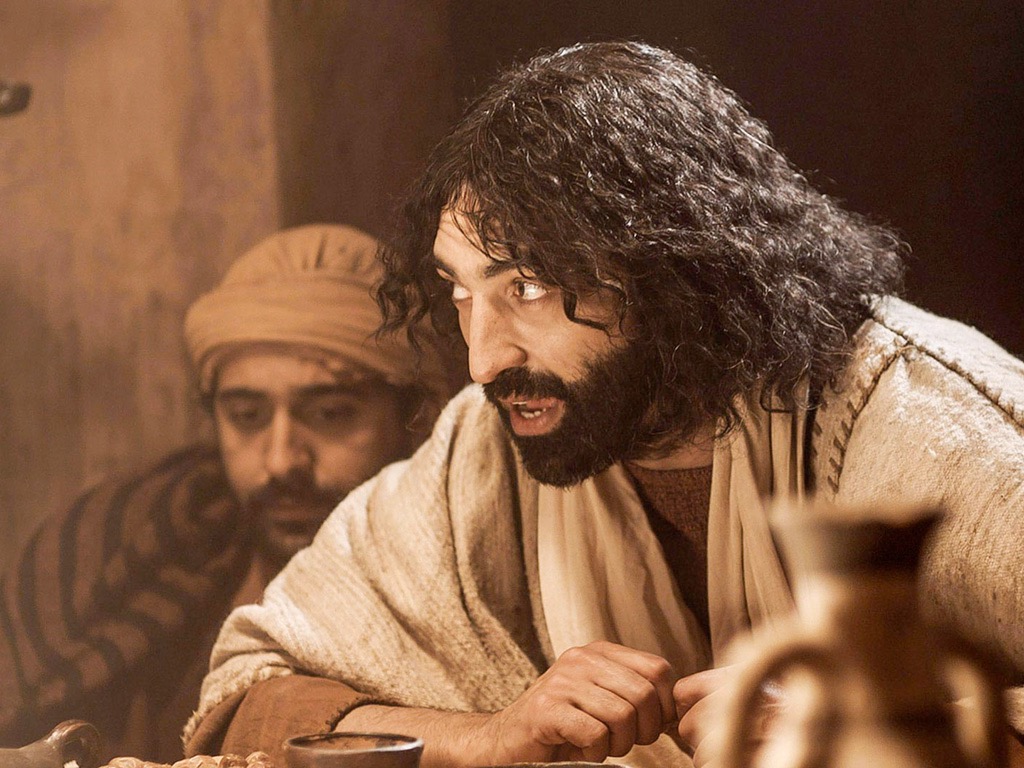 مرقس١-٨
•  BibleStudyDownloads.org د. ريك جريفيث •   مؤسَّسة الدراسات اللاهوتيَّة الأردنيَّة
الكلمة المفتاحية
93
السيادة
مرقس
الموضوع
٢٣
الإله الذي يُقدِّم نموذجًا عن المعاناة كخادم
مرقس
الآية المفتاحية
٨٥
لِأَنَّ ٱبْنَ ٱلْإِنْسَانِ أَيْضًا لَمْ يَأْتِ لِيُخْدَمَ بَلْ لِيَخْدِمَ وَلِيَبْذِلَ نَفْسَهُ فِدْيَةً عَنْ كَثِيرِينَ 
(٤٥:١٠).
مرقس
82
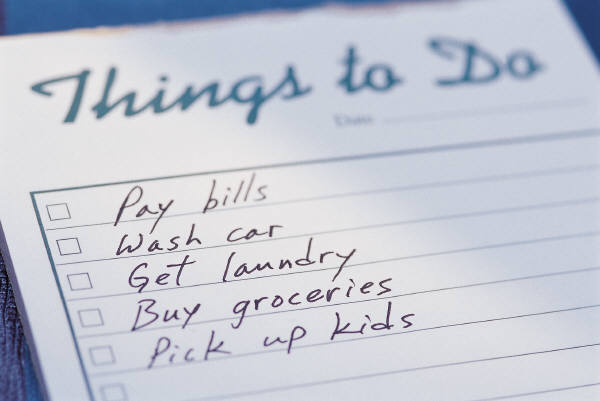 إنجيل العمل:
للوقت  41 مرة
مرقس
البيان الموجز
أحداث مختارة عن المسيح  
 ابن الله ( ألوهية) 
الذي يخدم
نموذج  للخادم المتألم 
يحث المؤمنين الرومان المضطهدين على التلمذة الحقيقية للمسيح
٢٧ أ
بيان الملكوت
يحرر الملكوت من الخطيئة من خلال التوبة  )١: ١٤ -١٥(  وينمو على النقيض من حالة ركود أولئك الذين يرفضون المسيح )٤: ١-٣٤( يصور وضع  تجليه كملك ليُعلم أن المجد في المستقبل سيتبع الآلام  الحالية له ولأتباعه 
)٩: ١-١٣(
مرقس
العهد
٢٧ أ
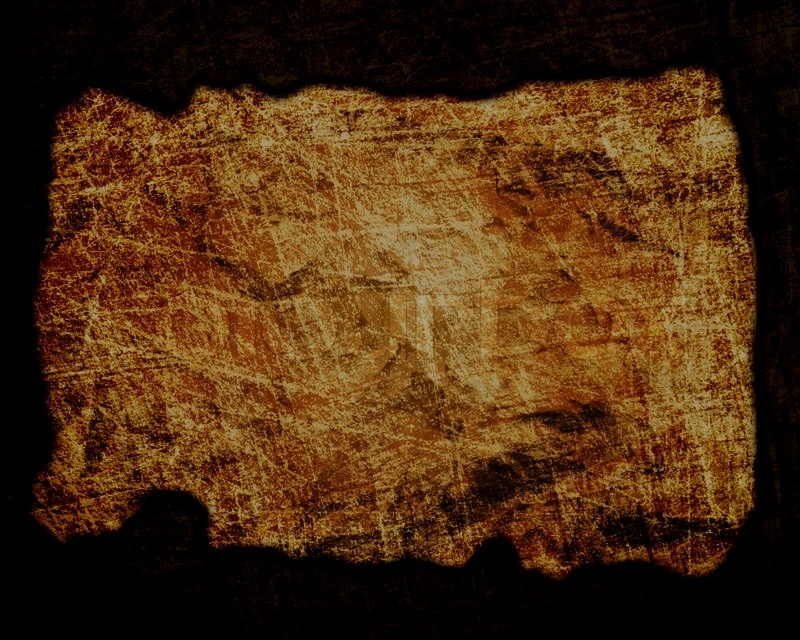 يسوع باعتباره تحقيقًا لعهود العهد القديم غير متضمن بسبب الإهتمام الرعوي للكتاب الموجه إلى المؤمنين الرومان المتألمين الذين احتاجوا إلى مثال عملي لمن تألم من أجل البر.
مرقس
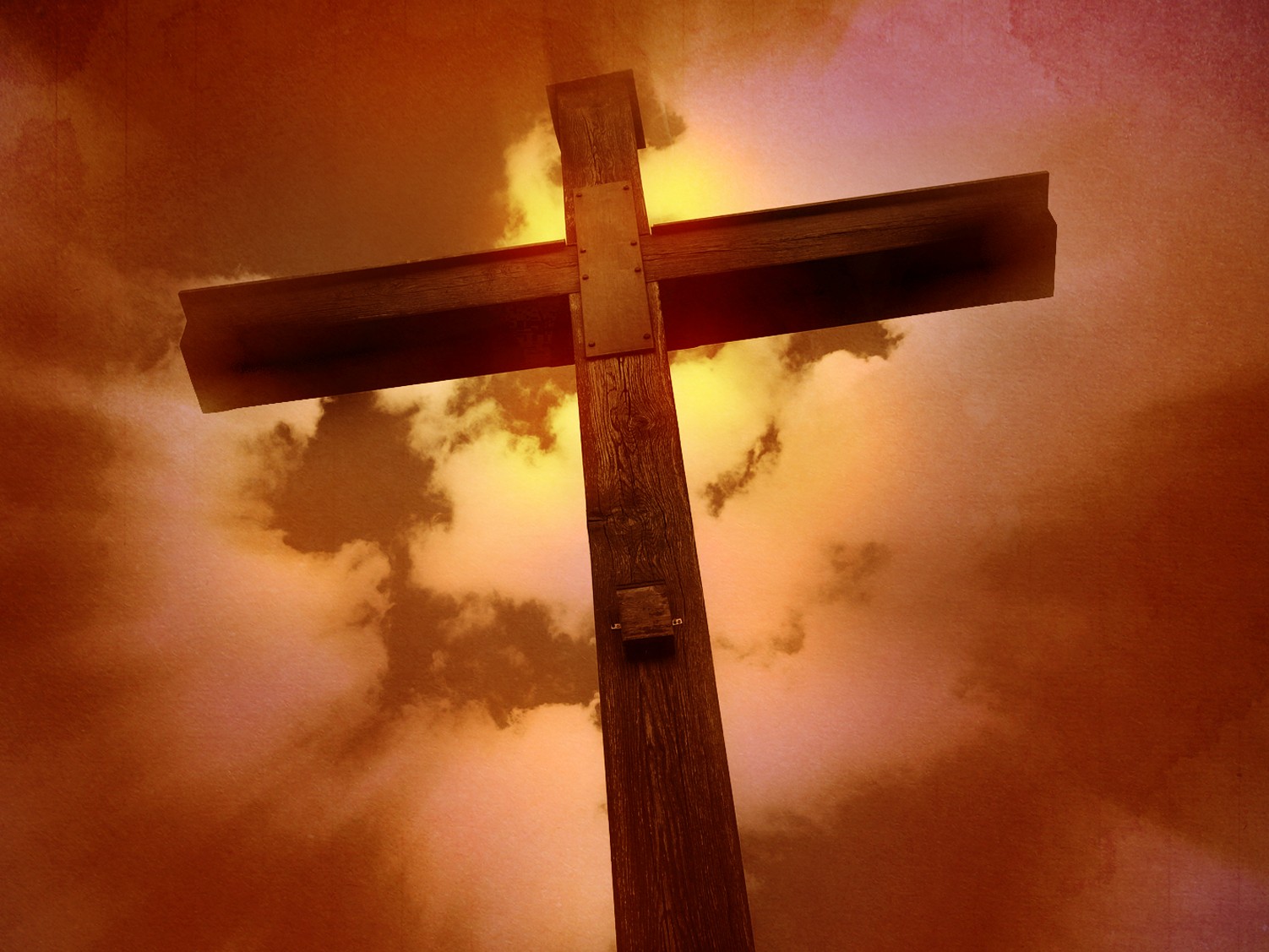 ٢٧ أ
الفداء
الفداء هو المفتاح "١٠: ٤٥): "لأن ابن الإنسان لم يأت ليُخدم بل ليخدم (راجع خدمة المسيح في ١: ١٤-١٠: ٥٢) وليبذل حياته كفدية للكثيرين (تضحية المسيح بنفسه في الإصحاحات ١١-١٥ = ٣٧٪ من الكتاب.
مرقس
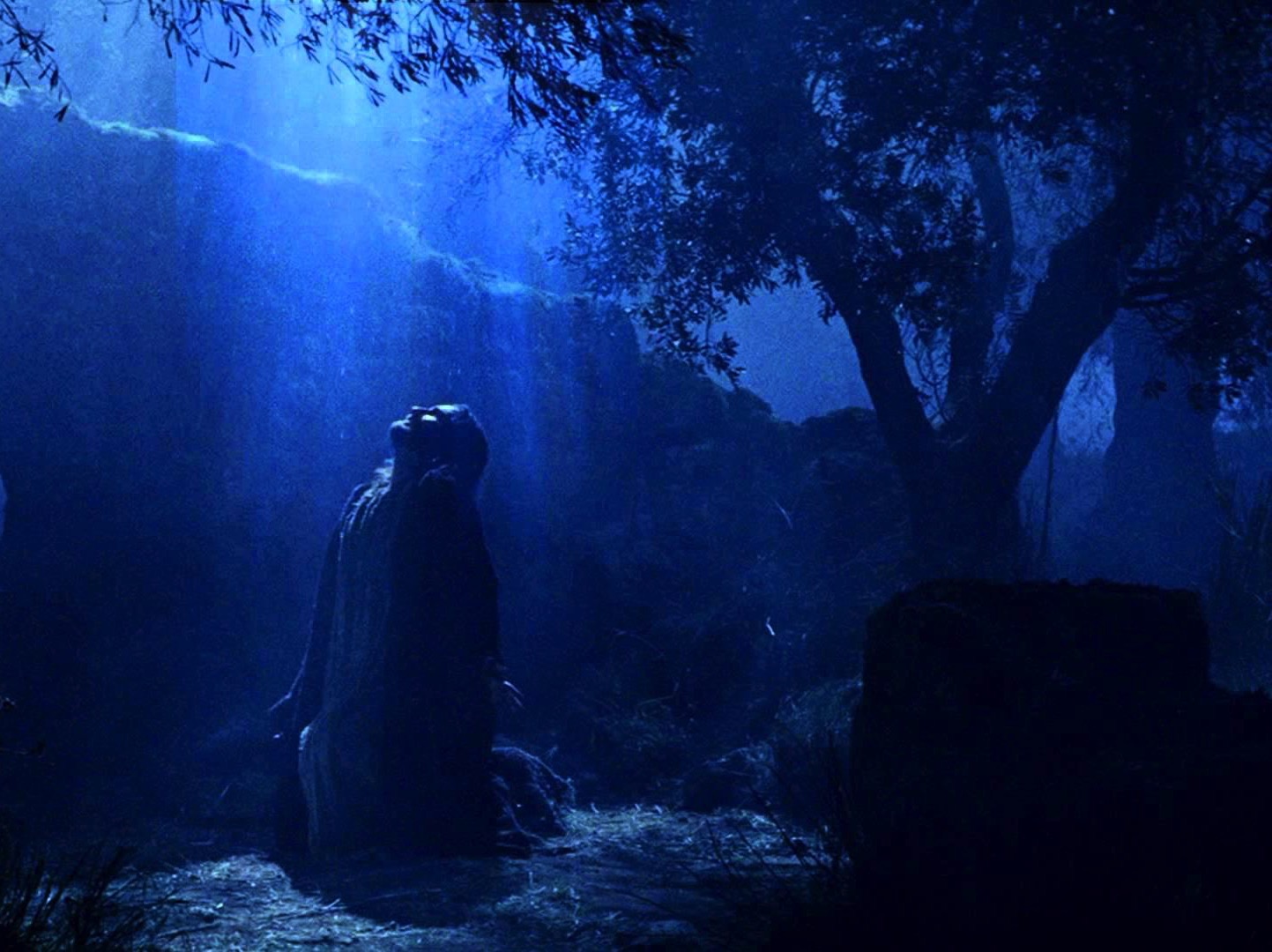 يسوع(نبوة ميسيانية)
٢٧ أ
التناقض بين السلطة والعبد )٨: ٣٥ ؛ ٩: ٣٥ ؛ ١٠: ٤٣-٤٤( يُظهر أن يسوع يختلف عن نوع الحاكم المتشدد الذي توقعه اليهود من المسيح. يزخر الإنجيل بالمسيحانيات العالية )١: ١ ؛ ٨: ٢٩ ؛ ١٥: ٣٩(  ومع ذلك فإن له اقتباس واحد فقط من العهد القديم   )١: ٢(
مرقس
مخطَّط إنجيل مرقس
٨٥
الآية المفتاحية 
مرقس ١٠ : ٤٥
لأَنَّ ابْنَ الإِنْسَانِ أَيْضاً لَمْ يَأْتِ لِيُخْدَمَ بَلْ لِيَخْدِمَ وَلِيَبْذِلَ نَفْسَهُ فِدْيَةً عَنْ كَثِيرِينَ.
المسيح العبد الخادم
شفاء المفلوج
نتائج انقسام البيت
مثل التربة 
قوة الخادم 
تعليم الخمسة الآلاف 
هجوم الفريسيين التقليدي
شفاء الأعمى 
تجلي أيليا
موقف الخادم الالزامي
دخول أورشليم المنتصر
جواب استفسار فضولي عن القيامة .
دمار عنيف للهيكل.


عذاب بستان جثسيماني .
سرد عن موت المسيح 
القبر وجد فارغاً
مرقس
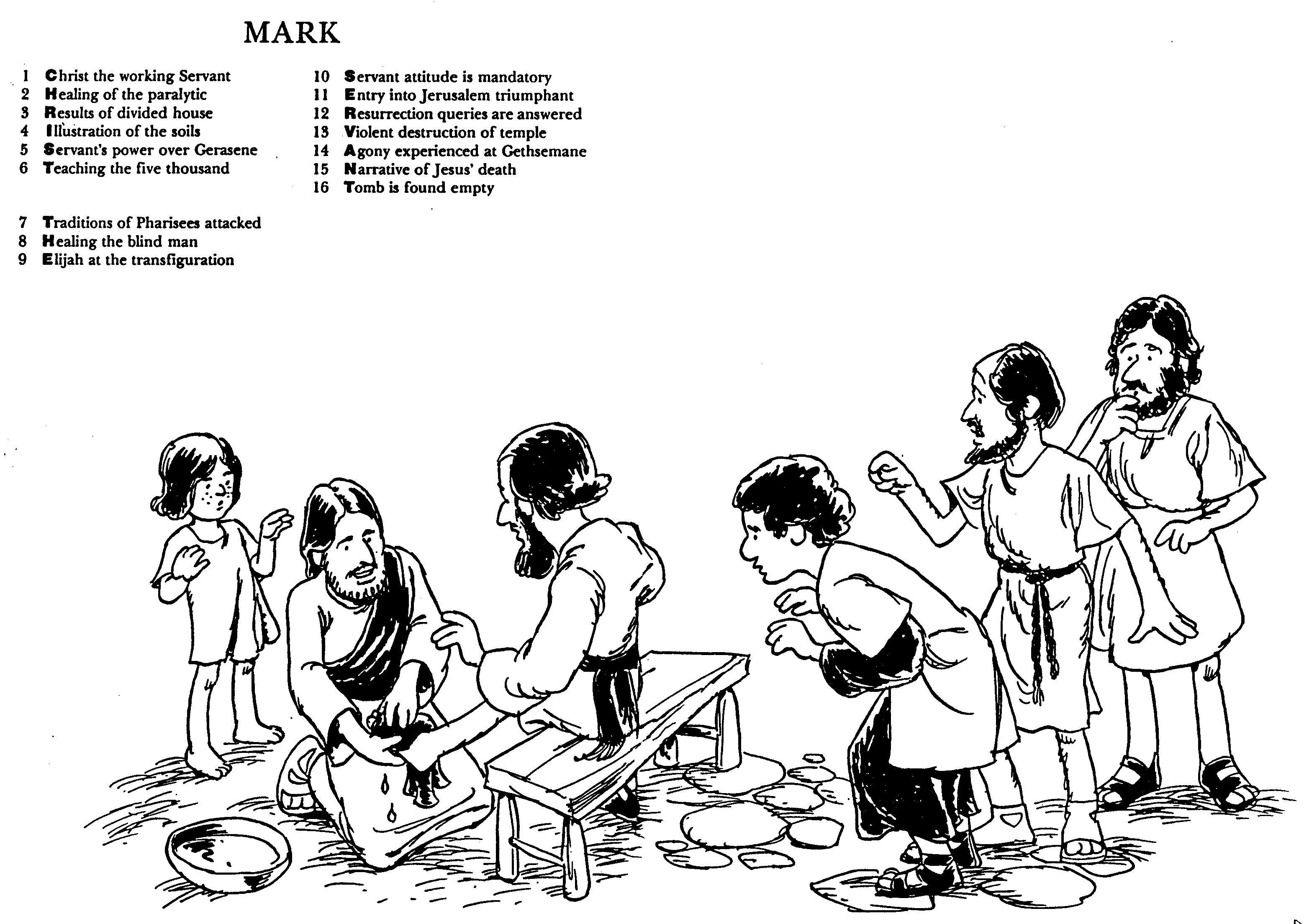 هدلستون ، الكتاب المقدس الأبجدي
د. ريك [ريفيث  * مؤسَّسة الدراسات اللاهوتيَّة الأردنيَّة 
يمكن تنزيل جميع الملفَّات بلغاتٍ كثيرةٍ مجَّانًا من الموقع الإلكترونيّ: 
BibleStudyDownloads.org
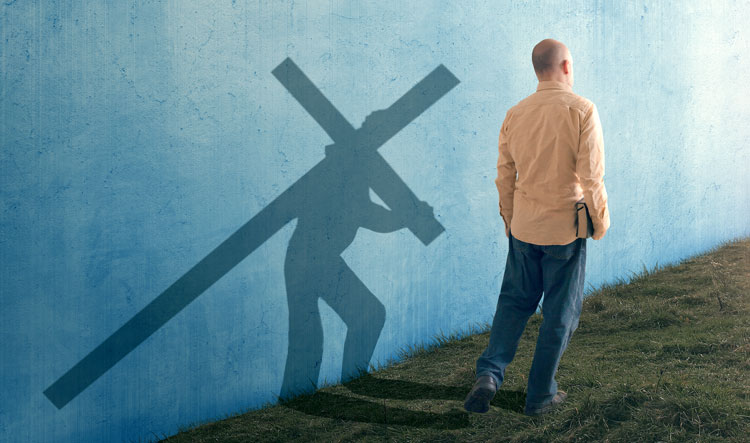 كُنْ تلميذاً
إنجيل مرقس
تلميذ = تابع
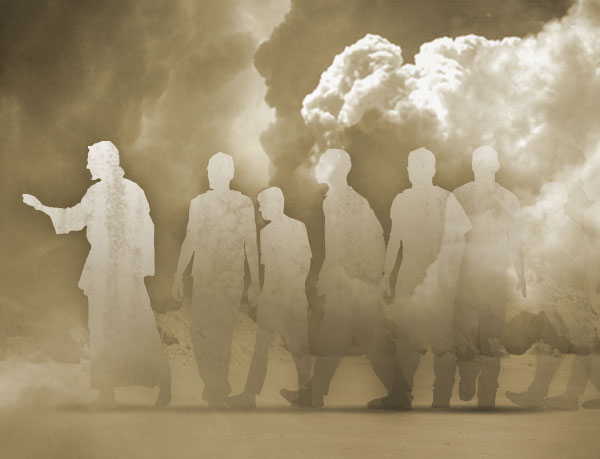 مرقس
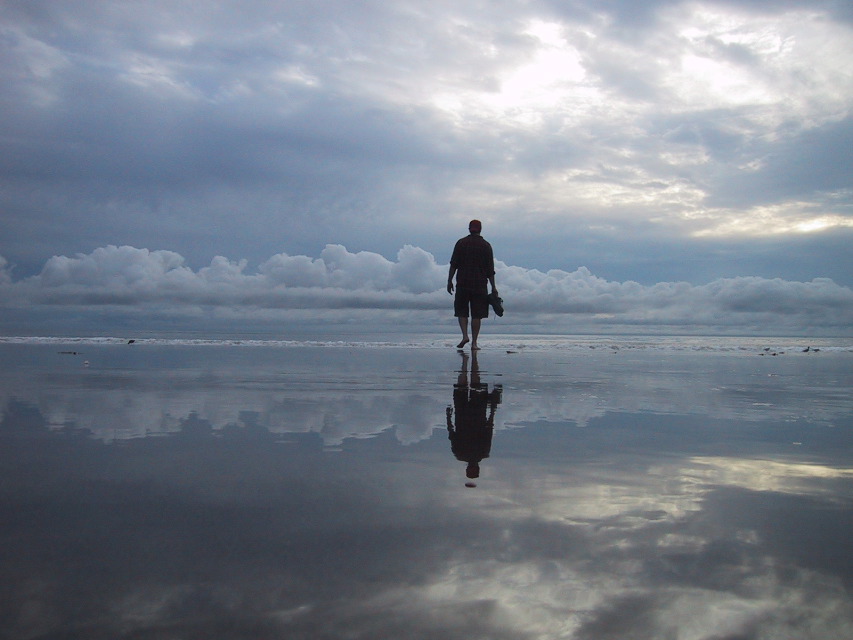 تلميذ
مرقس
[Speaker Notes: مع أنَّ معظمنا لم يحدثْ معه أن احترق منزله بسبب إيمانه، فإنَّنا قد نعرف بعض المعرفة عن التكلفة التي تتطلَّبها حقيقة كوننا تلاميذ. بدأَتْ قصتي عندما كان عمري 13سنة، حيث كنتُ أوَّل مَن وضع ثقته في المسيح من عائلتي. كنا نعيش في ثاني أغنى جزء من المدينة في منزل جميل. كان لدينا كرفان مخصَّص لقضاء أوقات العُطَل والإجازات، و7 سيارات، وزورقان. وكنَّا بؤساء مع أنَّنا امتلكنا كل هذه الممتلكات. ورغبةً منِّي في إكرام إرادة أهلي. وافقْتُ على التخصص في دراسة إدارة الأعمال في الجامعة، لكنَّ الله امتلك قلبي. غادرْتُ المنزل بعد تخرُّجي بساعتين لأصبح مُرسَلاً. أتَذَكَّرُ والدتي تقول وهي في حالةٍ من اليأس: "لا أستطيع أن أصدق أن ابني سيتخرج بمرتبة الشرف من كلية إدارة الأعمال ويذهب للتسول من أجل المال!”
ترك والداي موضوع اختيار المهنة لي، لكنَّ كنيستي شعرَتْ َّبأنه يجب أن أبدأ العمل وفقًا لتحصيلي العلمي- لذلك عندما ذهبْتُ إلى قارَّة آسيا، رفضَتْ كنيستي أن تدعمني ماليًّا وطلبَتْ من الأعضاء عدم القيام بذلك أيضًا. لم أشعر قط بالوحدة مثلما شعرْتُ في ذلك الوقت. هل هذا ما يعنيه حقّاً أن تكون تلميذاً- شخصًا من أتباع يسوع؟]
كيف يمكنك أن تكون تلميذاً حقيقيَّاً ليسوع في عالَم عِدائيّ؟
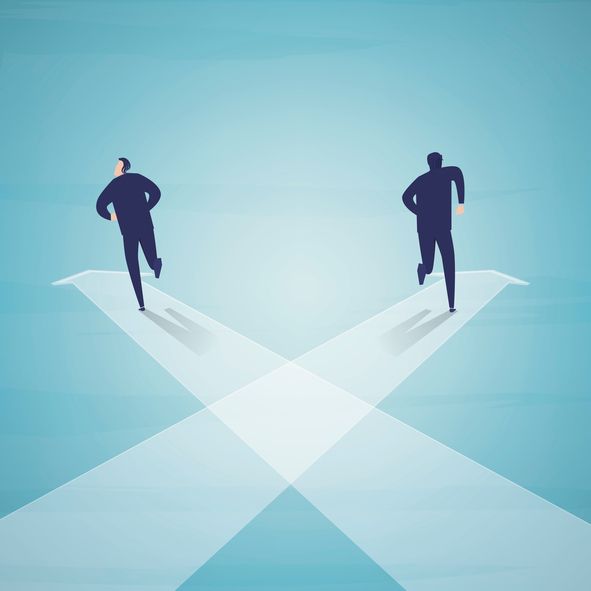 مرقس
[Speaker Notes: ما الذي يتطلَّبه الأمر منك لكي تتبع المسيح حقَّاً عندما يكون معظم الناس حولك يُعارِضون يسوع؟]
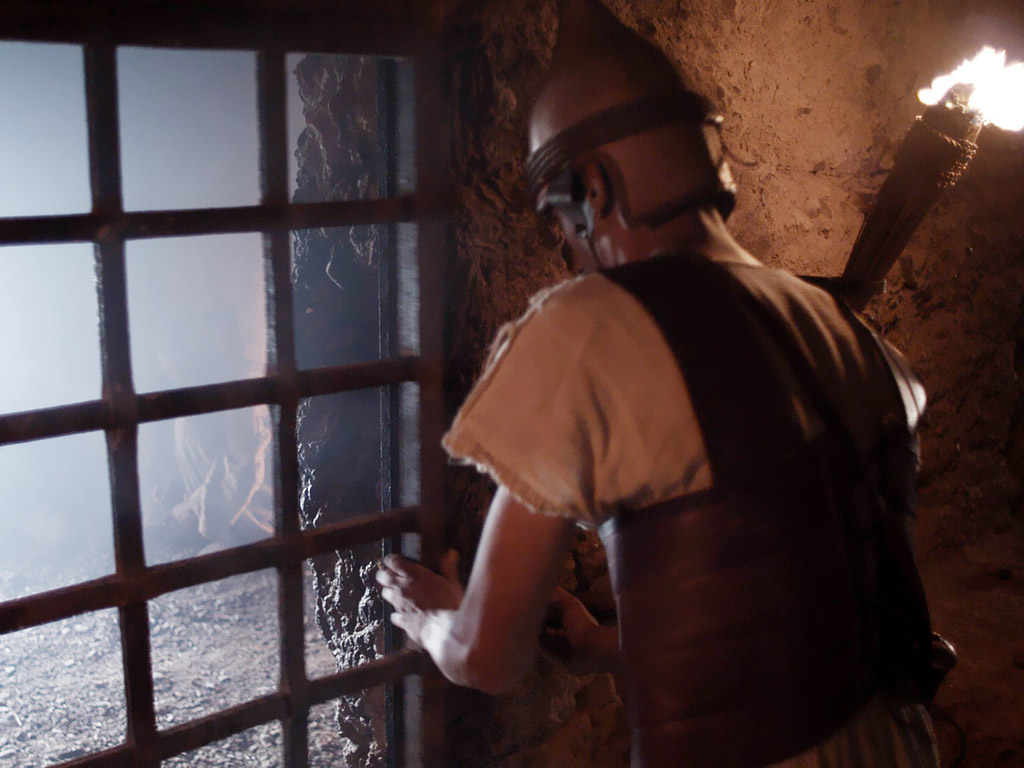 ماذا ستفعل بصفتك قائداً للكنيسة إذا تعرَّضَ أعضاء الكنيسة للإضطهاد، وكان بعضهم يُلقَى به ليكون طعامًا للأسود، وكان كثيرون منهم يختبئون ويعيشون حياةً سريَّةً، وكان الجميع خائفين؟
كتب مرقس عن معاناة يسوع والآلام التي تَحَمَّلها (يسوع) من أجل تشجيع شعبه!
مرقس
الكيفيَّة التي يمكنك بها أن تكون تلميذاً في عالم عِدائيّ
اخدِمْ
مثْلَ 
يسوع
سوف 
تقوم (من الموت)
لا تتشبَّثْ بسُلْطتك
تألَّـمْ 
مثْلَ يسوع
مرقس
[Speaker Notes: سوف نختبر الانتصار على الموت تماماً كما قام المسيح من بين الأموات بوصفه المسيَّا والله  (مرقس، الأصحاح  ١٦)]
الفكرة الرئيسية
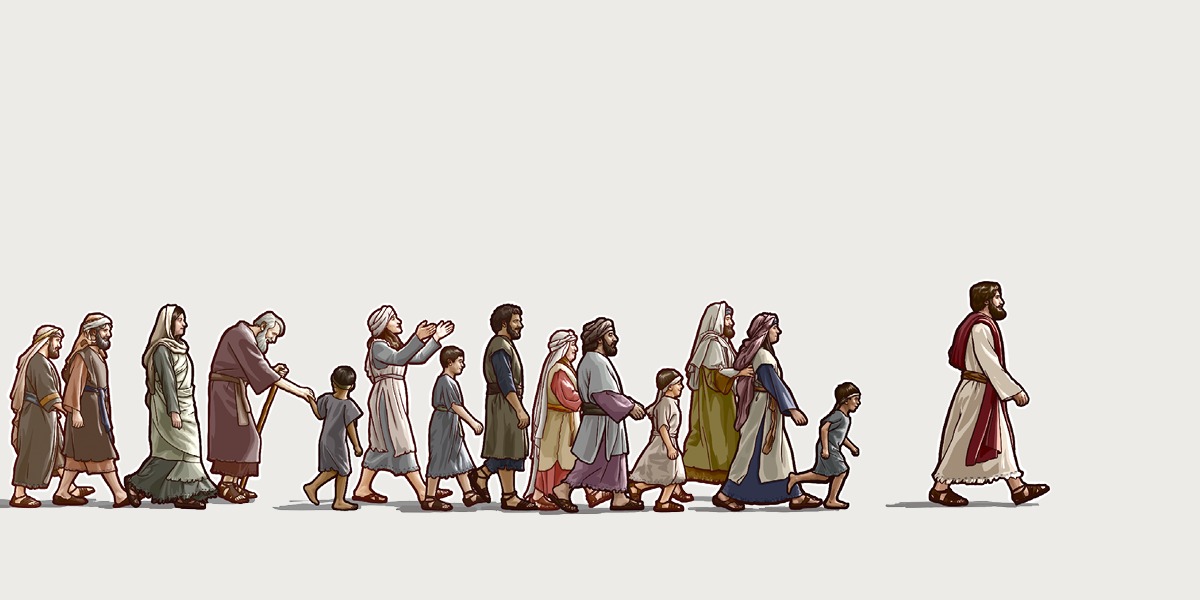 اخدمْ وتألَّـمْ مثْلَ يسوع
مرقس
كيف يمكنك أن تكون تلميذاً يتألَّـم على غرار يسوع؟
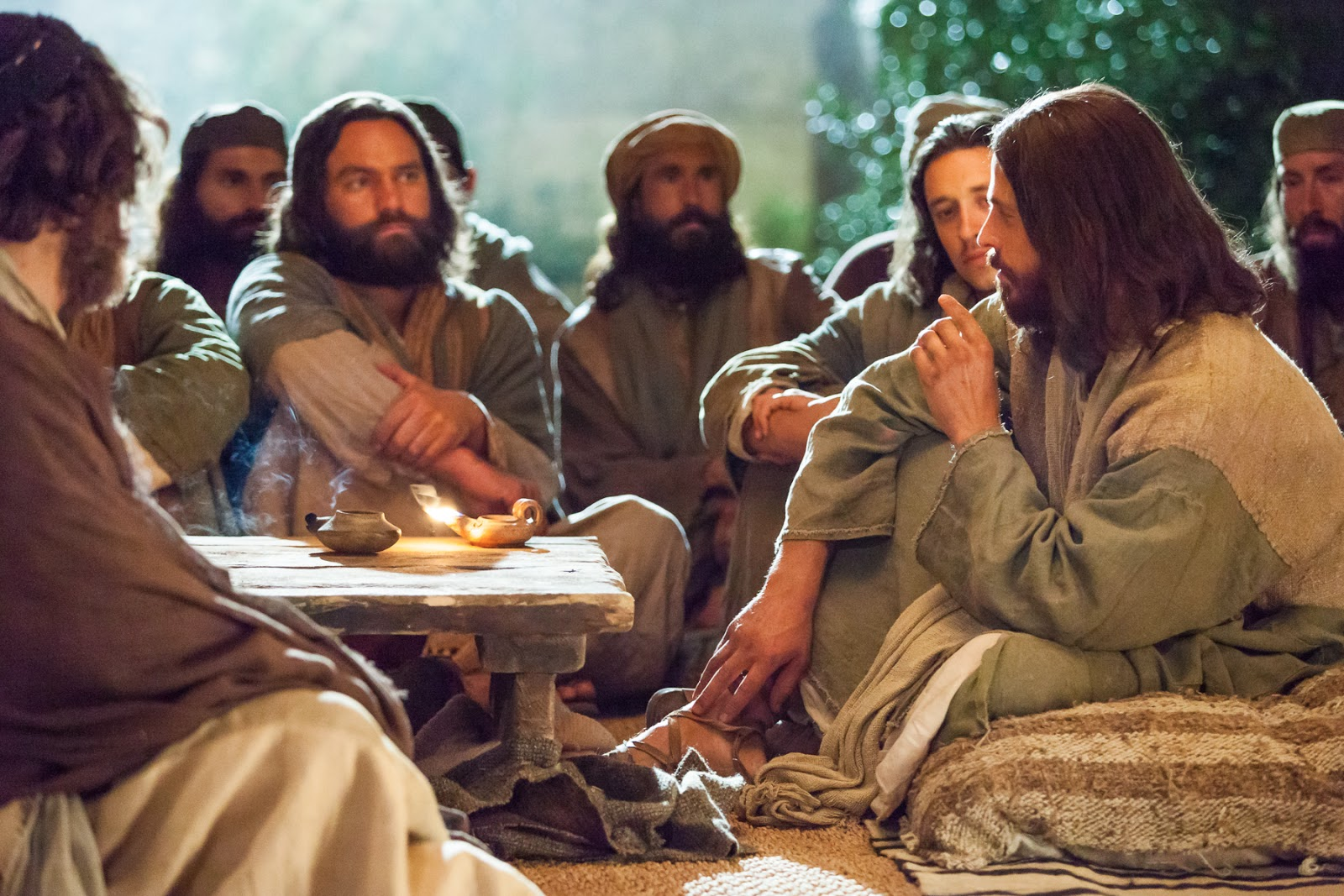 مرقس
Black
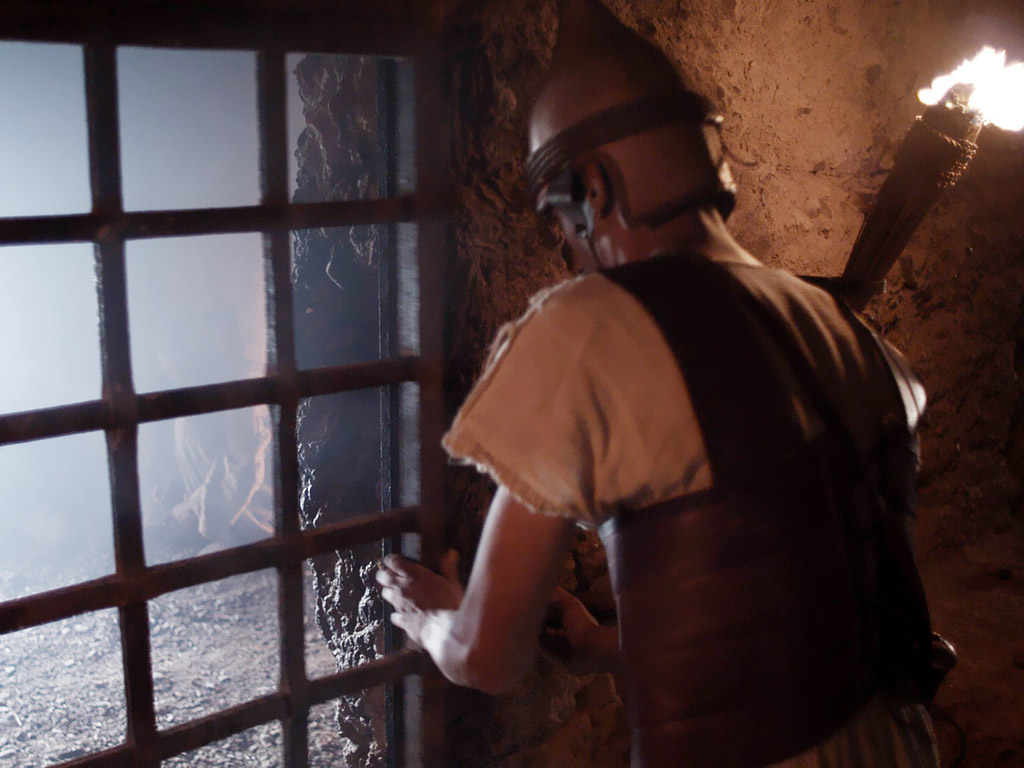 ماذا ستفعل بصفتك قائداً للكنيسة إذا تعرَّضَ أعضاء الكنيسة للاضطهاد، وكان بعضهم يُلقَى به ليكون طعامًا للأسود، وكان كثيرون منهم يختبئون ويعيشون حياةً سريَّةً، وكان الجميع خائفين؟
كتب مرقس عن معاناة يسوع والآلام التي تَحَمَّلها (يسوع) من أجل تشجيع شعبه!
مرقس
"عندما كنتُ طفلاً، تلقَّيْتُ تعليمي في كلٍّ من الكتاب المقدَّس والتلمود. أنا يهوديٌّ، ولكنِّي مفتونٌ بالشخصية المشرقة لذاك الناصريّ. لا يمكن لأحدٍ أن يقرأ الأناجيل دون أن يشعر بالحضور الحقيقيِّ ليسوع. إنَّ شخصيته تنبض في كلِّ كلمةٍ فيها. لا يمكن لأسطورةٍ أن تكون ممتلئةً بمثل هذه الحياة".

ألبرت آينشتينمقالة في ساترداي إيفنينغ بوست (مقالة السبت مساء) يوم 26 من تشرين الأوَّل، عام 1929م
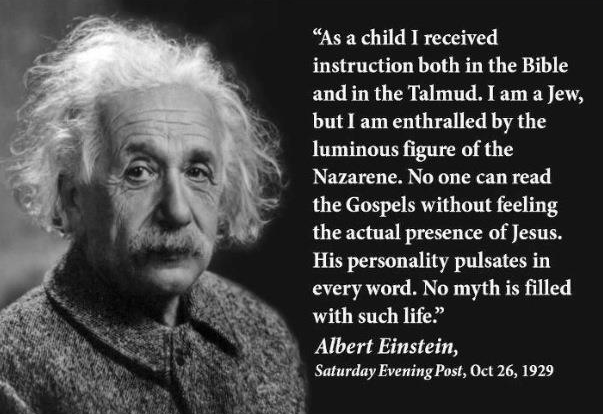 Albert Einstein on Jesus
[Speaker Notes: It is sad that Einstein did not follow his admiration for Jesus to its logical conclusion—to place his faith in Christ.
________
Common-420
OS-21-Ecclesiastes-291
NS-02-Mark1-8-slide 22, 133]
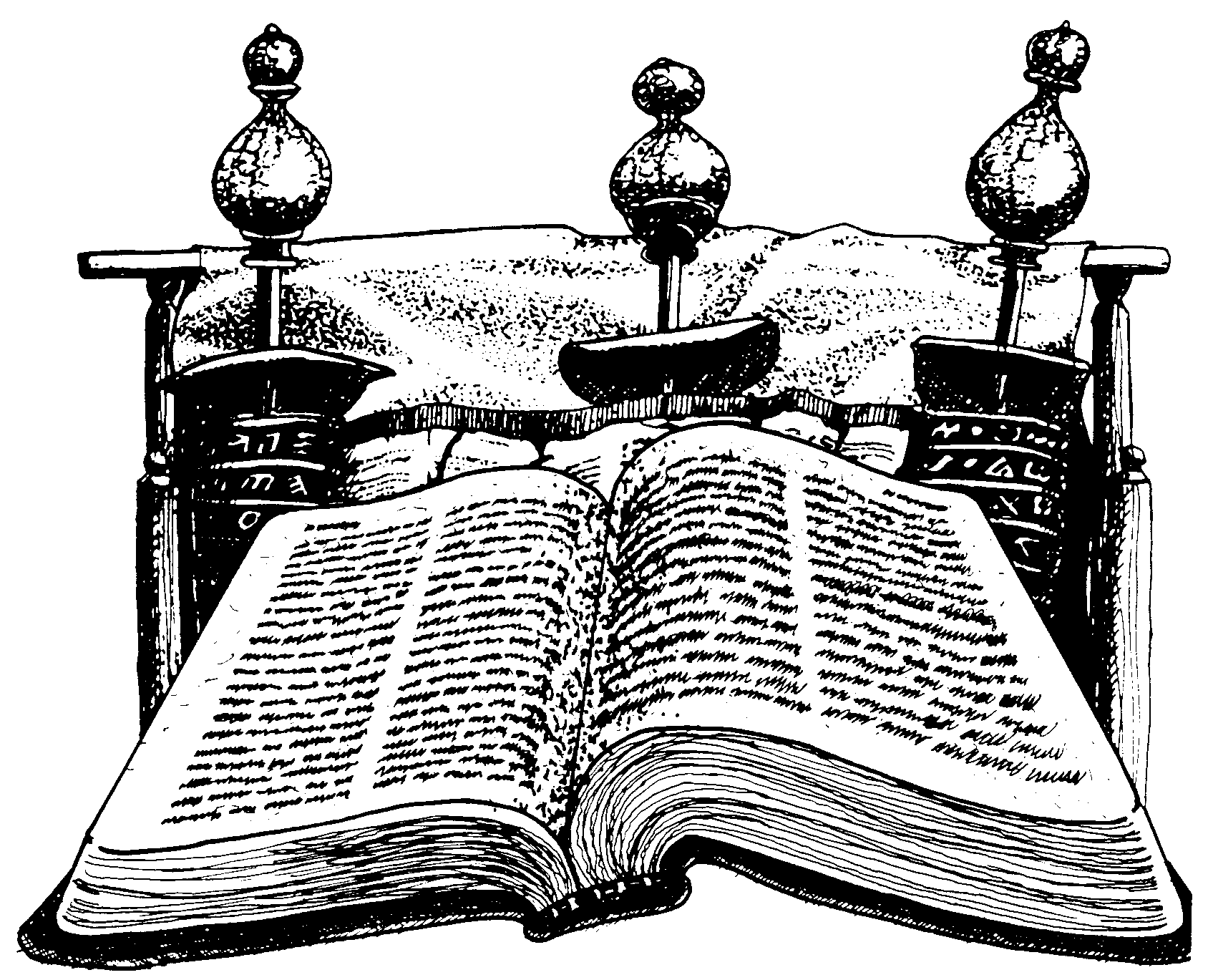 التسلسل الزمني     للعهد الجديد
الأناجيل
48
متى
مرقس
يوحنا
لوقا
كتاب الموارد المرئية للكتاب المقدس ، 177
كلمة إنجيل تأتي من الإنجليزية القديمة ” سحر الآلهة“ و تترجم من الكلمة اليونانية الأخبار السارة
في العصور القديمة أعلن دعاة الملوك عن بشرى ولادة الملك في جميع أنحاء مدن المملكة
إنها تحمل نفس المعنى في العهد الجديد، فالأناجيل الأربعة تعلن البشرى عن يسوع
عرف العالم القديم التاريخ و الشعر و النبوة و الرسائل لكن الإنجيل كان جديداً بالنسبة لهم 
هنا أعطى الكتاب الموحى لهم أكثر من مجرد تاريخ، لكنهم خلقوا الإيمان (يو 20: 30-31) من خلال إعلان الأخبار السارة أنه كما وعد العهد القديم أرسل الله المسيا إلى العالم
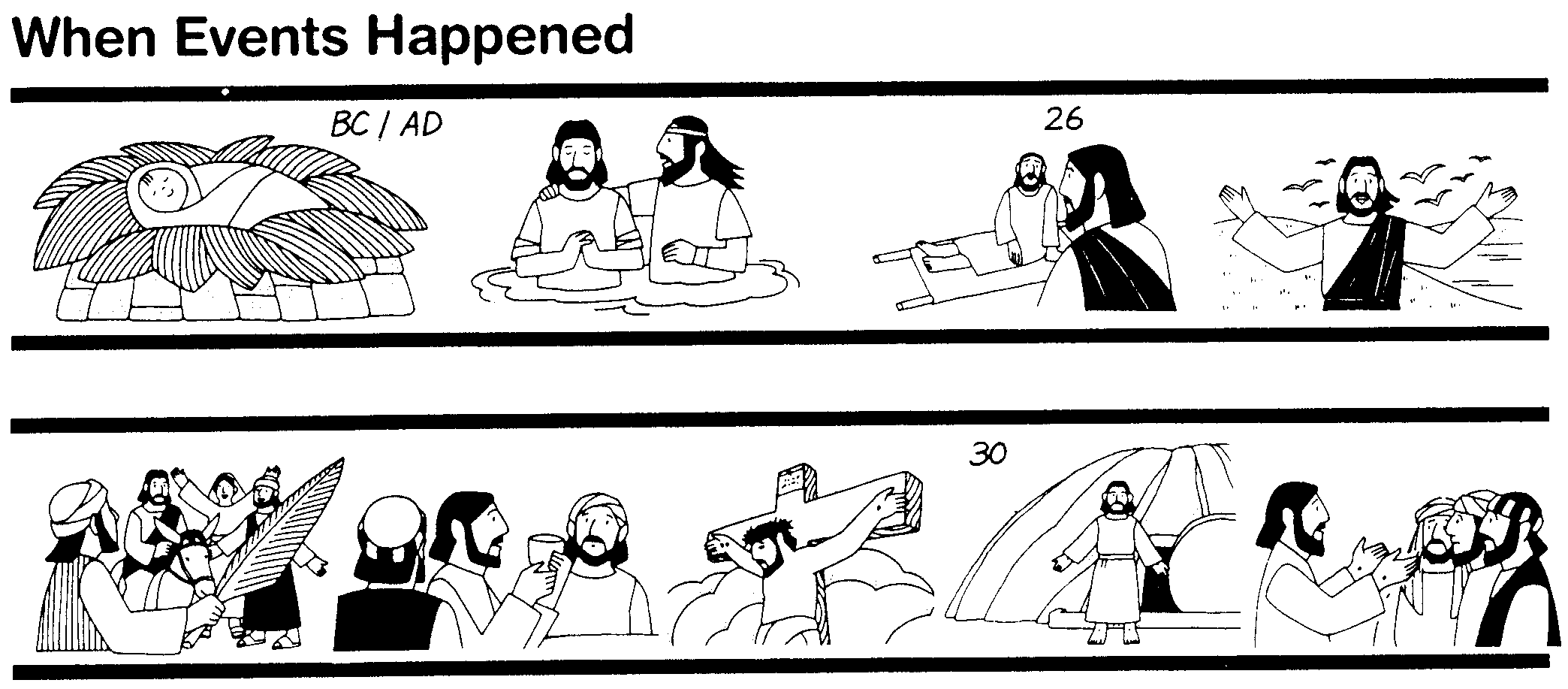 لماذا يوجد أربعة أناجيل ؟
  ربما للسبب نفسه قد تروق الأوصاف المختلفة للجوهرة المصقولة بدقة لأناس مختلفين
يصف متى وجه واحد لحياة المسيح و مرقس وجه آخر و لوقا وجه ثالث و يوحنا يكمل الصورة
متى حدثت الأحداث
48
الأناجيل  الإزائية
متى
مرقس
يوحنا
لوقا
هذه الأناجيل الثلاثة متشابهة إلى حد كبير لدرجة أنها تُدعى الإزائية (تزامن ، "مع" ؛ بصري ، "رؤية" ؛ وبالتالي "انظر معًا"). إنهم جميعًا ينظرون إلى حياة المسيح من منظور تاريخي بينما يسهب يوحنا أكثر في المعنى الداخلي لحياة يسوع وتعاليمه.
كتاب الموارد المرئية للكتاب المقدس ، 177
49
التشابهات الإزائية
الكتاب المقدس الدراسي، 1471
متى، مرقس و لوقا مشتابهين بشكل ملحوظ، بينما يوحنا مختلف
كيف تتفق الأناجيل الثلاثة الأولى ؟
اللغة
المادة المستخدمة
الترتيب العام للأحداث و الأقوال من حياة المسيح
الحقائق الرياضية : 
91% من محتوى مرقس موجود في متى
53% من محتوى مرقس موجود في لوقا
بعض الإتفاقات تظهر أسئلة حول أصل الأناجيل الإزائية . هل اعتمد الكتاب على مصدر عام ؟ هل كانوا في اعتماد متبادل على بعضهم البعض ؟
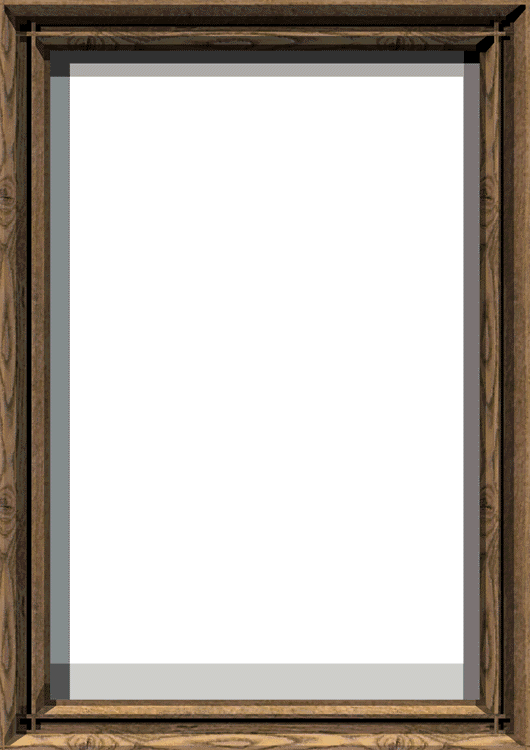 51أ
الكلمة غريبة الصوت
الإزائية
2
1
متى
الإزائية
مرقس
النظر معاً
إلى اليهود
الرومان
كخادم
كملك
AS:
ما قاله
مافعله
النظر 
معاً
3
لوقا
اليونانيين
الله / الإنسان
ما شعر به
3
20
[Speaker Notes: Now comes that word that's a strange one to many...
////	SYNOPTIC…meaning…
////	… "TO SEE TOGETHER"…add these words to that triangle shape on your study help.
////	It is a term from Greek roots that means seeing a group of things together... from the same general perspective.  One word that, again, helps organize and categorize the enormous factual base that makes up our Bible.
_________
NS-00-NT Introduction-20
NS-02-Mark1-8-slide 27]
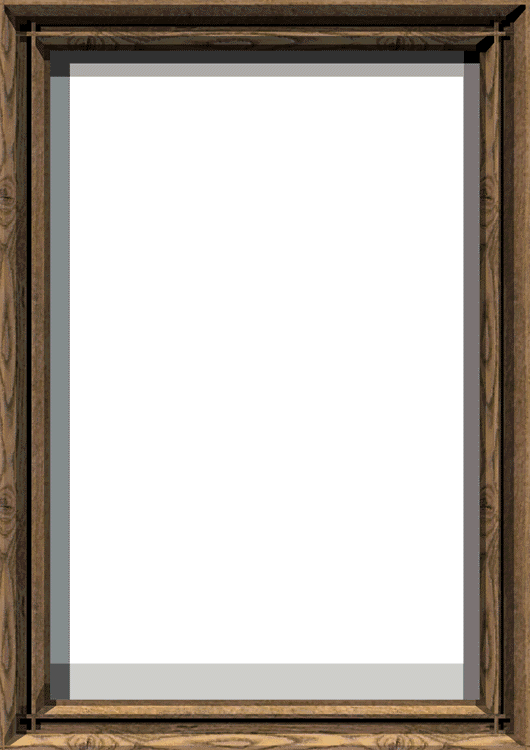 51أ
الإزائية (النظر معاً)
2
1
متى
مرقس
اليهود
الرومان
كخادم
كملك
ما قاله
ما فعل
4
3
يوحنا
لوقا
اليونانيين
الكنيسة
المجموع
TO:
الله
الله / الإنسان
ما شعر به
ما قصده
1
21
[Speaker Notes: Follow the arrows as they link together the gospels of MATTHEW, MARK and LUKE.  Again…you'll notice that JOHN is not among them.  Those three are the so-called SYNOPTIC Gospels...THEY ARE SEEN TOGETHER...in that these works take on that ground-level view of the human history of Jesus Christ just as he walked about Palestine in the days of his ministry.   The Man…and his Mission among his People.
////	On the other hand…the Gospel of John –– seen here with the familiar mathematical SUMMA sign –– represents the summation of all that Jesus Christ MEANT –– the sum of all that he preached and demonstrated –– both publicly and privately.  Seeing the Lord clearly as God Himself, John raises our spiritual horizon in ways that the first three gospels do not.
_________
NS-00-NT Introduction-21
NS-02-Mark1-8-slide 28]
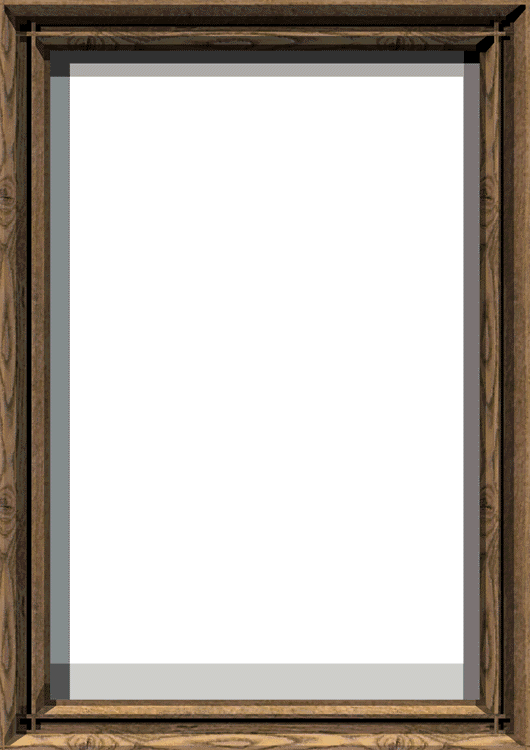 2
51ب
1
التداخل بين الأناجيل
متى
مرقس
7%
فريد
المعموديةعشاء الرب
4
3
سجل نسب الميلاد
إطعام الخمسة آلافالآلام
يوحنا
لوقا
92%
فريد
16
[Speaker Notes: _________
NS-00-NT Introduction-22
NS-02-Mark1-8-slide 29]
49
مشكلة الإزائية
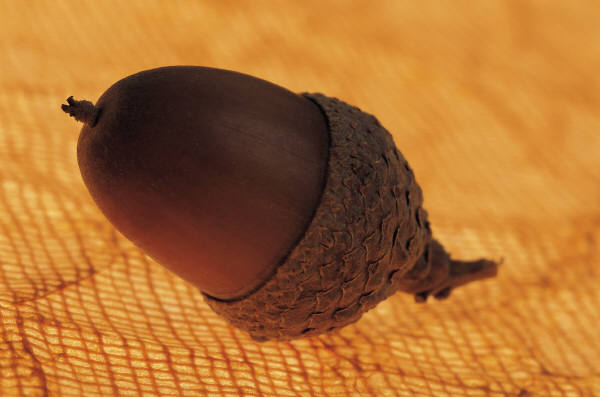 متى، مرقس و لوقا باختصار :
كيف نفسر تشابهاتهم ؟
كيف نفسر اختلافاتهم ؟
[Speaker Notes: _________
NS-00-NT Introduction-24
NS-02-Mark1-8-slide 30]
564
350
1149
1068
مرقس
333
م
لوقا
متى
ل
500
661
51
51
مخططأولويةماركان
الأرقام تشير إلى الأعداد في كل مصدر
235
كيو
[Speaker Notes: _________
NS-00-NT Introduction-25
NS-02-Mark1-8-slide 31]
85
فسر وأجب في المجموعات الصغيرة
أسباب اعتبار مرقس أول الأناجيل
1. التفاصيل أكثر وضوحاً
2. القواعد والأسلوب أشد
3. تفاصيل محرجة أو مضللة
4. الإنجيل الأقصر
5. محتوى قليل غير موجود في متى أو لوقا
6. ترتيب المحتوى مشابه لمتى ولوقا
7. تأثير كبير للكلمات الآرامية
8. يحذف جميع المواد المشتركة مع متى ولوقا
9. لاهوت متناسب مع متى ولوقا
بلومبيرغ، يسوع والأناجيل، 87-90
[Speaker Notes: 1. Details are most vivid—But the source (Peter) was the most colorful and this assumes that later writers would be more boring
2. Grammar and style roughest—But isn't this just stylistic rather than indicating an original?
3. Embarrassing or misleading details—But Mark could just be getting into the action as the young man fleeing naked in the garden
4. Shortest gospel—But this assumes that later gospels got longer whereas it may not have been the case
5. Little material not in Matthew or Luke—But Peter as a source would not need these other gospels
6. Text order same in Matthew & Luke—But would not the chronology be the same despite the order of composition?
7. High incidence of Aramaic words—But this is expected as Mark was a Jerusalem Jew informing a Roman audience
8. Omits all material common to Matthew & Luke—But we would expect this as the birth and genealogy were not needed
9. Consistent theology of Matthew & Luke—But these relate to the kingdom which would not be needed as much for Mark's readers
_____
NS-01-Gospels-36
NS-02-Mark1-8-slide 32]
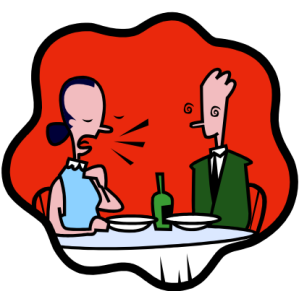 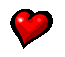 49
تأريخ الأناجيل الإزائية
مقتبسة من الكتاب المقدس الدراسي، 1431
مرقس
متى
لوقا
متى
لوقا
مرقس
الفرضية الثانية
الفرضية الأولى
تم تعليمها في الصف
لم يستخدم كل من متى و لوقا انجيل مرقس كمصدر
متى و لوقا استخدموا مرقس كمصدر
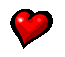 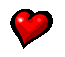 النظرة الأولى
النظرة الأولى
يمكن أن يكون مرقس قد كتب في أي وقت بين 50 و 70 م
كتب مرقس في الخمسينات أو أوائل الستينات
(1) كتب متى في أواخر الخمسينات أو الستينات
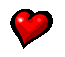 النظرة الثانية
(2) كتب لوقا في 59-63
كتب مرقس بين 65-70
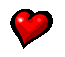 (1) كتب متى في أوائل الخمسينات (أنظر إلى ملاحظات متى )
اللنظرة الثانية
كتب مرقس 65-70
(2) كتب لوقا 59-63 (أنظر ملاحظات لوقا)
(1) كتب متى في السبعينات
(2) كتب لوقا في السبعينات
[Speaker Notes: _________
NS-00-NT Introduction-26
NS-02-Mark1-8-slide 33]
49
حلول المشكلة الإزائية
أسئلة مثل هذه تشكل ما يعرف باسم المشكلة الإزائية، هناك عدة حلول يمكن تقديمها :
1. استخدام التقليد الشفوي : يظن البعض أن التقليد أصبح نمطياً مما يزود مصدر عام استخدمه كتبة الأناجيل
2. استخدام الإنجيل المبكر : يفترض البعض أن كتاب الأناجيل الإزائية كان لديهم إمكانية الوصول إلى إنجيل مبكر و قد فقد الآن .
3. استخدام المقاطع المكتوبة. افترض البعض أن الأجزاء المكتوبة قد تم تأليفها بشأن أحداث مختلفة من حياة المسيح وأن المؤلفين الإزائيين استخدموا هذه الأجزاء. 
4. الإعتماد المتبادل : اقترح البعض أن الكتاب الإزائيين أخذوا من بعضهم البعض و كانت النتيجة أنه غالباً ما كانت كتاباتهم متشابهة
الكتاب المقدس الدراسي، 1431
[Speaker Notes: _________
NS-00-NT Introduction-27
NS-02-Mark1-8-slide 34]
49
حلول المشكلة الإزائية
5. استخدام مصدرين رئيسيين. الرأي الأكثر شيوعًا حاليًا هو أن مَرقُس ووثيقة افتراضية ، تُدعى كويل أو كيو و تعني بالألمانية المصدر و تم استخدامها من متى و لوقا كمصادر لمعظم المواد الواردة في أسفارهما
6. أولوية استخدام متى : نظرة أخرى تقترح أن الإنجيلين الإزائيين الآخرين أخذوا من متى كمصدرهم الرئيسي 
7. مزيج من معظم ما سبق. تفترض هذه النظرية أن مؤلفي الأناجيل الإزائية استفادوا من التقليد الشفوي ، والقطع المكتوبة ، والاعتماد المتبادل على الكتاب الإزائيين الآخرين أو على أناجيلهم ، وشهادة شهود العيان.
الكتاب المقدس الدراسي، 1431
[Speaker Notes: _________
NS-00-NT Introduction-28
NS-02-Mark1-8-slide 35]
50
لوقا
متى
فرضية المصدرين
كيو
50 م
مرقس65 م
[Speaker Notes: _________
NS-00-NT Introduction-29
NS-02-Mark1-8-slide 36]
مصدر         لوقا 1-2
لوقا الأول
التقليد    الأنطاكي
مأورشليم60-65 م
متىأنطاكية85 م
لوقاقيصرية – كورنثوس ؟60 م، 80 م
50
فرضية المصادر الأربعة
لقيصرية
مرقسروما65 م
كيوانطاكية
50 م
[Speaker Notes: _________
NS-00-NT Introduction-30
NS-02-Mark1-8-slide 37]
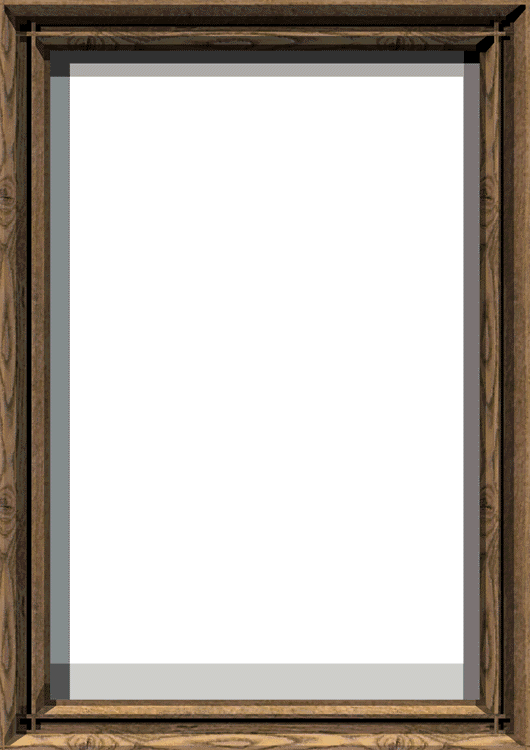 2
52
1
متى أعتقد أنها كتبت
متى
مرقس
إلى اليهود
إلى الرومان
64-68 م
الأربعينات
كخادم
كملك
4
3
ما فعله
ما قاله
يوحنا
لوقا
إلى اليونانيين
إلى الكنيسة
69 م
بعد الإزائية
57-59 م
الله
الله / الإنسان
ما شعر به
ما قصده
4
27
[Speaker Notes: Now…what about the dates of the writing of these crucial documents?  And here we are left to our best scholarly guesses.  There will ALWAYS be argument here.  But some of the best guesses, based on decades of academic research and study are these – in suggested order…
////	MATTHEW…composed sometime during the A.D. 40s…
////	LUKE is suggested as next, between the years A.D. 57 and 59 A.D…
////	Mark…in the next decade…between 64 and 68…
////	and finally…John's Gospel…around A.D. 69….but certainly after the Synoptics were set down.  Again, you will always find disagreement on these dates.  However, these dates are from the research of well-known Christian scholars and teachers.
_________
NS-00-NT Introduction-31
NS-02-Mark1-8-slide 38

الآن ... ماذا عن تواريخ كتابة هذه الوثائق الهامة؟ وهنا تُركنا لأفضل تخميناتنا العلمية. سيكون هناك دائما جدال هنا. ولكن بعض أفضل التخمينات ، بناءً على عقود من البحث الأكاديمي والدراسة هي هذه - بالترتيب المقترح ...
//// ماثيو ... تم تأليفه في وقت ما خلال الأربعينيات بعد الميلاد ...
//// لوك على النحو التالي ، بين عامي 57 و 59 م ...
//// مارك ... في العقد القادم ... بين 64 و 68 ...
//// وأخيرًا… إنجيل يوحنا… حوالي عام ٦٩ بعد الميلاد…. ولكن بالتأكيد بعد أن تم وضع Synoptics. مرة أخرى ، ستجد دائمًا خلافًا في هذه التواريخ. ومع ذلك ، فإن هذه التواريخ مأخوذة من أبحاث العلماء والمعلمين المسيحيين المعروفين.
_________
NS-00-NT مقدمة -31
NS-02-Mark1-8-slide 38]
3812439-41
نظرة عامة على العهد الجديد
إلى أقصى الأرض (أع 1: 8)
9  13       14    15  16          18           21     27     أع28
صيف 35-37
دمشقأنطاكية
أيار 57
آب 59
المحاكمات
ربيع 53-
أيار 57
3أسيا
نيسان 50-أيلول 52
2بحر إيجة
نيسان 48-أيلول 49
1غلاطية
شبا’60- آذار 62
1روما
ربيع 62-خريف 67
4إسبانيا
خريف 67- ربيع 68
2روما
ربيع 68
توسع
 الكنيسة
خريف 49
المجمع
35           48          49        50          52  53         57        60           62            67           68     95
مت
لو
أع
مر
الأناجيل و الأعمال
4 3 2 1
الرحلات
روما
السجون
No Animations
[Speaker Notes: _________
NS-00-NT Introduction-44
NS-02-Mark1-8-slide 39]
52
مقارنة الأناجيل الأربعة
52
مقارنة الأناجيل الأربعة
52
مقارنة الأناجيل الأربعة
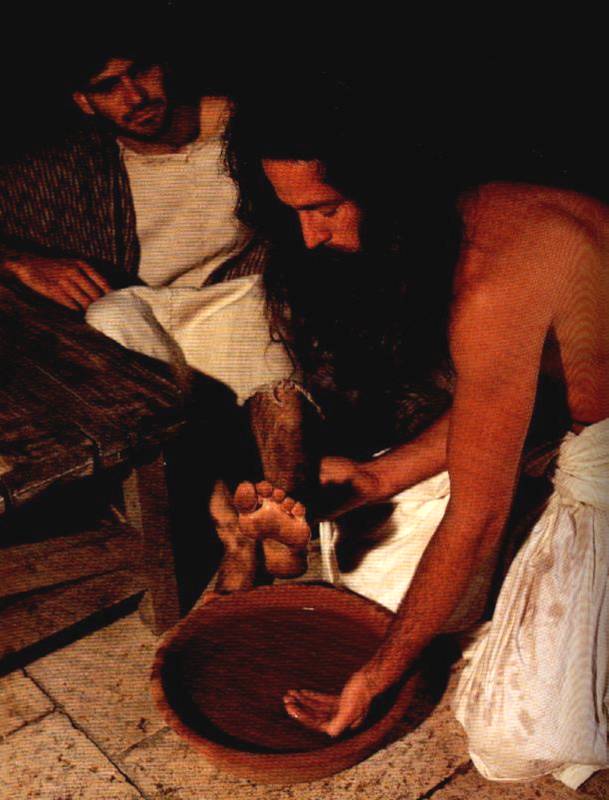 سؤال      للإعتبار
بأي طرق يقول مرقس 
أن نكون شبه المسيح؟ 
كل الطرق؟ بعض الطرق؟ إن كان البعض 
فما هي هذه الطرق؟
المسيح العبد الخادم
شفاء المفلوج
نتائج انقسام البيت
مثل التربة 
قوة الخادم 
تعليم الخمسة الآلاف 
هجوم الفريسيين التقليدي
شفاء الأعمى 
تجلي أيليا
موقف الخادم الالزامي
دخول أورشليم المنتصر
جواب استفسار فضولي عن القيامة .
دمار عنيف للهيكل.


عذاب بستان جثسيماني .
سرد عن موت المسيح 
القبر وجد فارغاً
مرقس
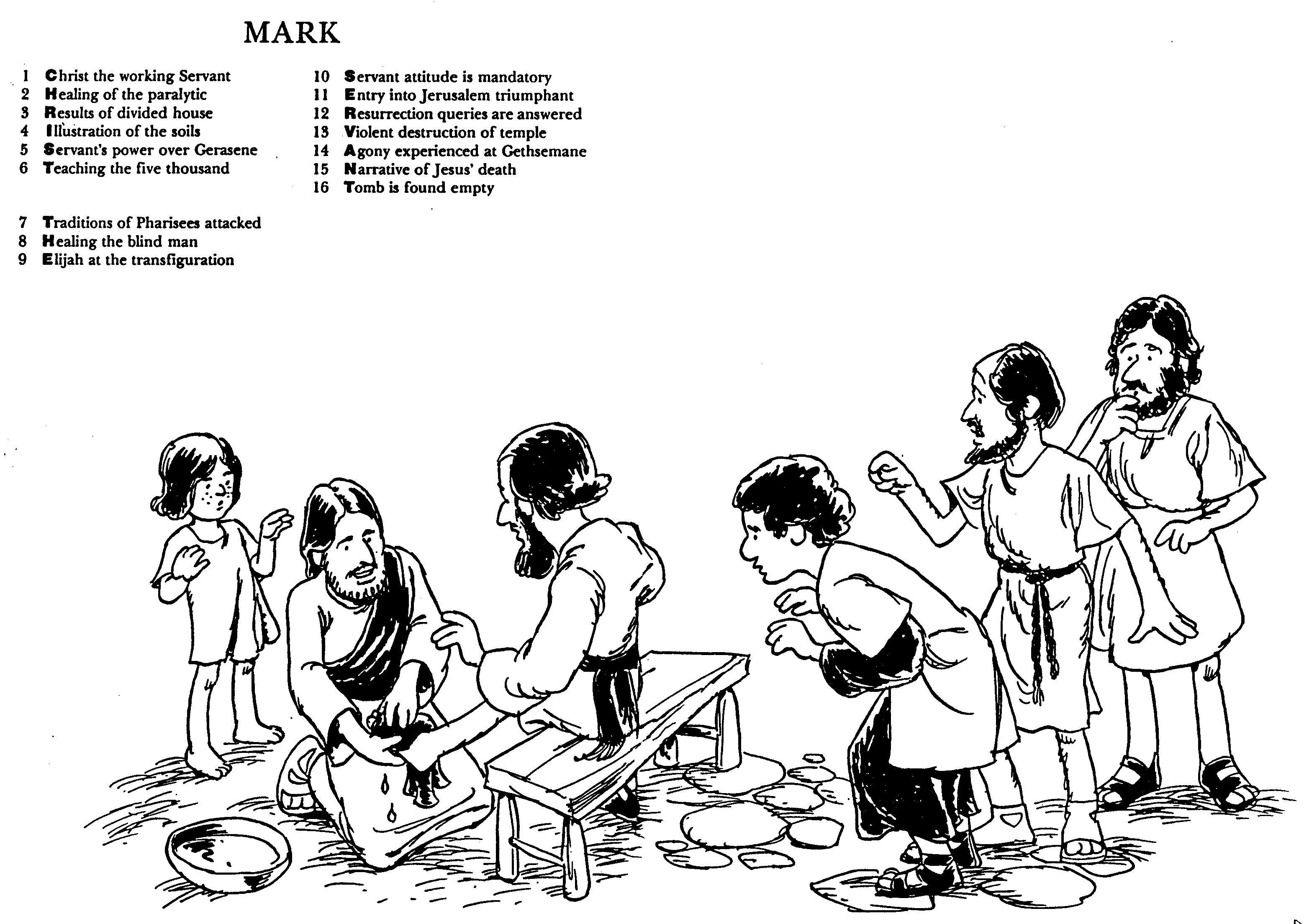 هدلستون ، الكتاب المقدس الأبجدي
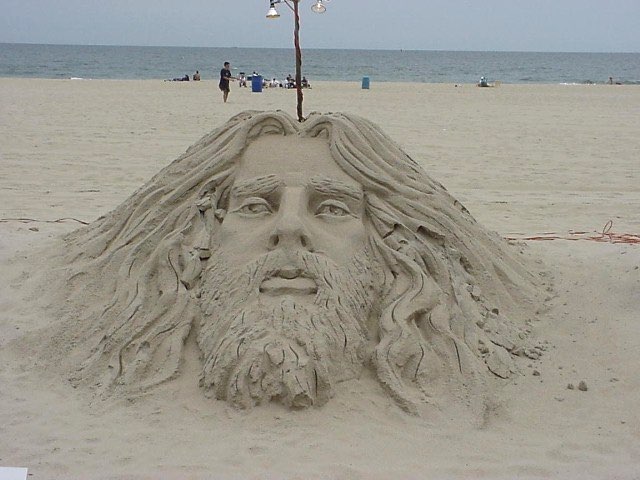 83
مقدمة
العنوان
أقدم عنوان لقصة إنجيل مرقس 
(Kata, Ma/rkon بحسب مرقس )
 تمت إضافتها من قبل كاتب
في وقت ما قبل 125 م
(غراسميك، ب ك س، 2: 95)
الدليل الداخلي
هناك عدة عوامل تشير إلى أن مرقس هو الكاتب:
- حادثة الشاب المجهول الذي هرب عاريا عند القبض على المسيح في الجسمانية – ربما مرقس نفسه
- استفاض مرقس في وصف العلية – مكان العشاء الأخير كان في بيته
- معرفة الكاتب بفلسطين ولغتها الآرامية والعادات والمؤسسات اليهودية
- يذكر السفر تفاصيل معروفة فقط للتلاميذ المقربين من يسوع مثل بطرس مصدر المعلومات الرئيسي للكاتب
الدليل الخارجي
هناك شهادة الإجماع من آباء الكنيسة الأوائل  أن مرقس زميل الرسول بطرس                 كتب هذا السفر الذي يحمل اسمه الآن.
 
بابياس أسقف هيرابوليس
يوستينوس الشهيد
إيريناوس
ترتليانوس
أكليمندس الإسكندري
أوريجانوس
83
التأليف
في ضوء الأدلة الخارجية والداخلية فمن المعقول أن نفترض أن يوحنا مرقس في سفر أعمال الرسل والرسائل هو المؤلف
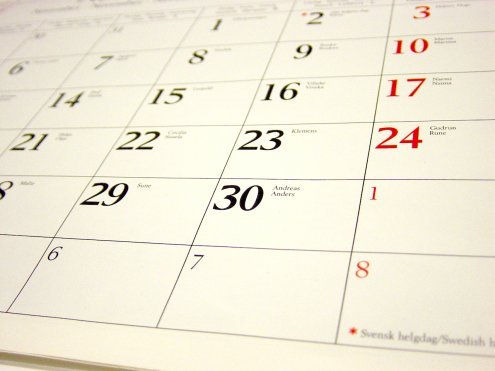 83
تاريخ كتابةإنجيل مرقس
لم يذهبْ بطرس إلى روما حتى عام 63م تقريباً- لا يمكن أن نضع تاريخ كتابة إنجيل مرقس قبْلَ عام 63م.
لا يُشير مرقس إلى سقوط أورشليم عام 70م- كُتِب إنجيل مرقس غالباً ما بين 64-68م، وذلك في أثناء حُكْم نيرون.
استشهد بطرس عام 64م، ولكن ينقسم التقليد الكنسيُّ بشأن ما إذا كان مرقس قد كتب إنجيله قبْلَ موت بطرس أو بعده.
63بطرس في روما
68موت نيرون
70
تدمير الهيكل
64موت بطرس
83
الأصل/المستلمين
الدليل الخارجي
الشهادة الشاملة     لآباء الكنيسة الأوائل  هي أن إنجيل مرقس كتب في روما          في المقام الأول للمسيحيين الأمميين   في روما.
التركيز الأممي في النص

شرح العادات اليهودية
يستخدم كلمات لاتينية مستعارة
يحتوي على اقتباس واحد فقط من العهد القديم 
يترجم التعابير الآرامية 
يذكر أنه سيتم التبشير بالإنجيل لكل الأمم
يشير إلى الهيكل بأنه بيت صلاة لجميع الأمم
84
القصد
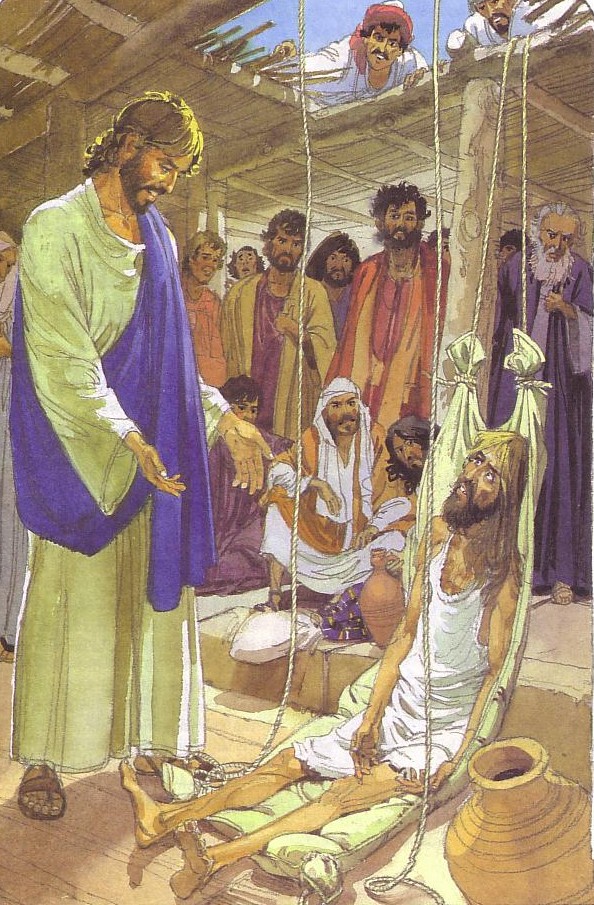 سيرة ذاتية
تبشيري
رعوي
طقسي
تعليمي
دفاعي
84
المناسبة
شهد كليمندس الاسكندري أن مرقس كتب إنجيله
بناء على طلب المسيحيين الرومان.
وقد كُتب في عهد نيرون (54-68 م)، وهو الوقت الذي واجهت فيه الكنيسة اضطهادًا شديدًا.
لهذا السبب فإن غرض مرقس هو أكثر رعوية. لقد كتب لإعداد قرائه للمعاناة. تنطوي التلمذة المسيحية على المشقة وحتى الموت كما هو الحال في الرب يسوع.
2567
بيانات الرسالة لأسفار العهد الجديد
الموضوع             +    القصد            = الرسالة
     ماذا يقول السفر           لماذا يقول ذلك          الفكرة الرئيسية
(الموضوع)               (السبب)              (البيان الموجز)
متى
يثبت متى أن يسوع هو المسيا حتى يؤمن اليهود غير المؤمنين به 
يوضح متى أيضاً أن المملكة الأرضية تأجلت لأن إسرائيل رفضت المسيح باعتباره ملكهم
هذا التوضيح لإقناع اليهود المؤمنين أن سلطة مملكة المسيح الحاضرة موجودة في الكنيسة
مرقس
يقدم مرقس باهتمام رعوي أحداث منتقاة عن المسيح ابن الله (الإله) الذي خدم كنموذج العبد المتألم ليحض المؤمنين الرومان المضطهدين على التلمذة الصحيحة للمسيح
مخطَّط إنجيل مرقس
٨٥
الآية المفتاحية 
مرقس ١٠ : ٤٥
لأَنَّ ابْنَ الإِنْسَانِ أَيْضاً لَمْ يَأْتِ لِيُخْدَمَ بَلْ لِيَخْدِمَ وَلِيَبْذِلَ نَفْسَهُ فِدْيَةً عَنْ كَثِيرِينَ.
مخطَّط إنجيل مرقس
٨٥
82
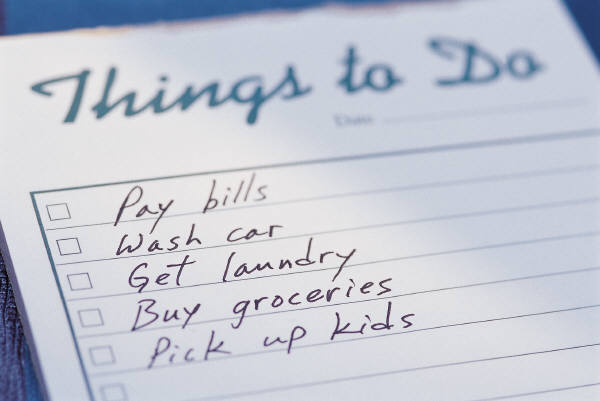 مفاتيح مرقس
إنجيل العمل
للوقت 41 مرة
الكلمة المفتاحية
التلمذة
البيان الموجز
يعرض مرقس في اهتمام رعوي
أحداث مختارة عن المسيح،
ابن الله (الإله)
الذي يخدم
نموذج العبد المتألم
لحث المؤمنين الرومان المضطهدين على التلمذة الحقيقية للمسيح.
85
الفرضية
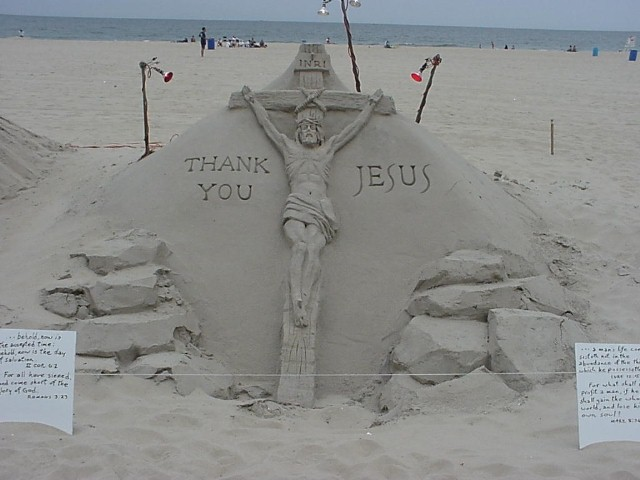 1: 1-13 المجيء
المقاومة 1: 14-10: 52
11-15 بذل الذات
16 القيامة
د. ريك جريفيث  * مؤسَّسة الدراسات اللاهوتيَّة الأردنيَّة 
يمكن تنزيل جميع الملفَّات بلغاتٍ كثيرةٍ مجَّانًا من الموقع الإلكترونيّ: 
BibleStudyDownloads.org
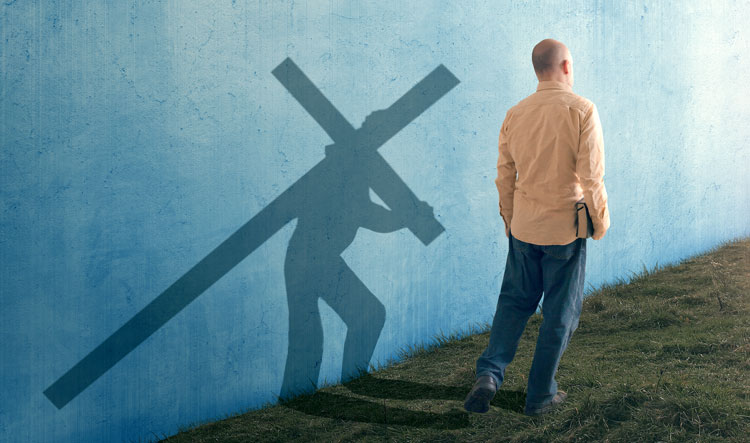 كُنْ تلميذاً
إنجيل مرقس
تلميذ = تابع
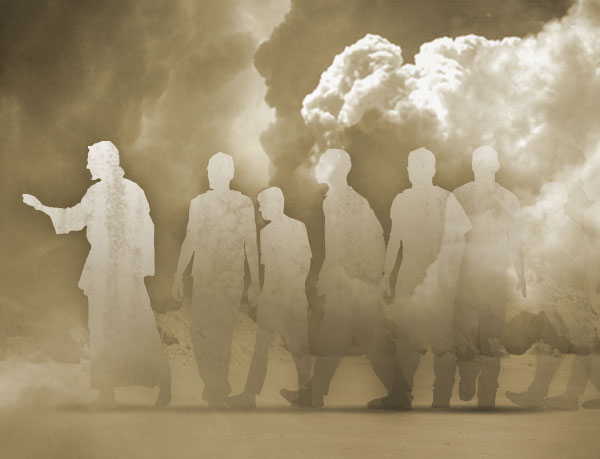 مرقس
باكستان
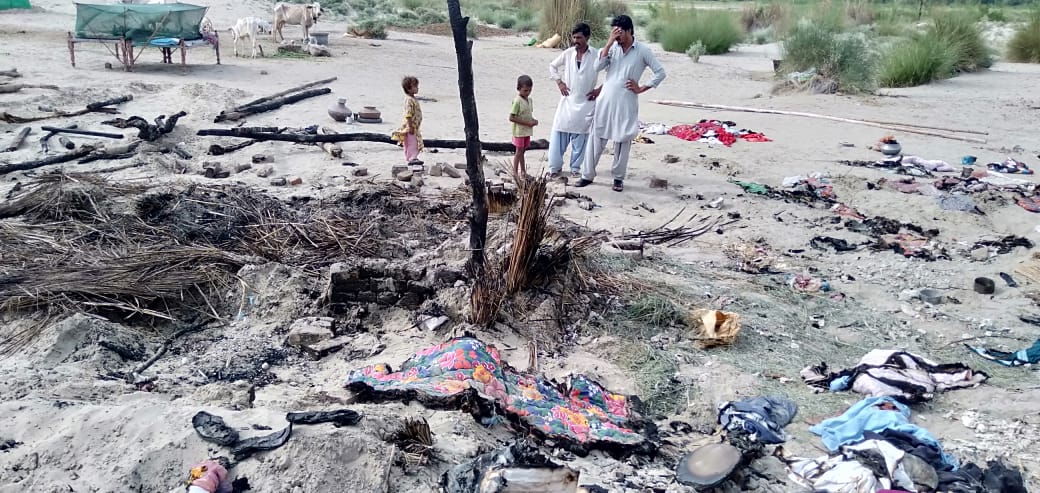 [Speaker Notes: One of my former Pakistani students sent this 21 August 2019 email:
Unjustly Enduring Persecution is an Act of Grace! Jesus Demonstrated it & His Followers are Called for It!
My heart is deeply saddened as I report that yet another newly converted Hindu family has been severely persecuted for their decision to follow Christ. Non-stop persecution of Christians and Hindus is an every day thing who face persecution at the hands of majority religion. This incident took place in Village 36, Sanghar District, Sindh, one of our ministry areas. 

The wood and straw hut of the family was set on fire by an angry mob of close to 100 people. The fire destroyed everything they had including money that they got from selling their livestock only a few days before the incident. All of their belongings have been burnt. They don't even have utensils to eat in. First Investigation Report has been registered at the local police station. The incident was reported in five local Sindhi newspaper. The name of the head of the persecuted family is brother  Abdul Masih. Pastor Bhooro and Pastor Girdhari, our team members reported this matter to me. A temporary shelter, some clothing, bedding, utensils and a few other things have been provided to the family for survival. But prayers are needed for the protection of the family and finances to help them with a new hut/house, all the household stuff, money to buy to buy livestock which is the main source of survival and income. Please stand with us to pray for this family that the Lord will protect them and others who turn to Christ. 

Blessings
Naeem]
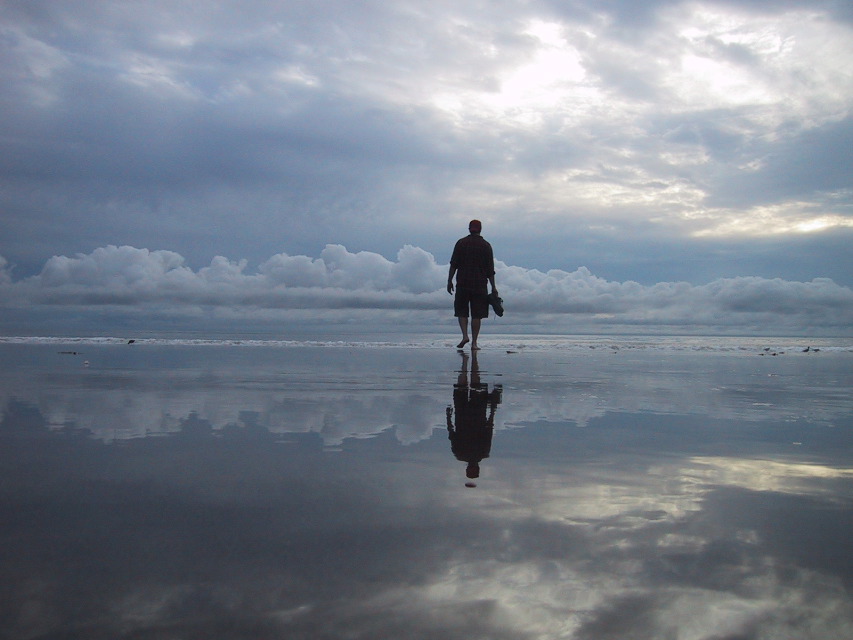 تلميذ
مرقس
[Speaker Notes: مع أنَّ معظمنا لم يحدثْ معه أن احترق منزله بسبب إيمانه، فإنَّنا قد نعرف بعض المعرفة عن التكلفة التي تتطلَّبها حقيقة كوننا تلاميذ. بدأَتْ قصتي عندما كان عمري 13سنة، حيث كنتُ أوَّل مَن وضع ثقته في المسيح من عائلتي. كنا نعيش في ثاني أغنى جزء من المدينة في منزل جميل. كان لدينا كرفان مخصَّص لقضاء أوقات العُطَل والإجازات، و7 سيارات، وزورقان. وكنَّا بؤساء مع أنَّنا امتلكنا كل هذه الممتلكات. ورغبةً منِّي في إكرام إرادة أهلي. وافقْتُ على التخصص في دراسة إدارة الأعمال في الجامعة، لكنَّ الله امتلك قلبي. غادرْتُ المنزل بعد تخرُّجي بساعتين لأصبح مُرسَلاً. أتَذَكَّرُ والدتي تقول وهي في حالةٍ من اليأس: "لا أستطيع أن أصدق أن ابني سيتخرج بمرتبة الشرف من كلية إدارة الأعمال ويذهب للتسول من أجل المال!”
ترك والداي موضوع اختيار المهنة لي، لكنَّ كنيستي شعرَتْ َّبأنه يجب أن أبدأ العمل وفقًا لتحصيلي العلمي- لذلك عندما ذهبْتُ إلى قارَّة آسيا، رفضَتْ كنيستي أن تدعمني ماليًّا وطلبَتْ من الأعضاء عدم القيام بذلك أيضًا. لم أشعر قط بالوحدة مثلما شعرْتُ في ذلك الوقت. هل هذا ما يعنيه حقّاً أن تكون تلميذاً- شخصًا من أتباع يسوع؟]
ما هي استراتيجيَّتكفي اتِّباع يسوع؟
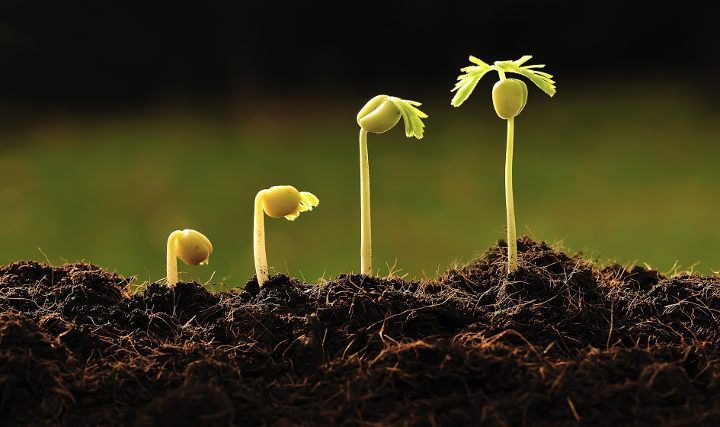 [Speaker Notes: أعتقد أنَّ كونك تلميذاً ليس بالأمر السهل لك أنت أيضاً. 
تسبح سمكة السلمون إلى أعلى النهر على عكس اتِّجاه جريان التيَّار، وأتباع يسوع يسيرون عكس التيَّار أيضاً.
هذا هو السبب في أنَّ وكالة اعتماد الكلِّيَّات الكنديَّة لن تعتمد كلِّيَّة الحقوق بجامعة ترينيتي ويسترن (Trinity Western University ) ما لم يوافقوا على المِثْليَّة الجنسيَّة- وهكذا، لا يوجد مزيدٌ من المحامين المحافظين ممَّن يحصلون على التدريب في القانون في كندا!
كما قدَّم مجلس فيرجينيا العقاريُّ في الآونة الأخيرة شكوى ضدَّ امرأةٍ مسيحيَّةٍ تعمل في مهنة "سمسارة عقارات" كانت تضع آياتٍ من الكتاب المقدَّس على موقعها الإلكترونيِّ على الإنترنت.
كيف ستبقى أمينًا لتكون تلميذاً (تابعاً) للمسيح؟ كيف ستواصل النمو؟]
كيف يمكنك أن تكون تلميذاً حقيقيَّاً ليسوع في عالَم عِدائيّ؟
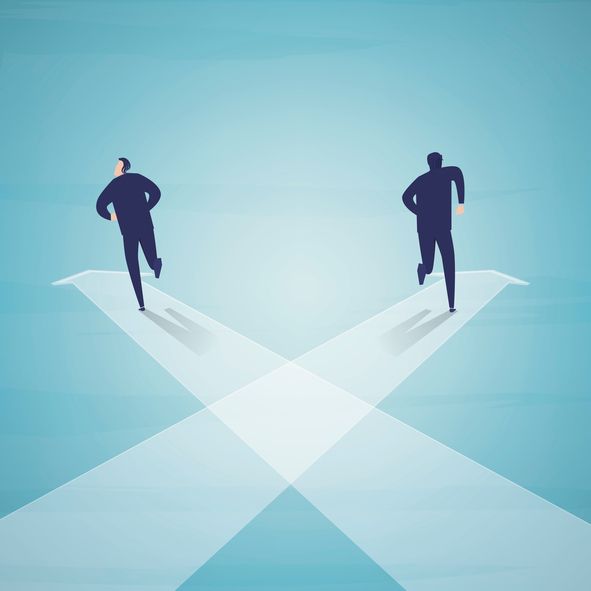 مرقس
[Speaker Notes: ما الذي يتطلَّبه الأمر منك لكي تتبع المسيح حقَّاً عندما يكون معظم الناس حولك يُعارِضون يسوع؟]
الخلفية
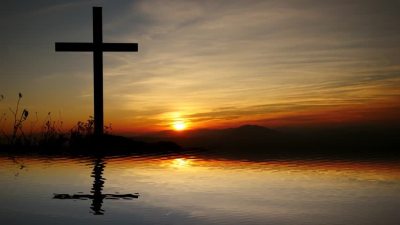 [Speaker Notes: Roman believers were being tested to death, so they asked Mark to record the example of Jesus. He did so, giving us the Gospel of Mark.]
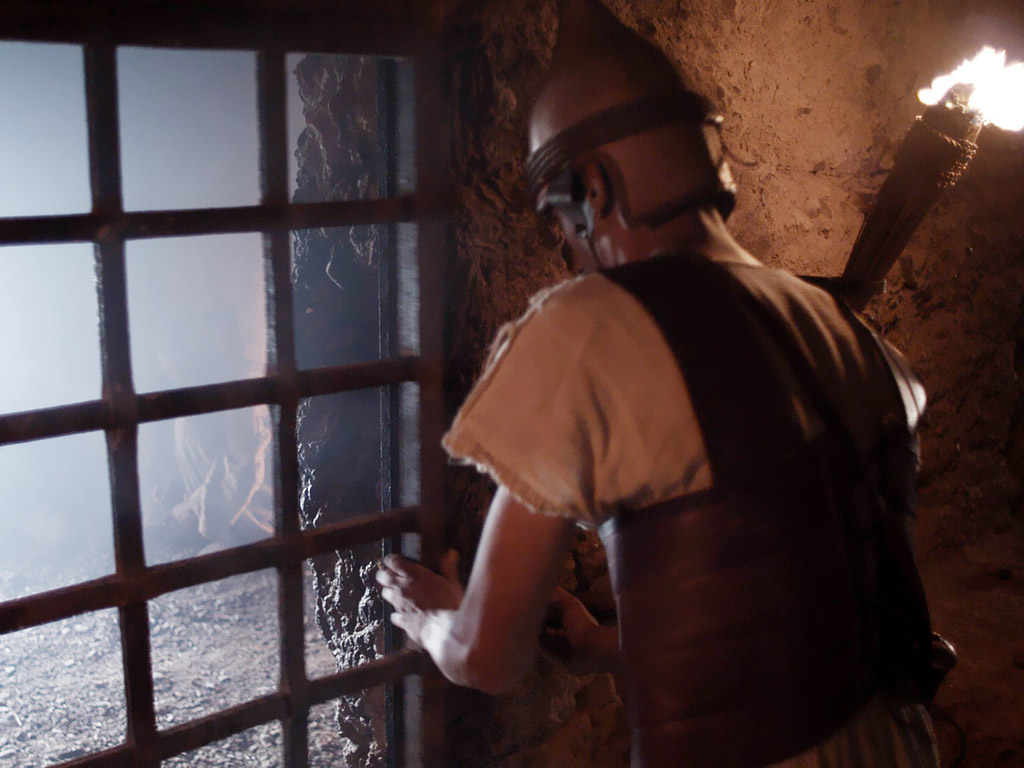 ماذا ستفعل بصفتك قائداً للكنيسة إذا تعرَّضَ أعضاء الكنيسة للإضطهاد، وكان بعضهم يُلقَى به ليكون طعامًا للأسود، وكان كثيرون منهم يختبئون ويعيشون حياةً سريَّةً، وكان الجميع خائفين؟
كتب مرقس عن معاناة يسوع والآلام التي تَحَمَّلها (يسوع) من أجل تشجيع شعبه!
مرقس
3812439-41
نظرةٌ عامَّةٌ على العهد الجديد (تاريخي)
إلى أقصى الأرض (أع 1: 8)
 أع    9   13        14    15  16            18           21     27       28
شباط 60 – آذار 621روما
ربيع 53-أيَّار 57
3أسيا
نيسان 50-أيلول 52
2بحر إيجة
ربيع 62 -خريف 67
4إسبانيا
خريف 67 – ربيع 68
2روما
نيسان 48-أيلول 49
1غلاطيَّة
أيَّار 57
آب 59
محاكمات
ربيع 68

تَوَسُّع
 الكنيسة
صيف 35-37 م
 
دمشقأنطاكية
خريف 49
المجمع
35          48          49          50          52  53         57        60              62            67           68     95
مت
لو
أع
مر
الأناجيل وأعمال الرسل
1 2 3 4
الرحلات التبشيريَّة
روما
أوقاتٌ في السجن
الأناجيل وأعمال الرسل
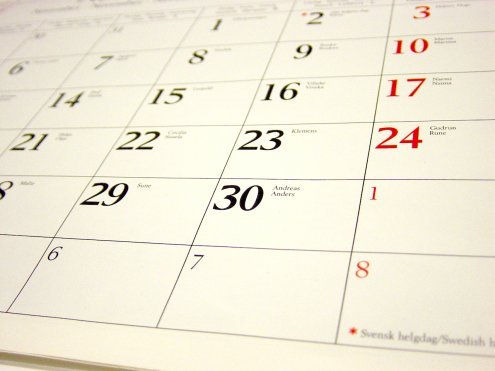 83
تاريخ كتابةإنجيل مرقس
لم يذهبْ بطرس إلى روما حتى عام 63م تقريباً- لا يمكن أن نضع تاريخ كتابة إنجيل مرقس قبْلَ عام 63م.
لا يُشير مرقس إلى سقوط أورشليم عام 70م- كُتِب إنجيل مرقس غالباً ما بين 64-68م، وذلك في أثناء حُكْم نيرون.
استشهد بطرس عام 64م، ولكن ينقسم التقليد الكنسيُّ بشأن ما إذا كان مرقس قد كتب إنجيله قبْلَ موت بطرس أو بعده.
63بطرس في روما
68موت نيرون
70
تدمير الهيكل
64موت بطرس
مَن هو مرقس؟
89 ب-ح
حصل على علامة "راسب" في منزل الأغنياء (أعمال الرسل 12: 12-18)
حصل على علامة "راسب" في اعتقال يسوع في بستان جثسيماني (مرقس 14: 51)
حصل على علامة "راسب" في الرحلة التبشيرية الأولى مع بولس(أعمال الرسل 13: 13)
حصل على علامة "راسب" في روح الوحدة داخل الفريق الواحد (أعمال الرسل 15: 36-41)
حصل على علامة "ناجح بتفوُّق" عندما كتب الإنجيل المعروف باسمه تحت إشراف بطرس في روما.
"نافعٌ للخدمة" (2تيموثاوس 4: 11)
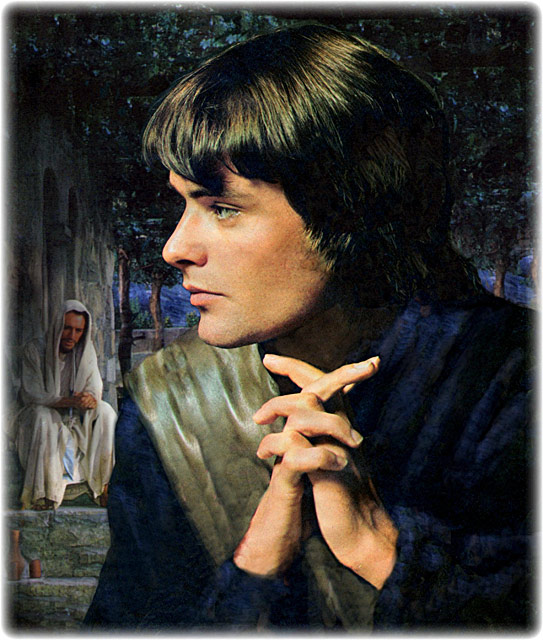 [Speaker Notes: كان مرقس الشخص المناسب للكتابة عن التلمذة بسبب الفشل المتكرر في جوانب عدَّة من حياته، وهي جوانب احتاج أن يتعامل معها ويتغلَّب عليها.]
كيف يمكنك أن تكون تلميذاً حقيقيَّاً ليسوع في عالَم عِدائيّ؟
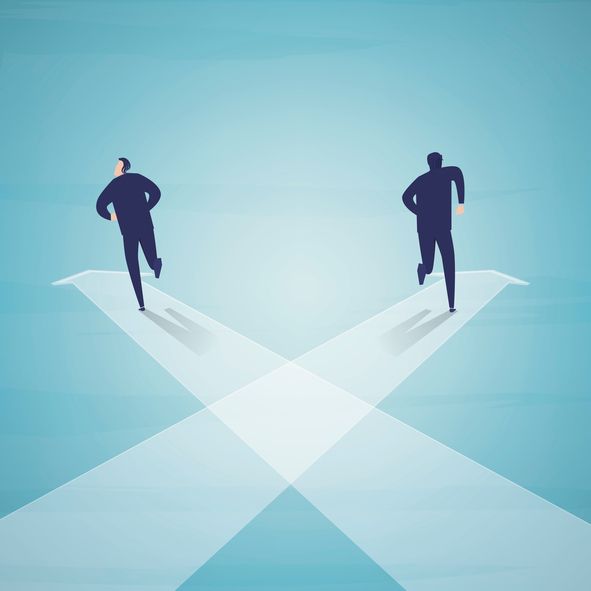 مرقس
[Speaker Notes: ما الذي يتطلَّبه الأمر منك لكي تتبع المسيح حقَّاً عندما يكون معظم الناس حولك يُعارِضون يسوع؟]
الكيفيَّة التي يمكنك بها أن تكون تلميذاً في عالم عِدائيّ
ما يجب أن نفعله
ما يجب أن نفعله
ما يجب ألَّا نفعله
النتيجة
[Speaker Notes: لكي نتعلَّم الكيفية التي تكون بها تلميذًا في يومنا هذا، سنرى ما يجب ألَّا نفعله، وما يجب أن نفعله (وهما أمران)، والنتيجة.
أولاً: ما هو الأمر الذي يجب ألَّا نفعله؟]
الكيفيَّة التي يمكنك بها أن تكون تلميذاً في عالم عِدائيّ
لا تتشبَّثْ بسُلْطتك
مرقس
[Speaker Notes: اعملْ على التشبُّه بتواضع ذلك "العبد المتألِّم" رغم كونه الله والمسيَّا (مرقس 1: 1-13).]
Slides on مرقس 1 1
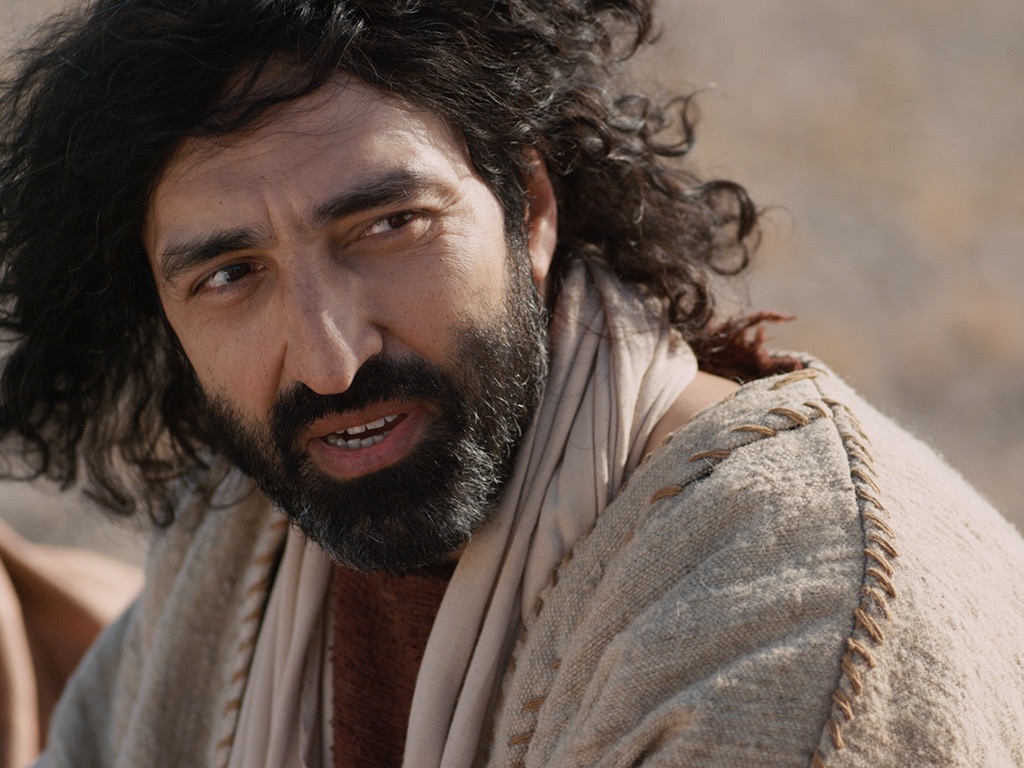 مرقس ١ : ١بَدْءُ إِنْجِيلِ يَسُوعَ الْمَسِيحِ ابْنِ اللَّهِ
[Speaker Notes: يسوع هو السُلْطة العليا- ملك إسرائيل والله نفسه (مرقس 1: 1)]
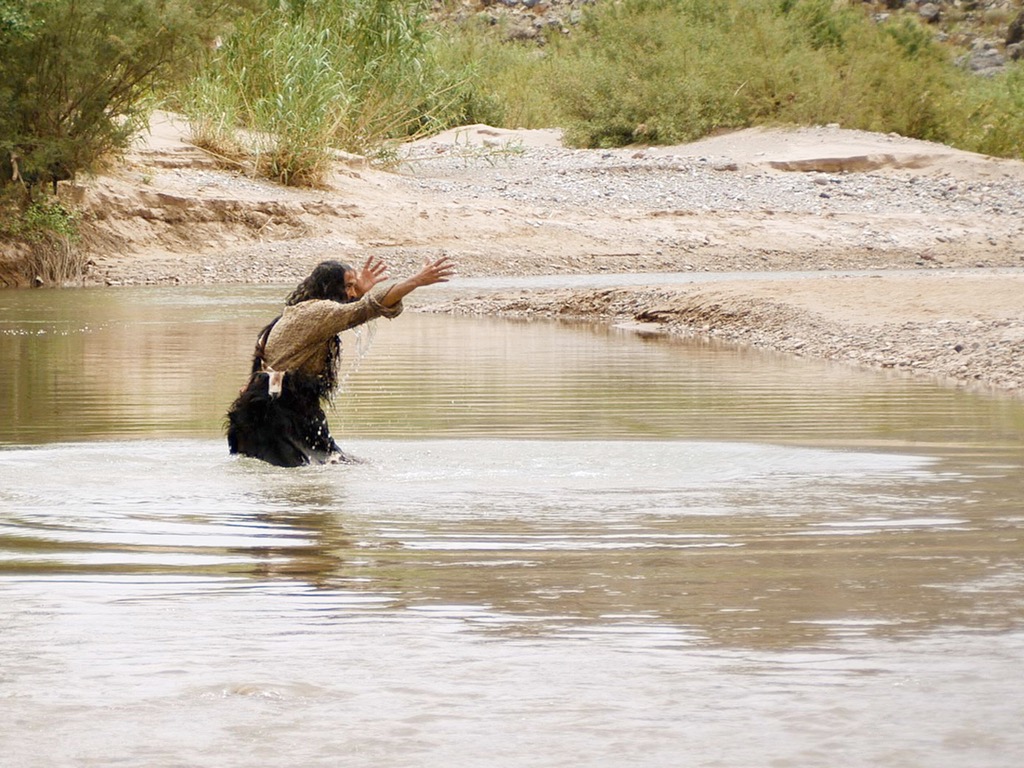 يوحنا المعمدان
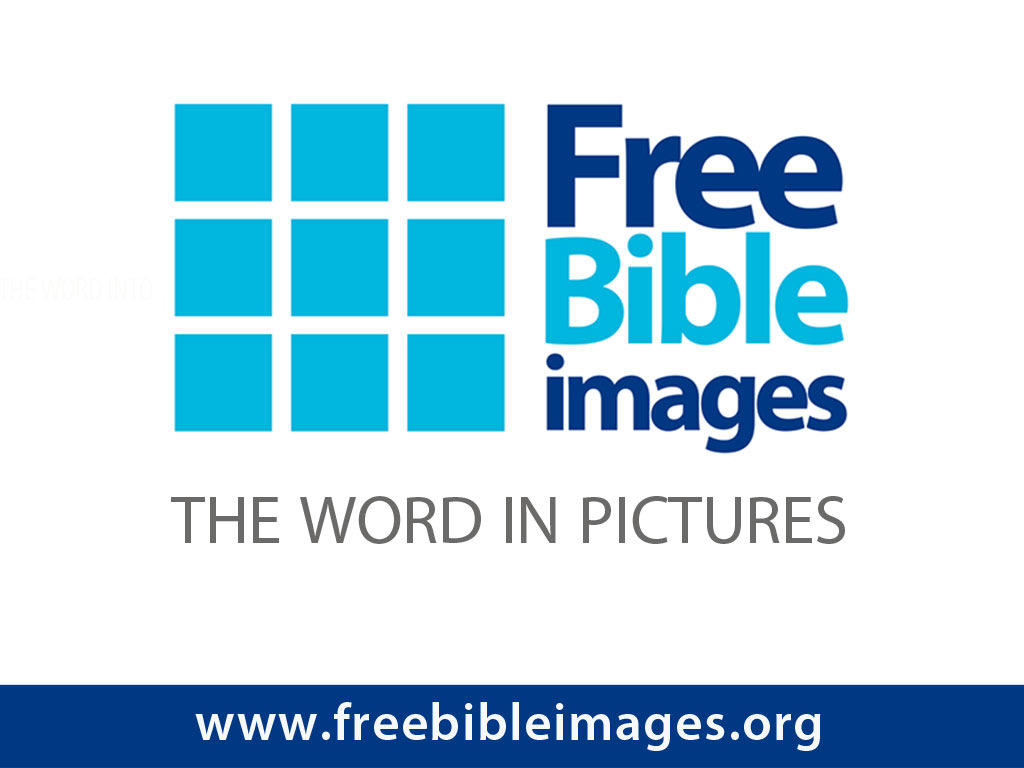 صور   كتابية   مجانية
متى 3: 1-16
مرقس 1: 1-11
لوقا 3: 1-22
يوحنا 1: 1-34
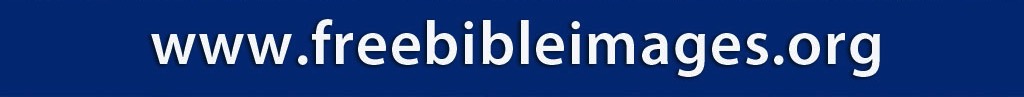 [Speaker Notes: Isaiah 40 serves as the primary background to John the Baptist. God comforts his people despite telling of their coming exile—and he does so by promising a voice from the wilderness, not from the temple.]
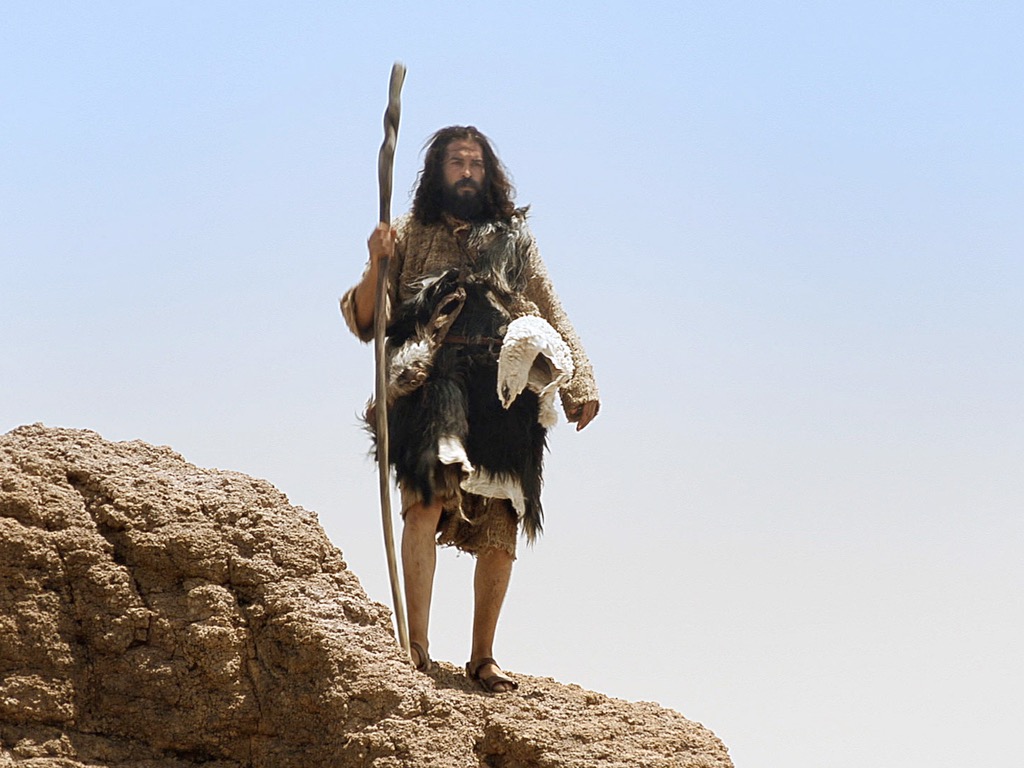 [Speaker Notes: John serves as the wilderness voice of God. Although born into the priestly line of Aaron through his father Zechariah, John is a non-conformist who grows up in the desert rather than around the temple rituals. He doesn't perform any sacrifices. Nor does not wear linen like the temple priests. Instead, he likely lived in a desert community such as the Essenes rather than be raised by Zechariah and Elizabeth—and wore camel's hair clothes!]
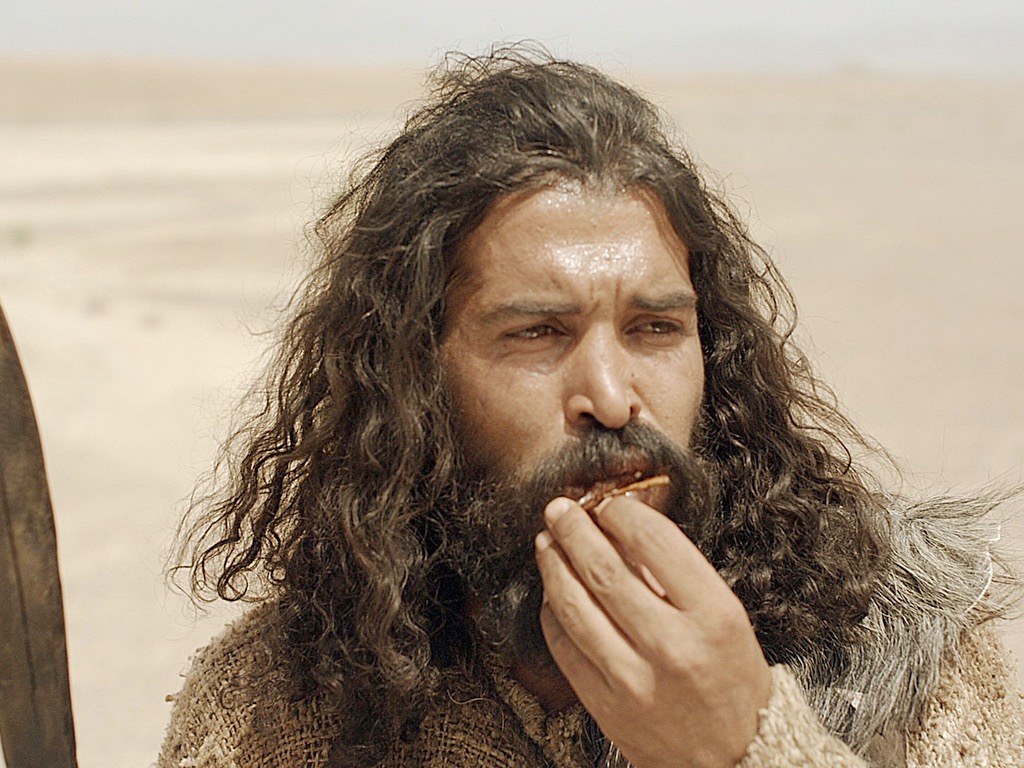 [Speaker Notes: He did not eat the meat of sacrificial animals like his fellow priests, even though he was entitled to it. He preferred insects instead, reminding us that God often uses the non-conformance individuals!]
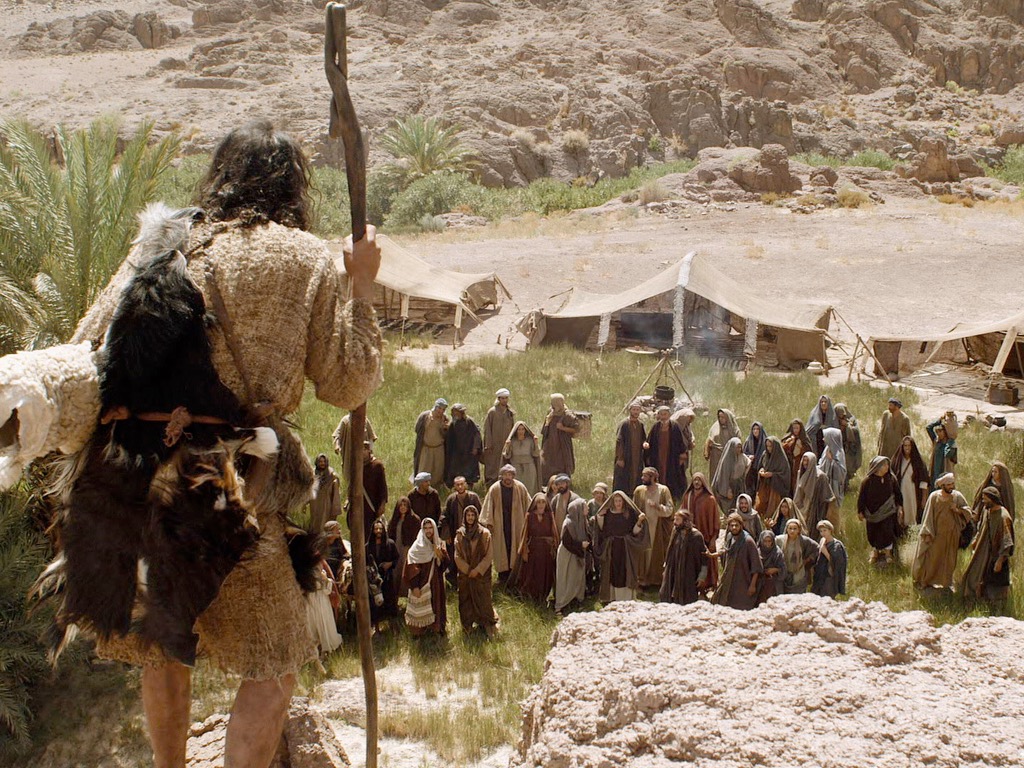 [Speaker Notes: Also, instead of going to the people to preach in their cities, John's audiences had to do the hard work of traveling to the Judean wilderness. They seem even to believe in some sort of reincarnation of famous OT figures, based on their questions.]
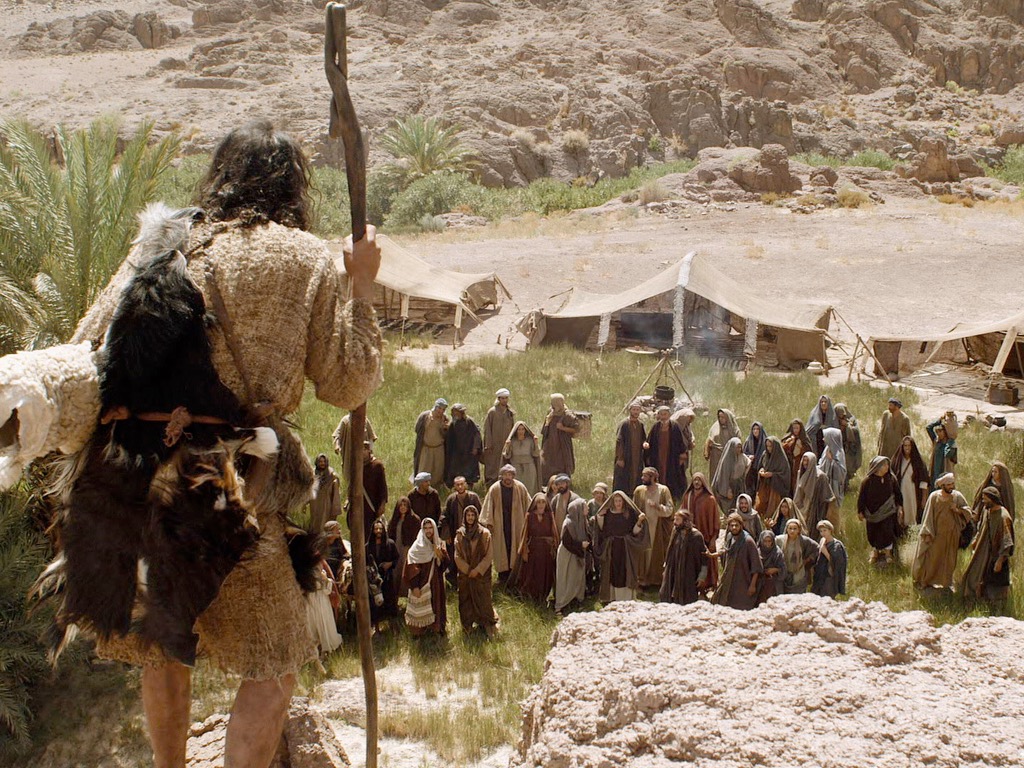 ١٩ وَهَذِهِ هِيَ شَهَادَةُ يُوحَنَّا حِينَ أَرْسَلَ الْيَهُودُ مِنْ أُورُشَلِيمَ كَهَنَةً وَلاَوِيِّينَ لِيَسْأَلُوهُ: «مَنْ أَنْتَ؟» ٢٠ فَاعْتَرَفَ وَلَمْ يُنْكِرْ وَأَقَرَّ أَنِّي لَسْتُ أَنَا الْمَسِيحَ. ٢١ فَسَأَلُوهُ: «إِذاً مَاذَا؟ إِيلِيَّا أَنْتَ؟» فَقَالَ: «لَسْتُ أَنَا». «أَلنَّبِيُّ أَنْتَ؟» فَأَجَابَ: «لاَ».
يوحنا ١ : ١٩-٢١
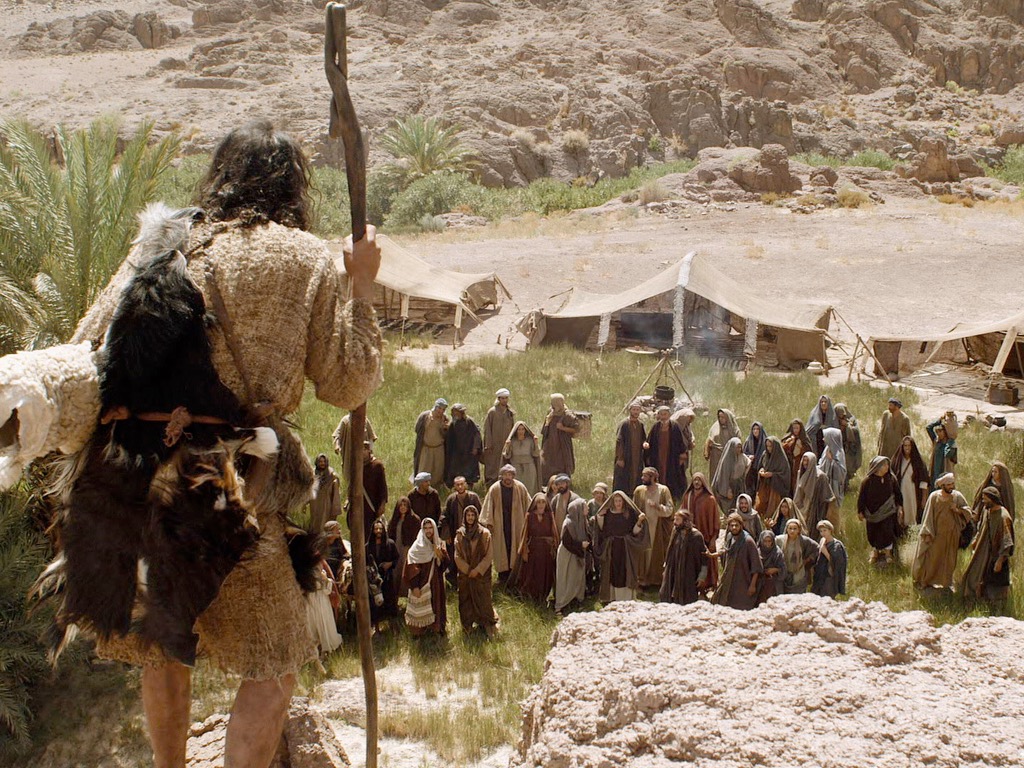 ٢٢ فَقَالُوا لَهُ: «مَنْ أَنْتَ لِنُعْطِيَ جَوَاباً لِلَّذِينَ أَرْسَلُونَا؟ مَاذَا تَقُولُ عَنْ نَفْسِكَ؟» ٢٣ قَالَ: «أَنَا صَوْتُ صَارِخٍ فِي الْبَرِّيَّةِ: قَوِّمُوا طَرِيقَ الرَّبِّ كَمَا قَالَ إِشَعْيَاءُ النَّبِيُّ». ٢٤ وَكَانَ الْمُرْسَلُونَ مِنَ الْفَرِّيسِيِّينَ ٢٥ فَسَأَلُوهُ: «فَمَا بَالُكَ تُعَمِّدُ إِنْ كُنْتَ لَسْتَ الْمَسِيحَ وَلاَ إِيلِيَّا وَلاَ النَّبِيَّ؟»
يوحنا ١ : ٢٢-٢٥
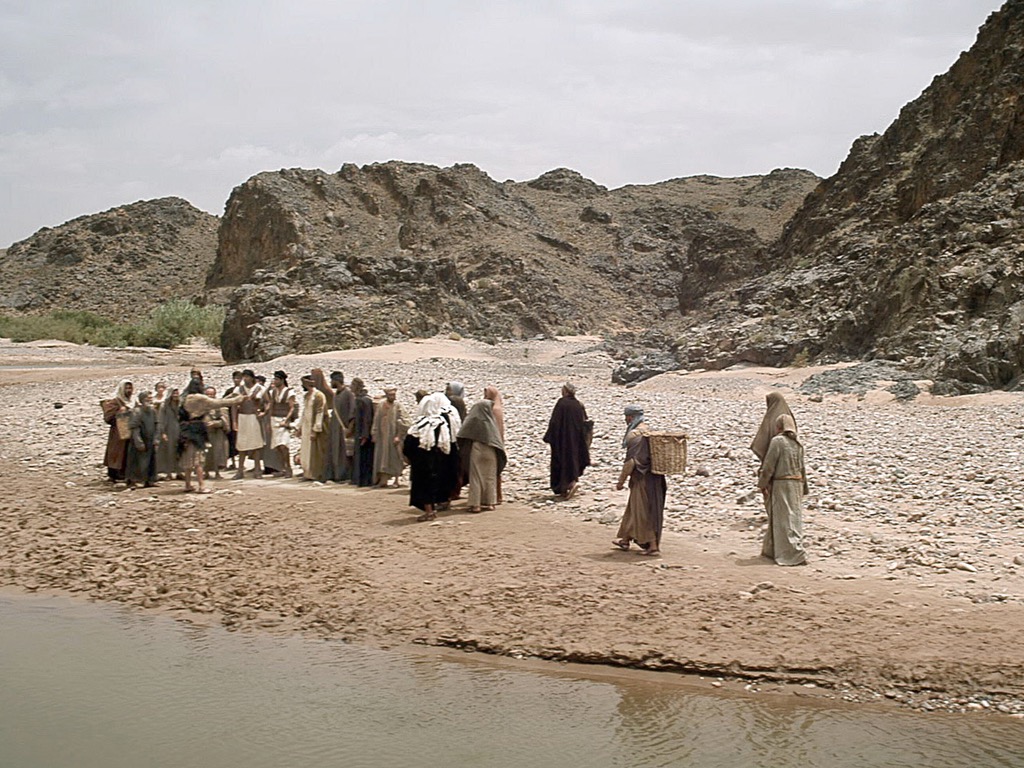 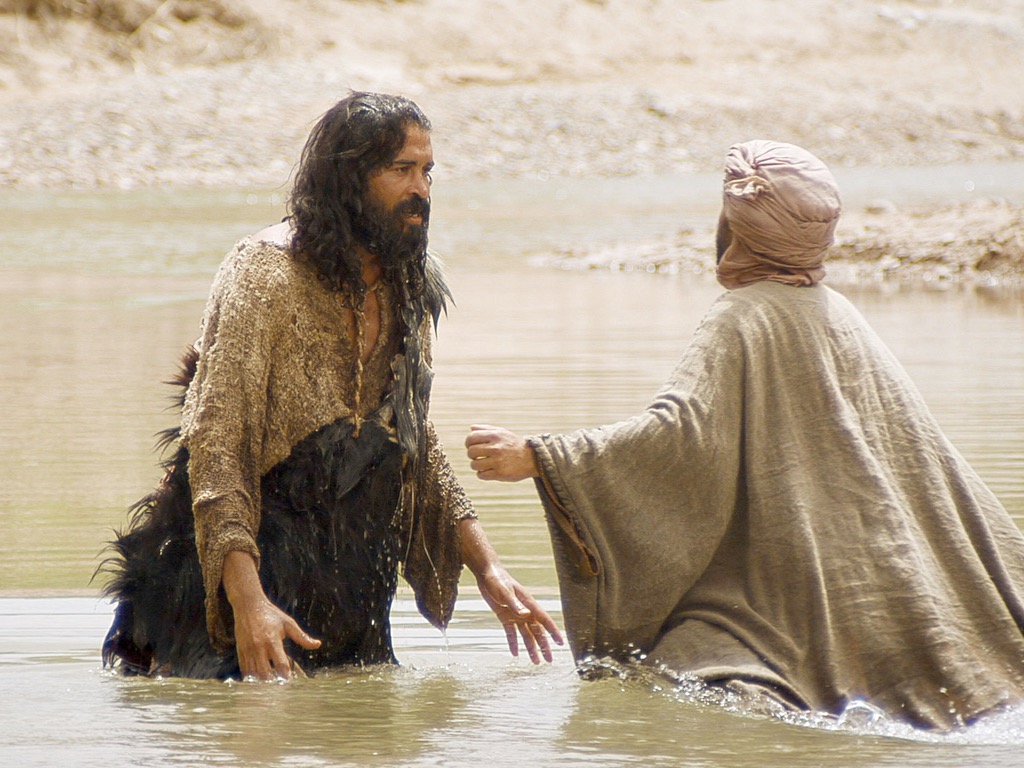 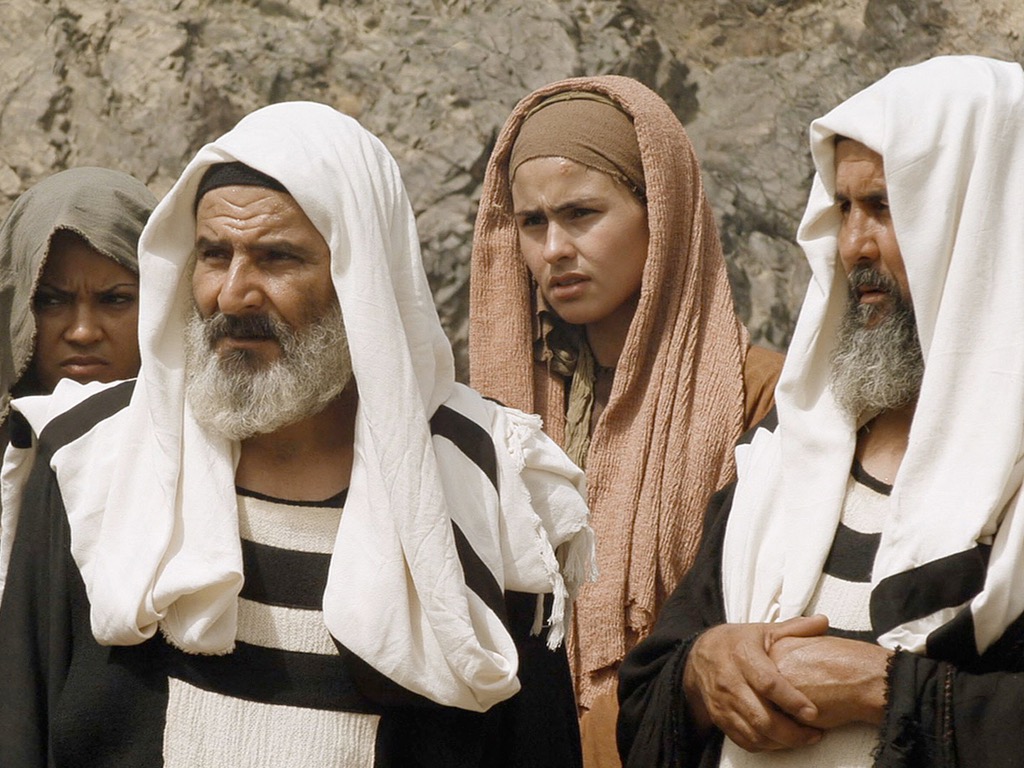 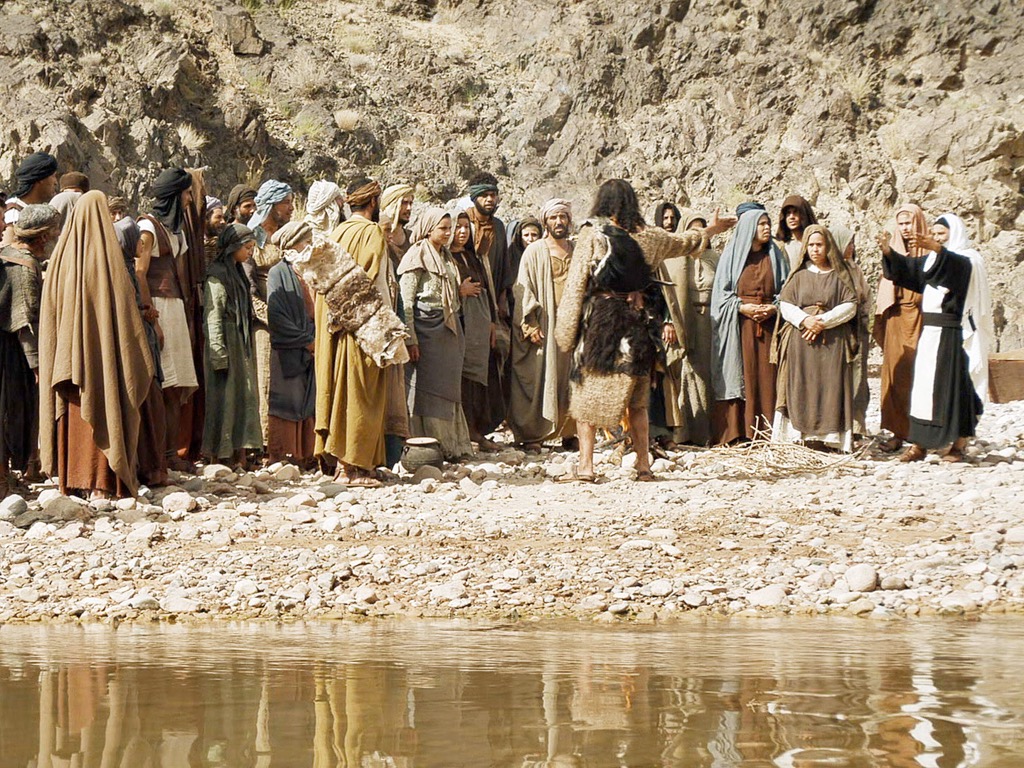 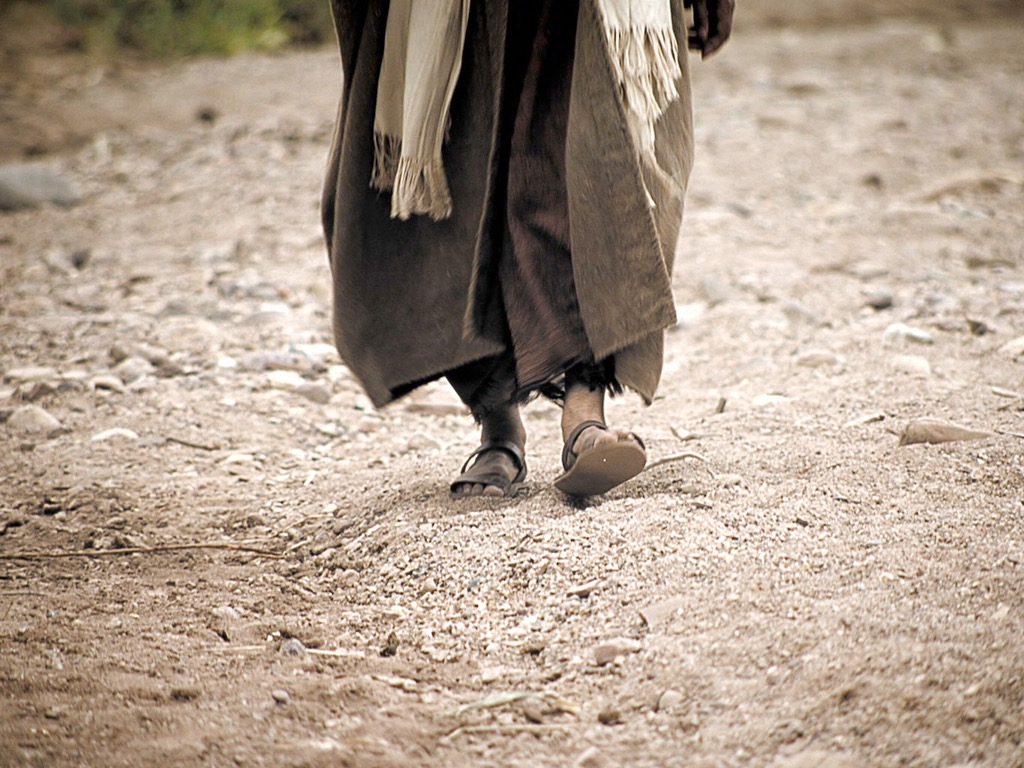 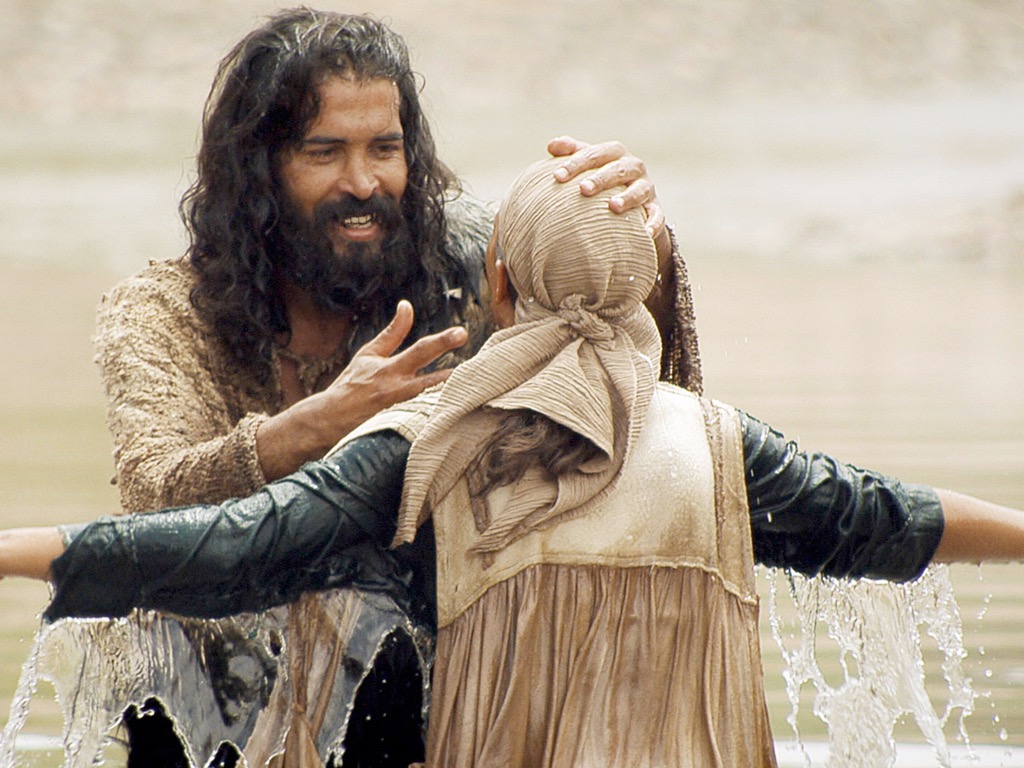 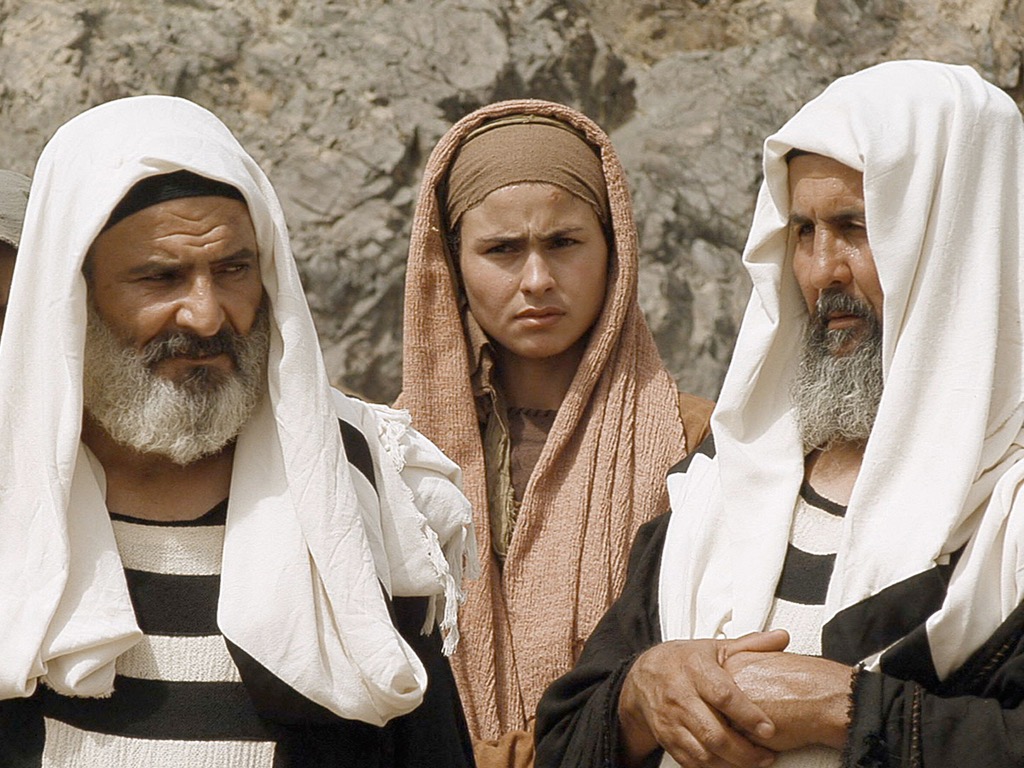 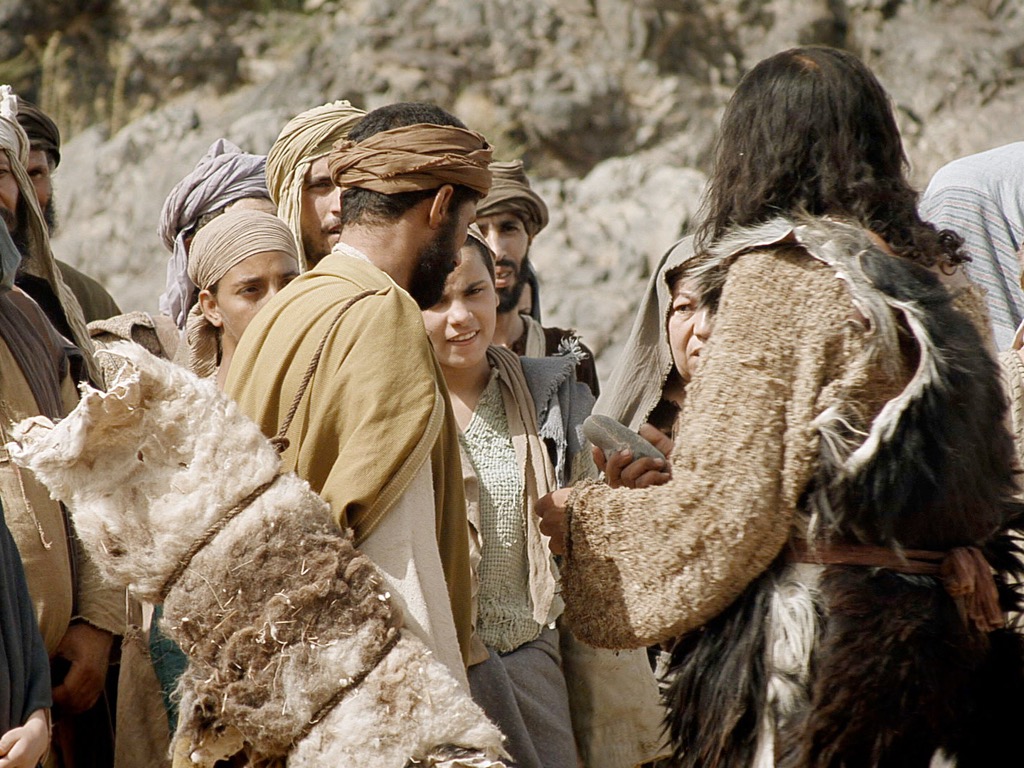 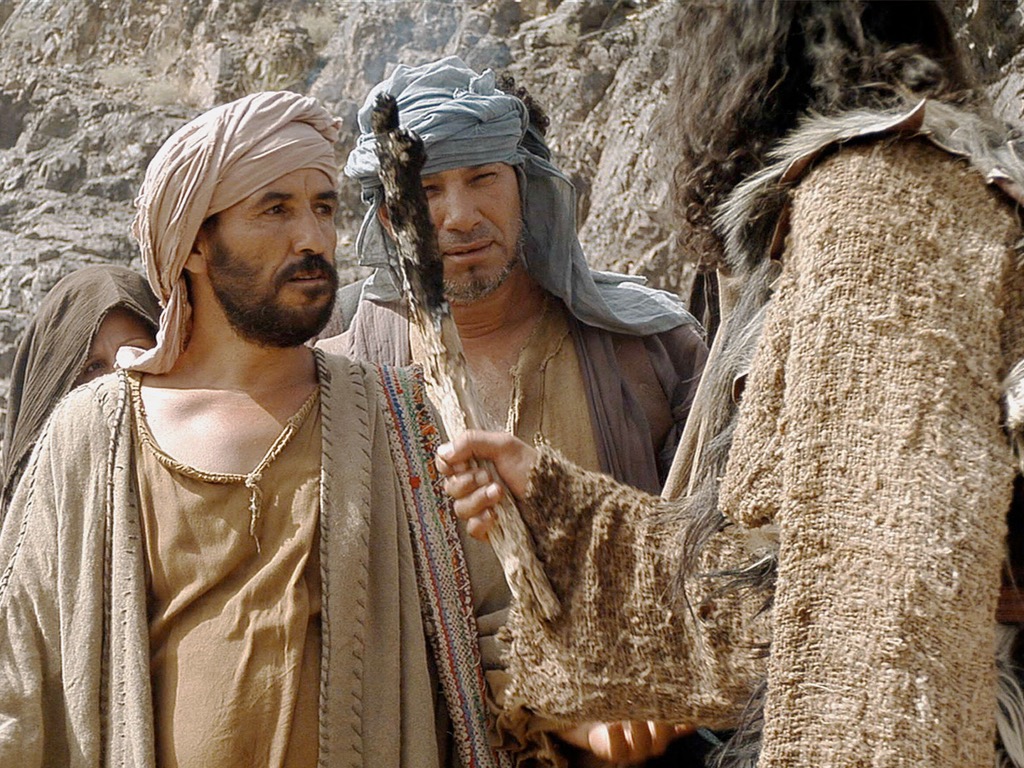 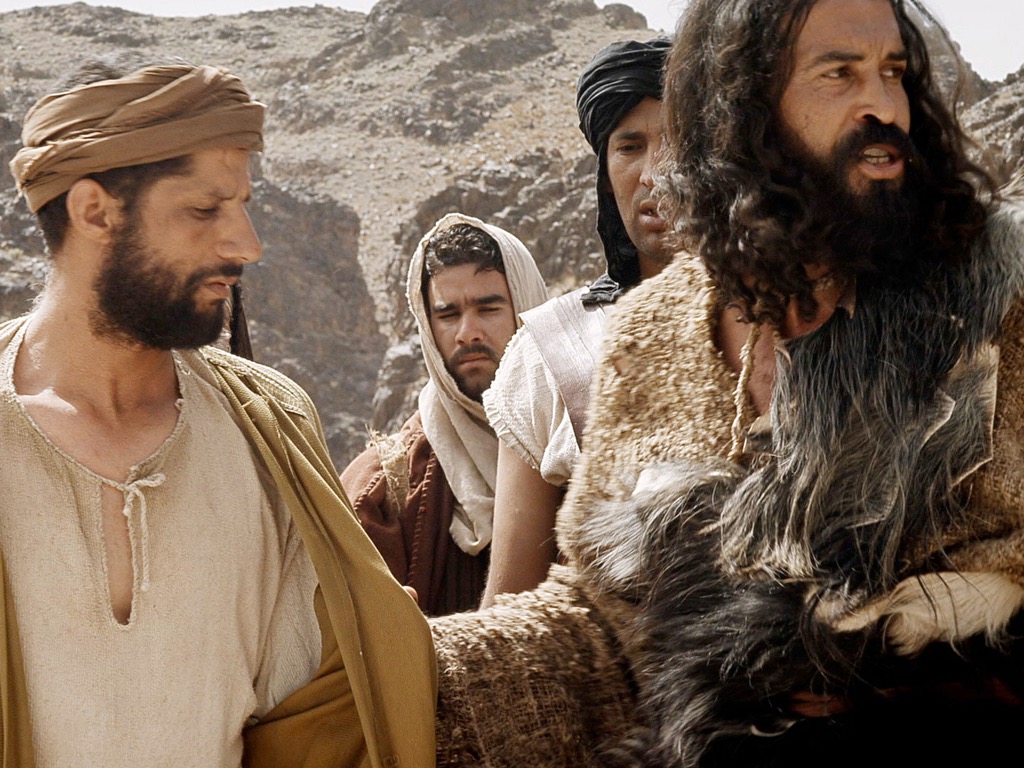 مرقس ١ : ٧

وَكَانَ (يوحنا) يَكْرِزُ قَائِلاً: «يَأْتِي بَعْدِي مَنْ هُوَ أَقْوَى مِنِّي الَّذِي لَسْتُ أَهْلاً أَنْ أَنْحَنِيَ وَأَحُلَّ سُيُورَ حِذَائِهِ.
[Speaker Notes: خدم يوحنا المعمدان بتواضع لأنَّه كان يؤمن بأنَّ يسوع هو أعظم رجل في الوجود (مرقس 1: 2-8).]
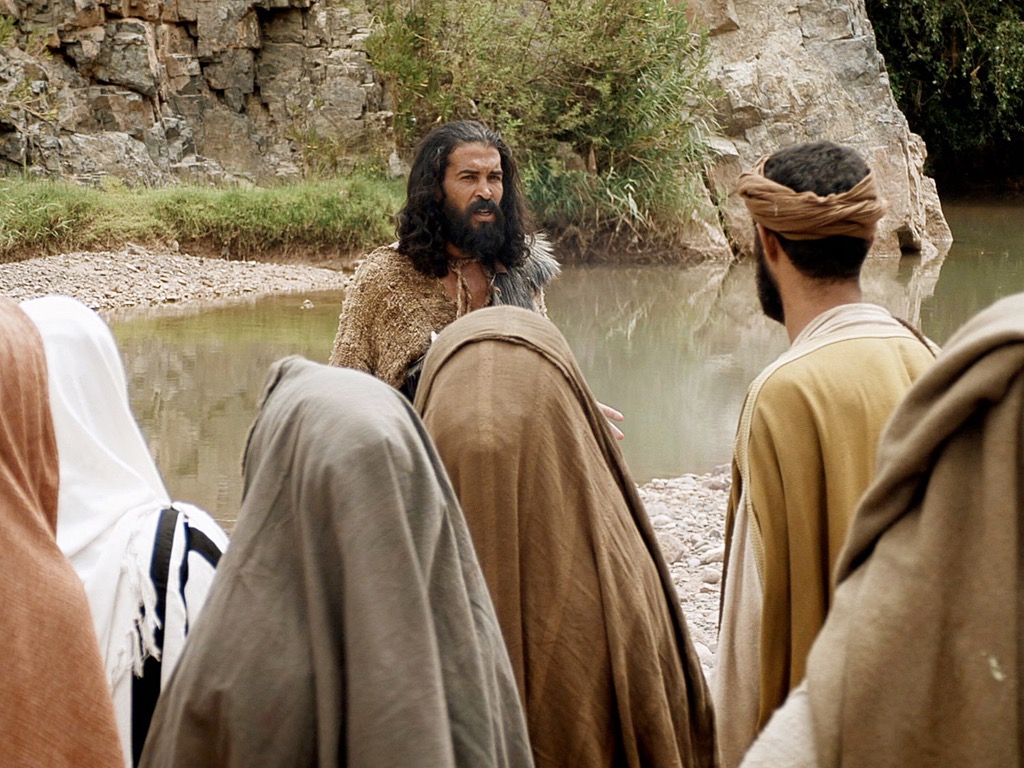 مرقس ١ : ٨

أَنَا عَمَّدْتُكُمْ بِالْمَاءِ وَأَمَّا هُوَ فَسَيُعَمِّدُكُمْ بِالرُّوحِ الْقُدُسِ
[Speaker Notes: خدم يوحنا المعمدان بتواضع لأنَّه كان يؤمن بأنَّ يسوع هو أعظم رجل في الوجود (مرقس 1: 2-8).]
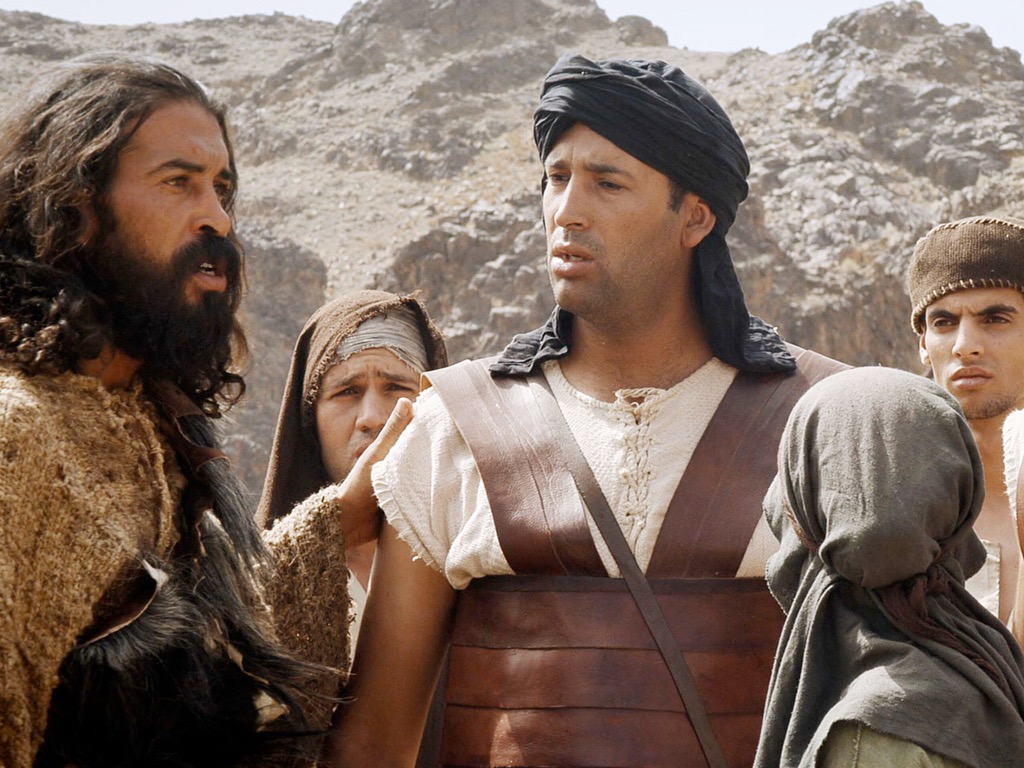 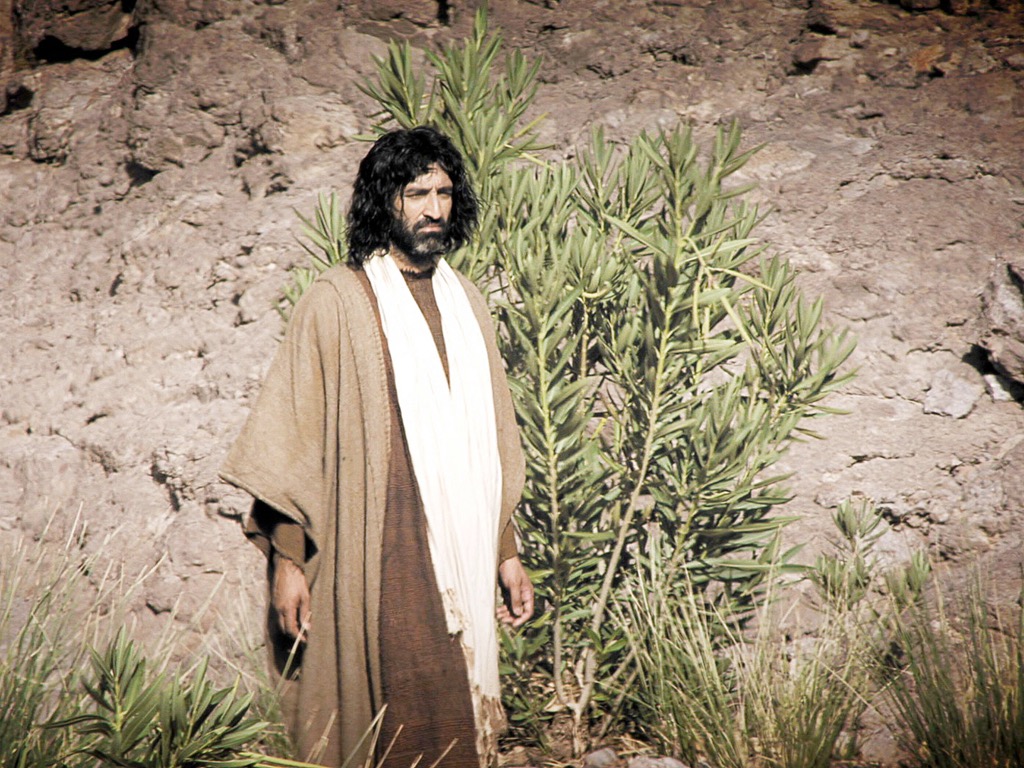 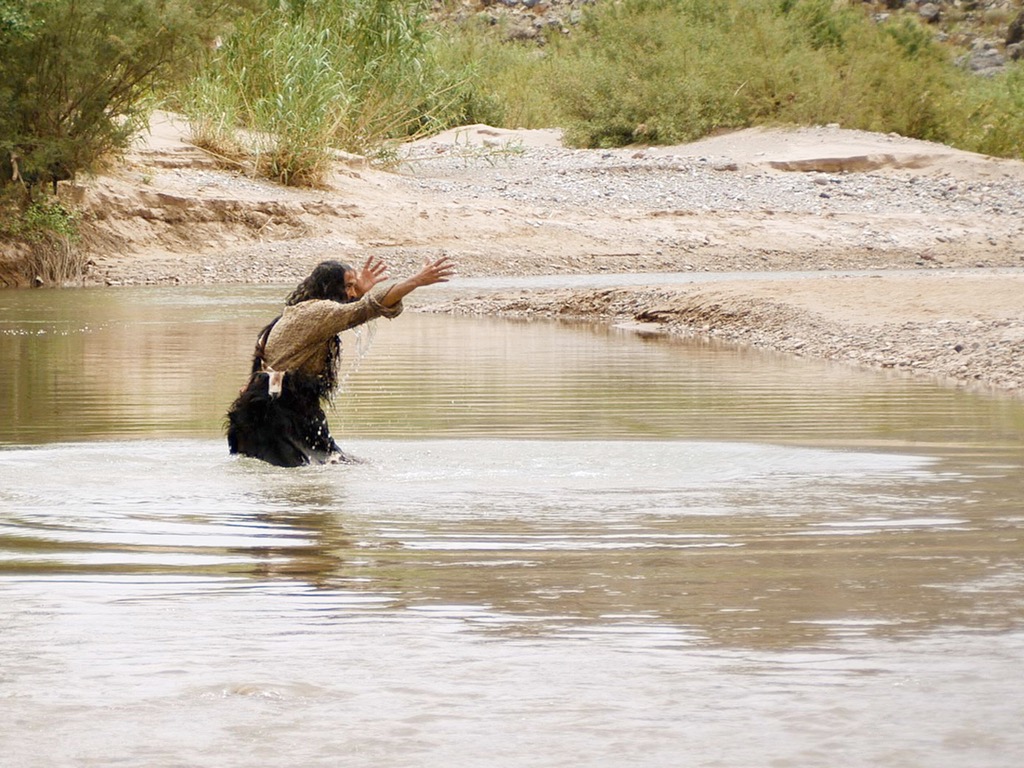 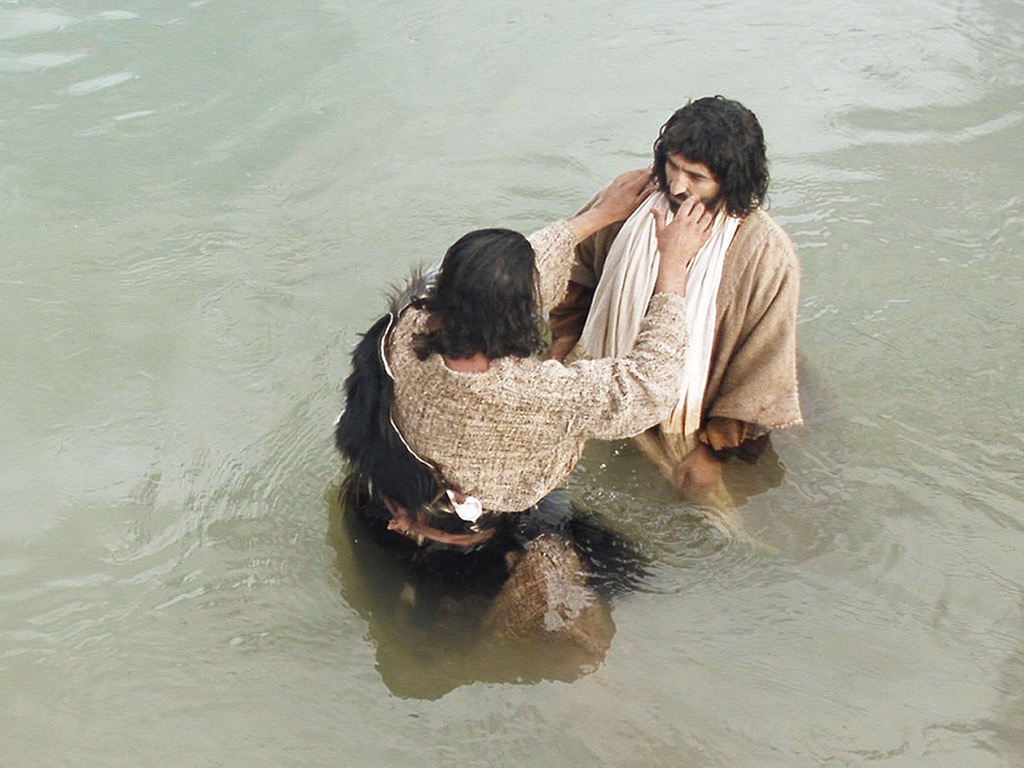 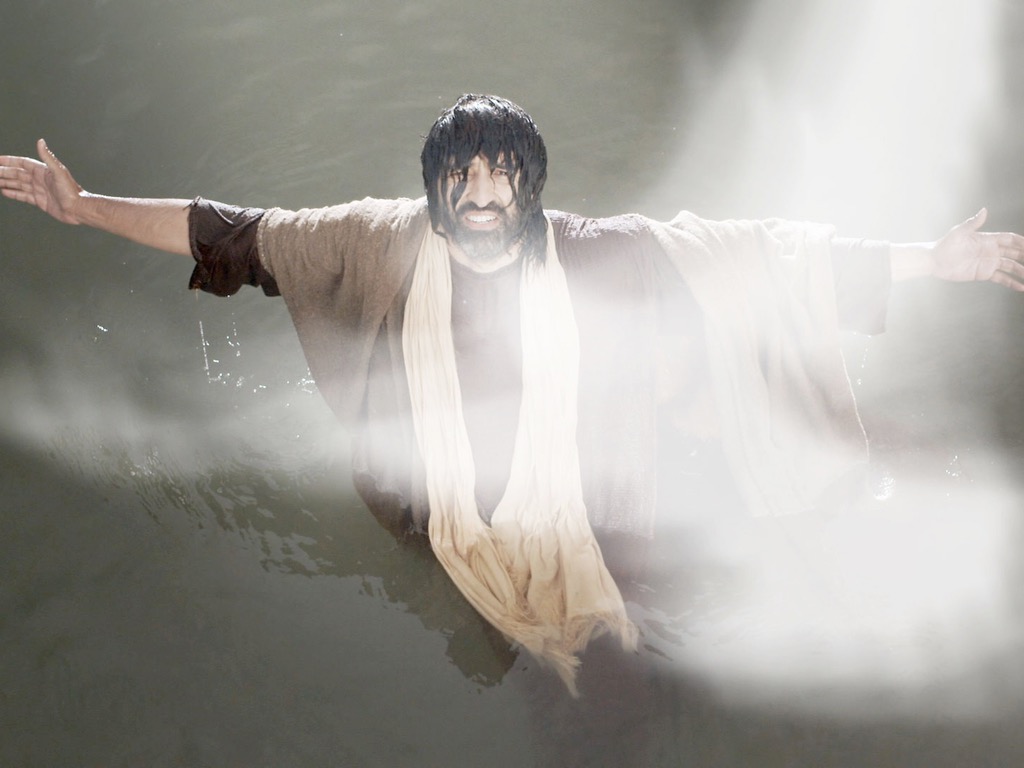 مرقس ١ : ١١

وَكَانَ صَوْتٌ مِنَ السَّمَاوَاتِ: «أَنْتَ ابْنِي الْحَبِيبُ الَّذِي بِهِ سُرِرْتُ!».
[Speaker Notes: تلقَّى يسوعُ المديحَ من الله نفسه في معموديَّته (مرقس 1: 9-11).]
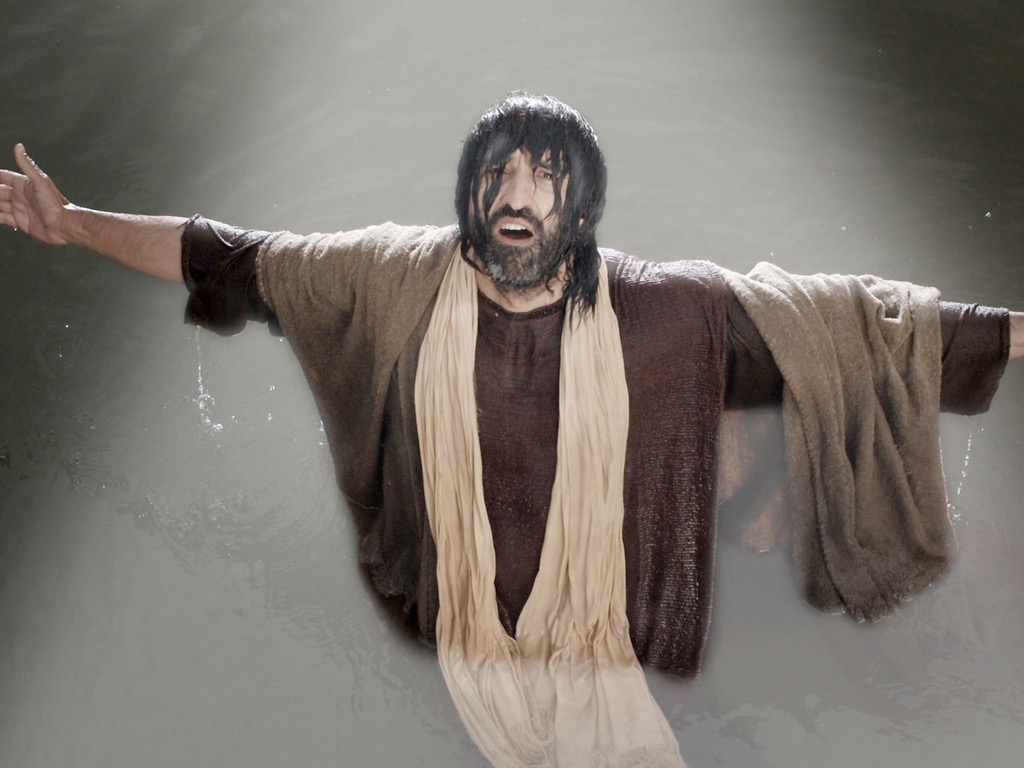 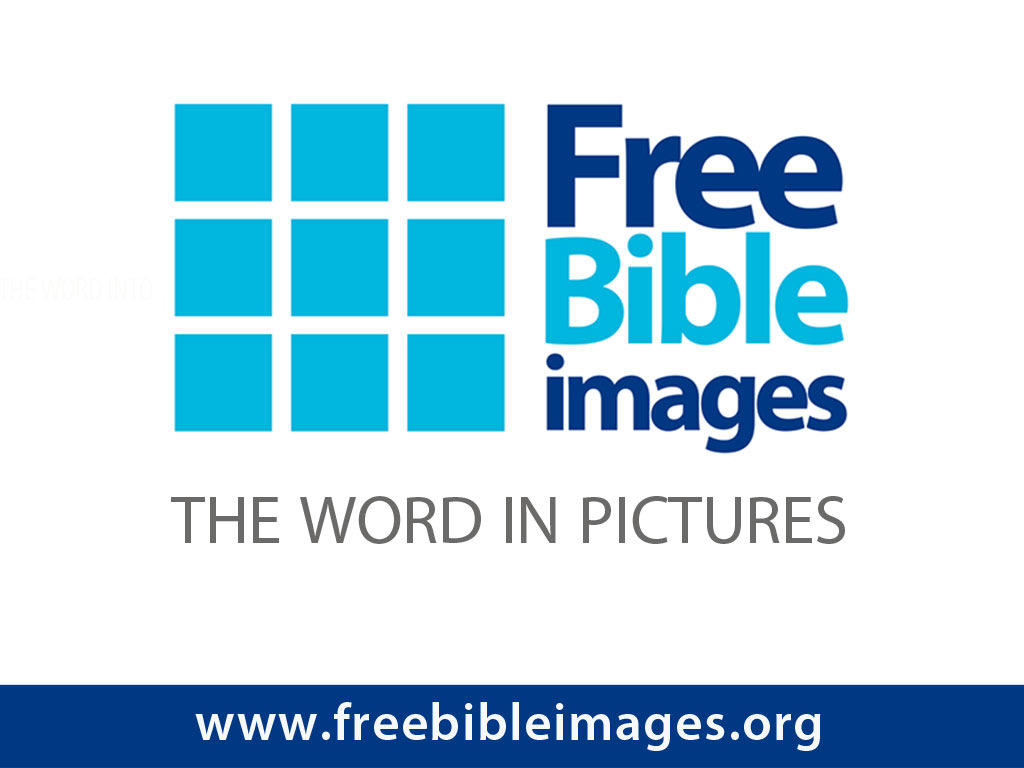 صور كتابيَّة مجَّانيَّة
كلمة الله في صور
استخدمت بإذن رسمي
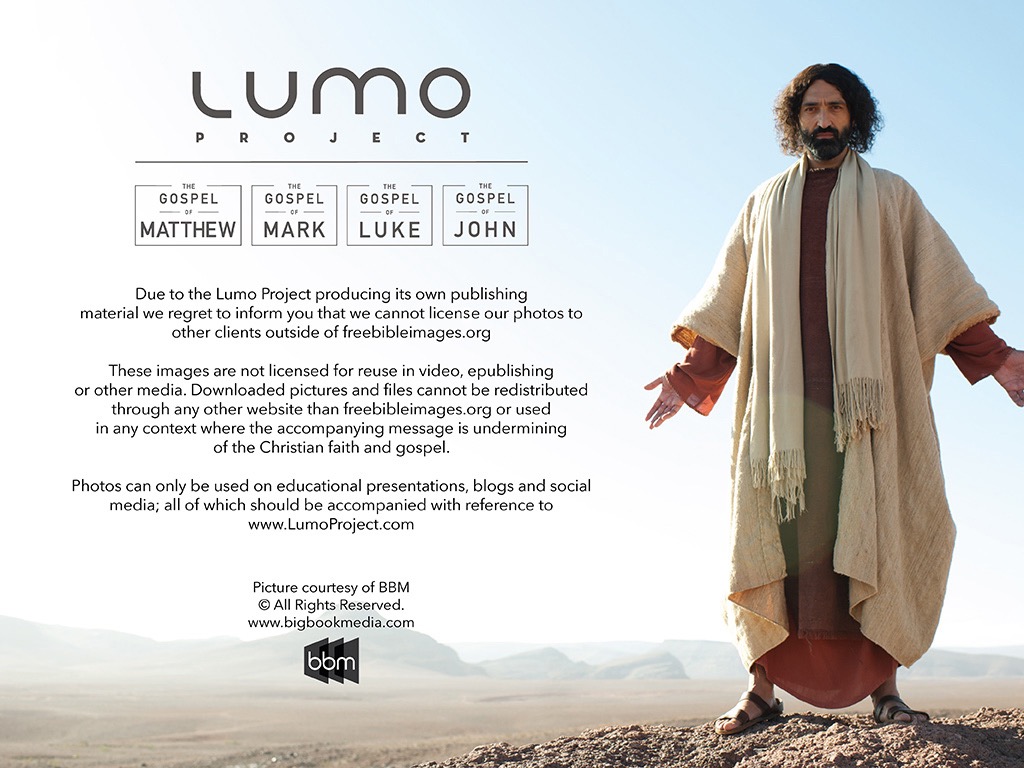 Picture courtesy of BBM© All Rights Reserved.
www.bigbookmedia.com
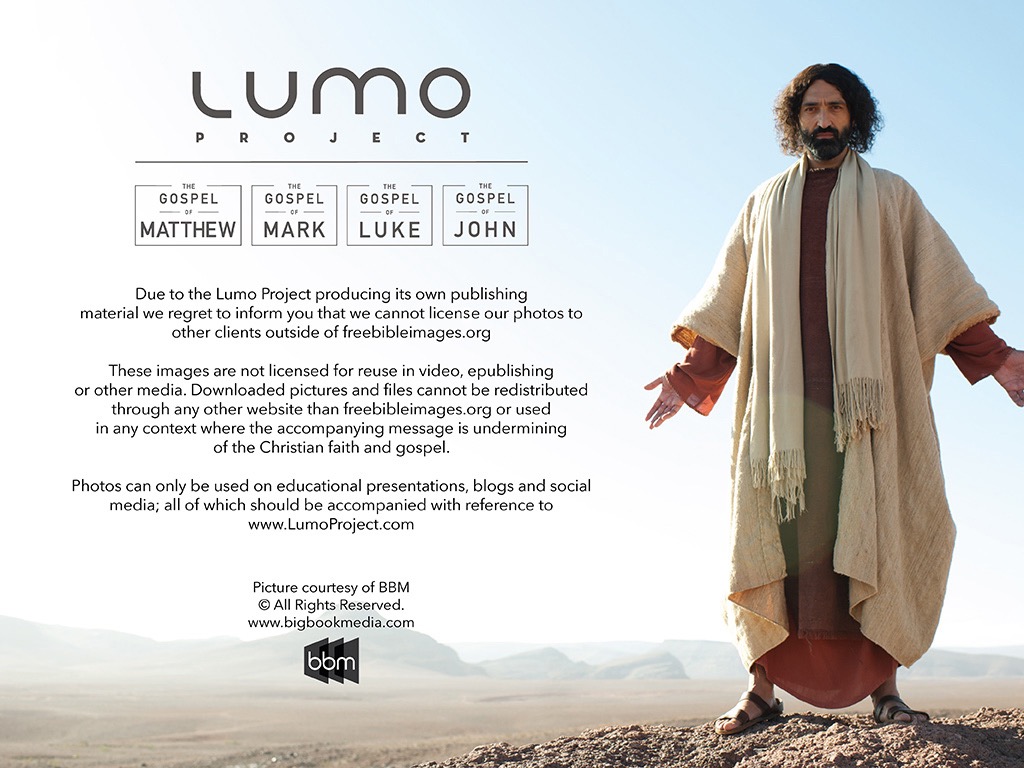 إنجيل


متى
إنجيل 


مرقس
إنجيل


لوقا
إنجيل 
 

يوحنا
نظرًا لإنتاج Lumo لمواد النشر الخاصة به ، نأسف لإبلاغك بأنه لا يمكننا ترخيص صورنا لعملاء آخرين خارج 
freebibleimages.org
هذه الصور غير مرخصة لإعادة استخدامها في الفيديو أو النشر أو الوسائط الأخرى. لا يمكن إعادة توزيع الصور والملفات التي تم تنزيلها من خلال أي موقع ويب آخر غير freebibleimages.org أو استخدامها في أي سياق تؤدي فيه الرسالة المصاحبة إلى تقويض الإيمان المسيحي والإنجيل.
لا يمكن استخدام الصور إلا في العروض التقديمية التعليمية والمدونات ووسائل التواصل الاجتماعي ، وكلها يجب أن تكون مصحوبة بالإشارة إلى 
www.LumoProject.com.
مرقس ١ : ١٢-١٣

١٢ وَلِلْوَقْتِ أَخْرَجَهُ الرُّوحُ إِلَى الْبَرِّيَّةِ ١٣ وَكَانَ هُنَاكَ فِي الْبَرِّيَّةِ أَرْبَعِينَ يَوْماً يُجَرَّبُ مِنَ الشَّيْطَانِ. وَكَانَ مَعَ الْوُحُوشِ. وَصَارَتِ الْمَلاَئِكَةُ تَخْدِمُهُ.
Used with Permission
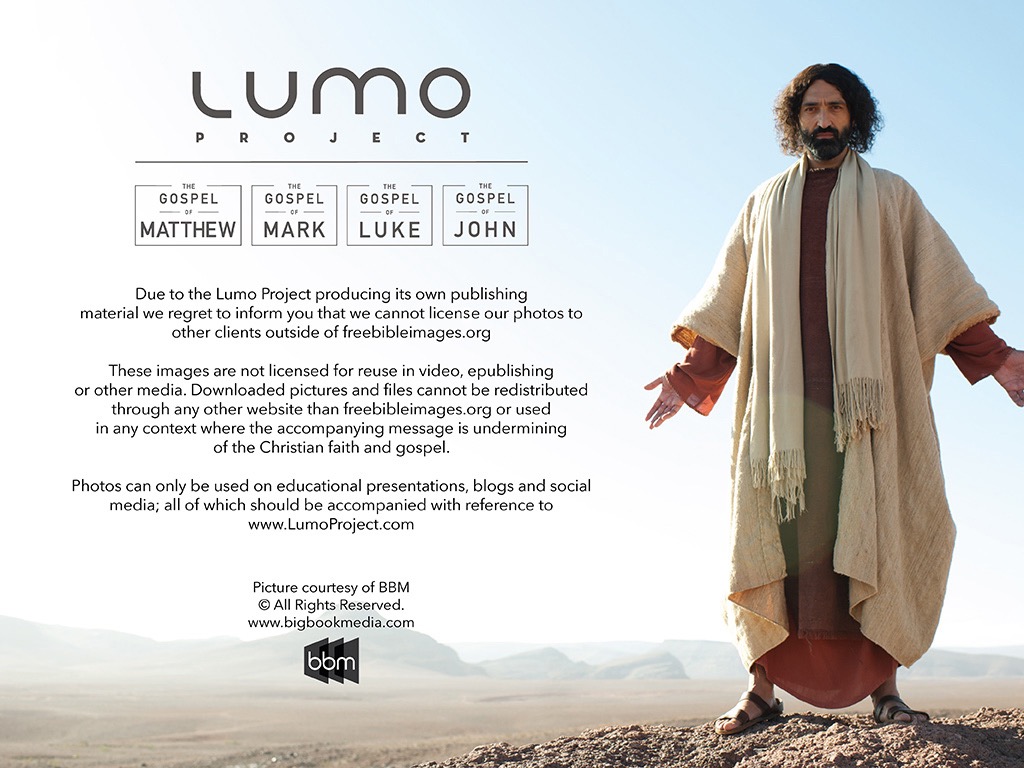 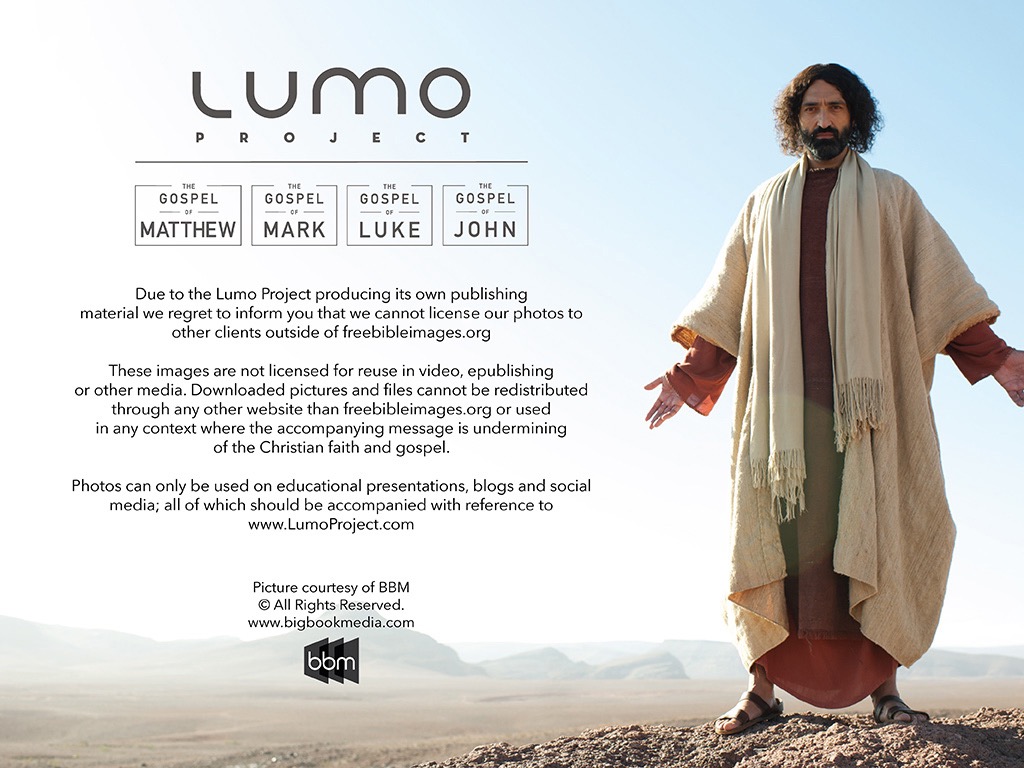 THE GOSPEL ——OF—— MATTHEW
THE GOSPEL ——OF—— MARK
THE GOSPEL ——OF—— LUKE
THE GOSPEL ——OF—— JOHN
Due to the Lumo Project producing its own publishing material we regret to inform you that we cannot license our photos to other clients outside of freebibleimages.org.
These images are not licensed for reuse in video, epublishing or other media. Downloaded pictures and files cannot be redistributed through any other website than freebibleimages.org. or used in any context where the accompanying message is undermining of the Christian faith and gospel.
Photos can only be used on educational presentations, blogs and social media, all of which should be accompanied with reference to www.LumoProject.org.
Picture courtesy of BBM© All Rights Reserved.
www.bigbookmedia.com
[Speaker Notes: تلقَّى يسوعُ الخدمة من الملائكة في أثناء تجربة الشيطان له في البرية (مرقس 1: 12-13).]
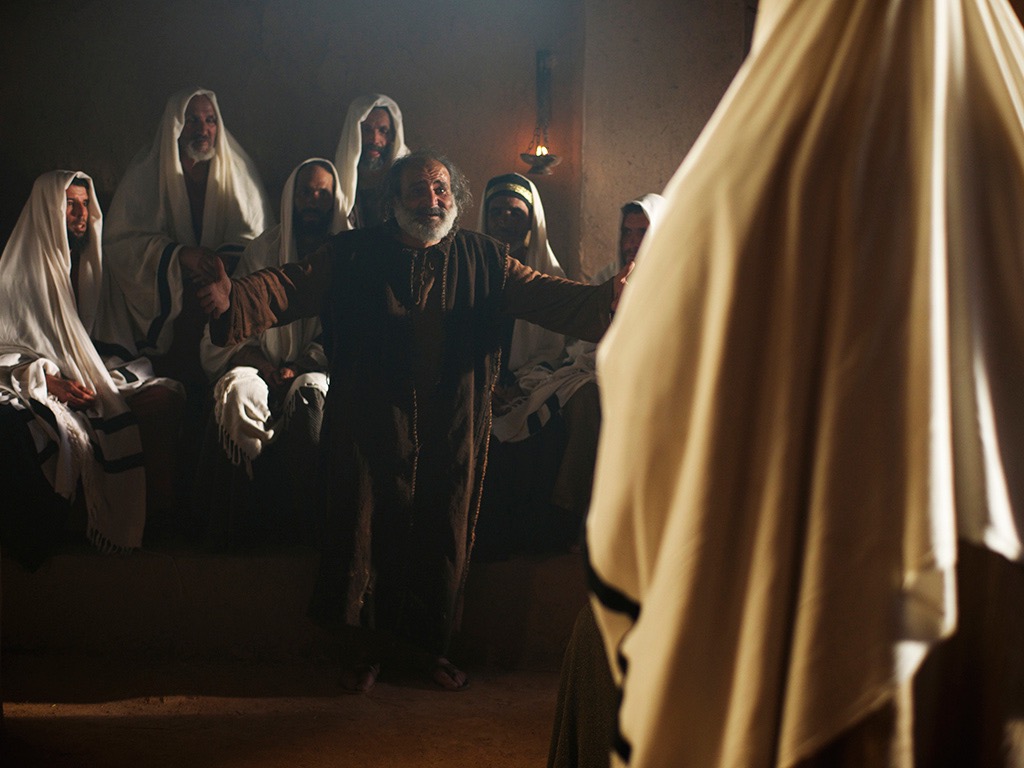 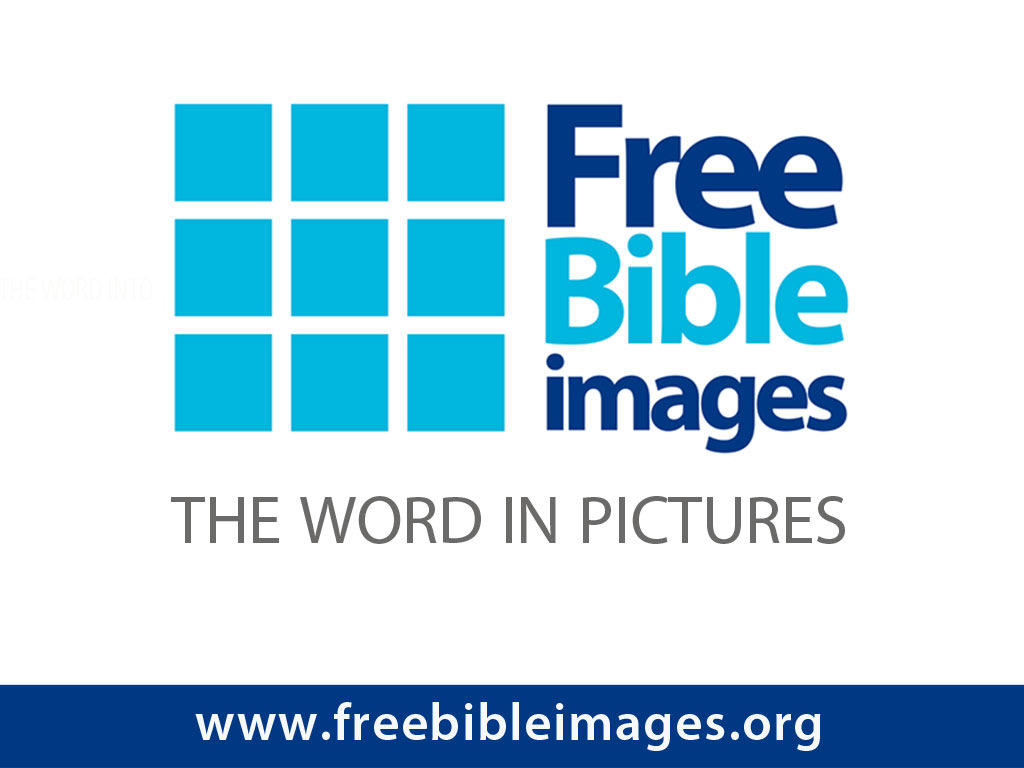 صور   كتابية   مجانية
مرقس 1: 21-28، لوقا 4: 31-37
يسوع يُحرِّر رجلاً مسكوناً بالأرواح
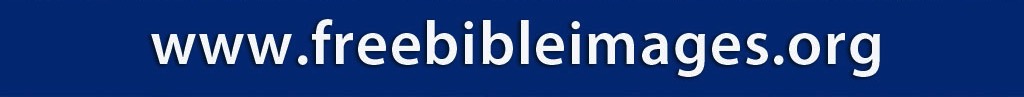 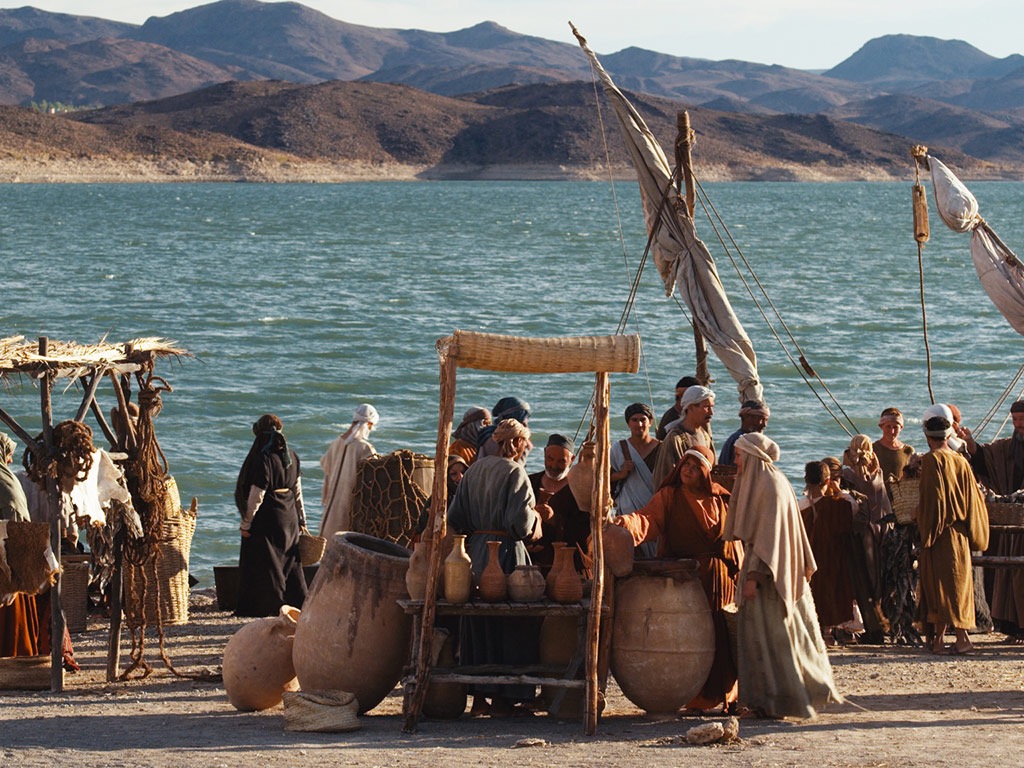 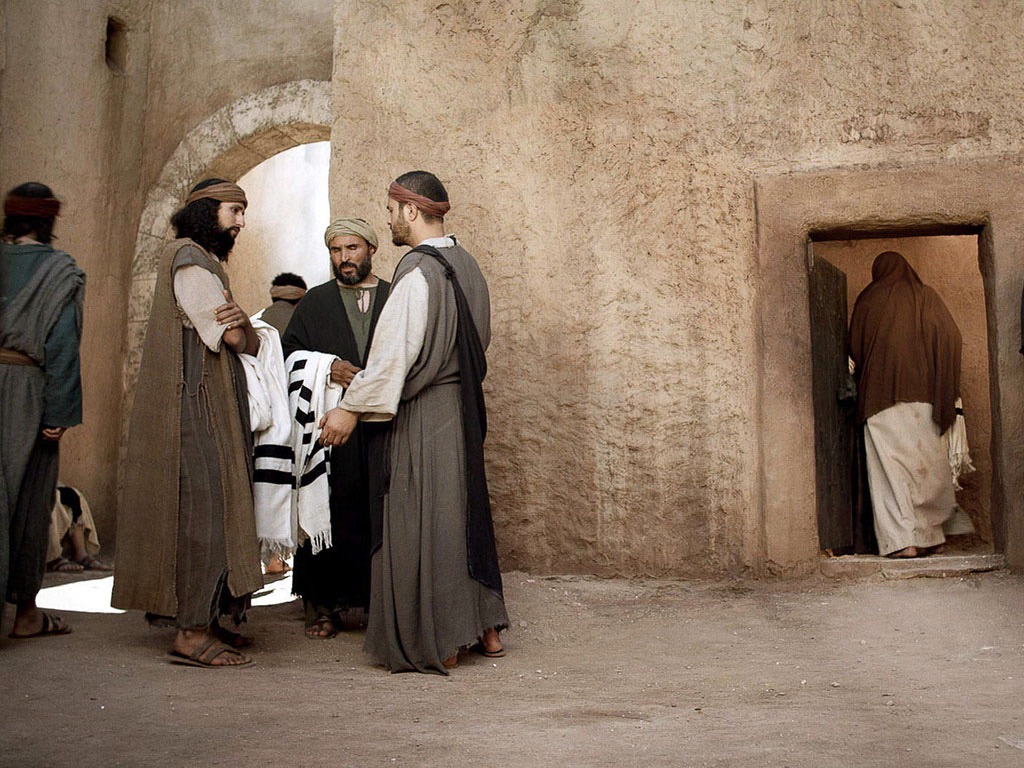 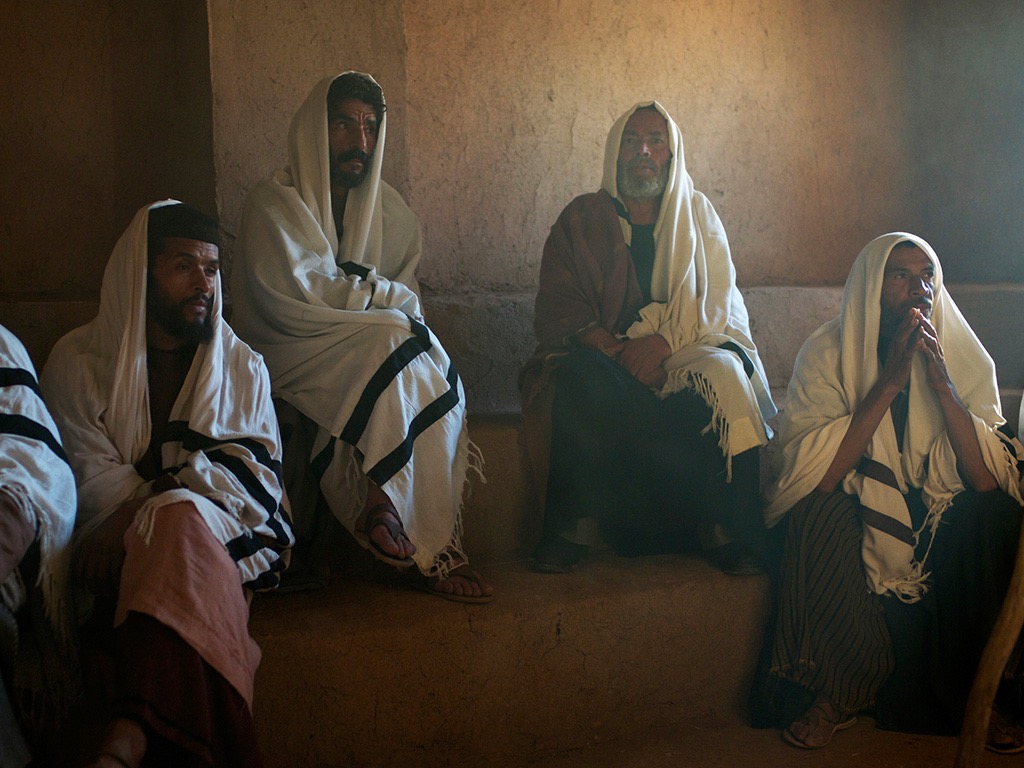 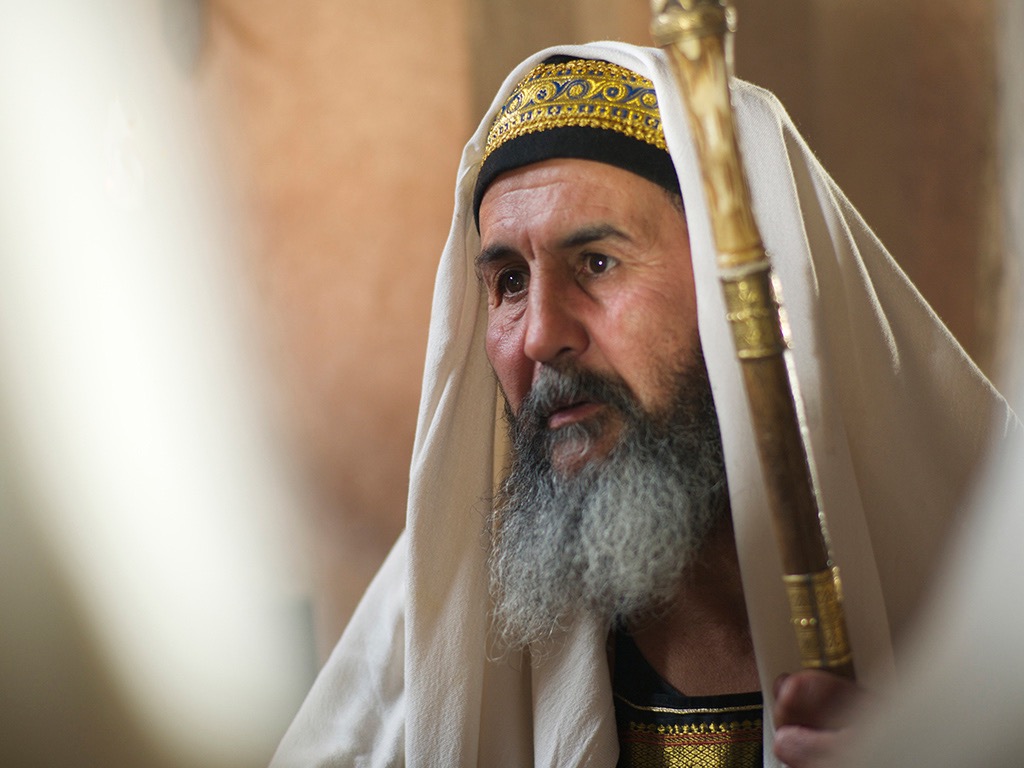 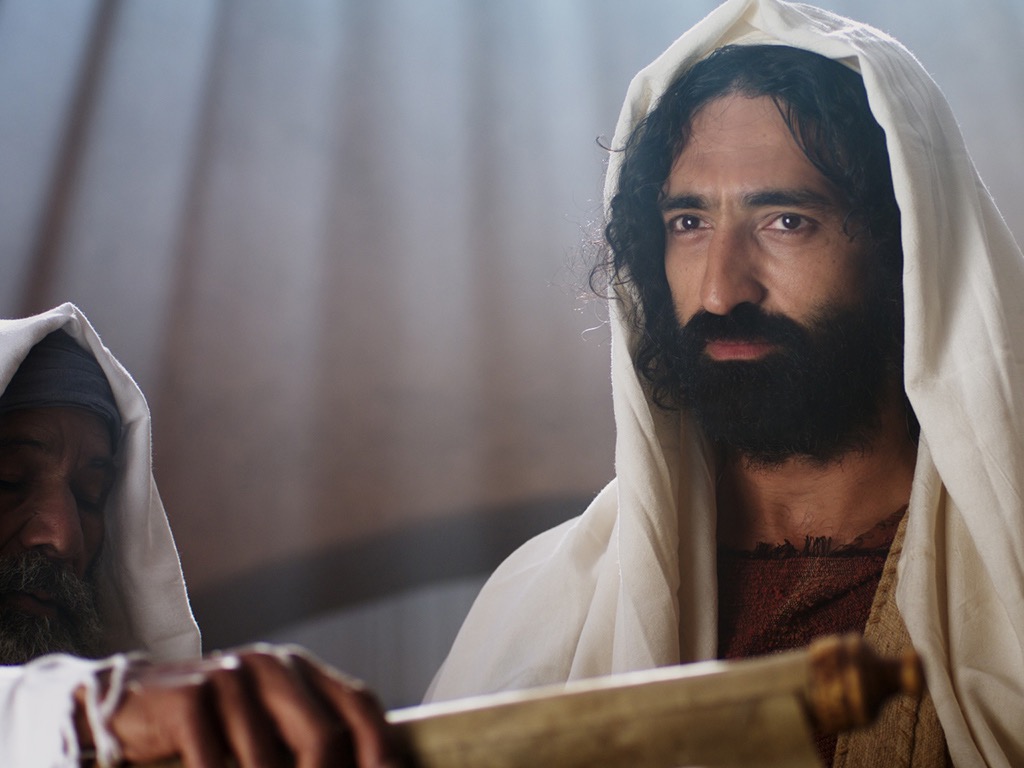 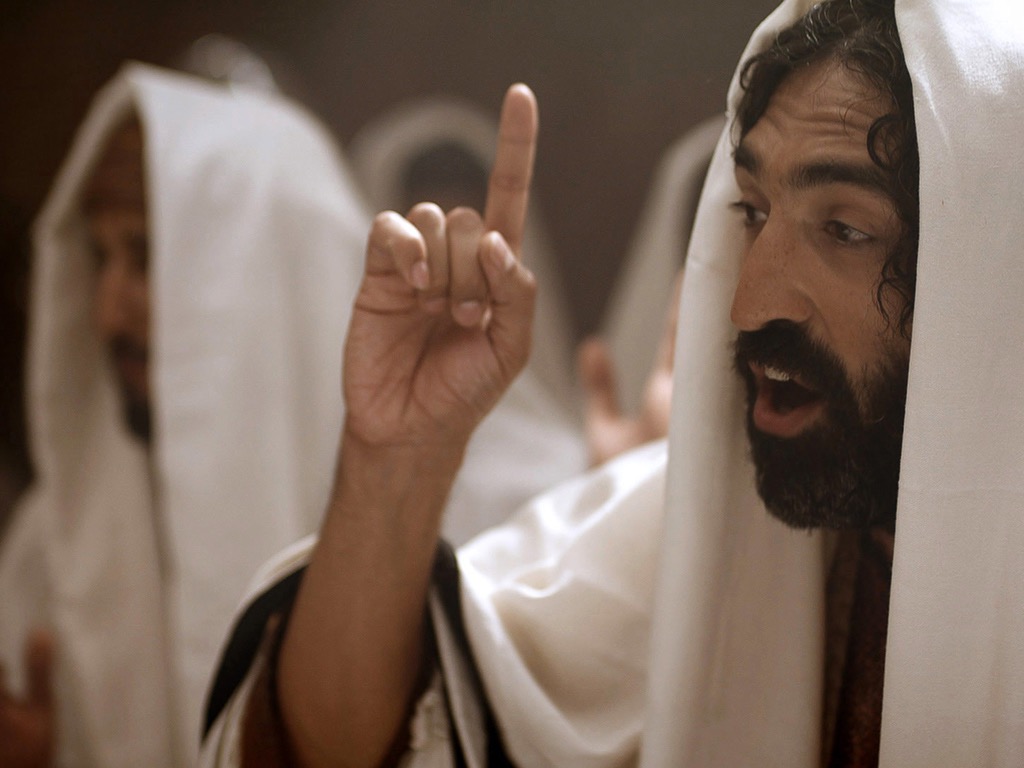 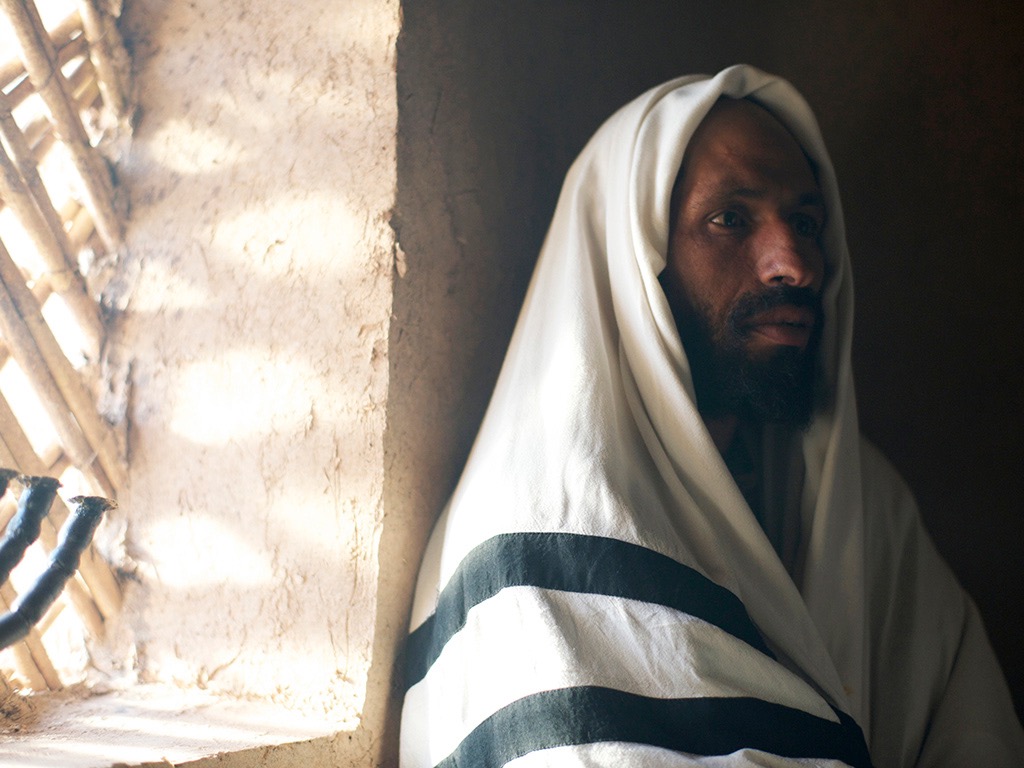 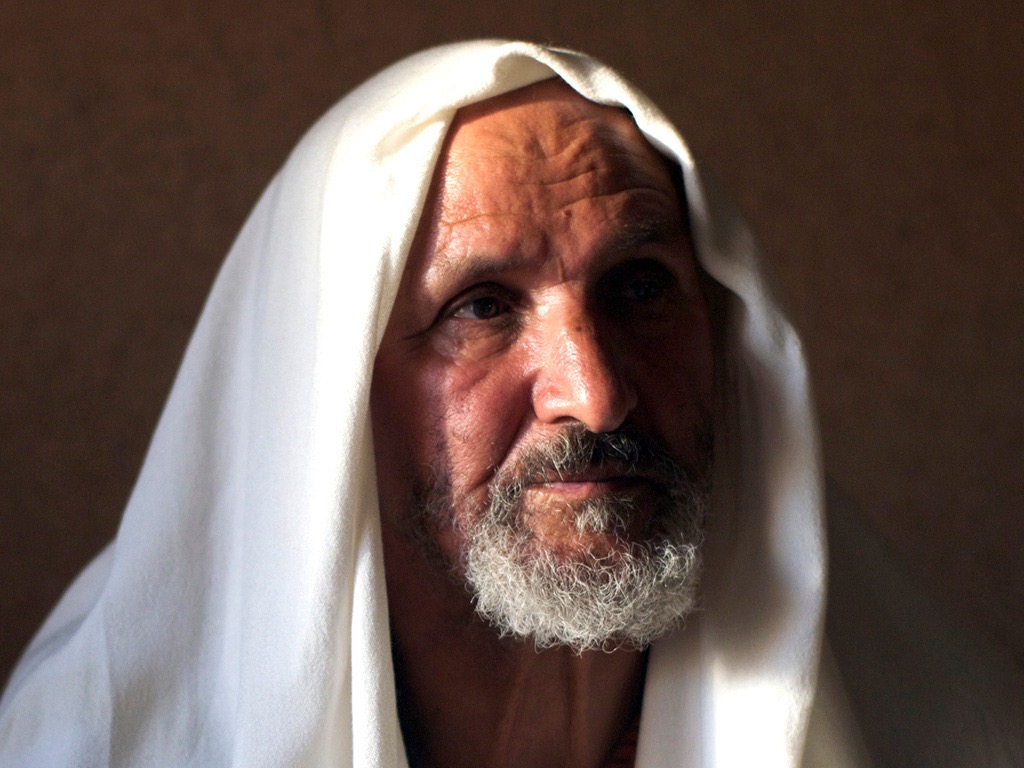 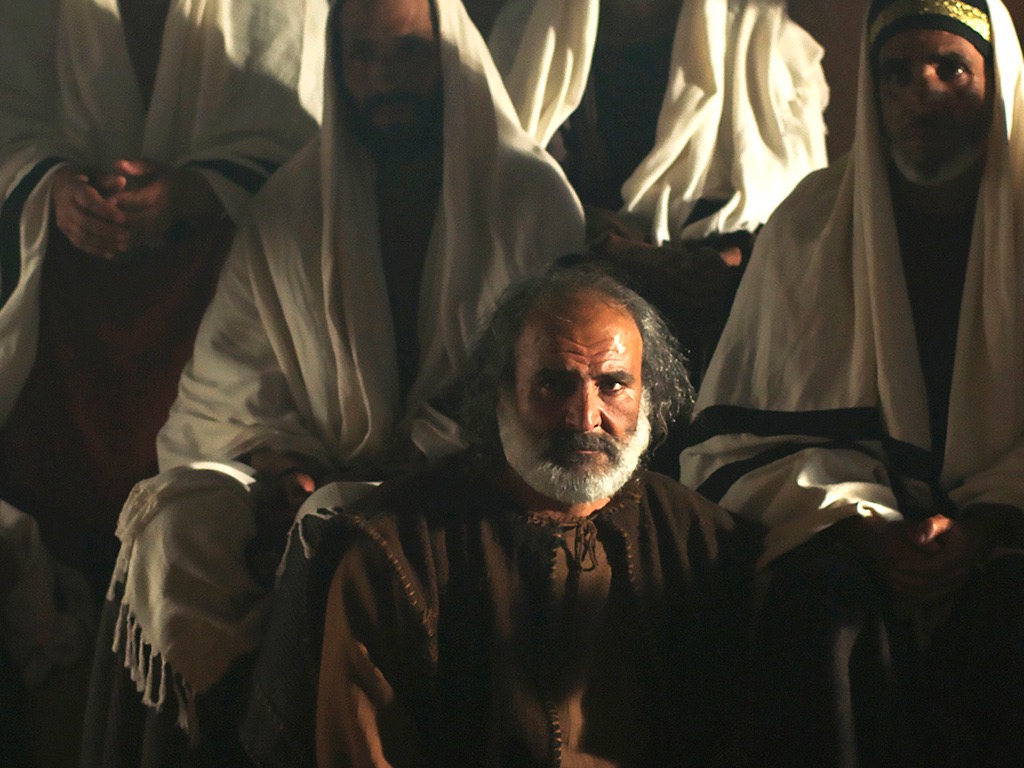 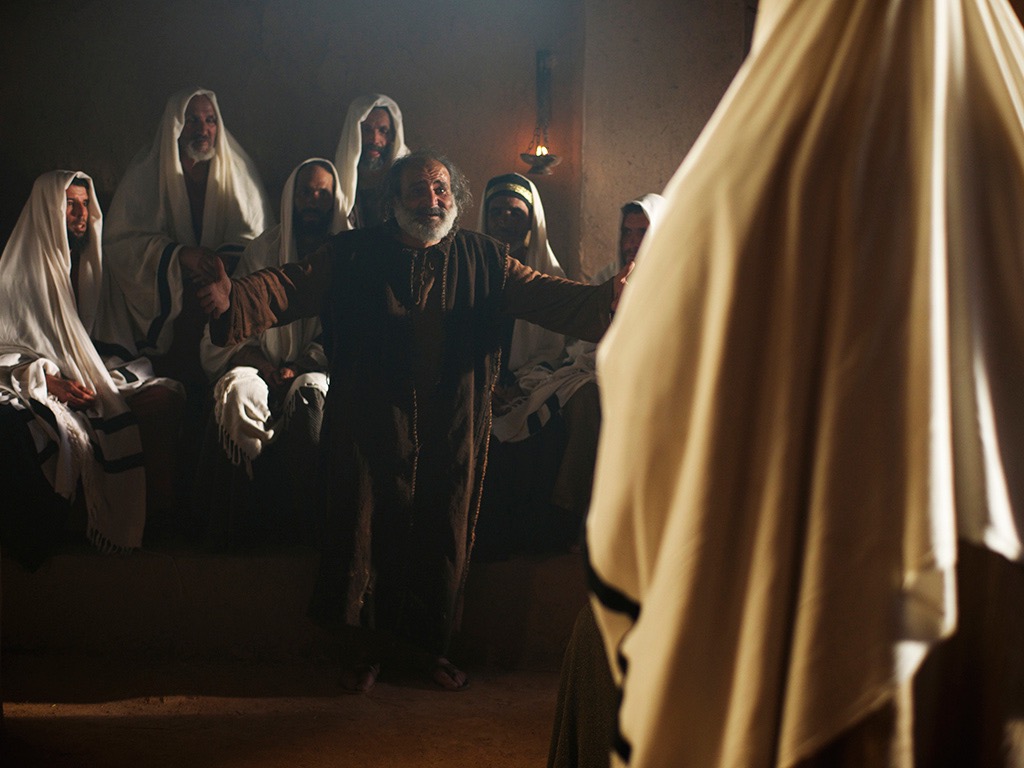 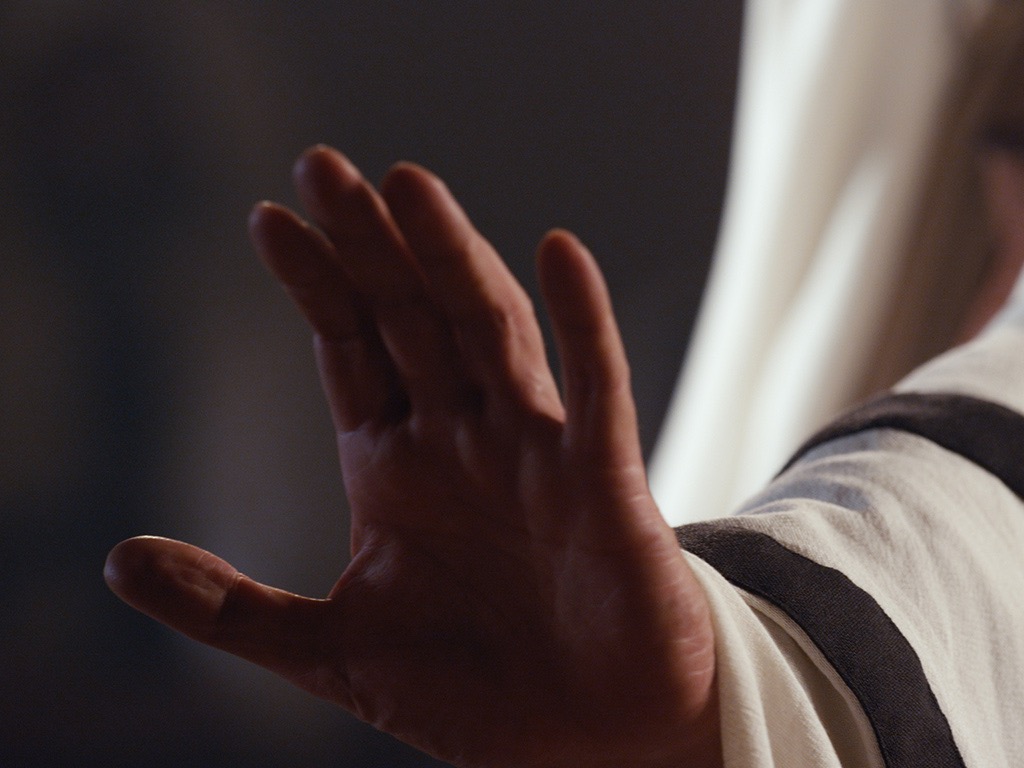 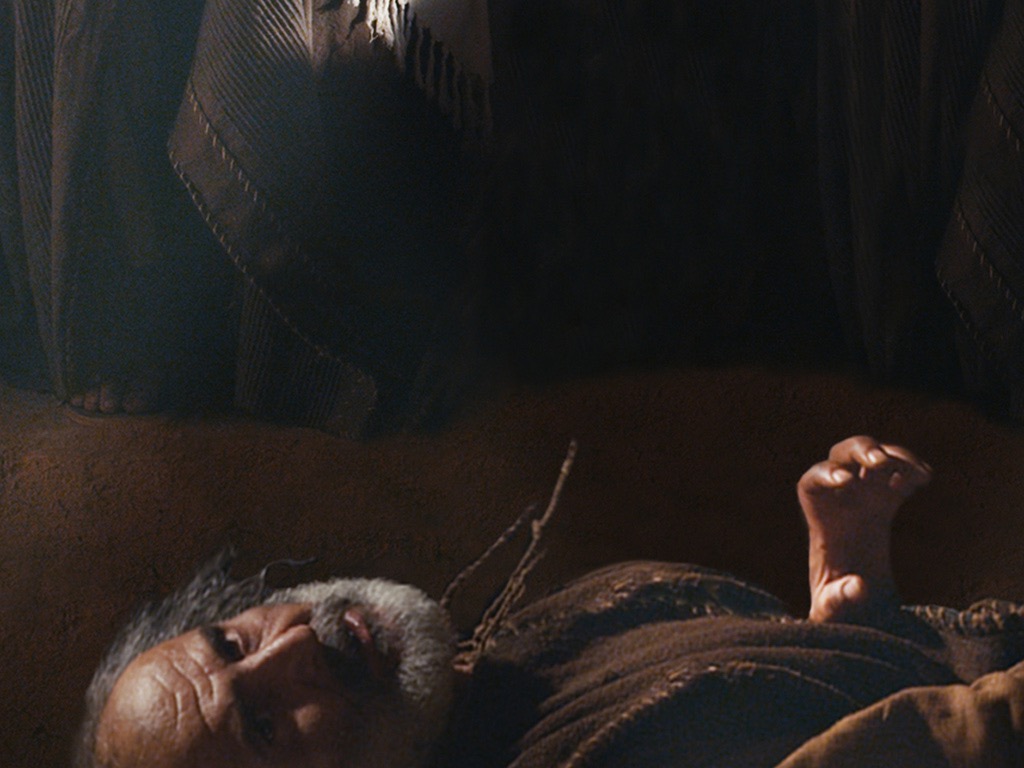 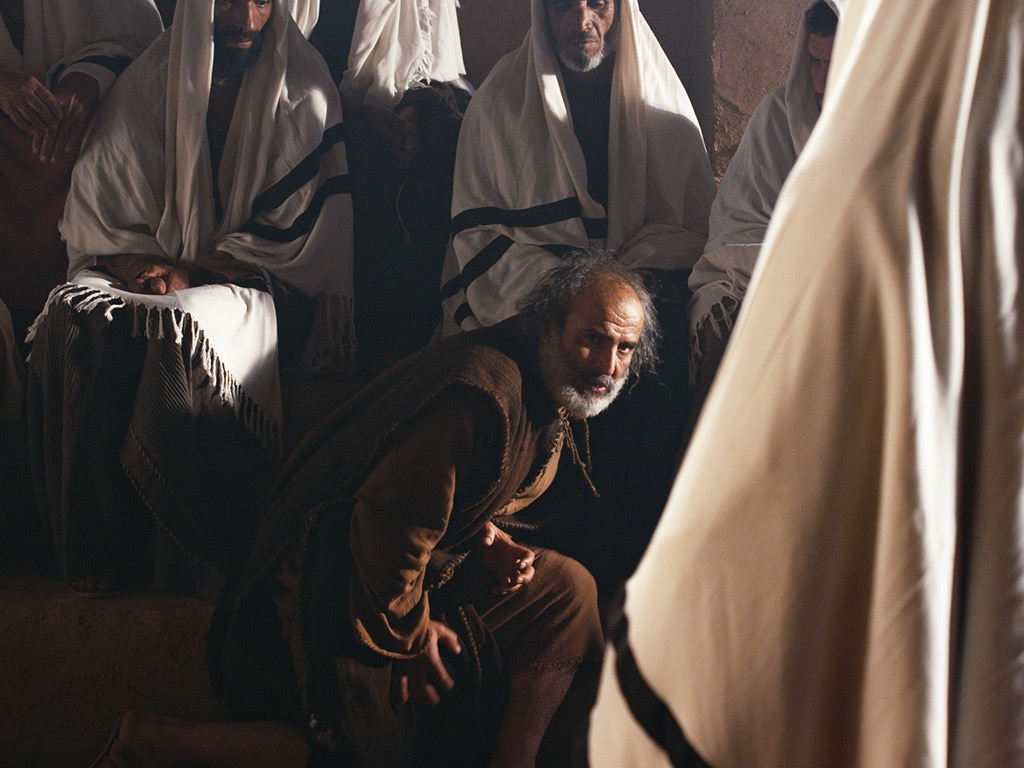 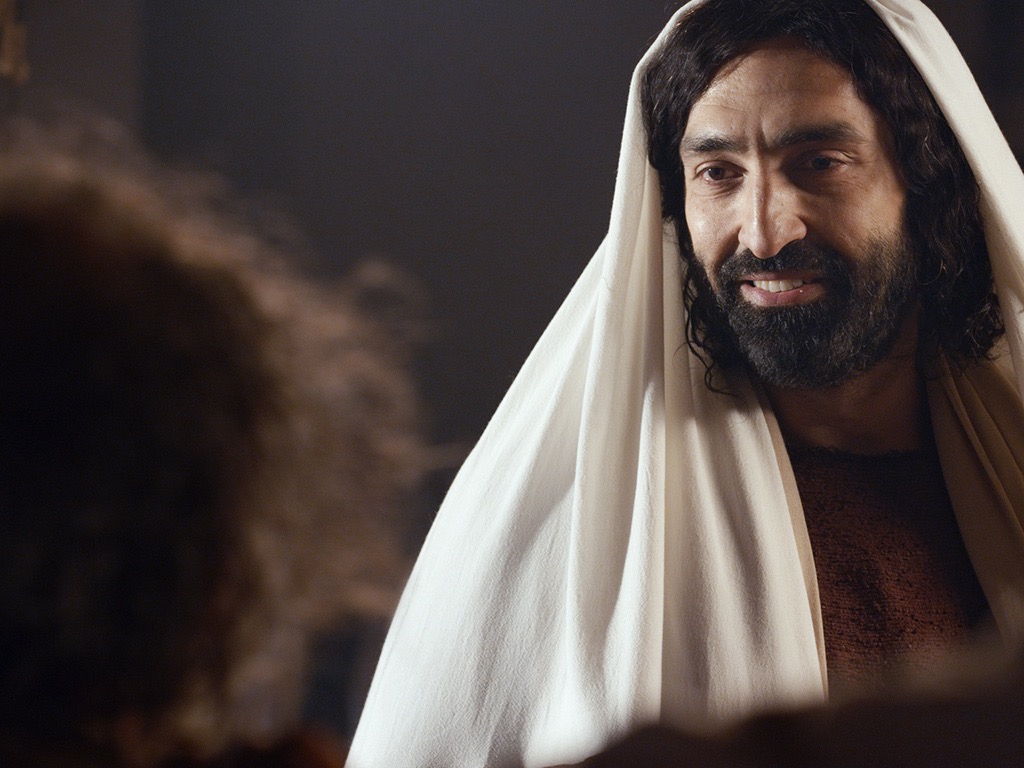 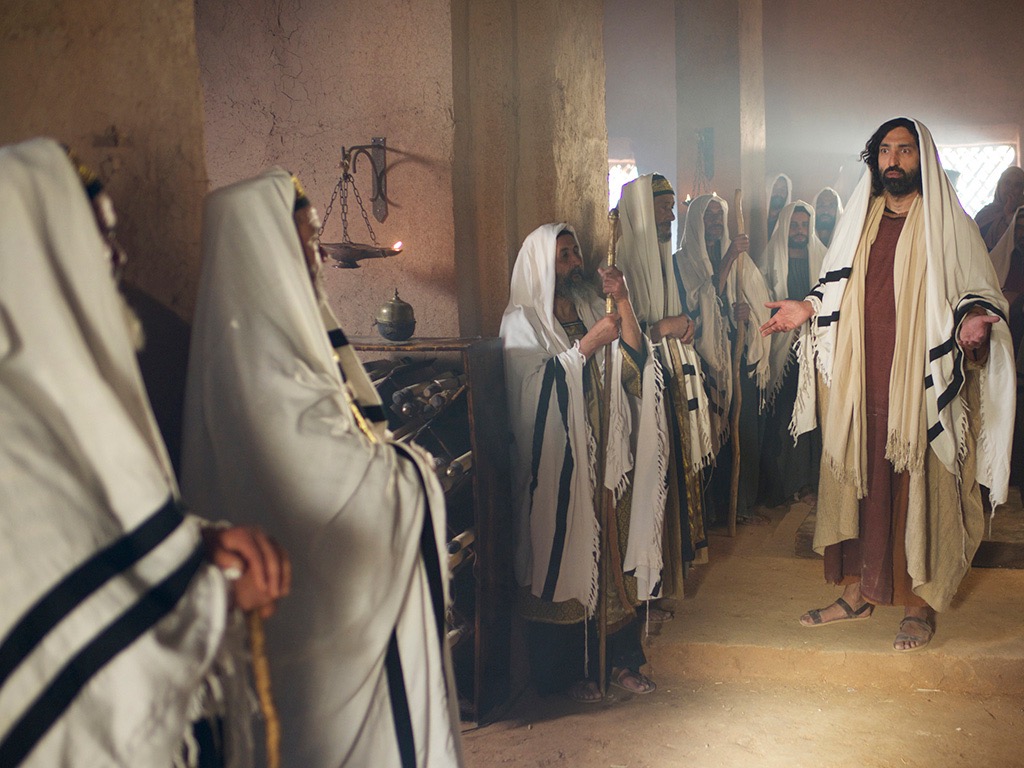 استخدمت بإذن رسمي
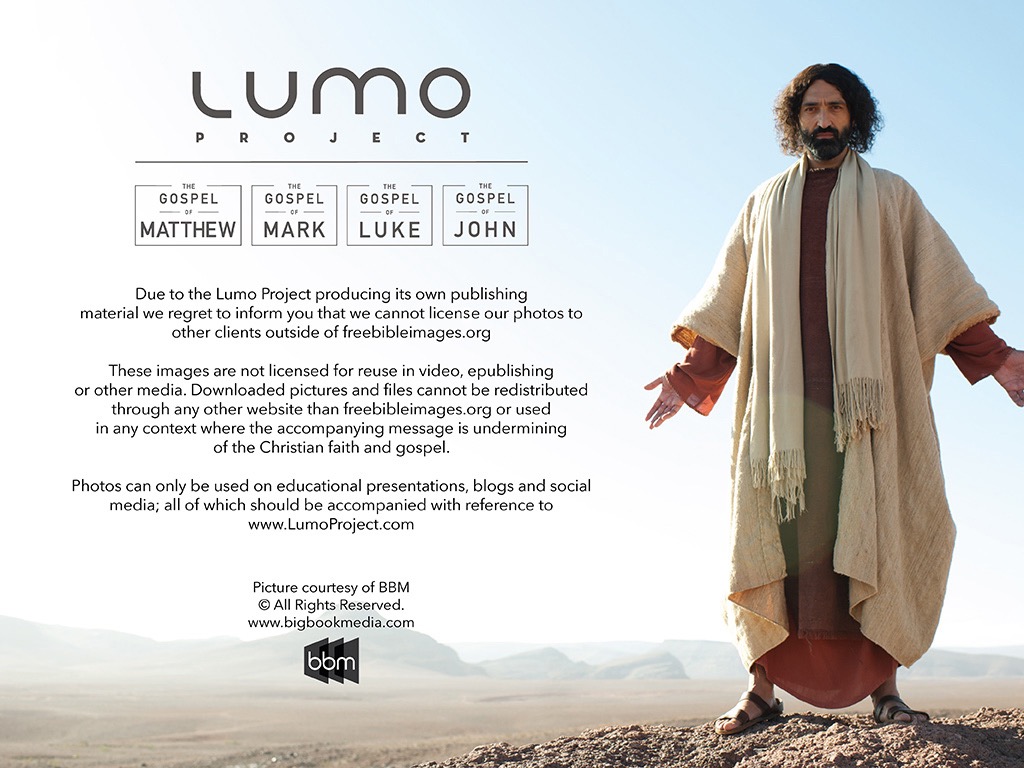 Picture courtesy of BBM© All Rights Reserved.
www.bigbookmedia.com
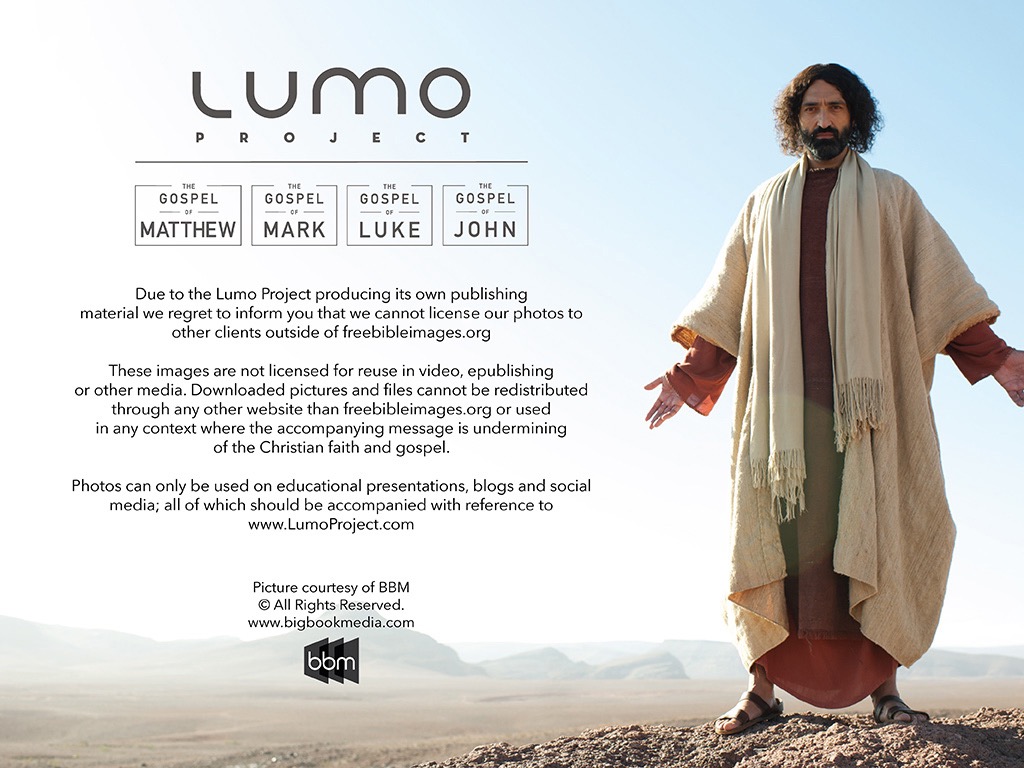 إنجيل


متى
إنجيل 


مرقس
إنجيل


لوقا
إنجيل 
 

يوحنا
نظرًا لإنتاج Lumo لمواد النشر الخاصة به ، نأسف لإبلاغك بأنه لا يمكننا ترخيص صورنا لعملاء آخرين خارج 
freebibleimages.org
هذه الصور غير مرخصة لإعادة استخدامها في الفيديو أو النشر أو الوسائط الأخرى. لا يمكن إعادة توزيع الصور والملفات التي تم تنزيلها من خلال أي موقع ويب آخر غير freebibleimages.org أو استخدامها في أي سياق تؤدي فيه الرسالة المصاحبة إلى تقويض الإيمان المسيحي والإنجيل.
لا يمكن استخدام الصور إلا في العروض التقديمية التعليمية والمدونات ووسائل التواصل الاجتماعي ، وكلها يجب أن تكون مصحوبة بالإشارة إلى 
www.LumoProject.com.
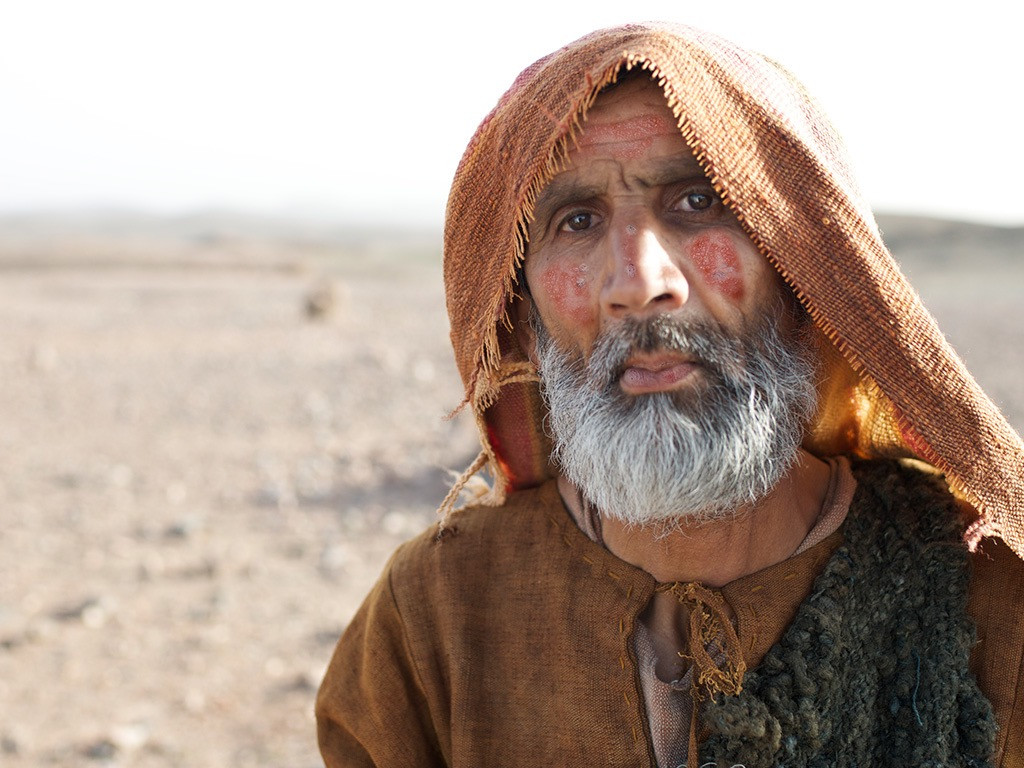 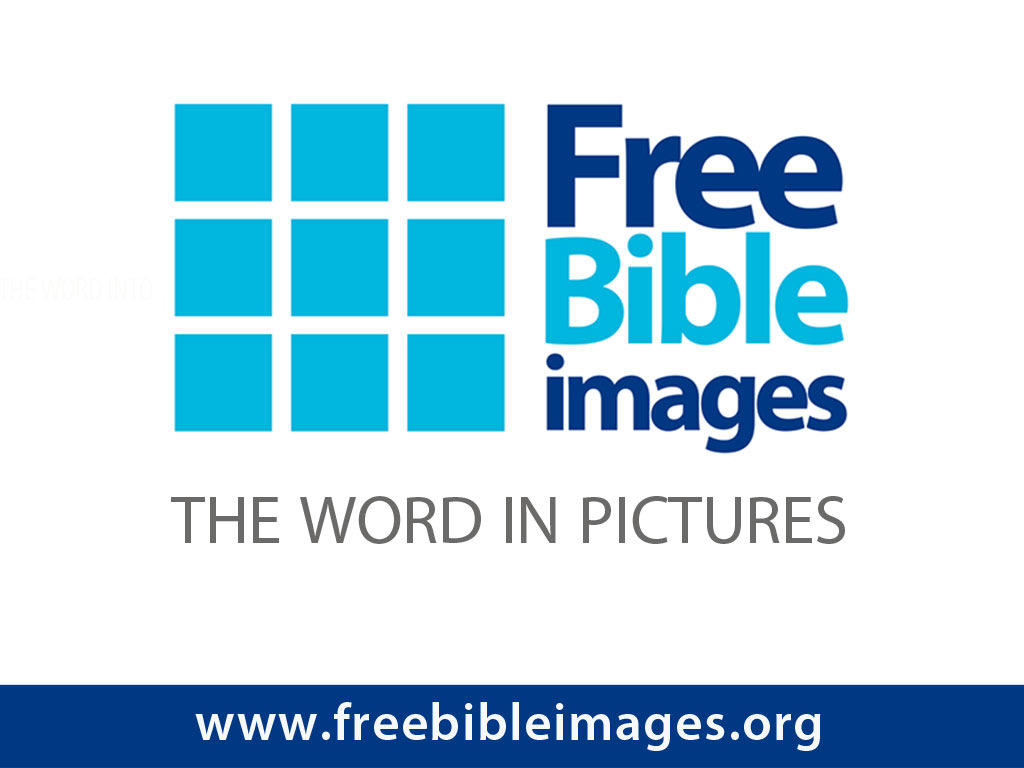 صور   كتابية   مجانية
يسوع يشفي رجلا مصابا بالبرص
متى 8: 1-4; مرقس ١: ٤٠-٤٥; لوقا 5: 12-16
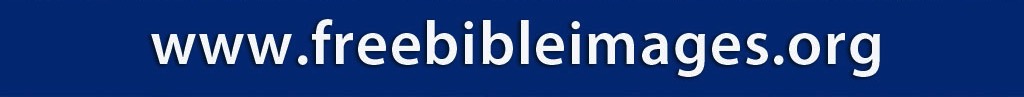 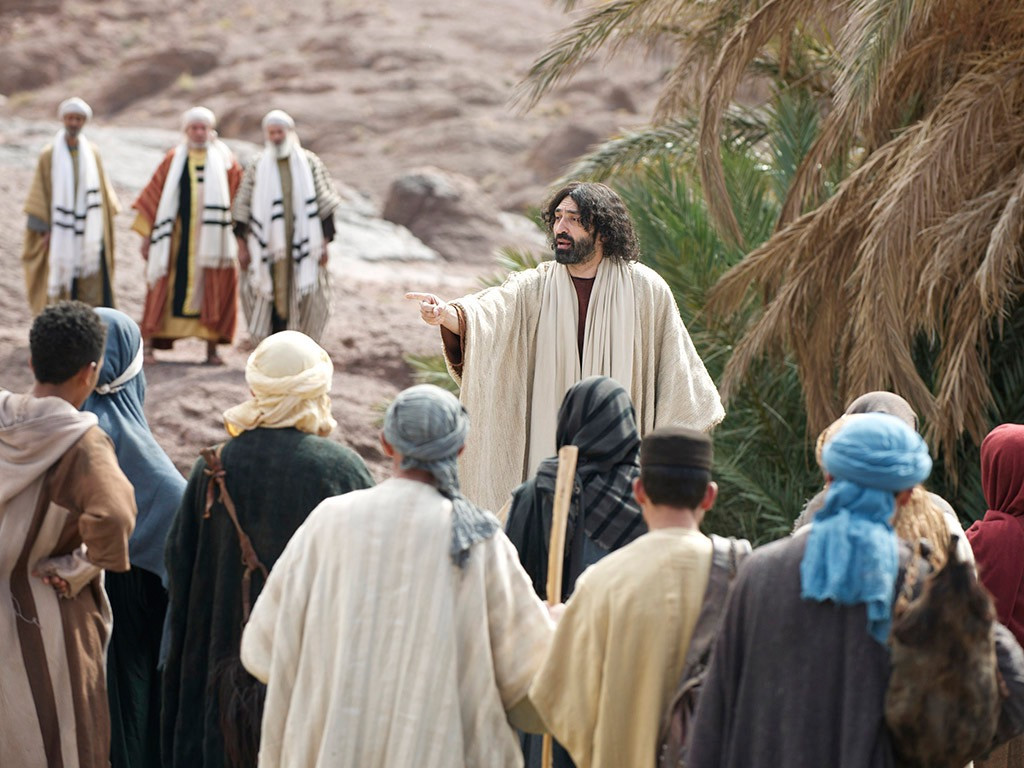 [Speaker Notes: When Jesus came down from the mountainside 
large crowds followed Him. 
________
عندما نزل الرب يسوع من الجبل تبعه جمع كثير.]
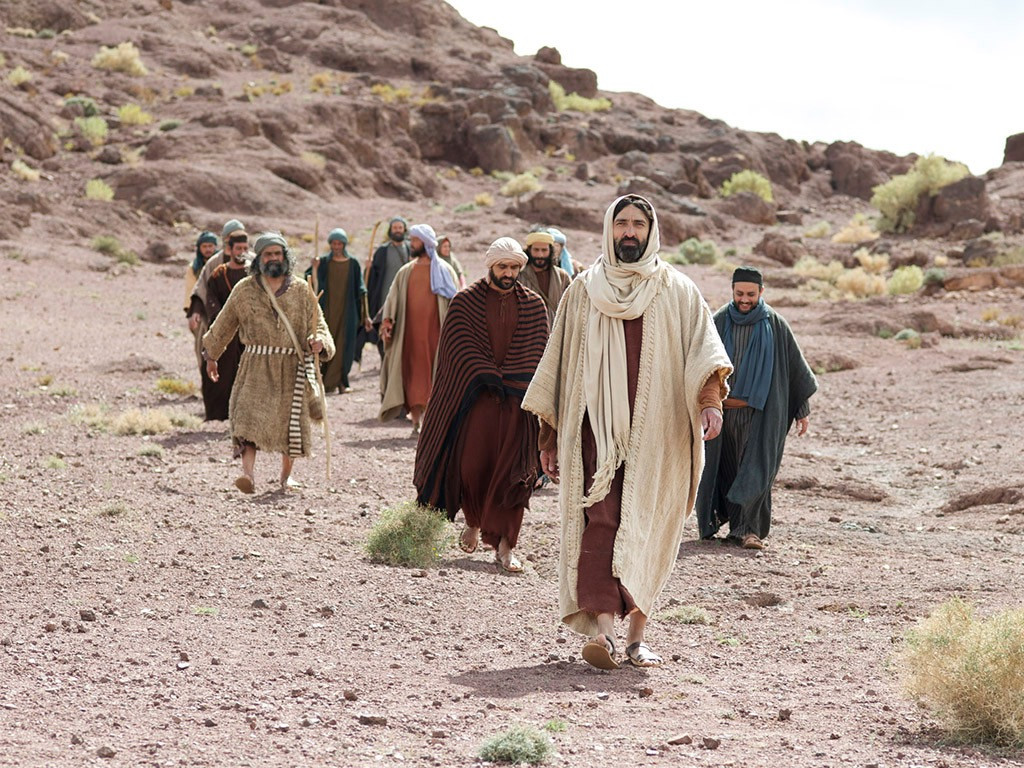 [Speaker Notes: Jesus was moving in and around the local towns. 
________
وكان يتنقل بين مدن المنطقة وما حولها.]
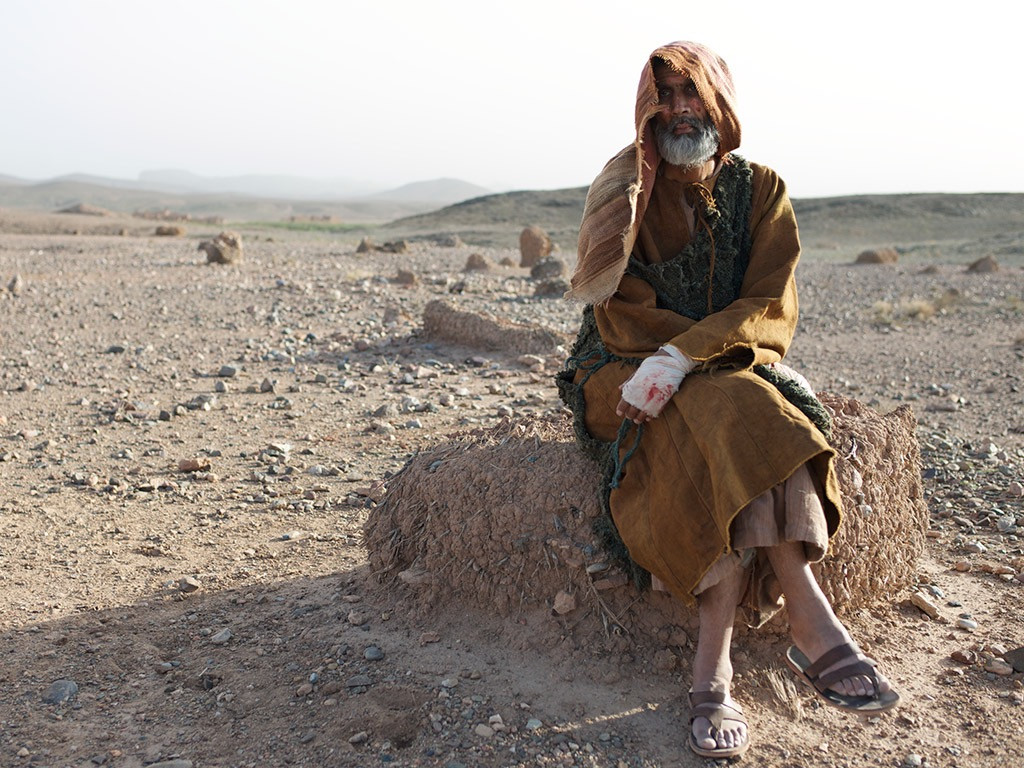 [Speaker Notes: There was a man suffering from leprosy all 
over his body. Those with leprosy had to keep away from everyone, even their family, so as not to pass on this terrible disease to them. 
___________
وكان يوجد رجل مصاب بالبرص. وكان يجب على 
المصابين بالبرص أن يبتعدوا عن الجميع حتى عن عائلتهم حتى لا تنتقل عدوى المرض إليهم.]
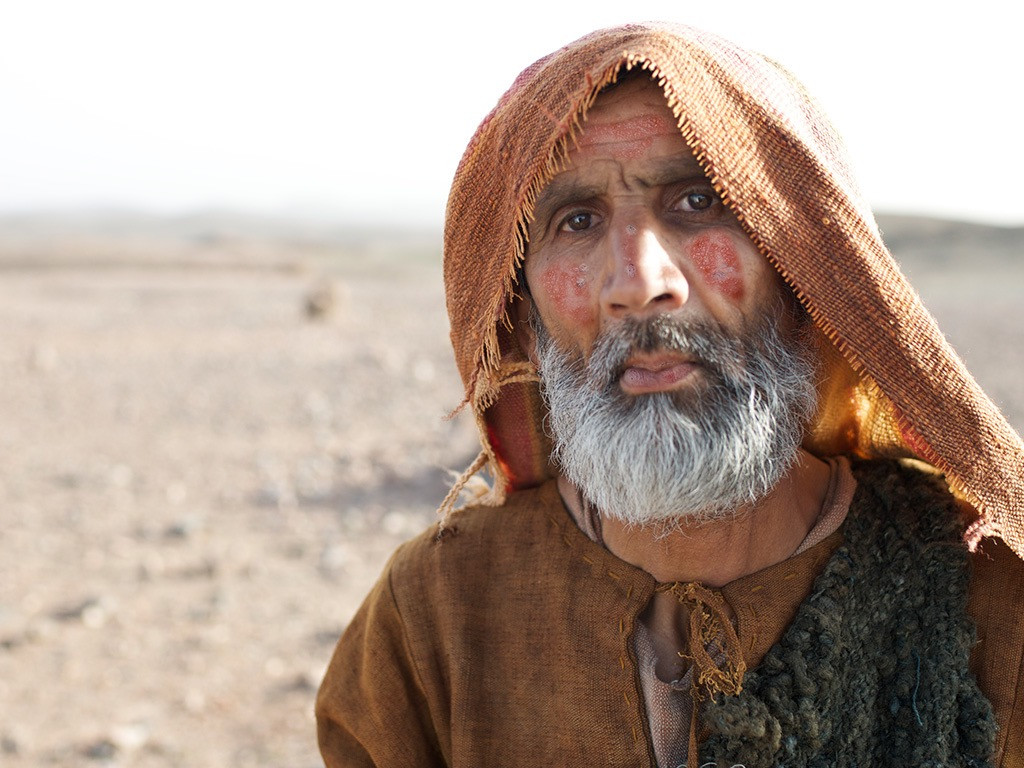 [Speaker Notes: No one wanted to touch a person with leprosy. It 
was a contagious disease that caused discoloration and lumps on the skin and, in severe cases, disfigurement and deformities. 
ـــــــــ
ولا يريد أحدًا أن يلمس شخصًا مصاب بالبرص. لأنه كان 
مرضًا معديًا يتسبب في تغير لون الجلد وتورمه، ويسبب تشوه الجلد في حالات المرض الشديدة.]
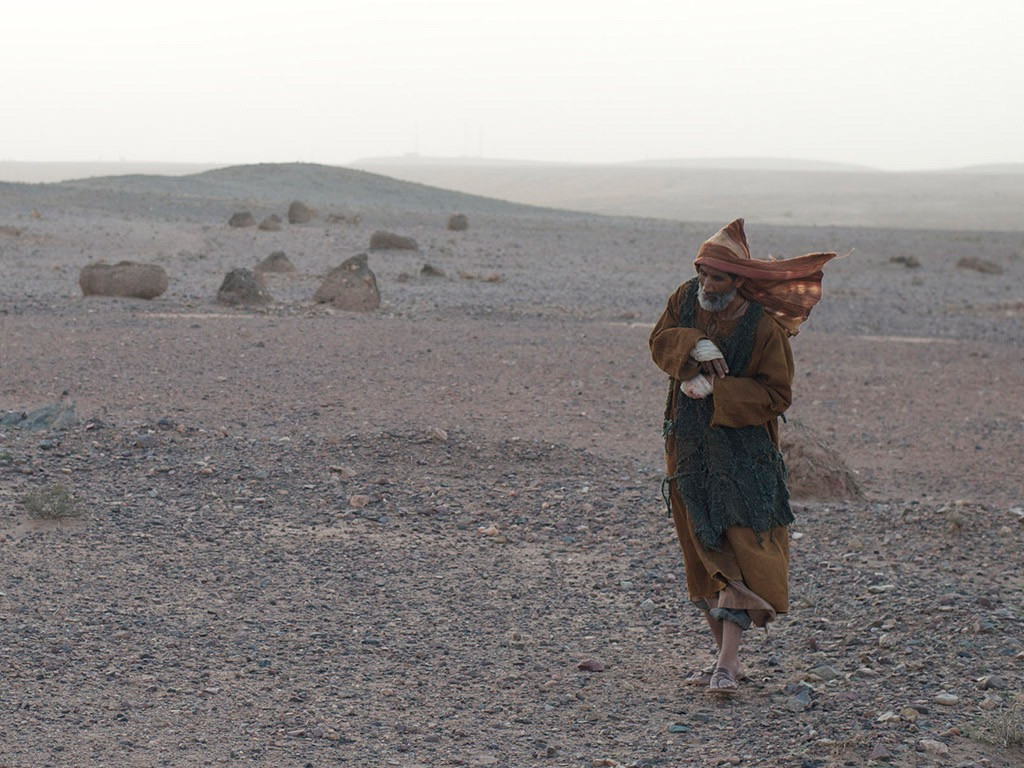 [Speaker Notes: When this man heard that Jesus was nearby, he made his way to see Him. People with leprosy were meant to shout that they were ‘unclean’ to warn others to keep away. 
ــــــــــ
.وعندما سمع هذا الرجل بأن الرب يسوع في مكان قريب 
ذهب إليه. وكان يجب على المصابين بالبرص أن يصيحوا "نجس" لكي يحذروا الناس من الاقتراب إليهم]
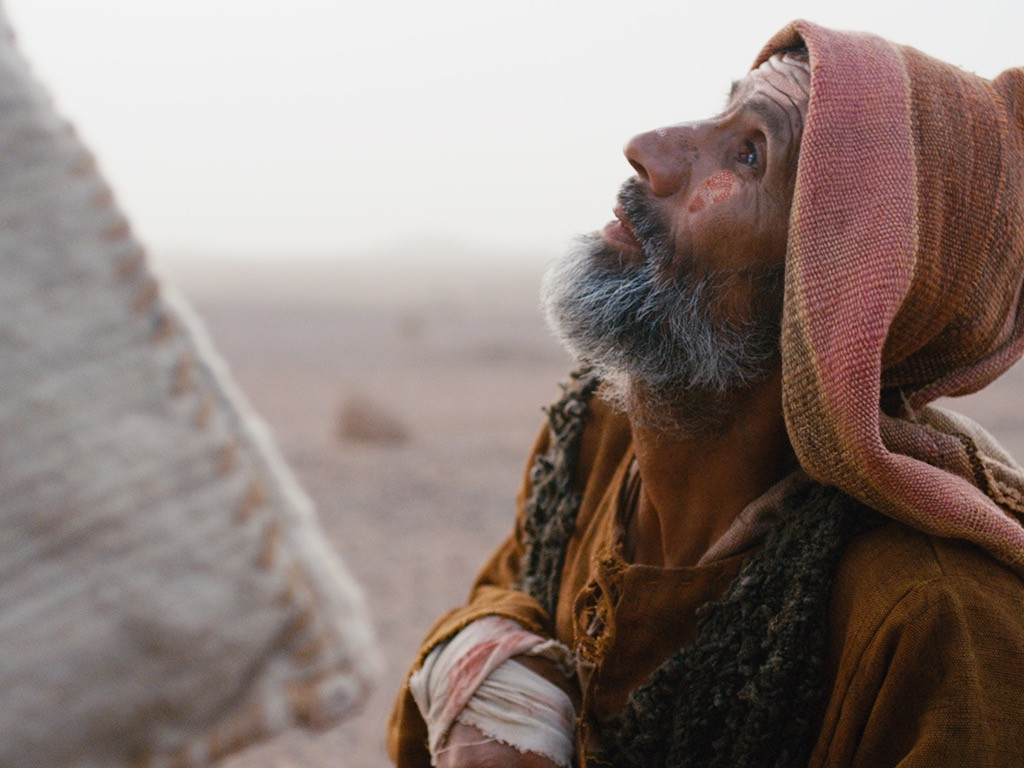 [Speaker Notes: The man went up to Jesus and knelt down before Him. Jesus did not move away. He begged Jesus, ‘Lord, if you are willing, you can make me clean.’ 
ــــــــ
ولكنه ذهب إلى الرب يسوع 
وركع أمامه ولم يبتعد الرب يسوع عنه. وترجي الرب يسوع قائلاً «يَا سَيَّدُ، إن كُنْتَ تُرِيدُ، فَأَنْتَ قَادِرِ أَنْ تُطَهَّرَنَي!«]
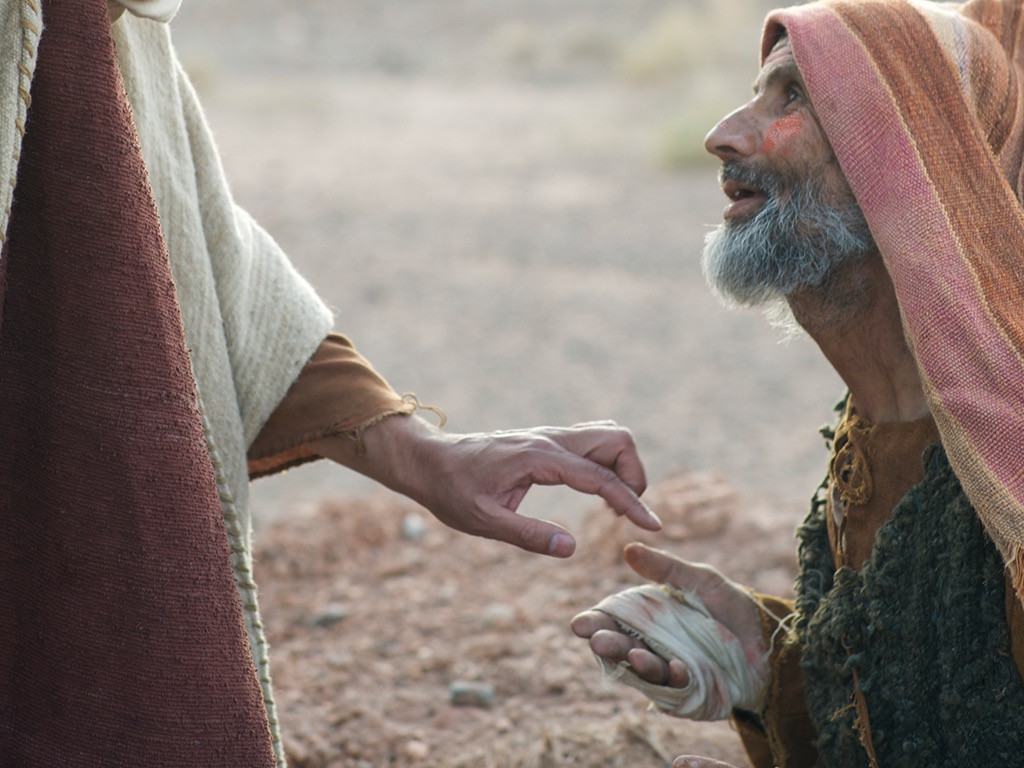 [Speaker Notes: Jesus did something no- one was expecting Him to do. He reached out and touched the man with leprosy. 
ــــــــ
وفعل الرب يسوع شيىًا لا يتوقعه أحد فقد اقترب من 
الرجل الأبرص ولمسه]
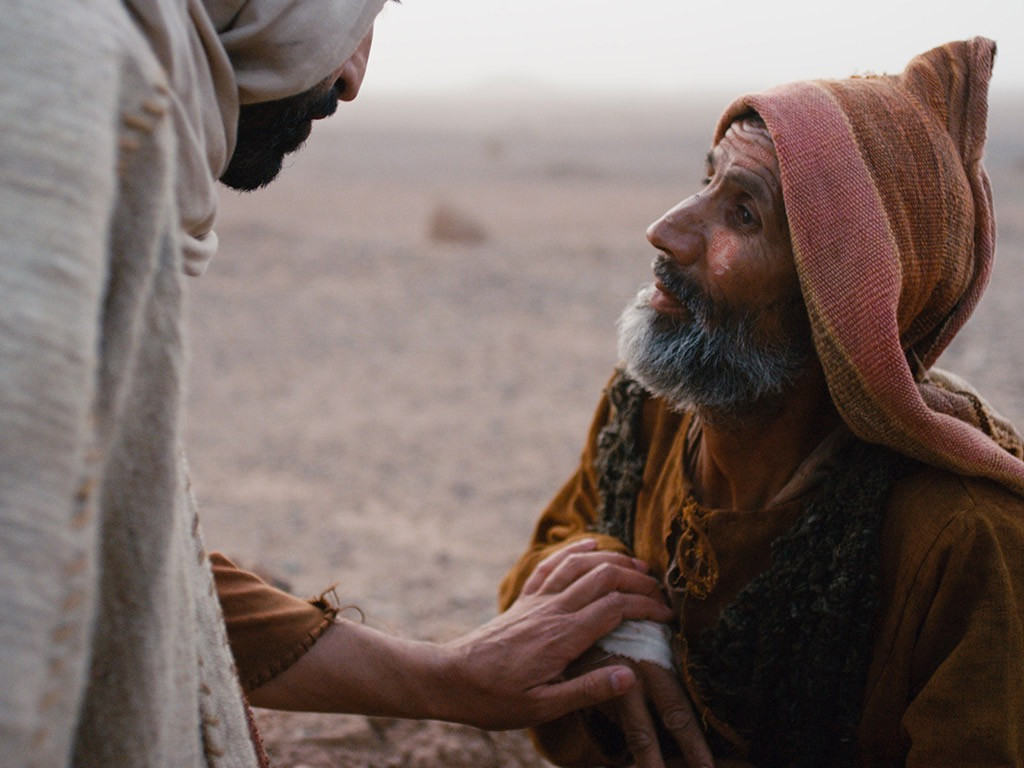 [Speaker Notes: ‘I am willing,’ Jesus said. ‘Be clean!’ 
ـــــــــ
وَقَالَ: «أُرِيدُ، فَاطْهُرْ!»]
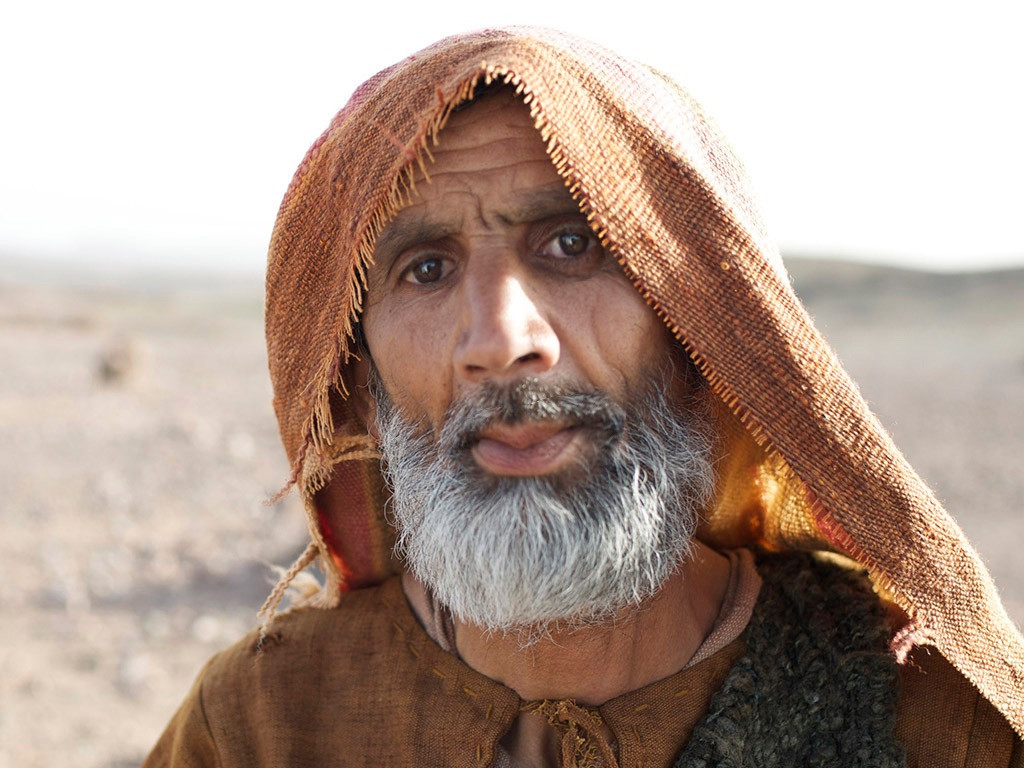 [Speaker Notes: Immediately the leprosy left the man. He was healed.
ــــــــــ
 وفورًا ترك البرص الرجل. وشفى.]
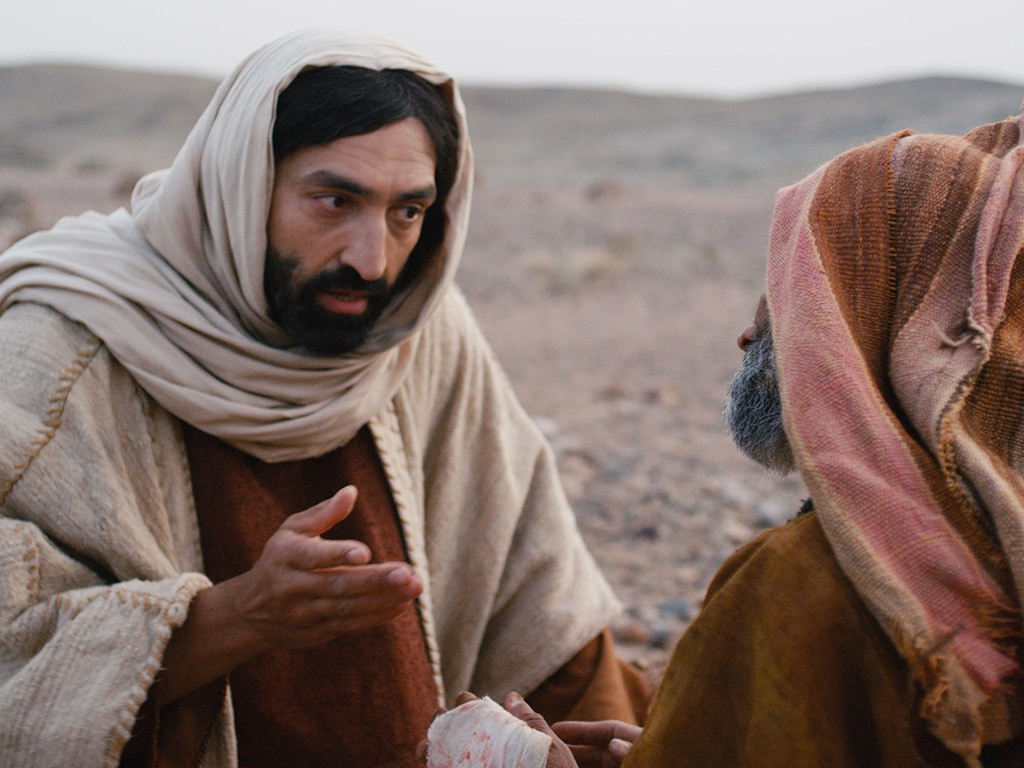 [Speaker Notes: Jesus told him not to tell anyone what had happened but go and be examined by a Jewish priest. ‘Offer the sacrifice Moses’ law requires for lepers who are healed,’ he said. ‘This will prove to everyone that you are well.’ 
ــــــــ
فَقَالَ لَهُ يَسُوعُ: «انْظُرْ أَنْ لاَ تَقُولَ لأَحَدٍ. بَلِ اذْهَبْ أَرِ نَفْسَكَ لِلْكَاهِنِ وَقَدَّمِ الْقُرْبَانَ الَّذِي أَمَرَ بِهِ مُوسَى شَهَادَةً لَهُمْ».]
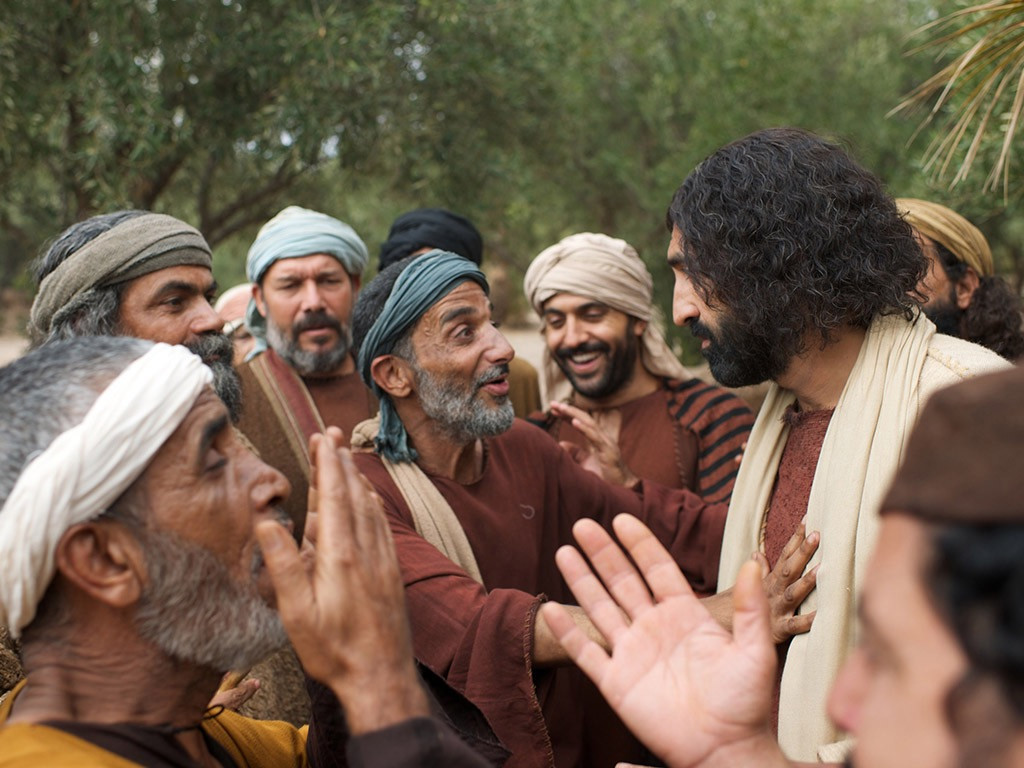 [Speaker Notes: However the report of Jesus’ power spread even faster and vast crowds came to hear Him preach and to be healed of their diseases (Luke 5:15). 
______
لوقا ٥ : ١٥
١٥ فَذَاعَ الْخَبَرُ عَنْهُ أَكْثَرَ. فَاجْتَمَعَ جُمُوعٌ كَثِيرَةٌ لِكَيْ يَسْمَعُوا وَيُشْفَوْا بِهِ مِنْ أَمْرَاضِهِمْ.]
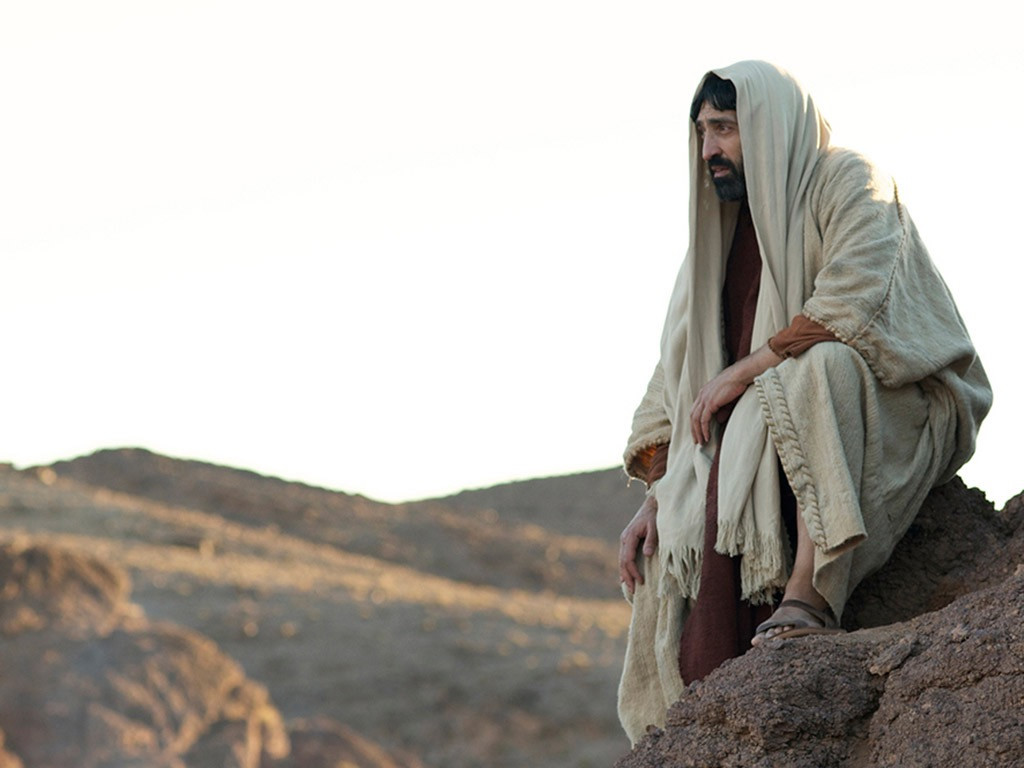 [Speaker Notes: “So, Jesus often withdrew from the crowds and went into the wilderness to be alone and pray” (Luke 5:16). 
_____
لوقا ٥ : ١٦
١٦ وَأَمَّا هُوَ فَكَانَ يَعْتَزِلُ فِي الْبَرَارِي وَيُصَلِّي.]
استخدمت بإذن رسمي
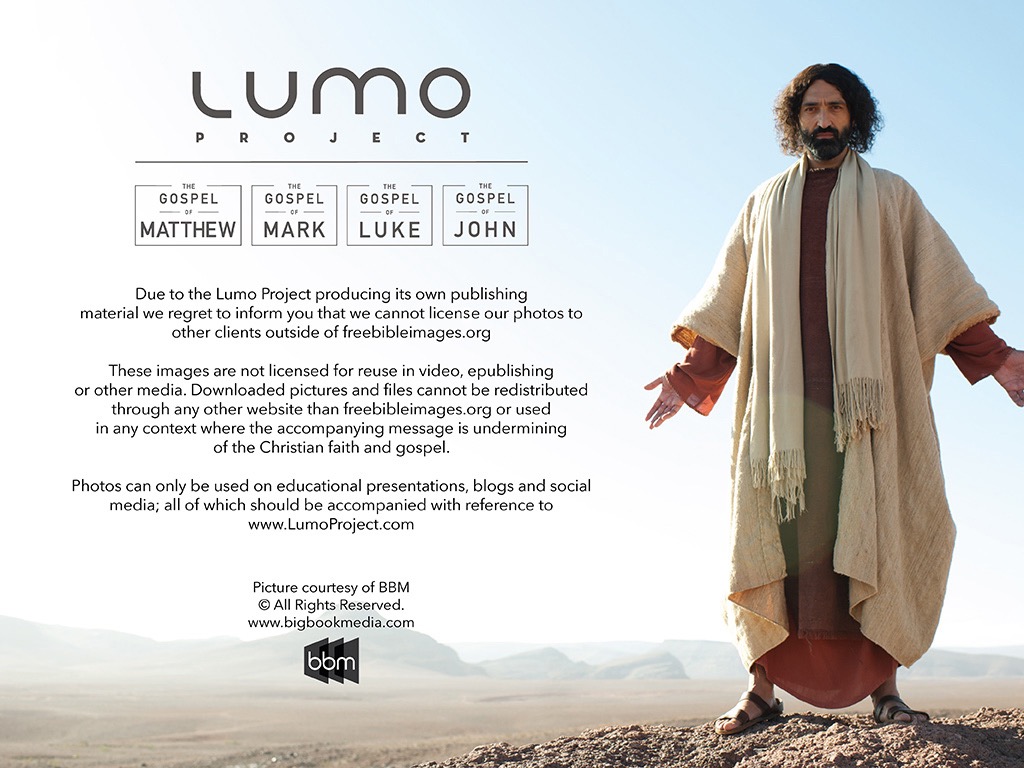 Picture courtesy of BBM© All Rights Reserved.
www.bigbookmedia.com
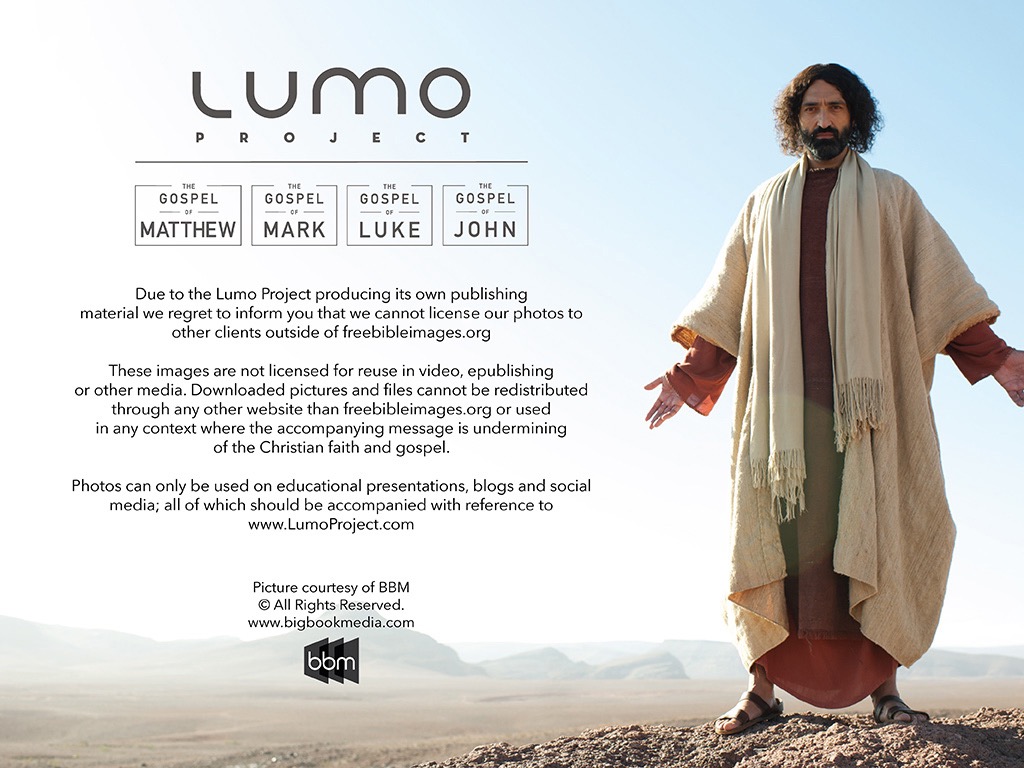 إنجيل


متى
إنجيل 


مرقس
إنجيل


لوقا
إنجيل 
 

يوحنا
نظرًا لإنتاج Lumo لمواد النشر الخاصة به ، نأسف لإبلاغك بأنه لا يمكننا ترخيص صورنا لعملاء آخرين خارج 
freebibleimages.org
هذه الصور غير مرخصة لإعادة استخدامها في الفيديو أو النشر أو الوسائط الأخرى. لا يمكن إعادة توزيع الصور والملفات التي تم تنزيلها من خلال أي موقع ويب آخر غير freebibleimages.org أو استخدامها في أي سياق تؤدي فيه الرسالة المصاحبة إلى تقويض الإيمان المسيحي والإنجيل.
لا يمكن استخدام الصور إلا في العروض التقديمية التعليمية والمدونات ووسائل التواصل الاجتماعي ، وكلها يجب أن تكون مصحوبة بالإشارة إلى 
www.LumoProject.com.
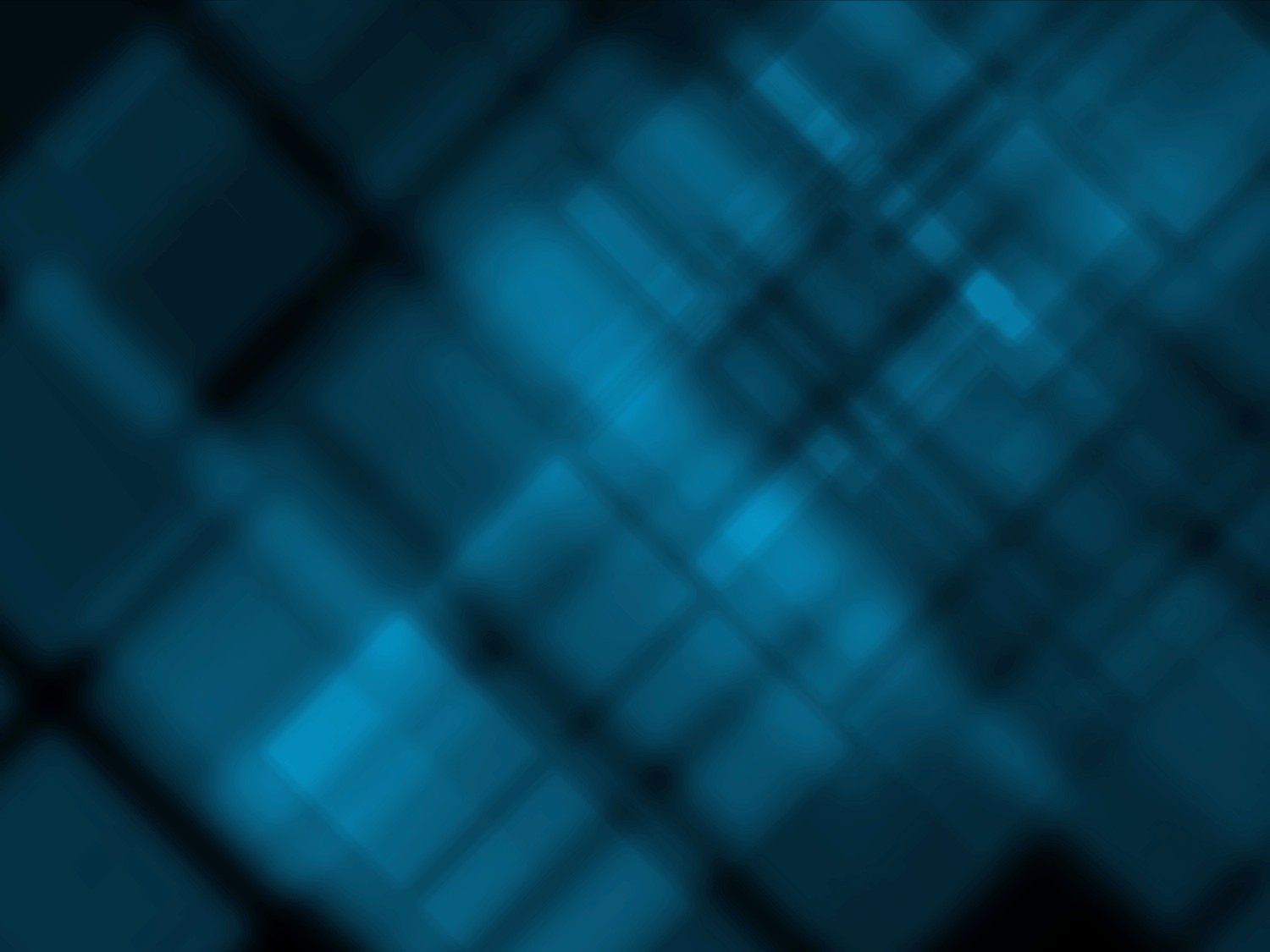 يسوع هو عامل الجذب الرئيسي هنا. لذلك لا نُركِّز هنا على سُلْطتنا نحن.
89أ
المفارقة ما بين السُلْطة والخدمة في إنجيل مرقس
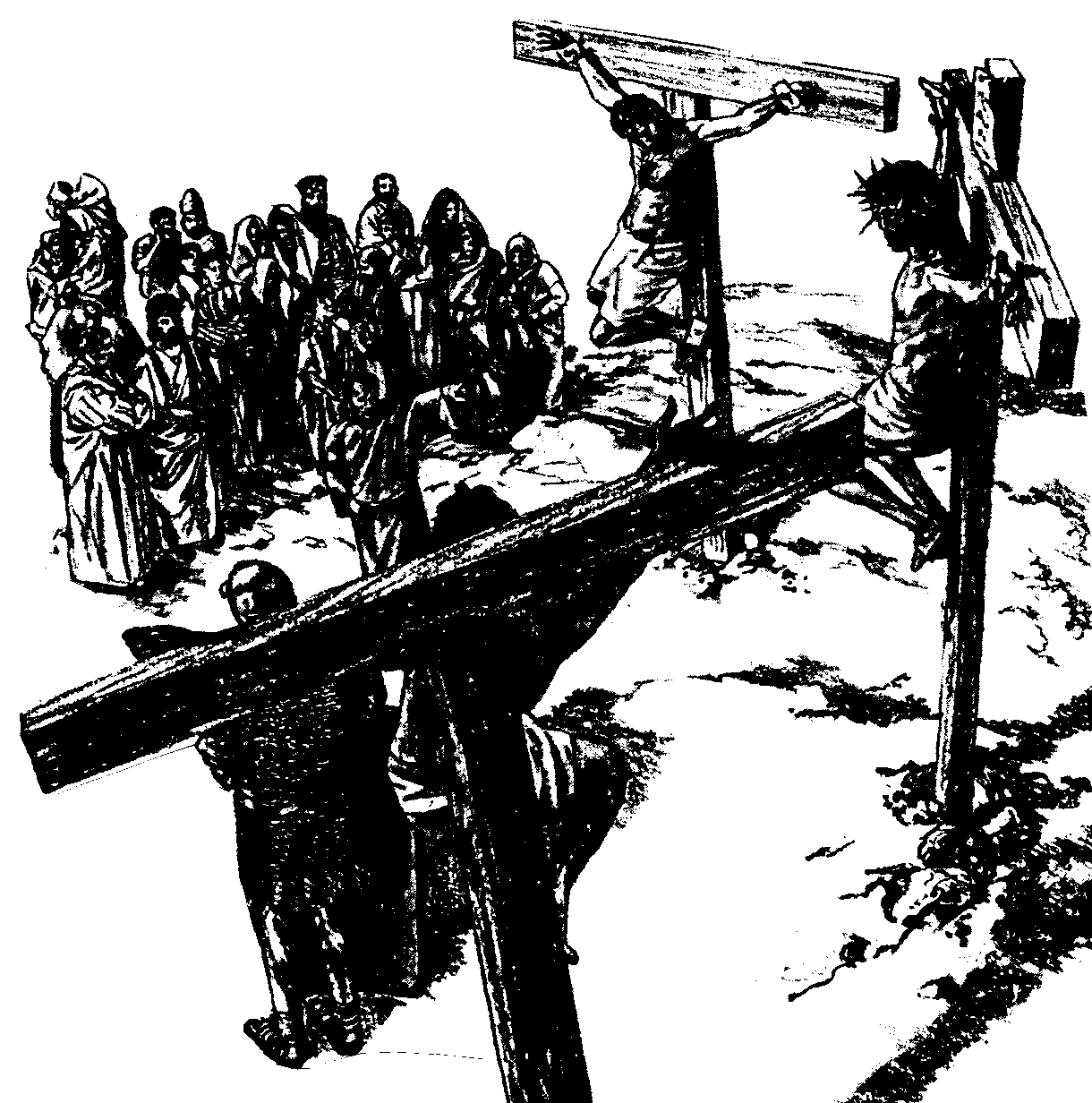 مُلخَّص ناري إف. سانتوس (Narry F. Santos)، Bibliotheca Sacra 154 (تشرين الأول-كانون الأول، 1997): ص.ص 452-60
89أ
مرقس
القيادة العالمية
التابعون يخدمون القائد، والذي يجلس بدوره في أعلى الهرم
القائد
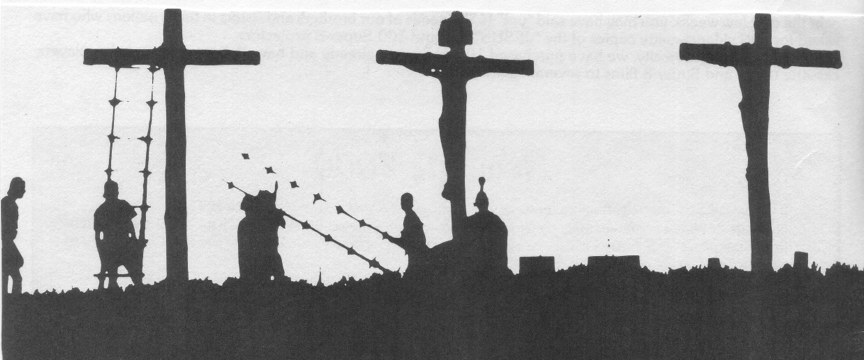 التابعون
89أ
مرقس
القيادة الكتابية
القائد يخدم التابعين
التابعون
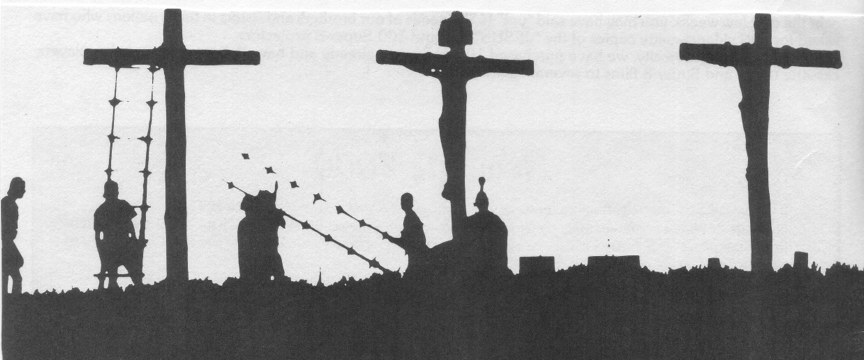 القائد
"عندما كنتُ طفلاً، تلقَّيْتُ تعليمي في كلٍّ من الكتاب المقدَّس والتلمود. أنا يهوديٌّ، ولكنِّي مفتونٌ بالشخصية المشرقة لذاك الناصريّ. لا يمكن لأحدٍ أن يقرأ الأناجيل دون أن يشعر بالحضور الحقيقيِّ ليسوع. إنَّ شخصيته تنبض في كلِّ كلمةٍ فيها. لا يمكن لأسطورةٍ أن تكون ممتلئةً بمثل هذه الحياة".

ألبرت آينشتينمقالة في ساترداي إيفنينغ بوست (مقالة مساء السبت) يوم 26 من تشرين الأوَّل، عام 1929م
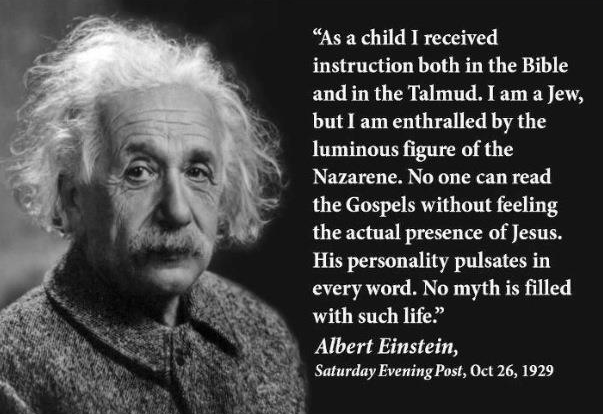 Albert Einstein on Jesus
[Speaker Notes: It is sad that Einstein did not follow his admiration for Jesus to its logical conclusion—to place his faith in Christ.
________
Common-420
OS-21-Ecclesiastes-291
NS-02-Mark1-8-slide 22, 133]
الموضوع
٢٣
الإله الذي يُقدِّم نموذجًا عن المعاناة كخادم
مرقس
مخطَّط إنجيل مرقس
٨٥
الآية المفتاحية 
مرقس ١٠ : ٤٥
لأَنَّ ابْنَ الإِنْسَانِ أَيْضاً لَمْ يَأْتِ لِيُخْدَمَ بَلْ لِيَخْدِمَ وَلِيَبْذِلَ نَفْسَهُ فِدْيَةً عَنْ كَثِيرِينَ.
كيف يمكنك أن تكون تلميذاً حقيقيَّاً ليسوع في عالَم عِدائيّ؟
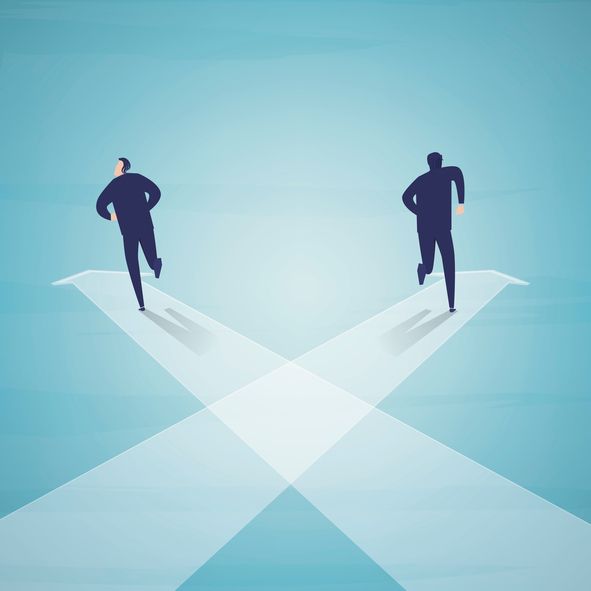 مرقس
[Speaker Notes: ما الذي يتطلَّبه الأمر منك لكي تتبع المسيح حقَّاً عندما يكون معظم الناس حولك يُعارِضون يسوع؟]
الكيفيَّة التي يمكنك بها أن تكون تلميذاً في عالم عِدائيّ
اخدِمْ
مثْلَ 
يسوع
لا تتشبَّثْ بسُلْطتك
مرقس
[Speaker Notes: ساعِدِ الآخَرين رغم المعارضة، وهذه هي الكيفية التي عاش بها يسوع وعلَّمنا أن نعيشه وفقها (مرقس 1: 14- 10: 52).]
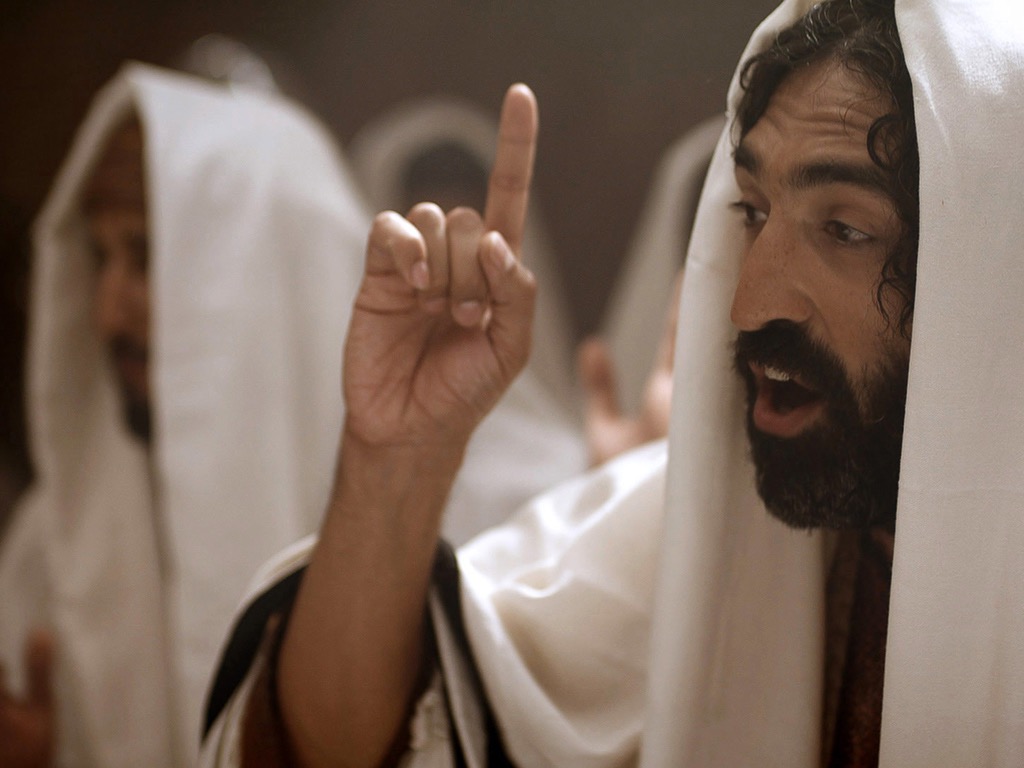 مرقس ١ : ١٥

وَيَقُولُ: «قَدْ كَمَلَ الزَّمَانُ وَاقْتَرَبَ مَلَكُوتُ اللَّهِ فَتُوبُوا وَآمِنُوا بِالإِنْجِيلِ».
[Speaker Notes: أبدى يسوع اهتمامه واعتناءه بالناس بإعلانه عن الملكوت الذي يُحرِّرهم من الخطية بواسطة التوبة (مرقس 1: 14-15).]
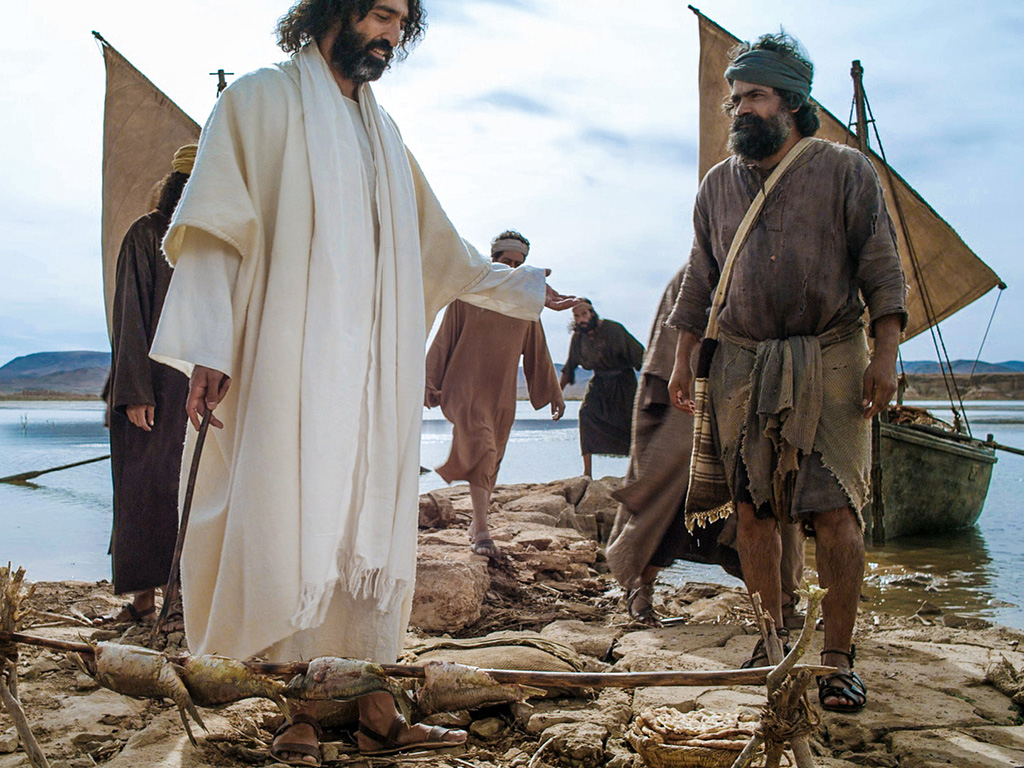 مرقس ١ : ١٧-١٨١٧ فَقَالَ لَهُمَا يَسُوعُ: «هَلُمَّ وَرَائِي فَأَجْعَلُكُمَا تَصِيرَانِ صَيَّادَيِ النَّاسِ». ١٨ فَلِلْوَقْتِ تَرَكَا شِبَاكَهُمَا وَتَبِعَاهُ.
[Speaker Notes: أبدى يسوع اهتمامه واعتناءه بالناس بتوجيهه الدعوة لتلاميذه ليعيشوا حياةً هادفة (مرقس 1: 16-20).]
Slides on مرقس 2
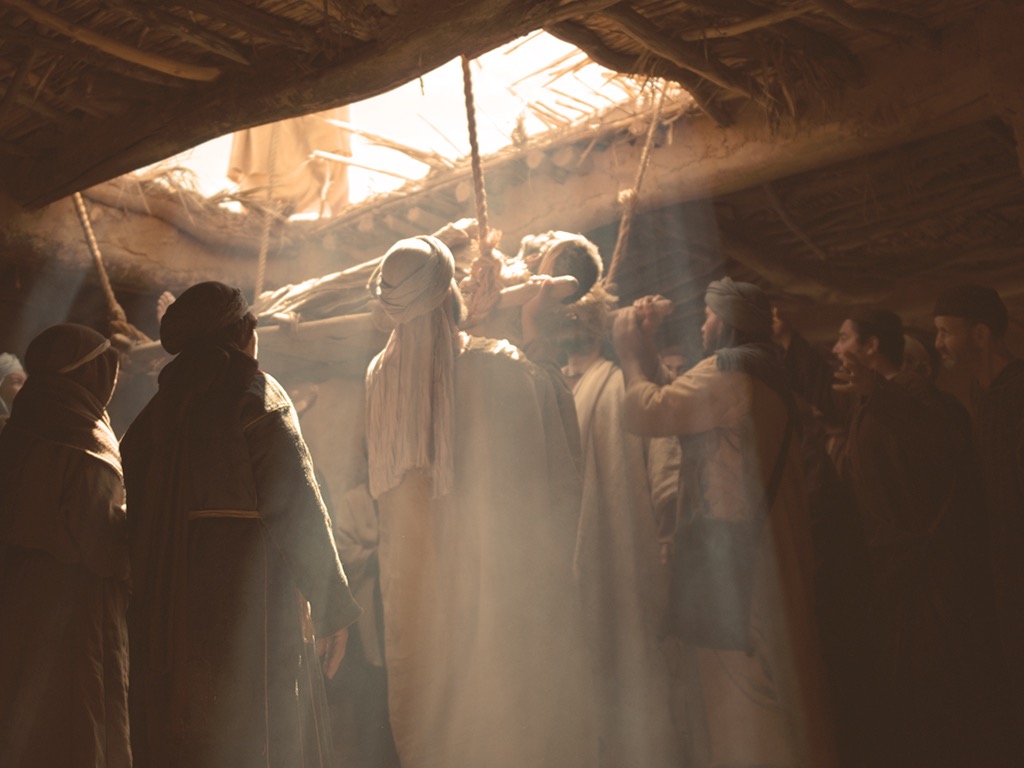 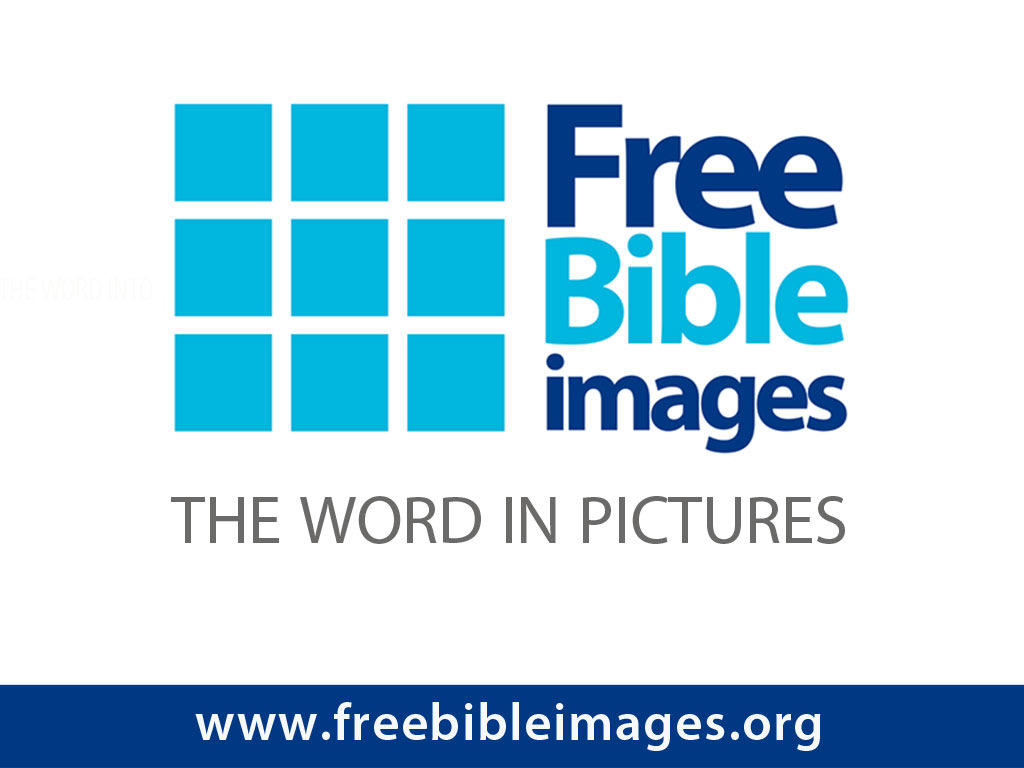 صور   كتابية   مجانية
مرقس 2: 2-12، لوقا 5: 17-26
يسوع يغفر خطايا
رجلٍ مفلوجٍ ويشفيه
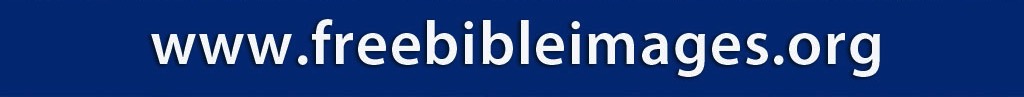 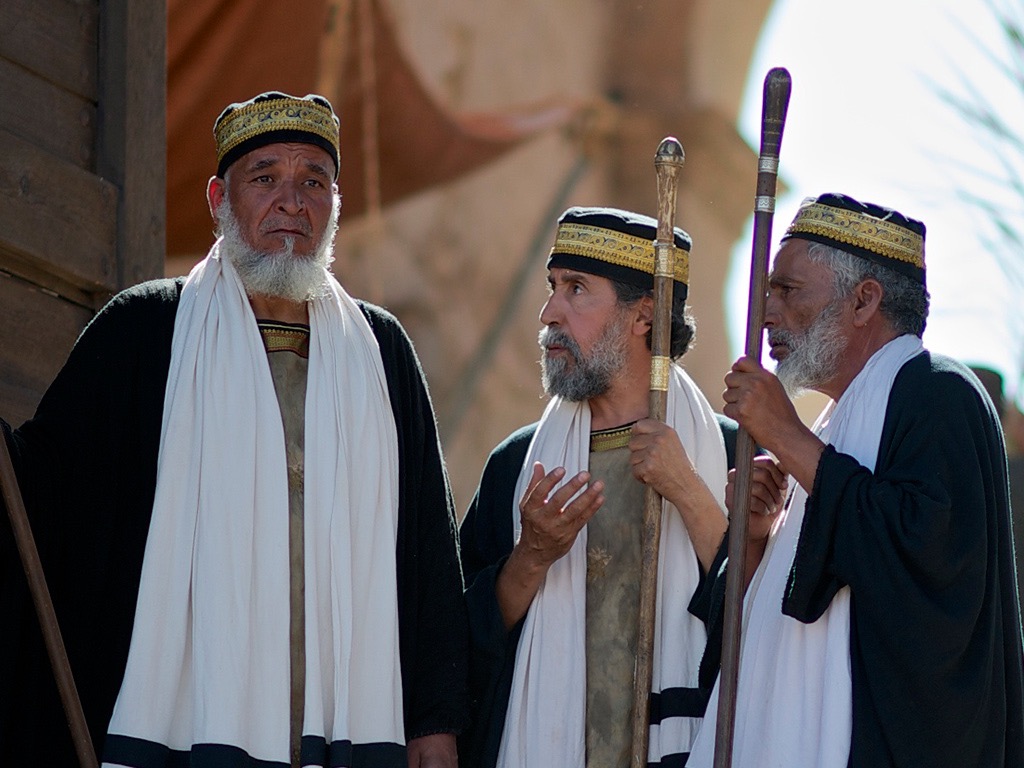 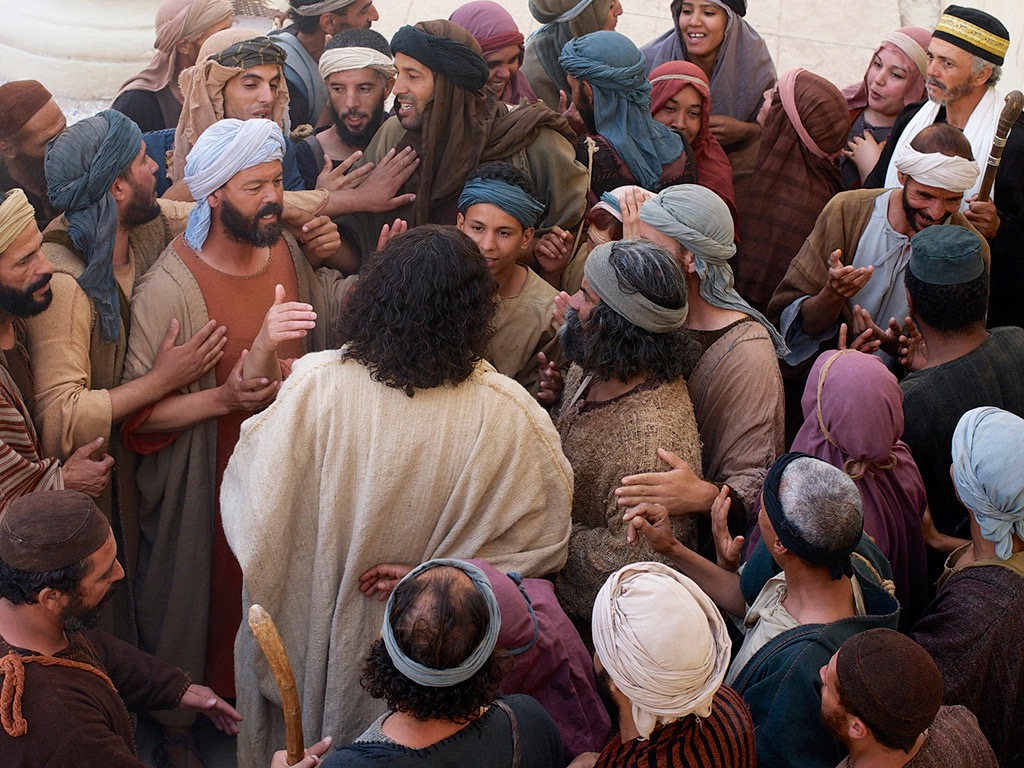 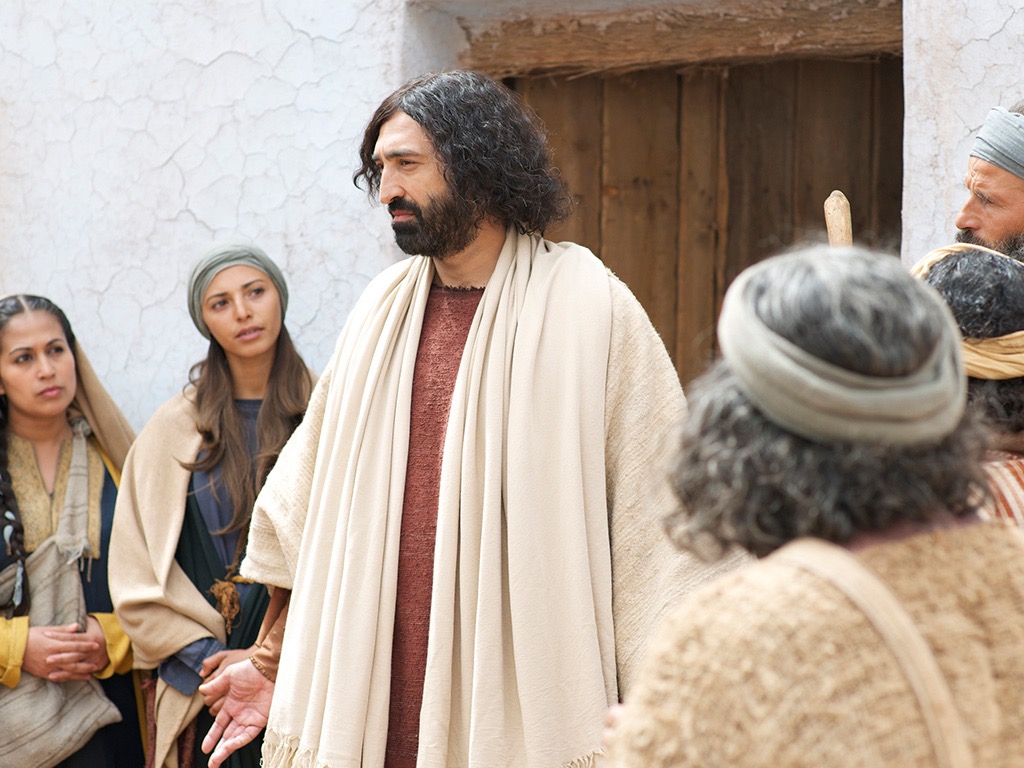 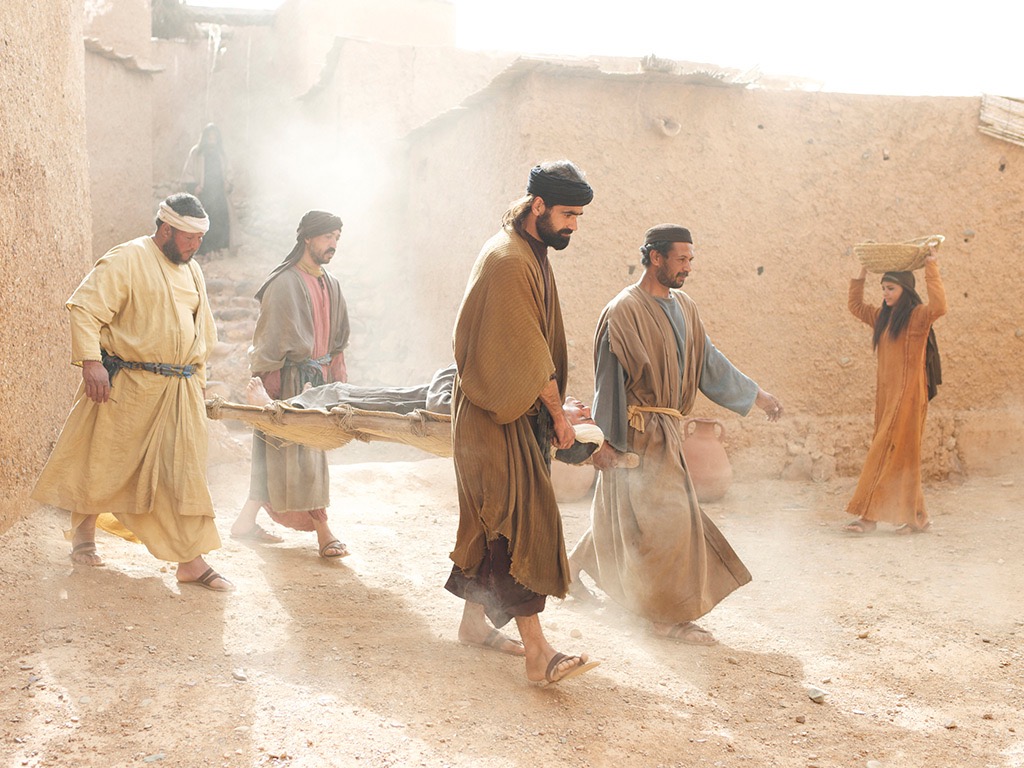 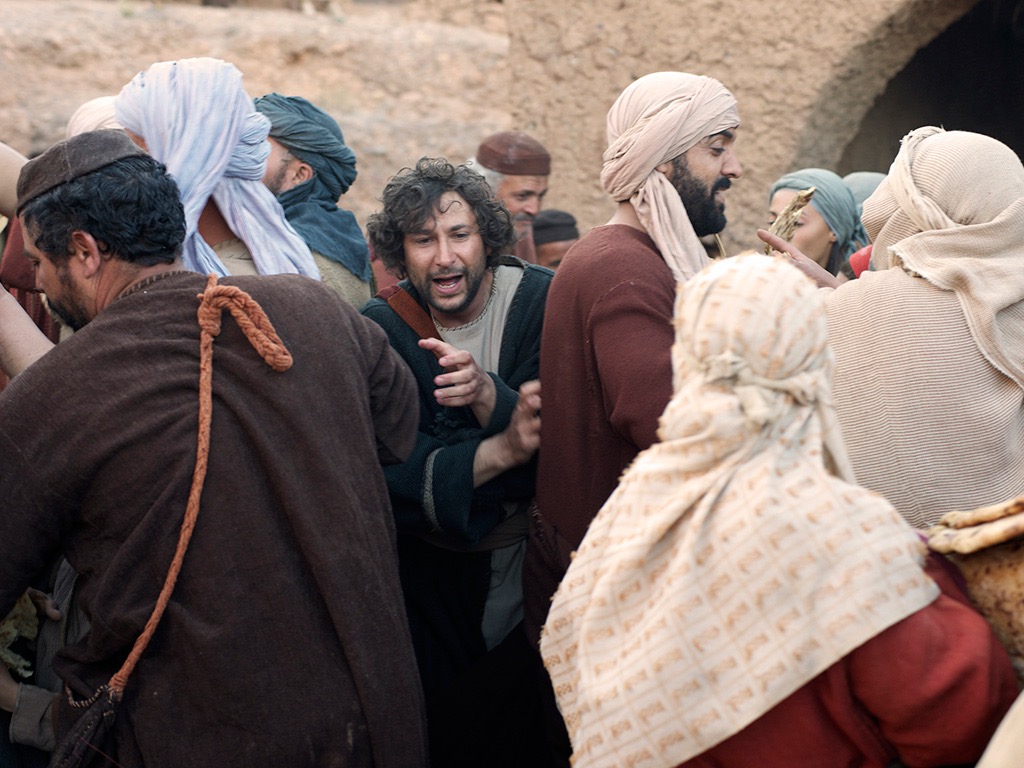 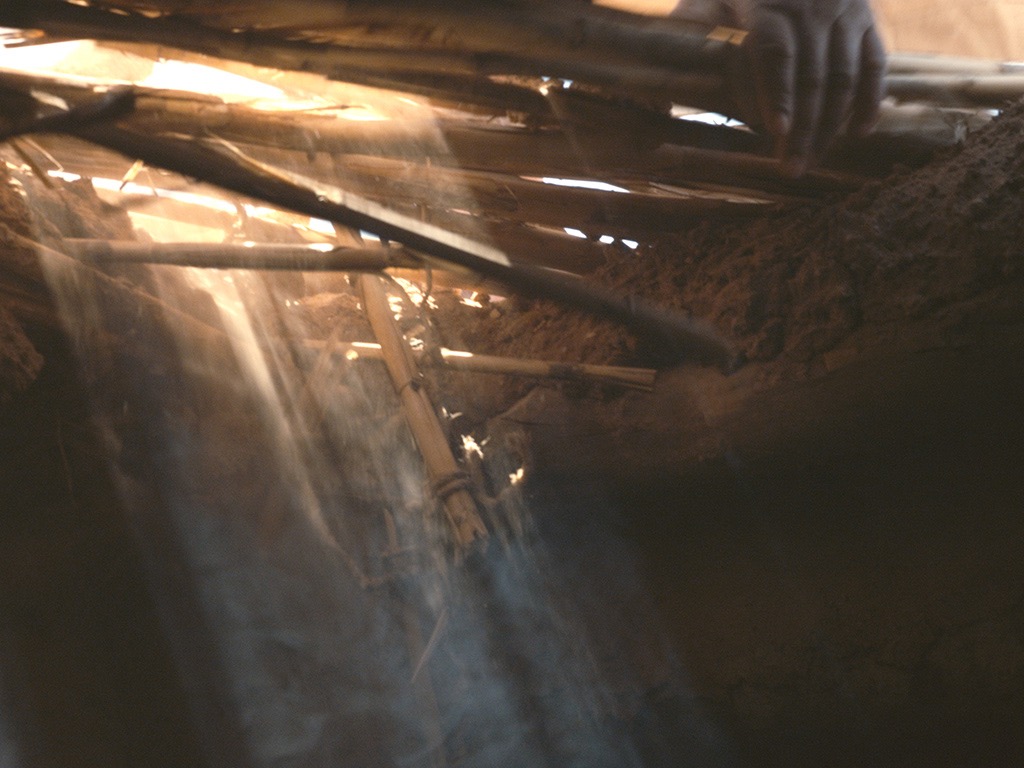 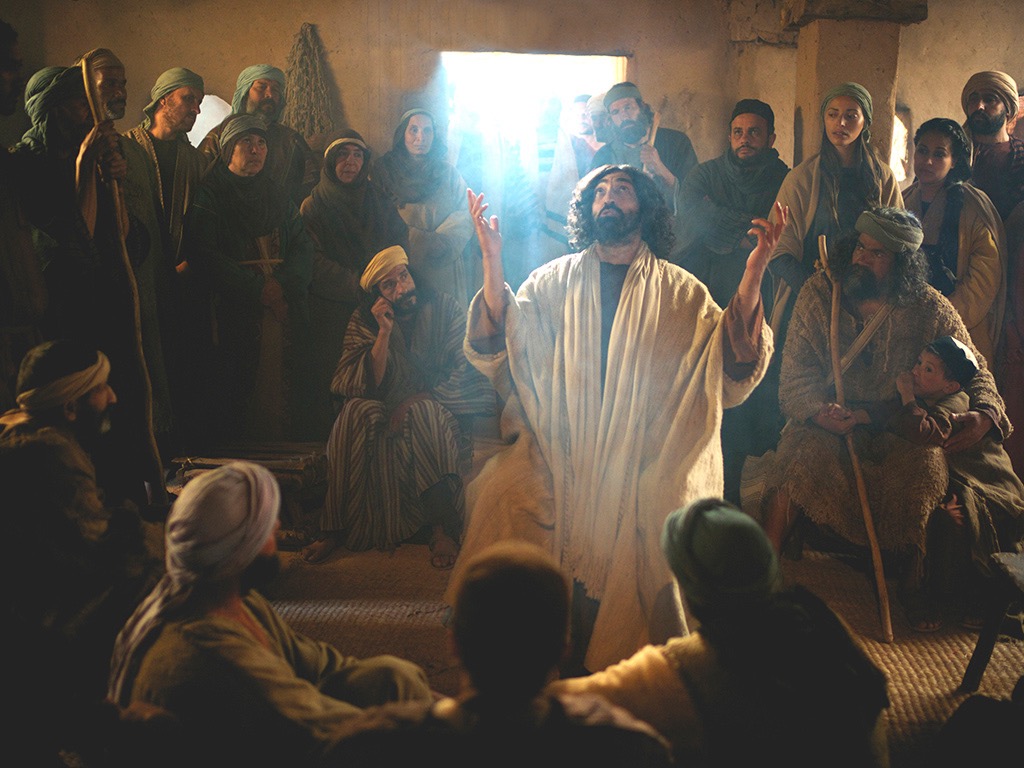 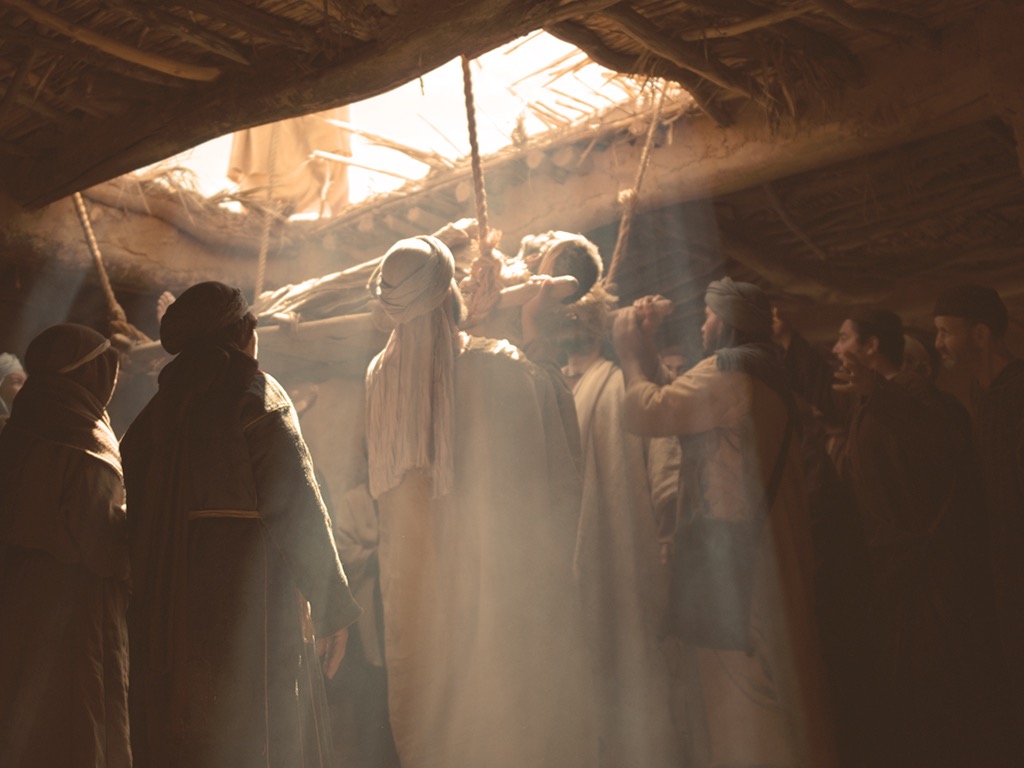 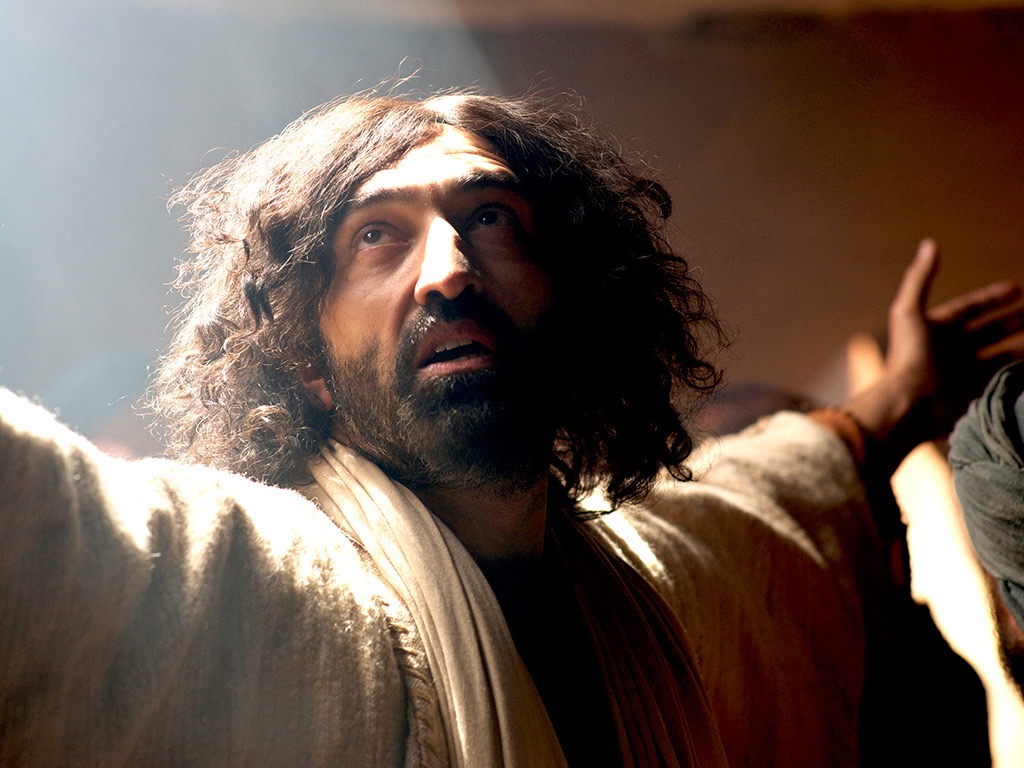 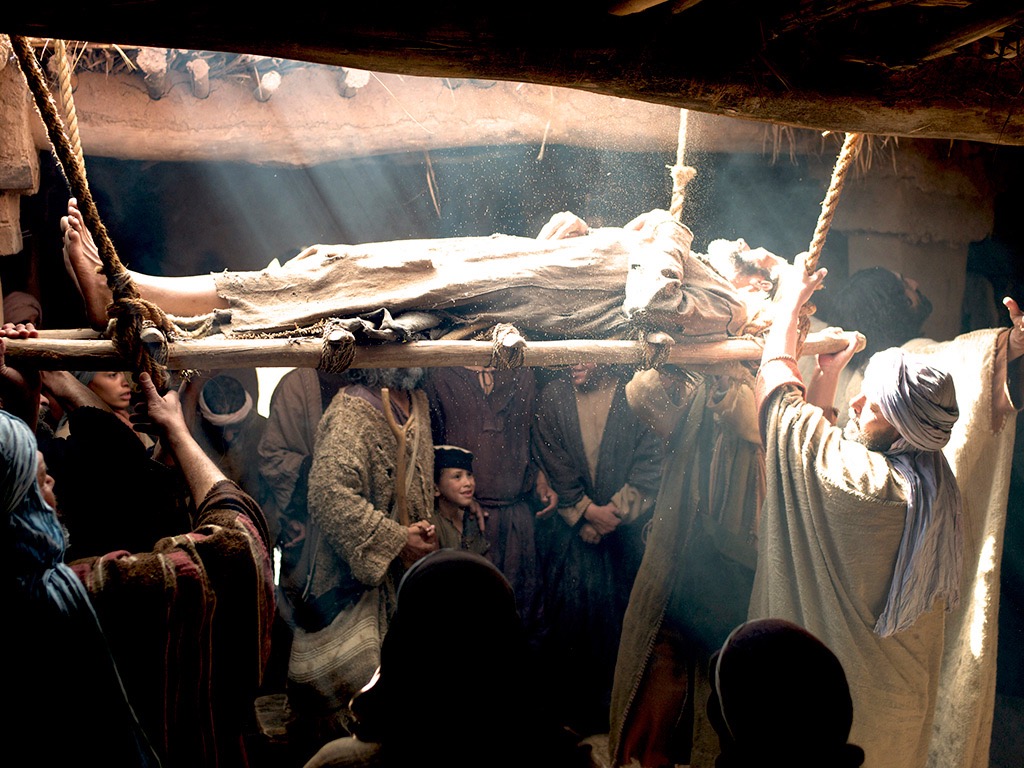 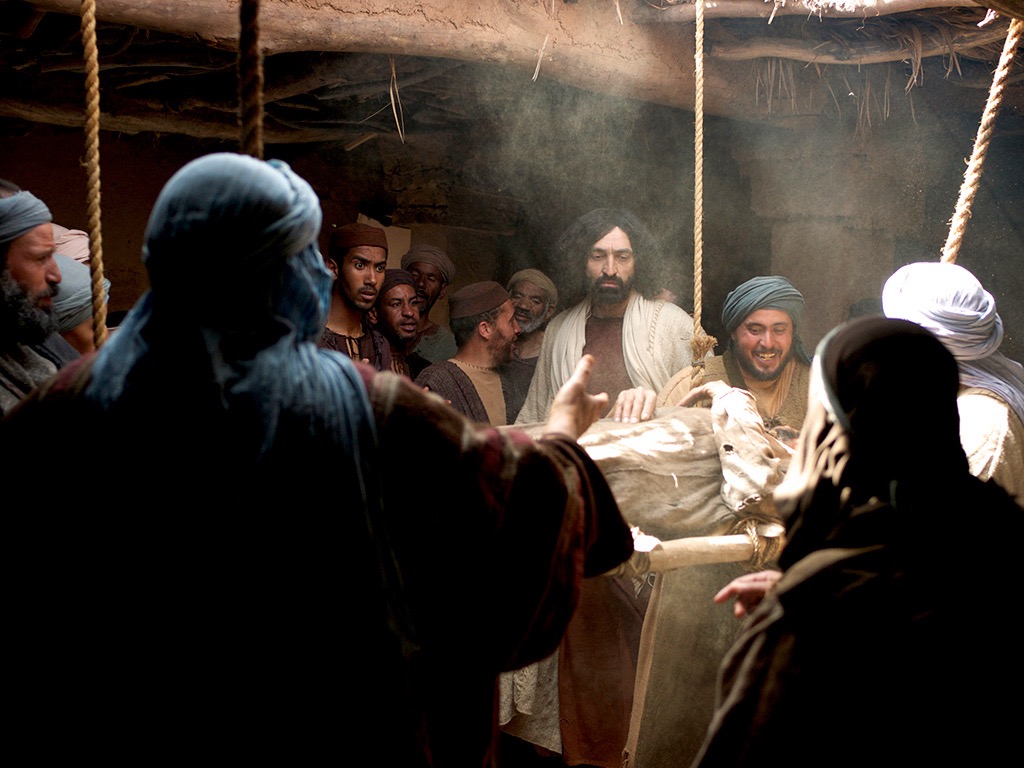 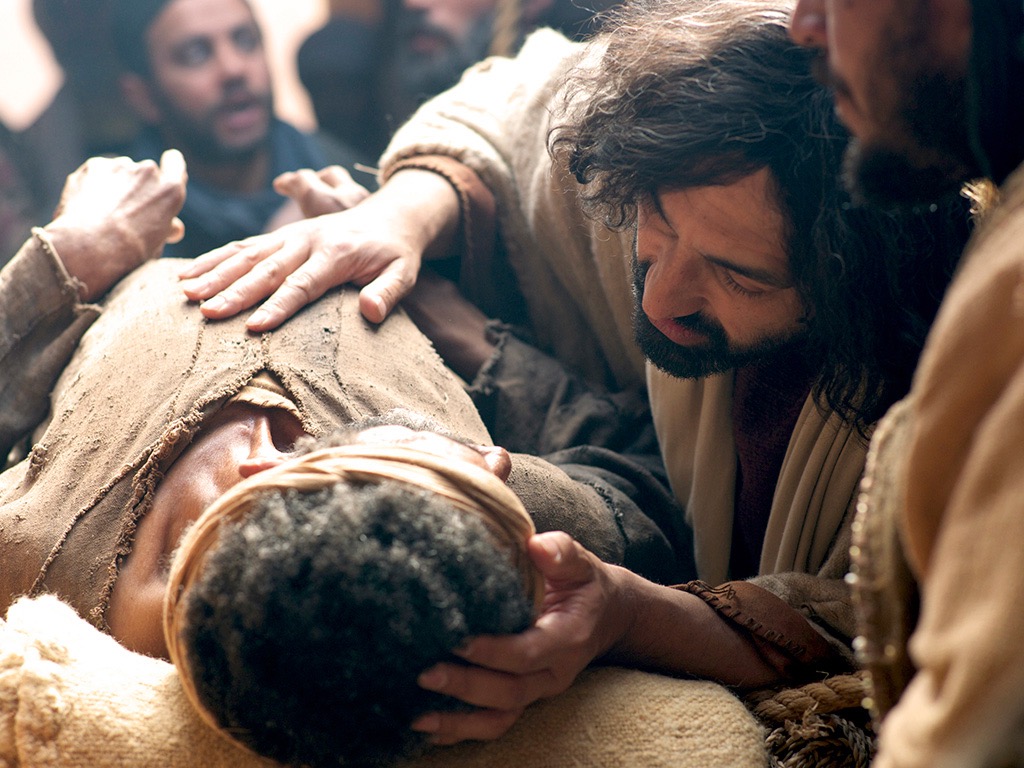 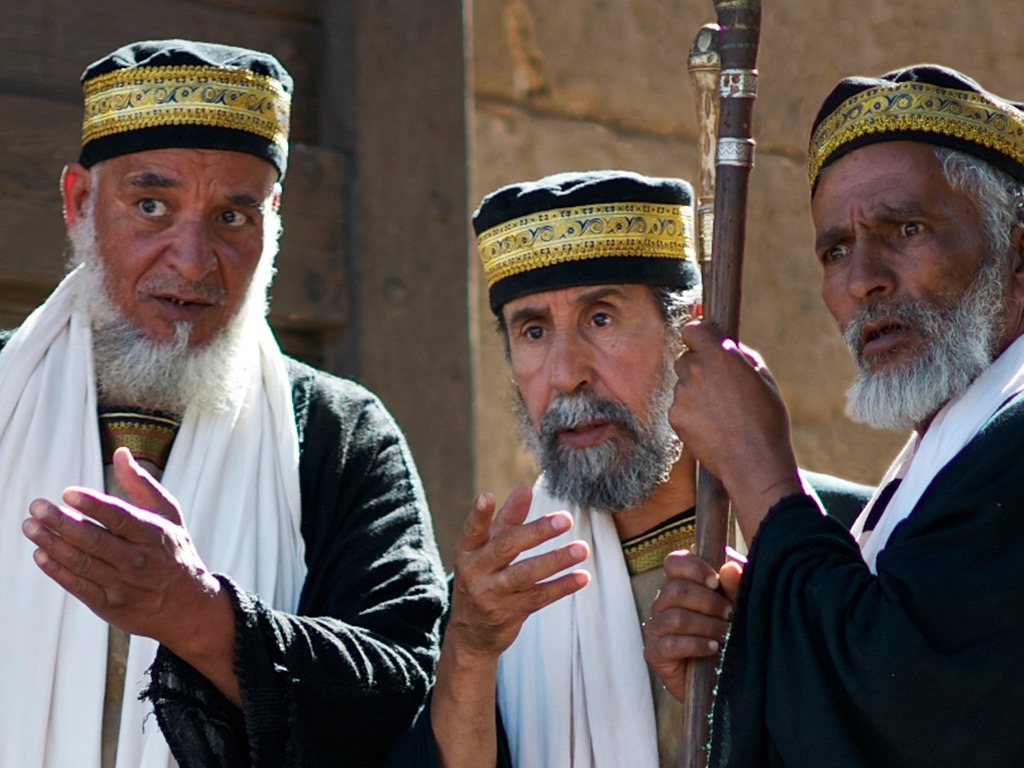 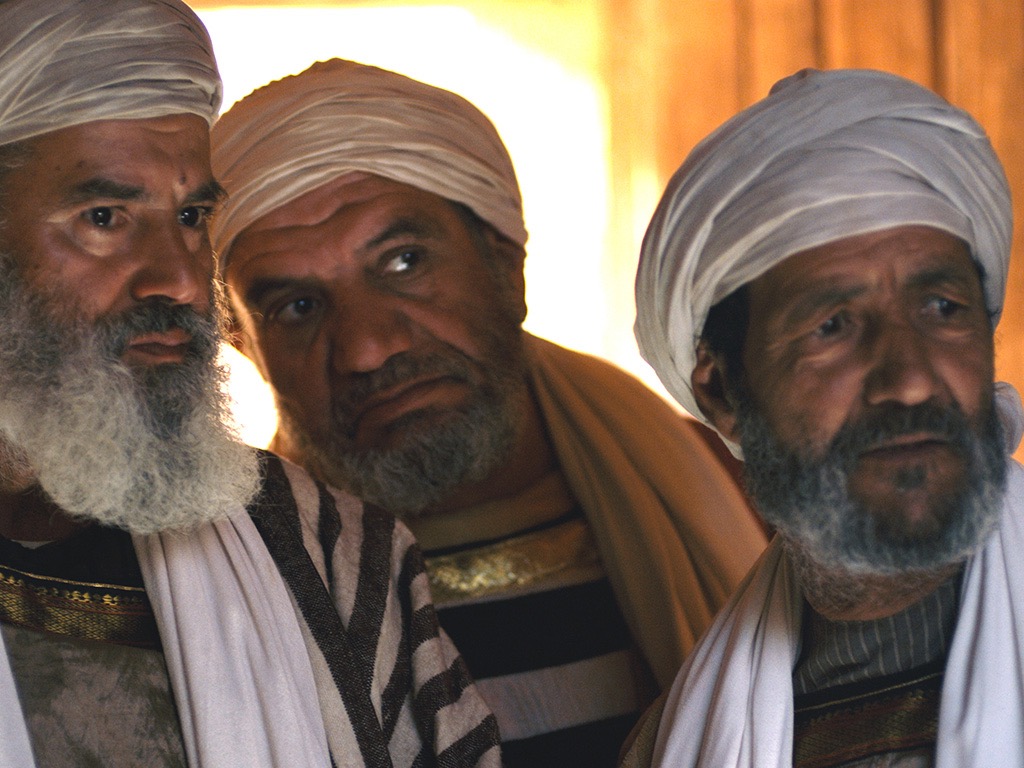 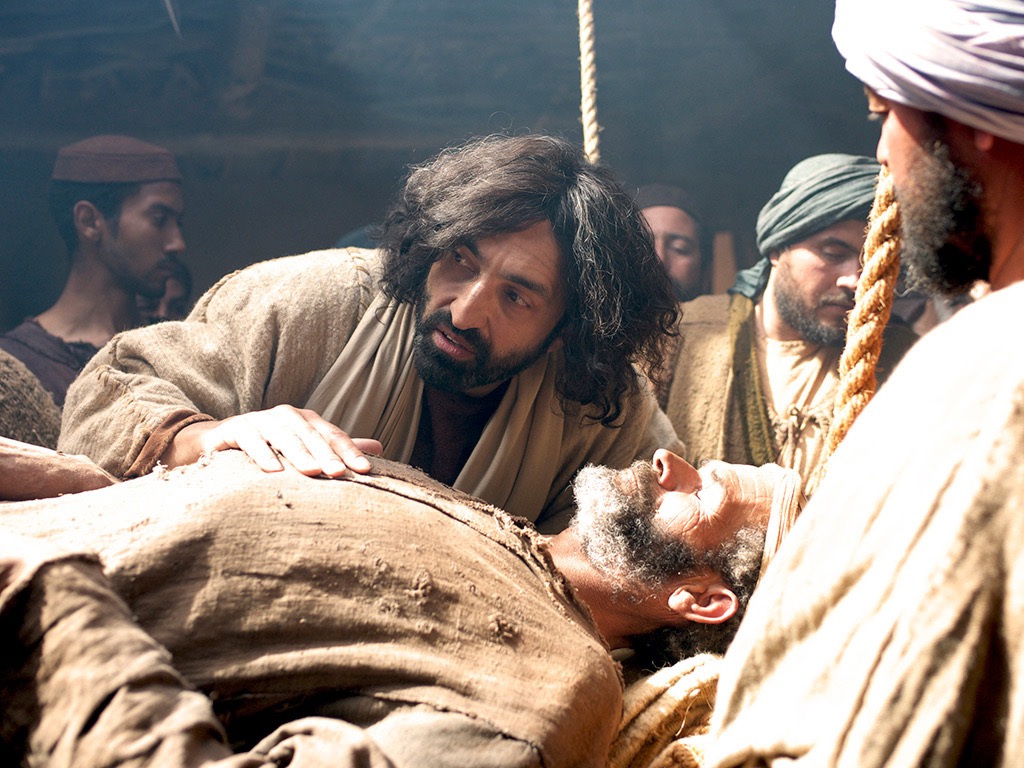 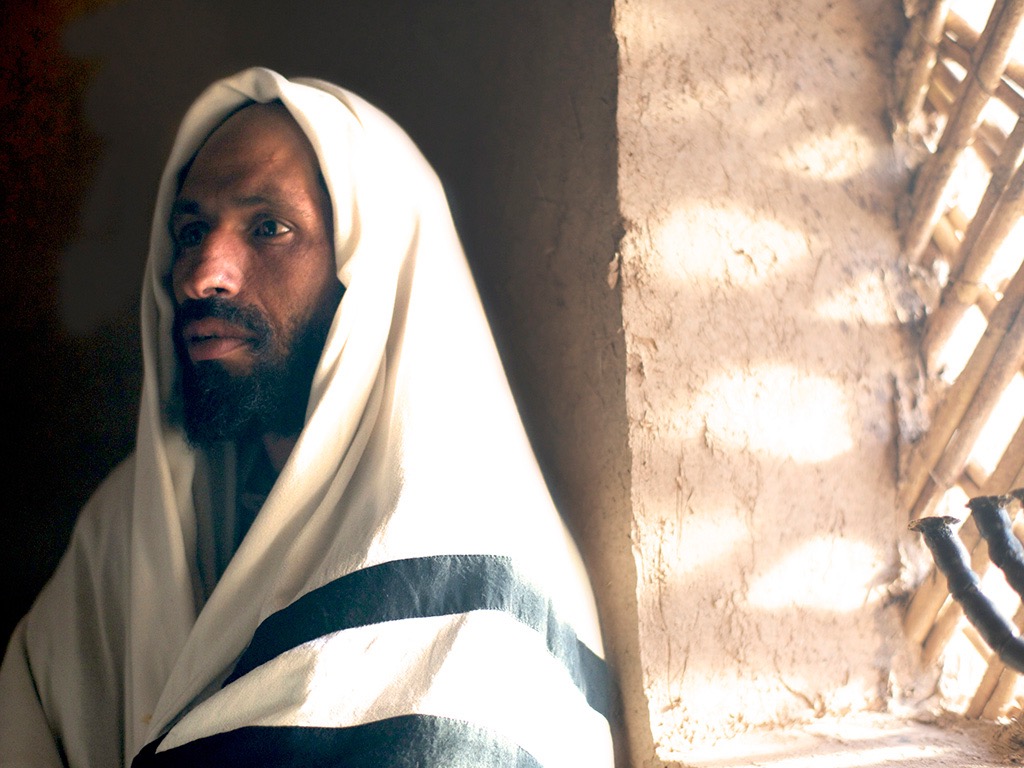 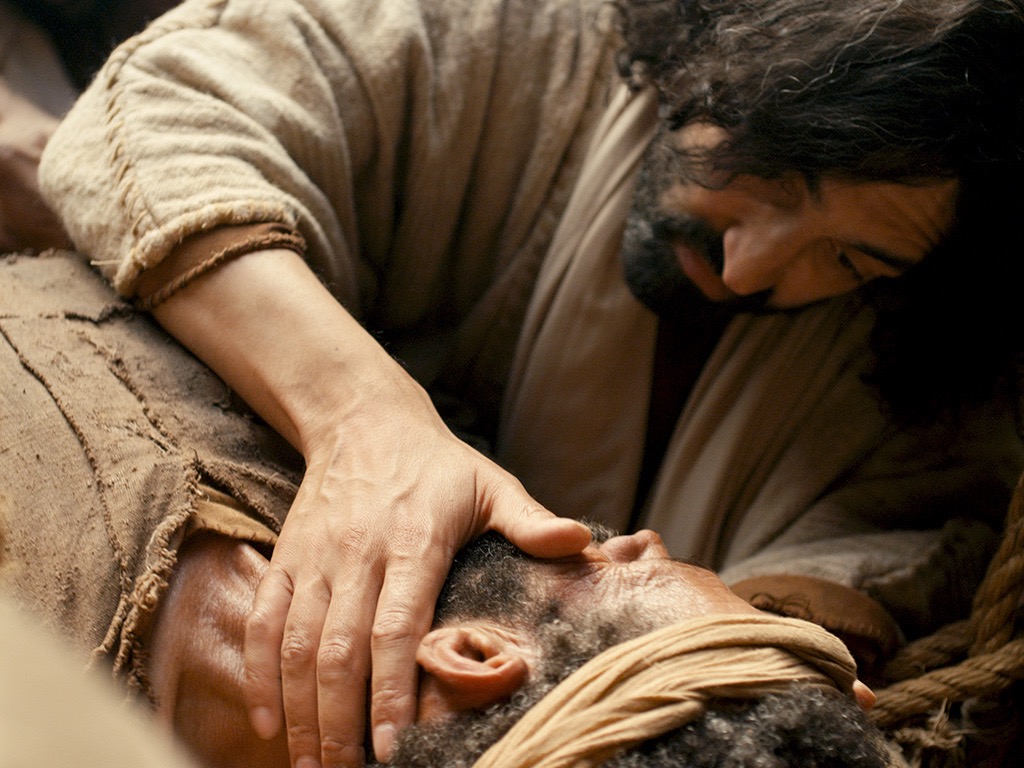 مرقس ٢ : ١٠-١١

١٠ وَلَكِنْ لِكَيْ تَعْلَمُوا أَنَّ لاِبْنِ الإِنْسَانِ سُلْطَاناً عَلَى الأَرْضِ أَنْ يَغْفِرَ الْخَطَايَا» - قَالَ لِلْمَفْلُوجِ: ١١ «لَكَ أَقُولُ قُمْ وَاحْمِلْ سَرِيرَكَ وَاذْهَبْ إِلَى بَيْتِكَ».
[Speaker Notes: استخدم يسوع سلطانه بأن شفى أبرصًا ومفلوجًا مُنهَكَيْن ليُظهِر لأتباعه عناية الخادم بالآخَرين (مرقس 1: 40- 2: 12).]
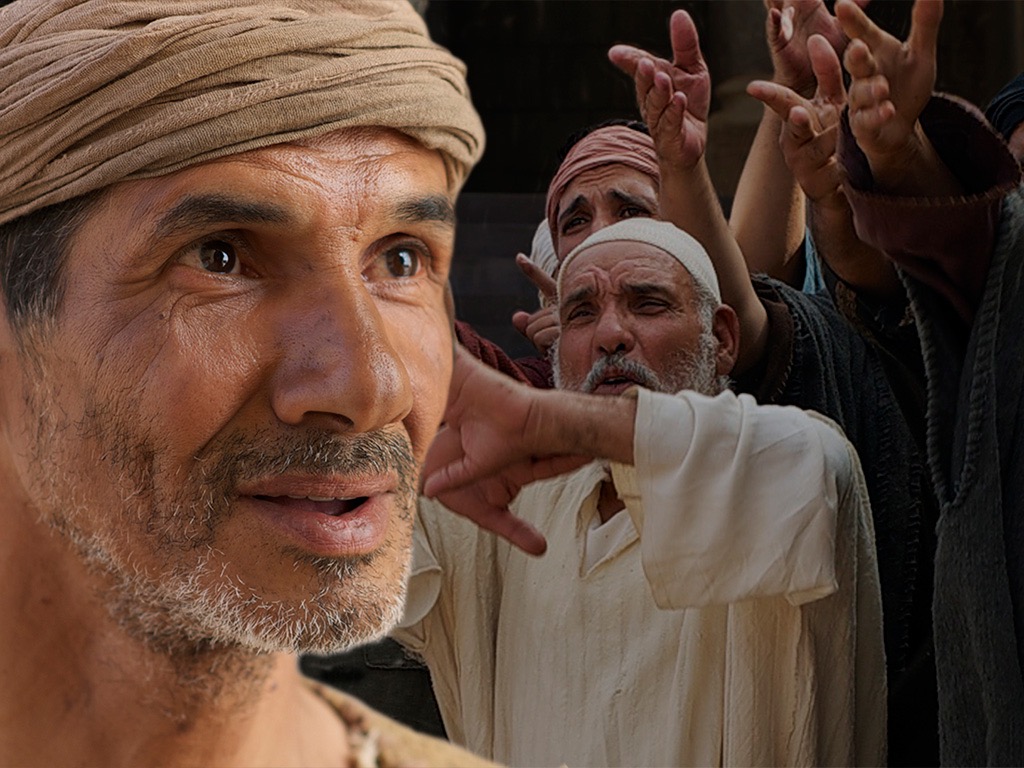 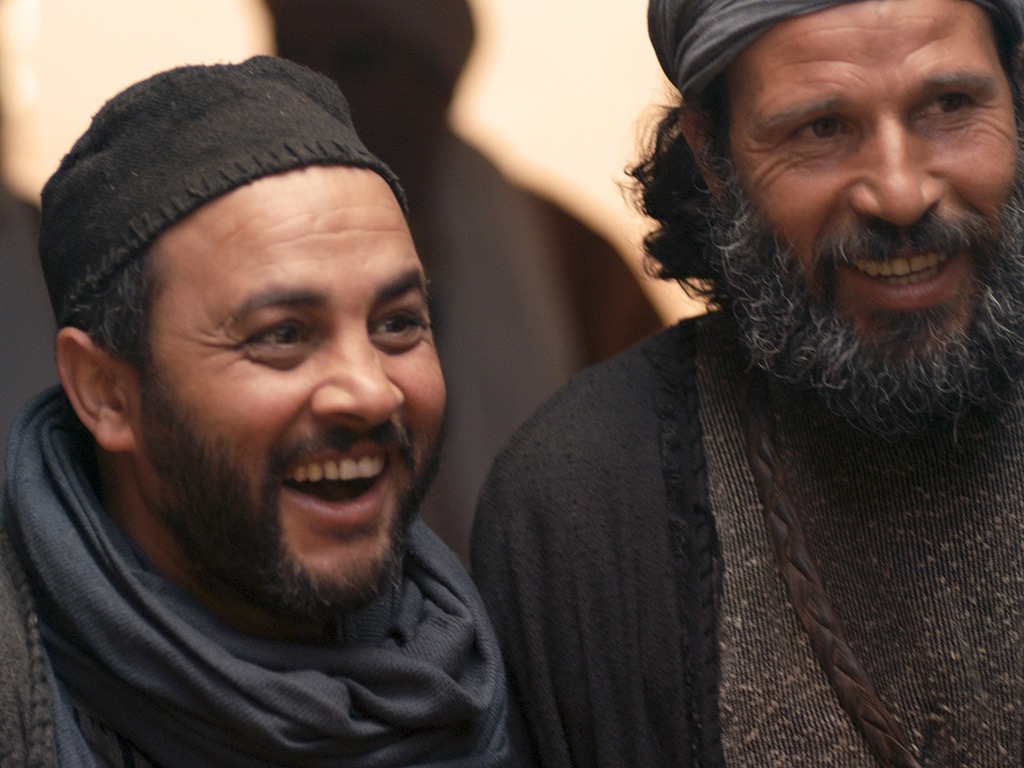 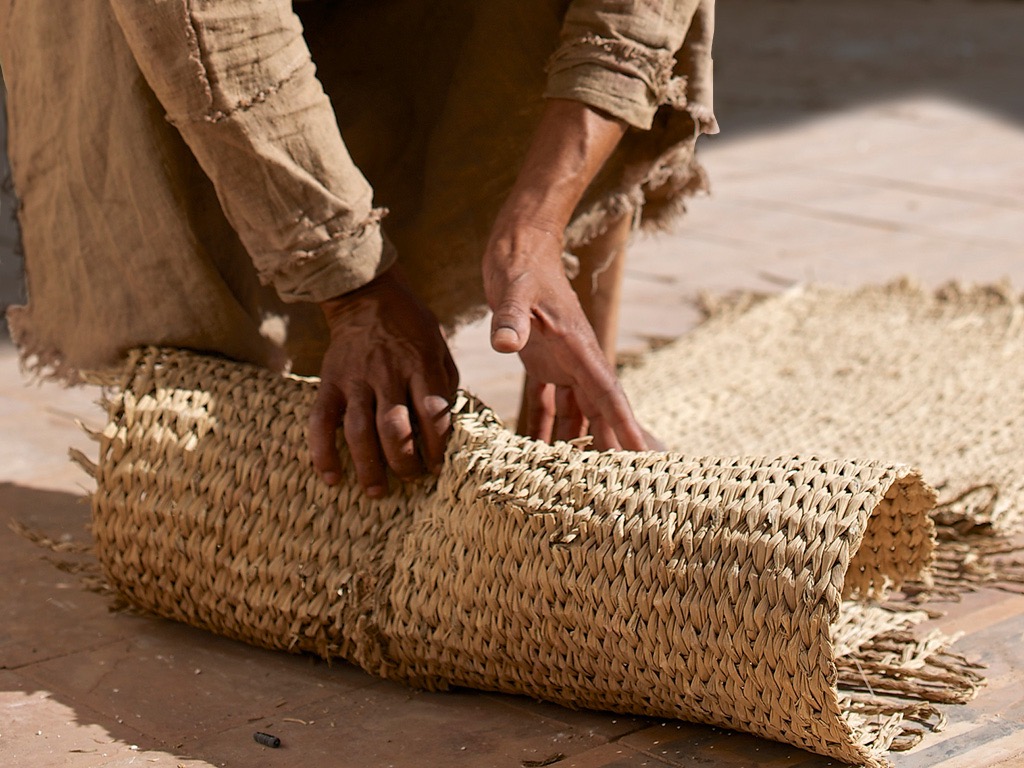 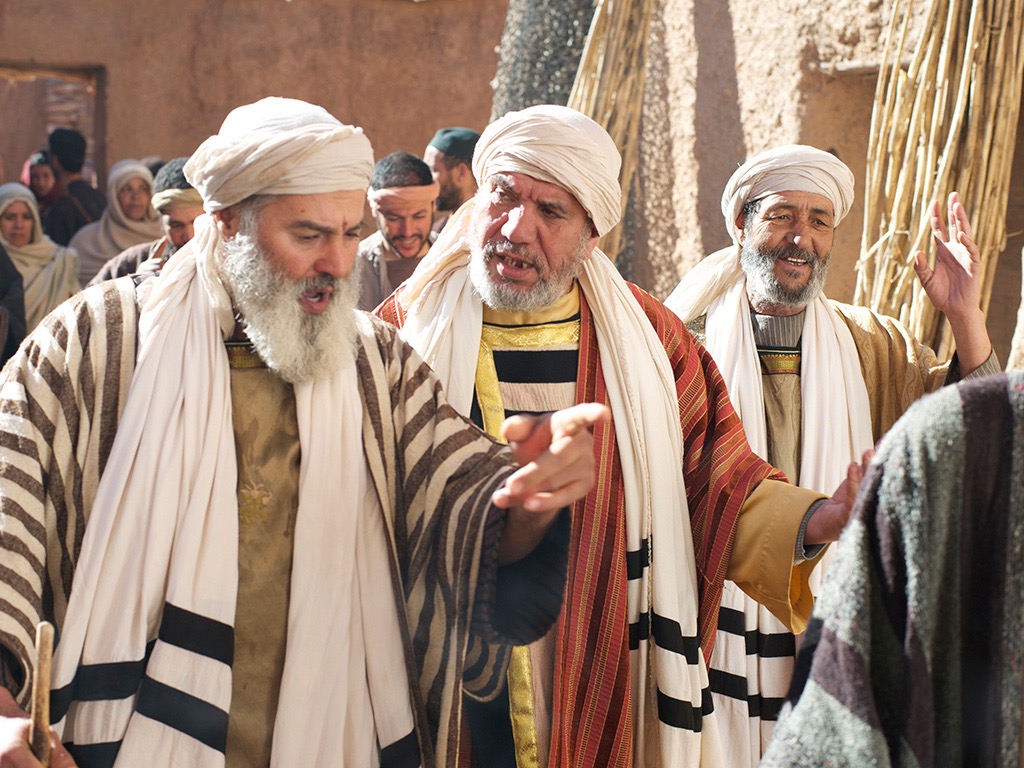 استخدمت بإذن رسمي
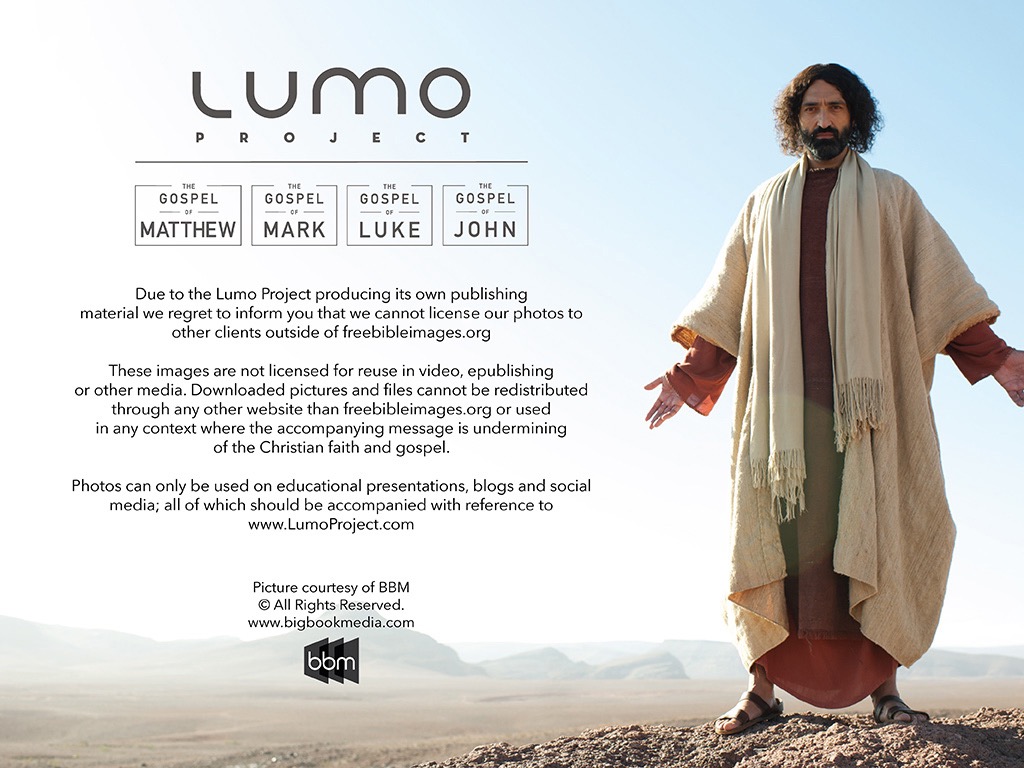 Picture courtesy of BBM© All Rights Reserved.
www.bigbookmedia.com
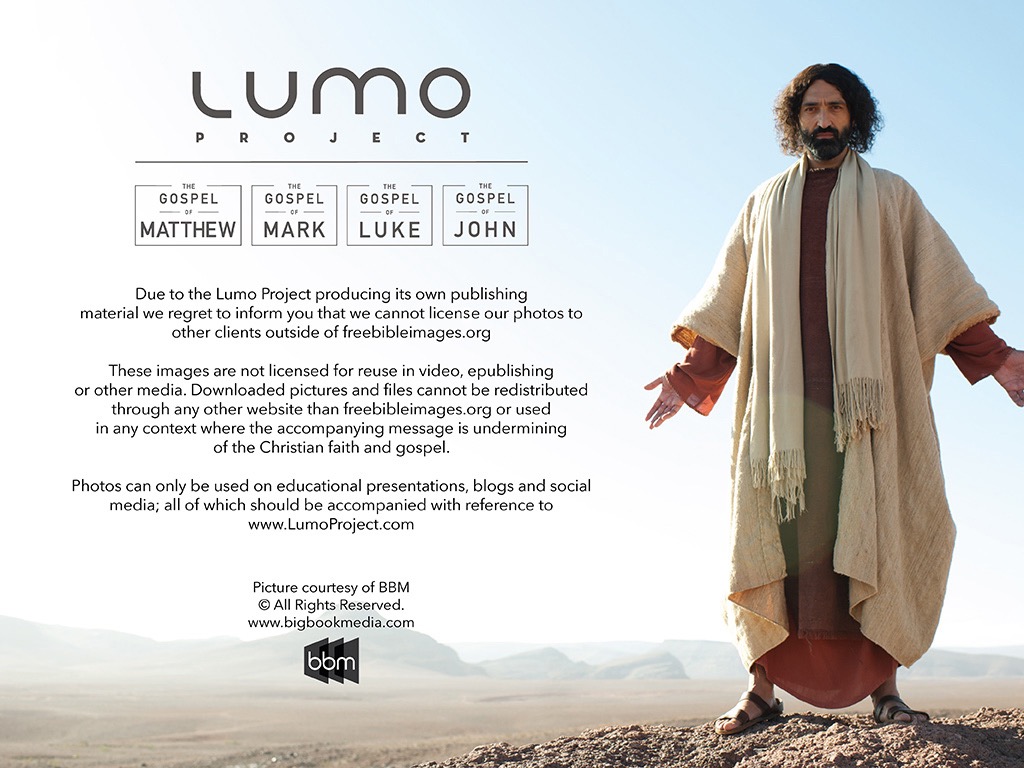 إنجيل


متى
إنجيل 


مرقس
إنجيل


لوقا
إنجيل 
 

يوحنا
نظرًا لإنتاج Lumo لمواد النشر الخاصة به ، نأسف لإبلاغك بأنه لا يمكننا ترخيص صورنا لعملاء آخرين خارج 
freebibleimages.org
هذه الصور غير مرخصة لإعادة استخدامها في الفيديو أو النشر أو الوسائط الأخرى. لا يمكن إعادة توزيع الصور والملفات التي تم تنزيلها من خلال أي موقع ويب آخر غير freebibleimages.org أو استخدامها في أي سياق تؤدي فيه الرسالة المصاحبة إلى تقويض الإيمان المسيحي والإنجيل.
لا يمكن استخدام الصور إلا في العروض التقديمية التعليمية والمدونات ووسائل التواصل الاجتماعي ، وكلها يجب أن تكون مصحوبة بالإشارة إلى 
www.LumoProject.com.
مخطَّط إنجيل مرقس
٨٥
عارَضَ الكثيرون يسوع- ولذلك نحن أيضًا سنواجه المعارضة (2: 13- 8: 26)
Slides on مرقس 3
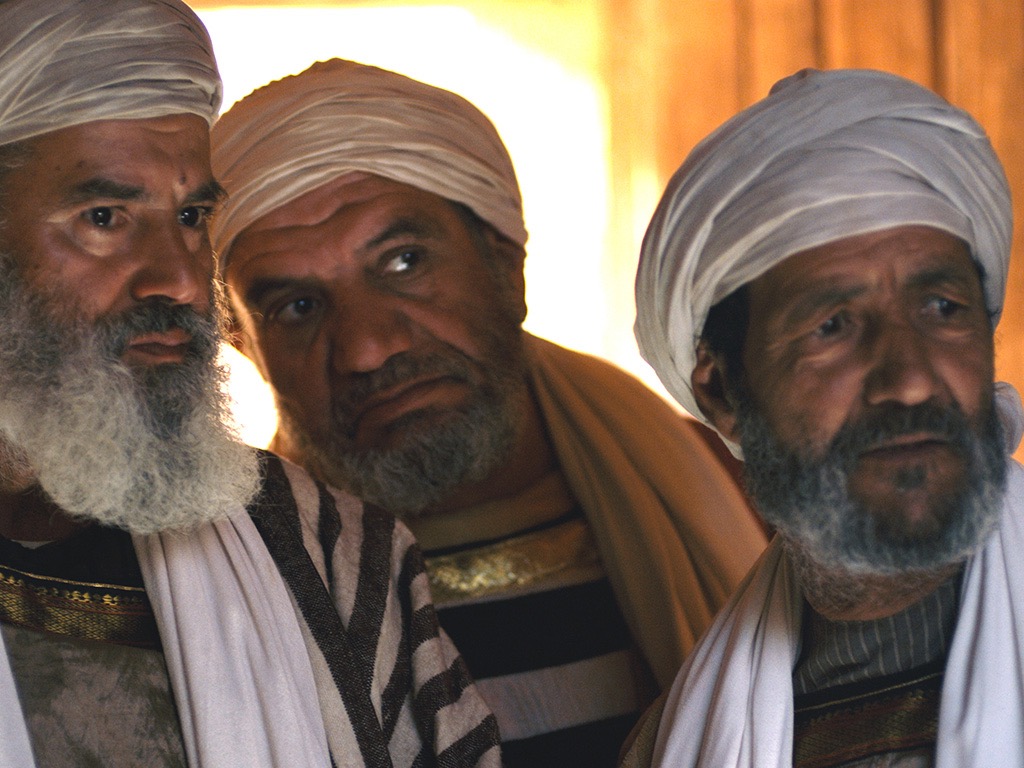 ثُمَّ دَخَلَ أَيْضاً إِلَى الْمَجْمَعِ وَكَانَ هُنَاكَ رَجُلٌ يَدُهُ يَابِسَةٌ.
٢ فَصَارُوا يُرَاقِبُونَهُ: هَلْ يَشْفِيهِ فِي السَّبْتِ؟ لِكَيْ يَشْتَكُوا عَلَيْهِ.

مرقس ٣ : ١-٢
[Speaker Notes: عارض القادةُ الدينيون اليهود يسوعَ في البداية بسبب أمور مختلفة (مرقس 2: 13- 3: 35).]
Mark 3:20-21 NLT
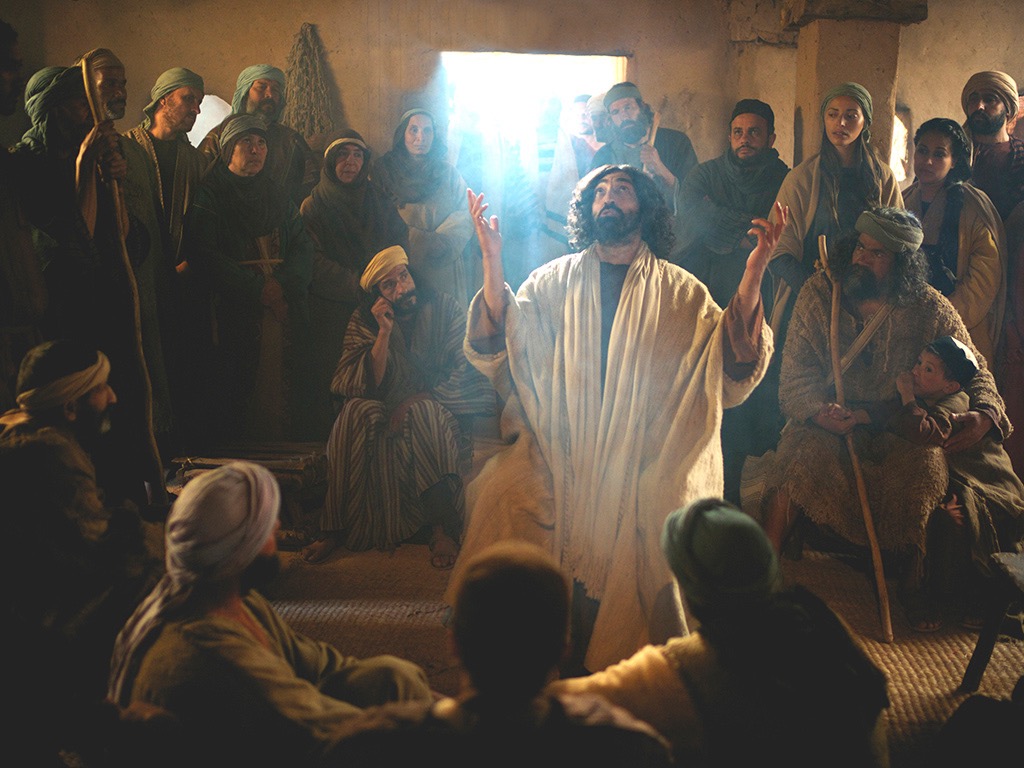 مرقس ٣ : ٢٠-٢١

٢٠ فَاجْتَمَعَ أَيْضاً جَمْعٌ حَتَّى لَمْ يَقْدِرُوا وَلاَ عَلَى أَكْلِ خُبْزٍ. ٢١ وَلَمَّا سَمِعَ أَقْرِبَاؤُهُ خَرَجُوا لِيُمْسِكُوهُ لأَنَّهُمْ قَالُوا: «إِنَّهُ مُخْتَلٌّ!».
اضطهاد مدينة المسيح له
الروح القدس
الرجال باللون الأبيض
مريم
يوسف
النساء باللون الأصفر
يوسف
سمعان
أخت 2
يسوع
يعقوب
يهوذا
أخت 1
أليس هذا هو النجار ابن مريم وأخو يعقوب ويوسي ويهوذا وسمعان أو ليست أخواته ههنا عندنا فكانوا يعثرون به (مرقس 6: 3)
[Speaker Notes: LC-03-Opposition-34
NS-02-Mark1-9-slide 233
NS-20-James-49
NS-26-Jude 74]
Slides on مرقس 4
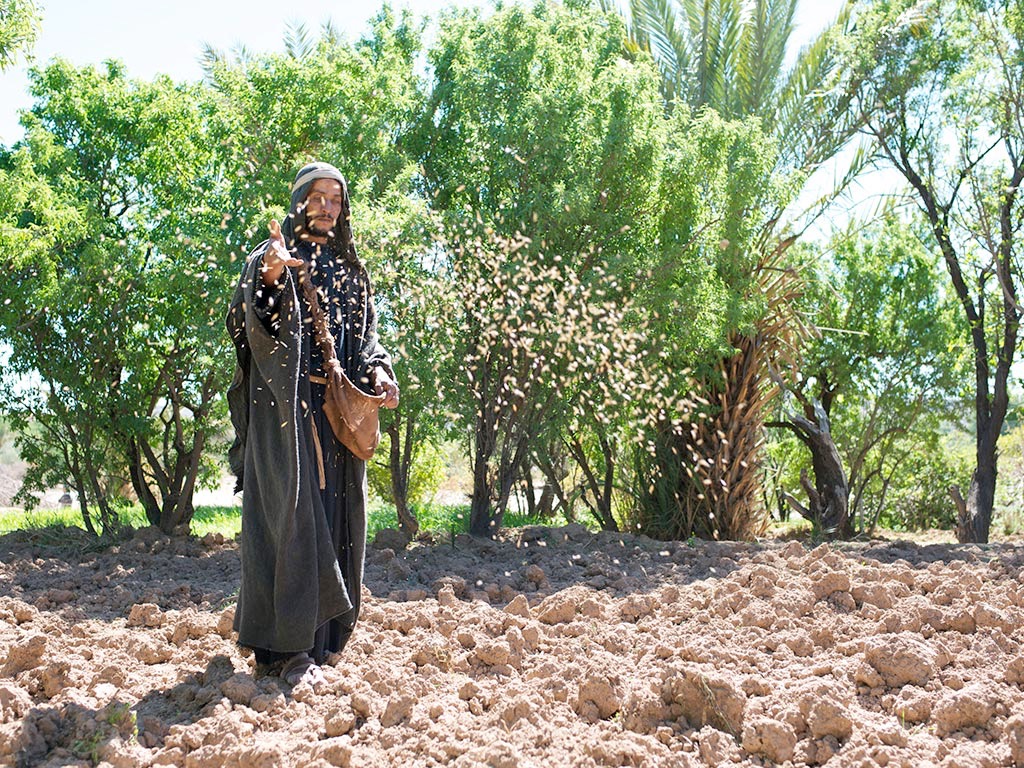 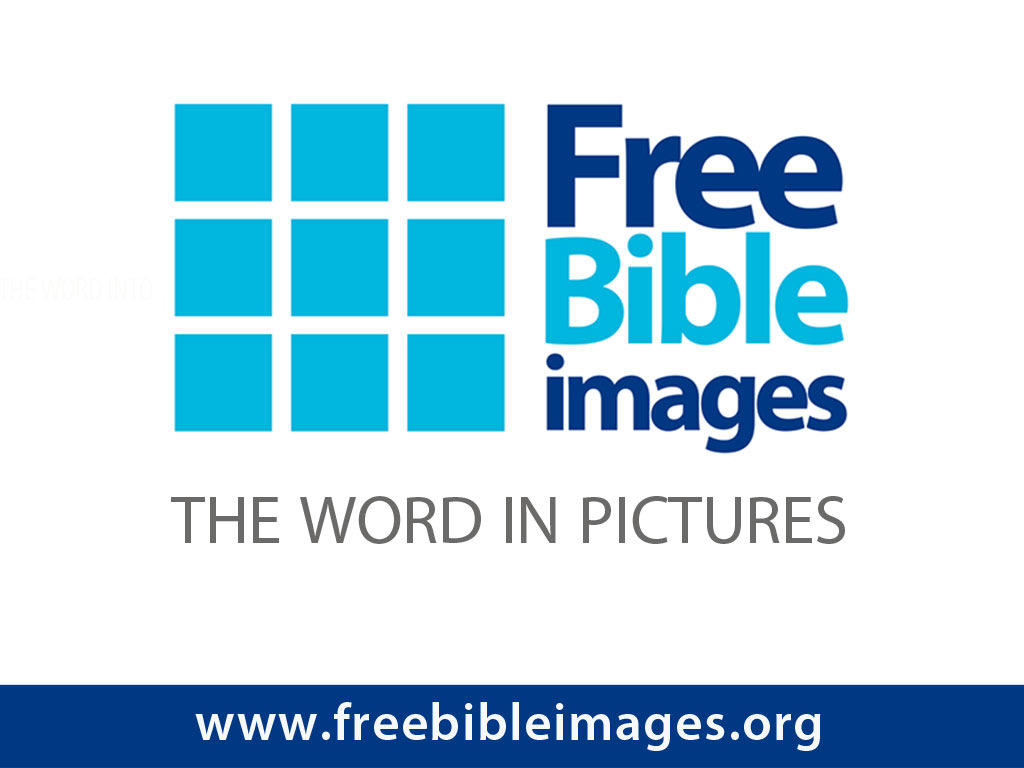 صور  كتابية    مجانية
متَّى 13: 1-23؛ مرقس 4: 1-20؛ لوقا 8: 1-15
مَثَل الزارع
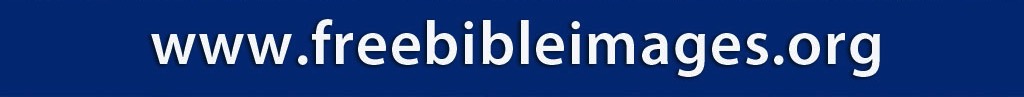 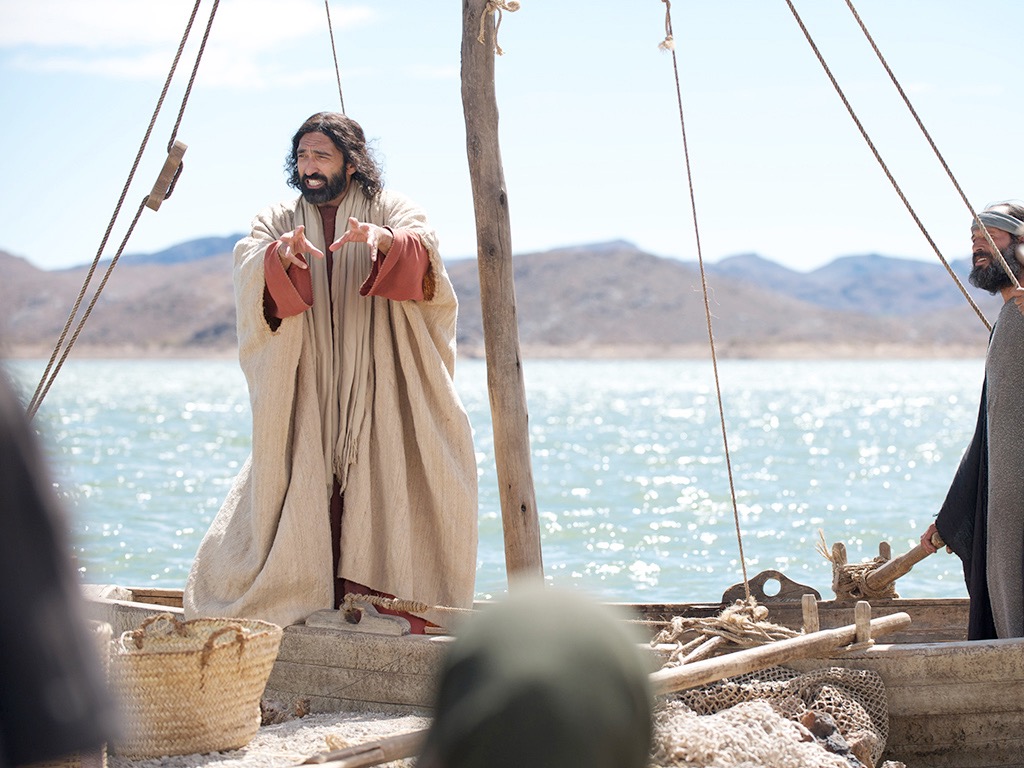 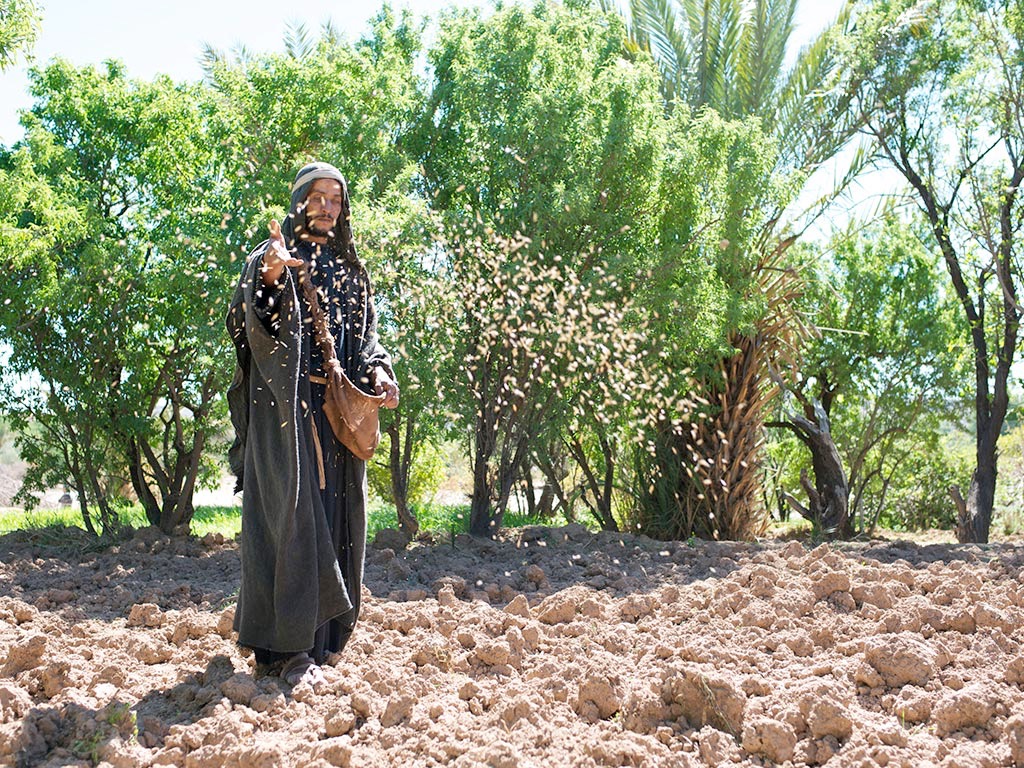 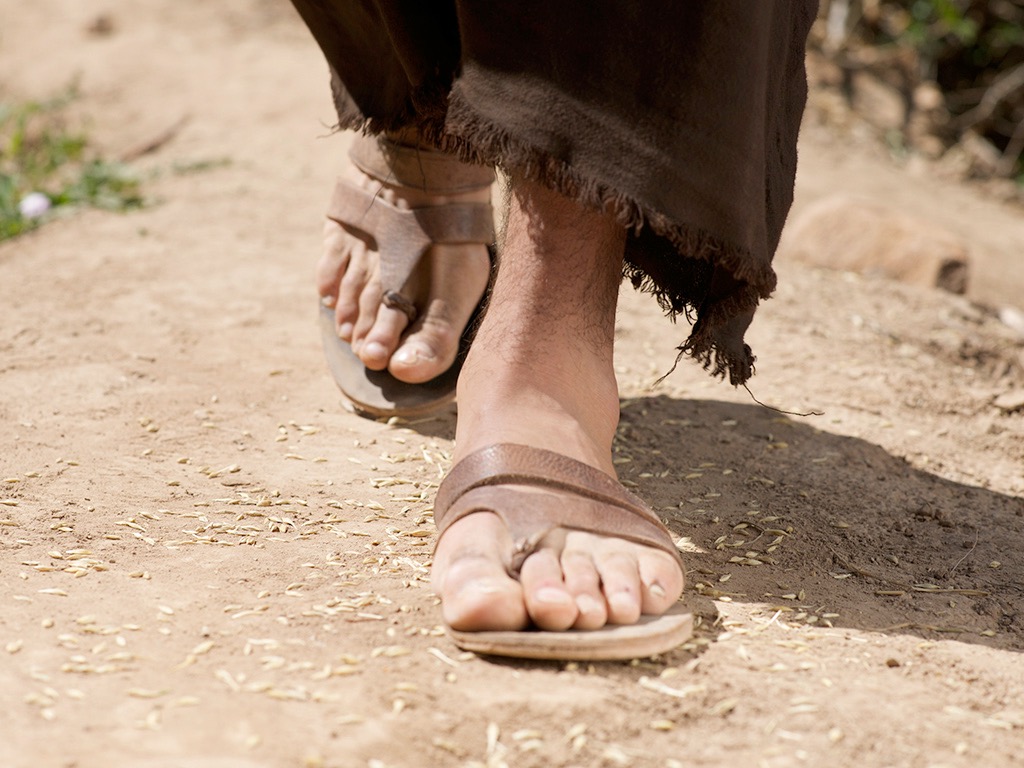 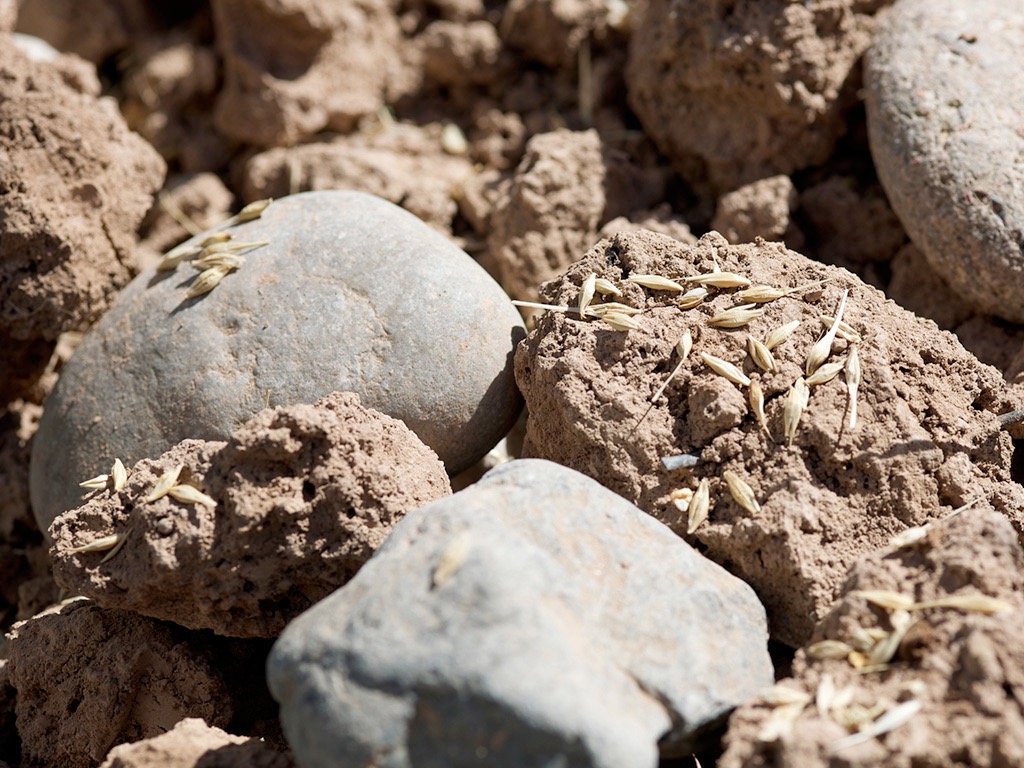 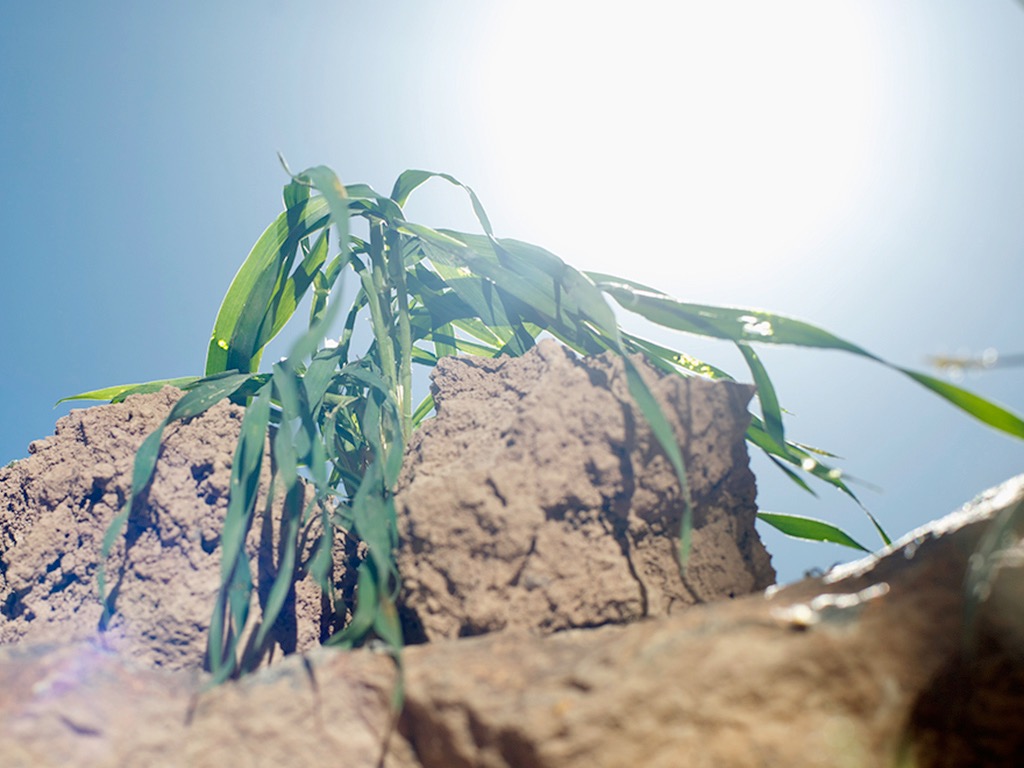 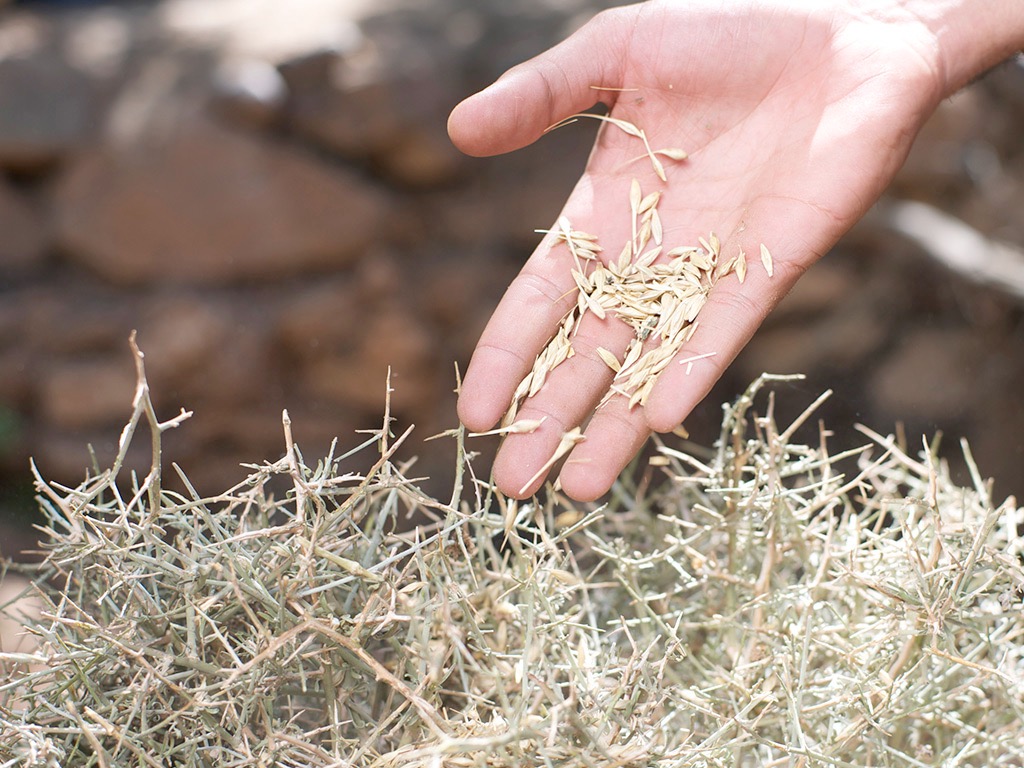 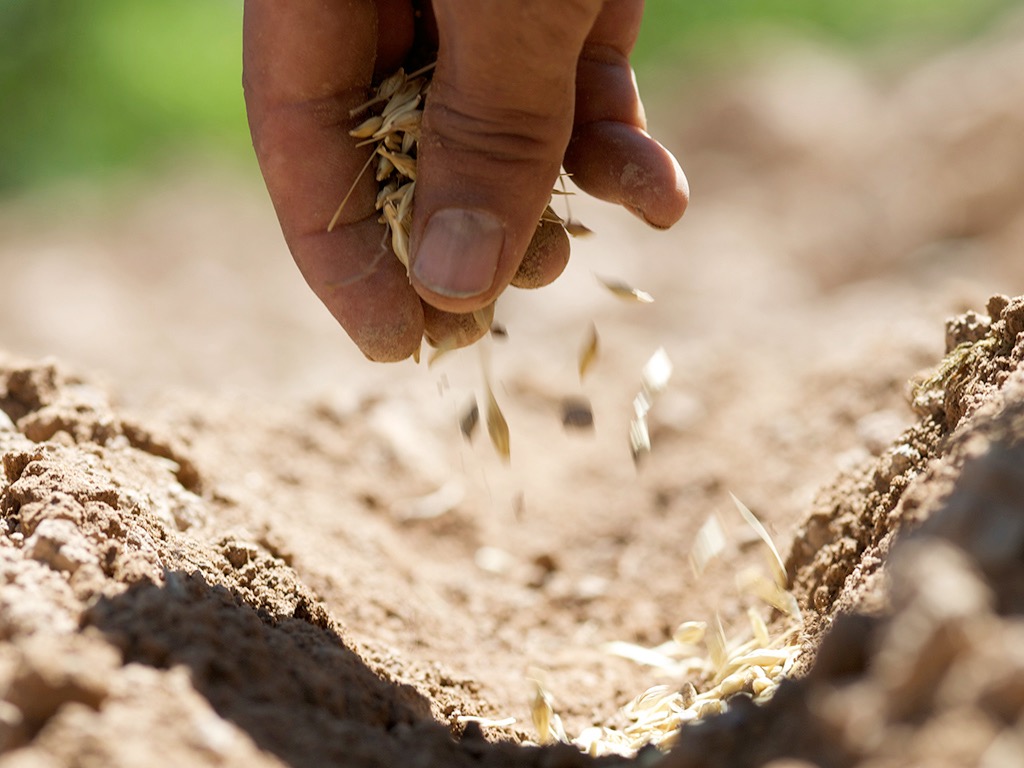 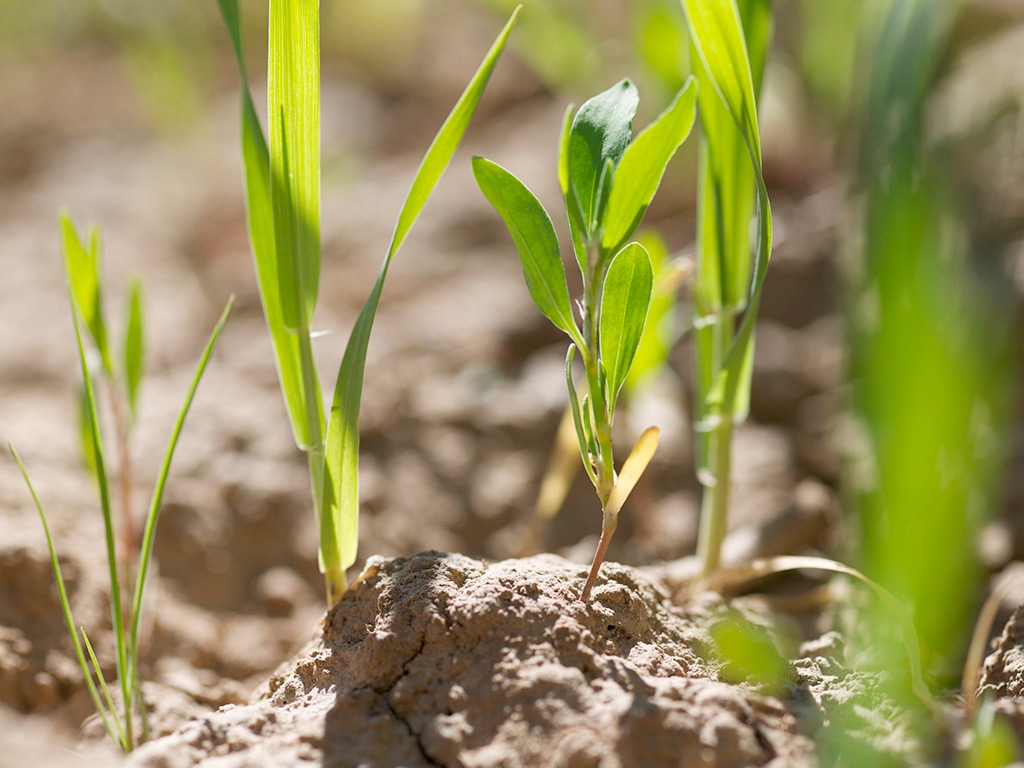 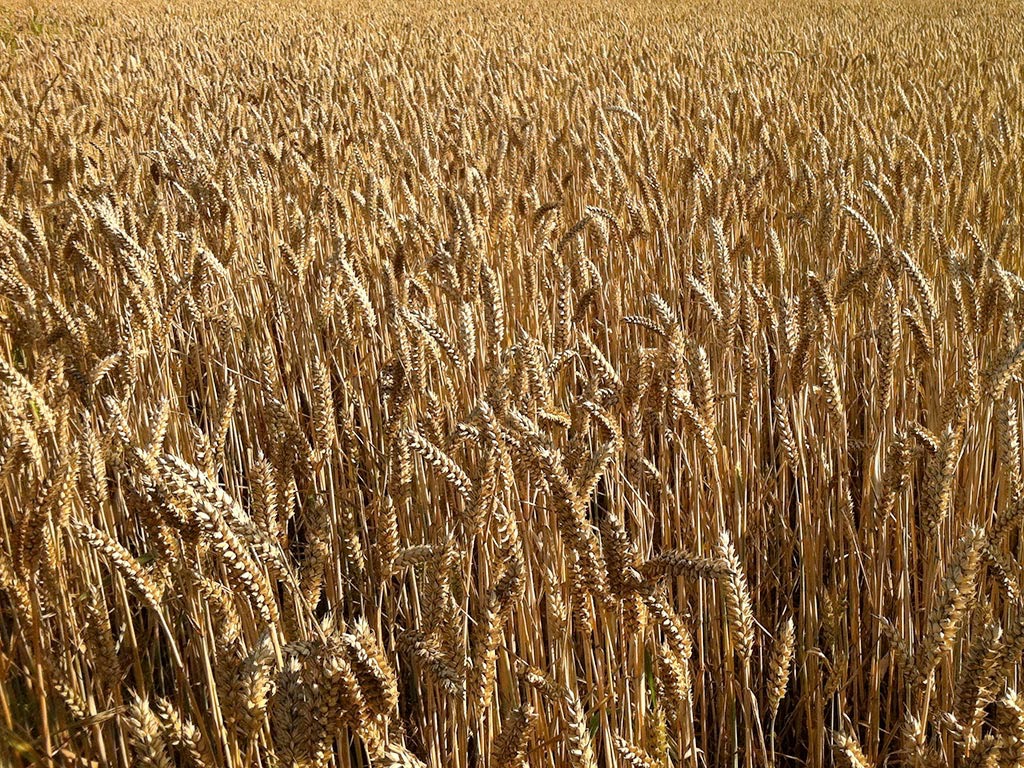 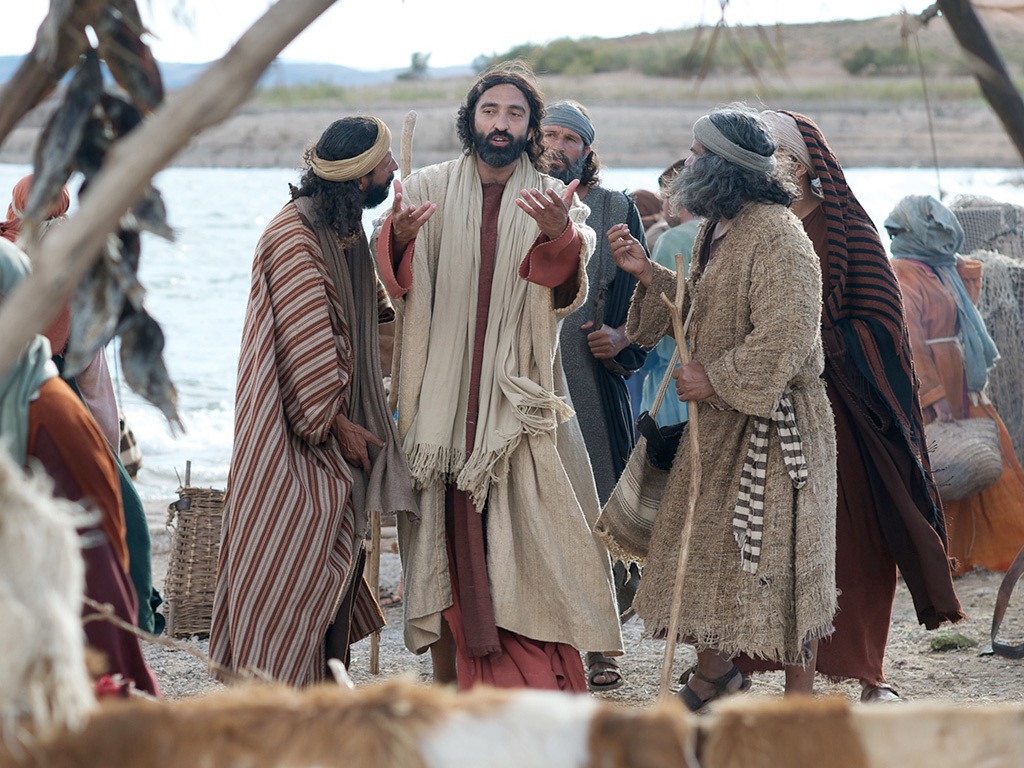 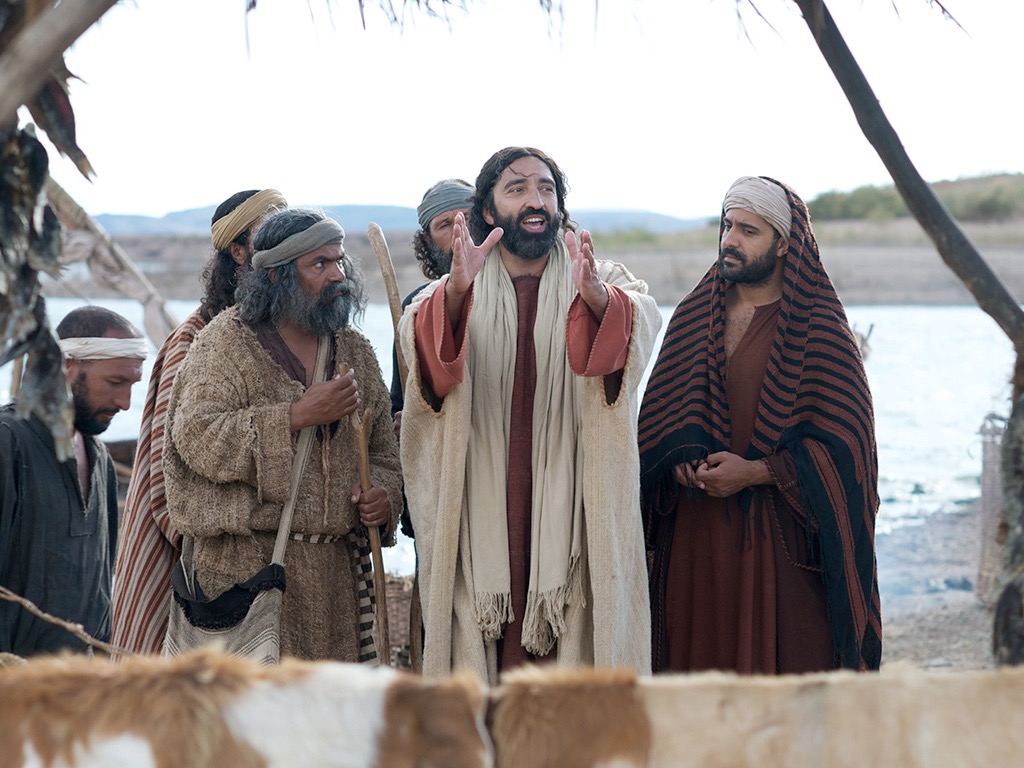 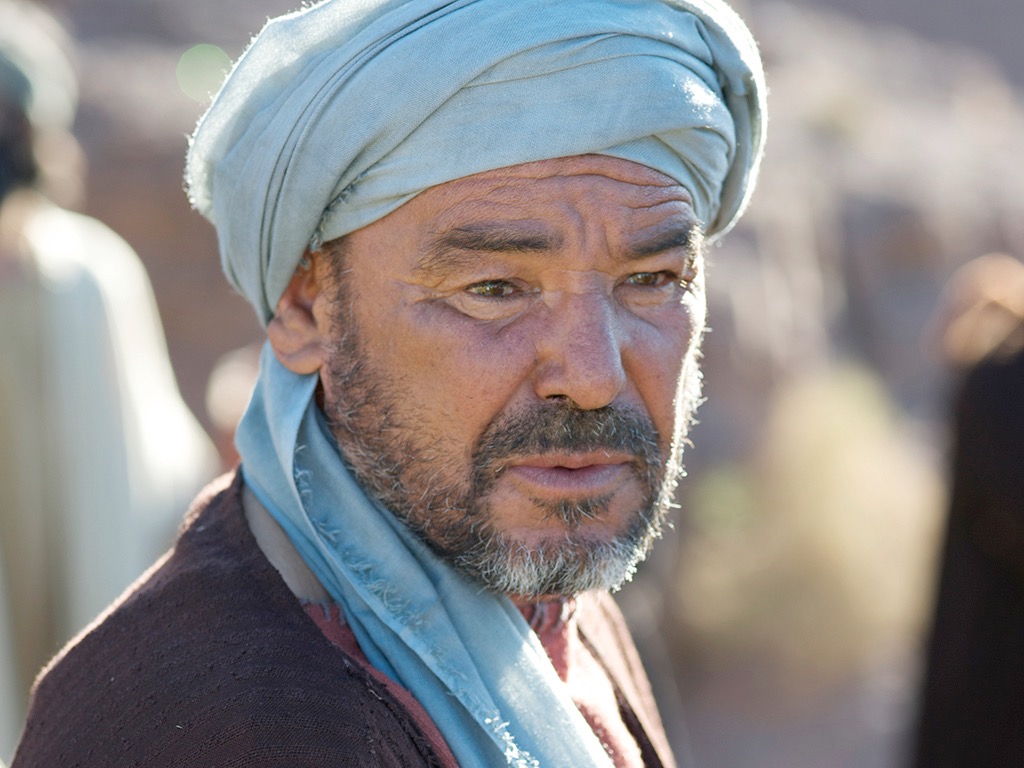 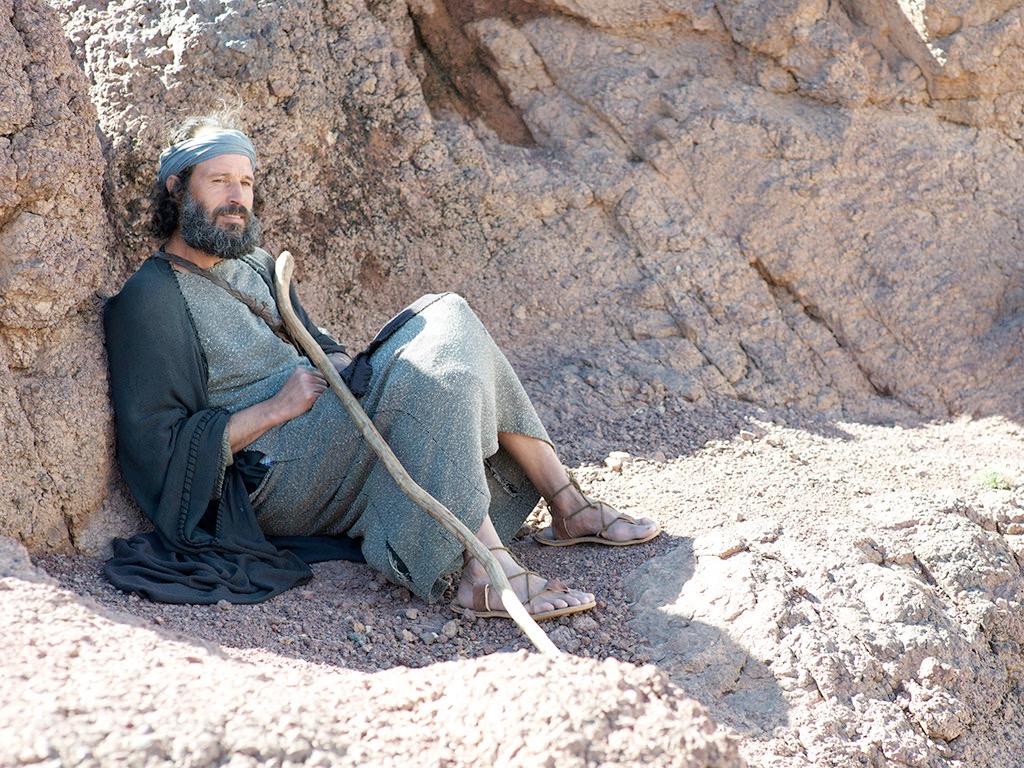 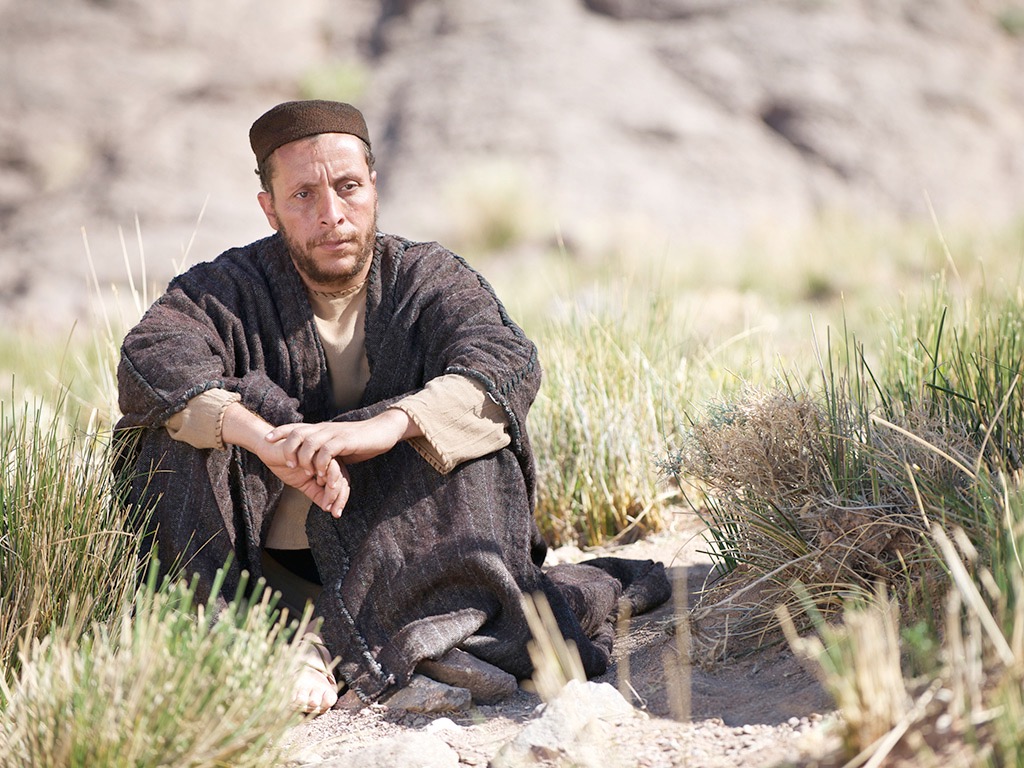 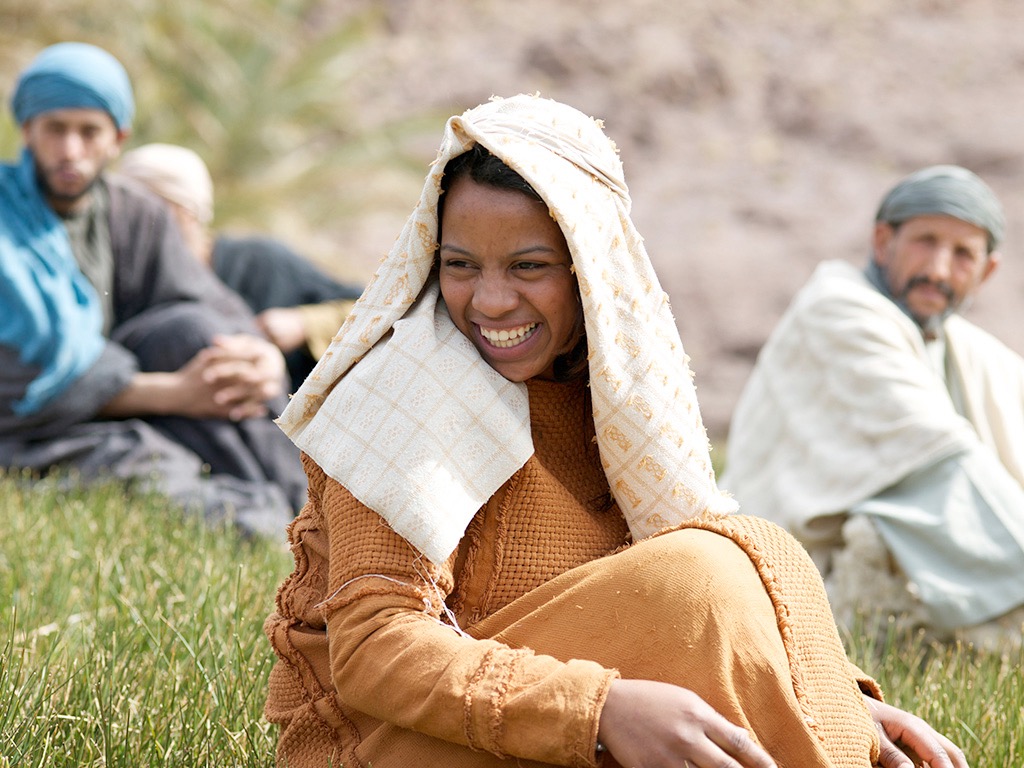 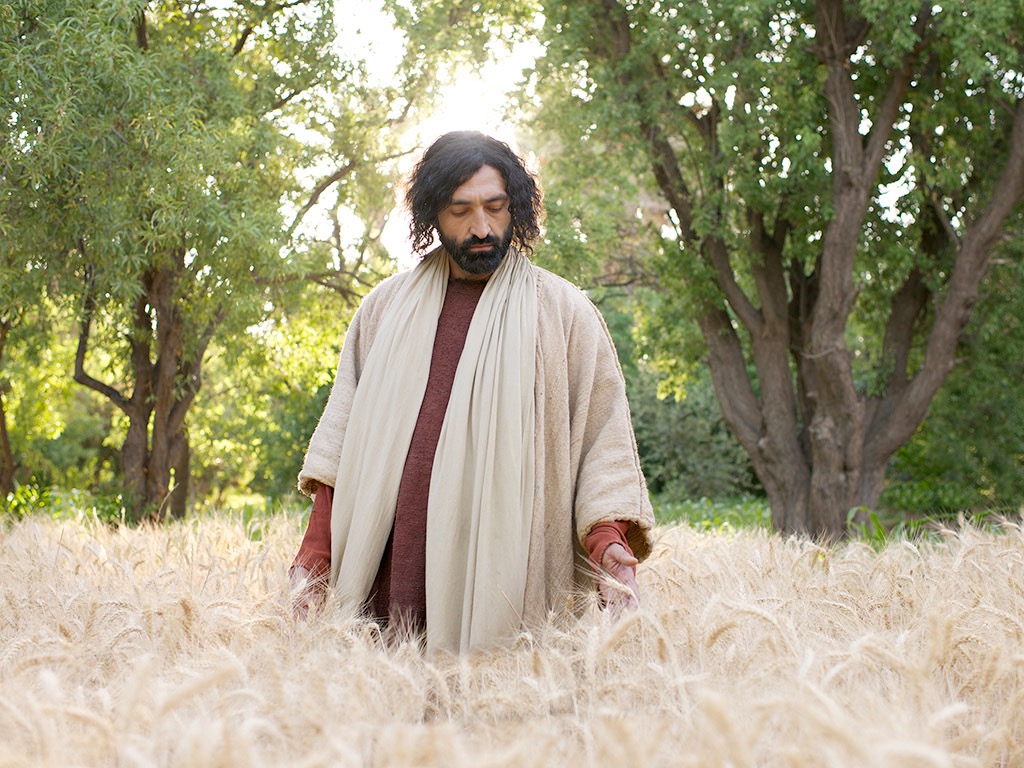 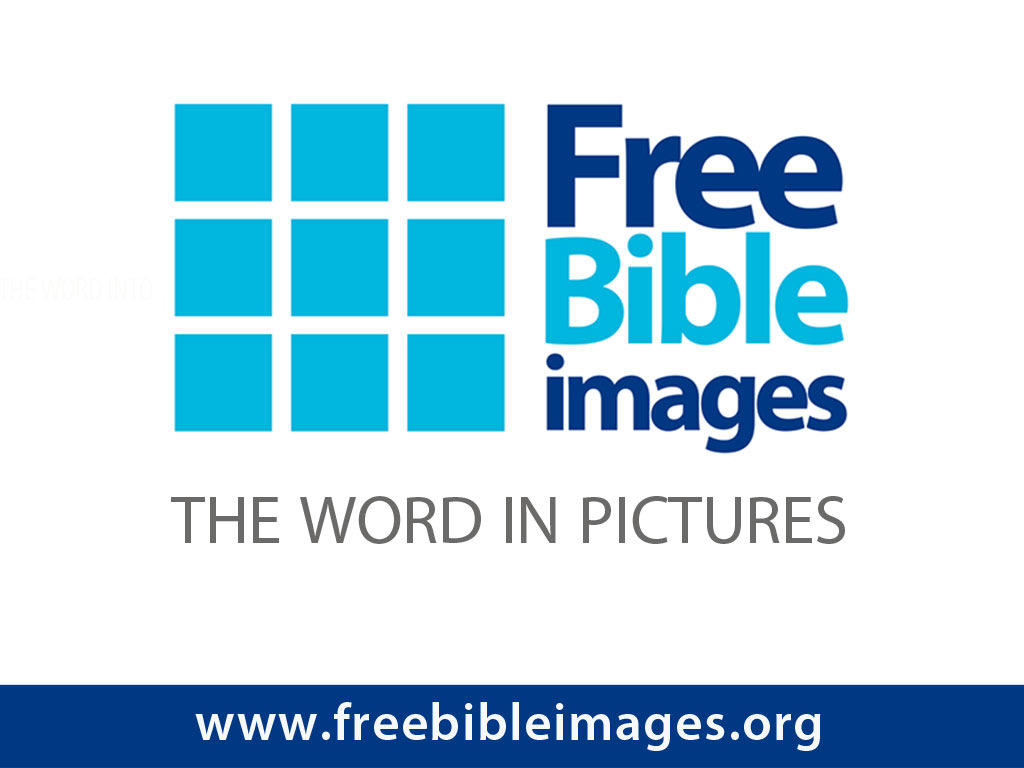 صور كتابية مجانية
الكلمة في صور
استخدمت بإذن رسمي
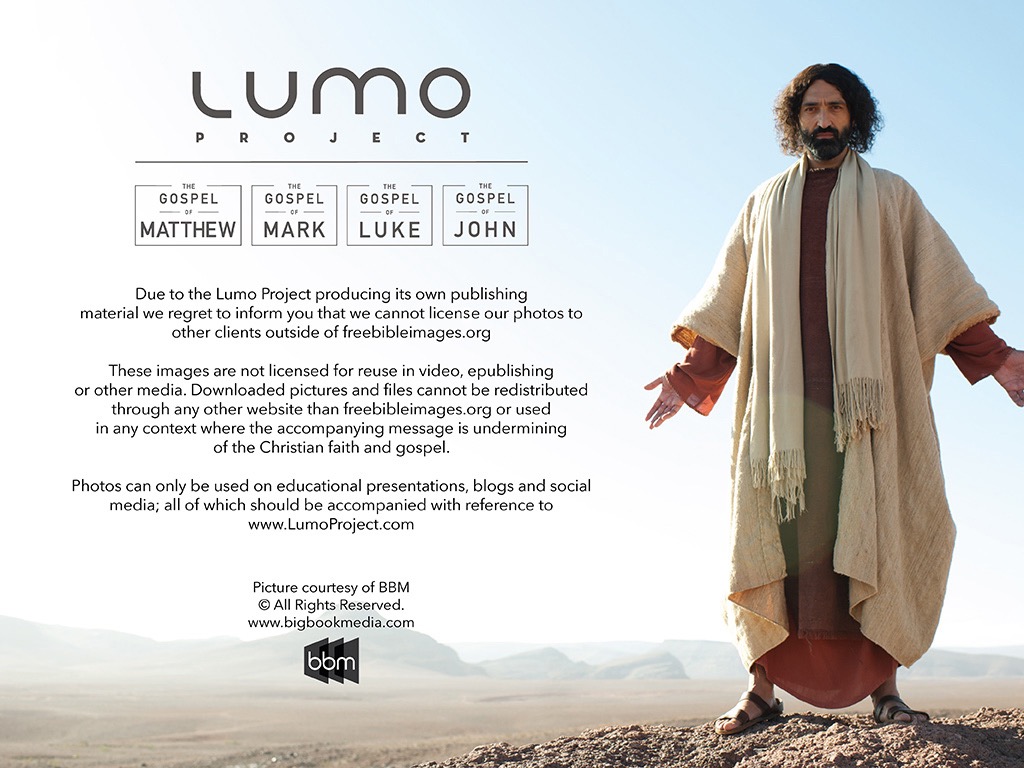 Picture courtesy of BBM© All Rights Reserved.
www.bigbookmedia.com
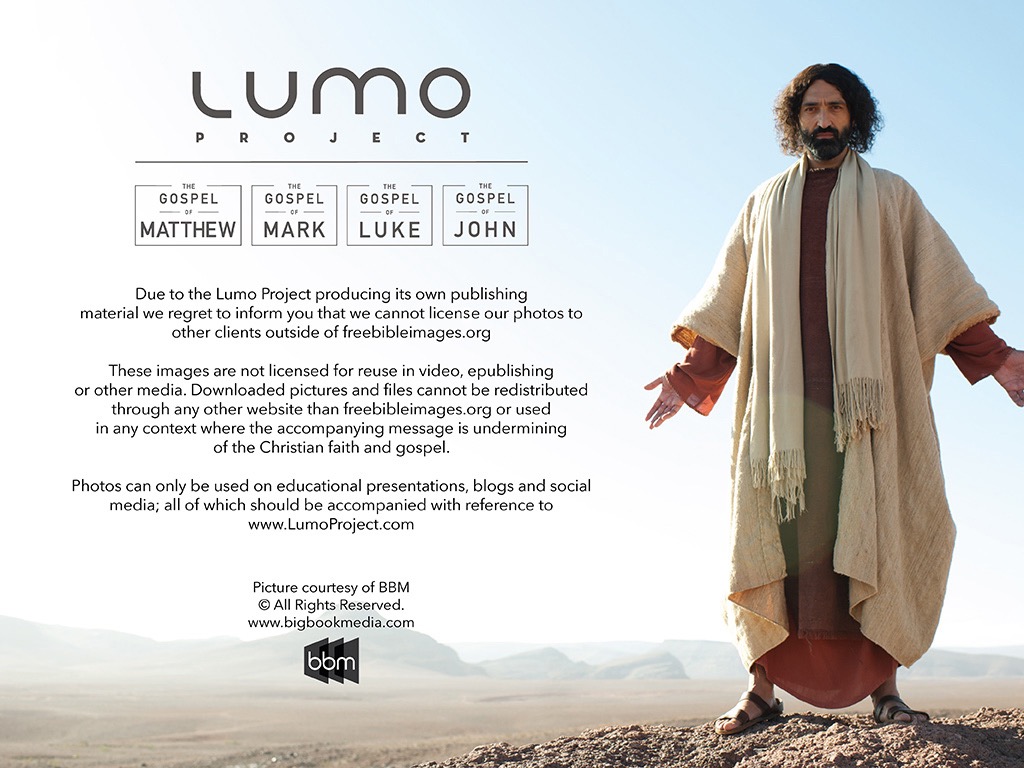 إنجيل


متى
إنجيل 


مرقس
إنجيل


لوقا
إنجيل 
 

يوحنا
نظرًا لإنتاج Lumo لمواد النشر الخاصة به ، نأسف لإبلاغك بأنه لا يمكننا ترخيص صورنا لعملاء آخرين خارج 
freebibleimages.org
هذه الصور غير مرخصة لإعادة استخدامها في الفيديو أو النشر أو الوسائط الأخرى. لا يمكن إعادة توزيع الصور والملفات التي تم تنزيلها من خلال أي موقع ويب آخر غير freebibleimages.org أو استخدامها في أي سياق تؤدي فيه الرسالة المصاحبة إلى تقويض الإيمان المسيحي والإنجيل.
لا يمكن استخدام الصور إلا في العروض التقديمية التعليمية والمدونات ووسائل التواصل الاجتماعي ، وكلها يجب أن تكون مصحوبة بالإشارة إلى 
www.LumoProject.com.
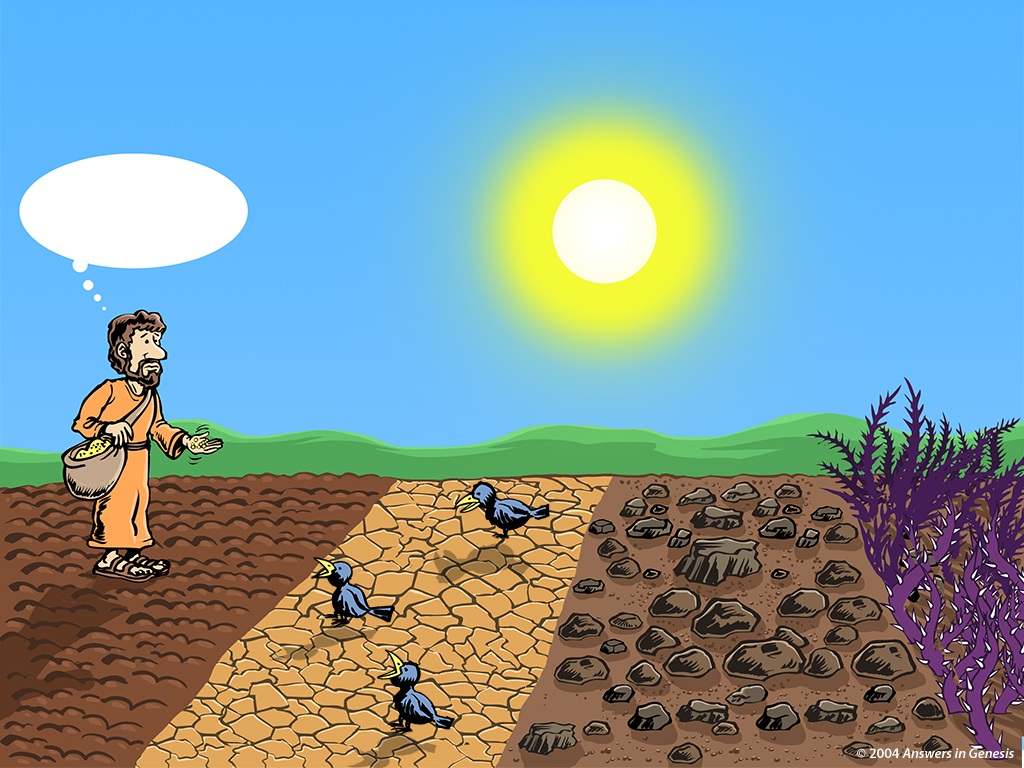 أيُّها المزارعون، اعرِفوا أنواع التربة في حقلكم
Know Your Soil 00899
أنا أعلم الأماكن التي لن تستطيع هذه البذار أن تنمو فيها
تربةٌ فيها شوك
الأرض الجيدة
الطريق
مكانٌ مُحجِر
[Speaker Notes: استجاب المسيح للمعارضة بسرد أمثال عن حالة الجمود التي يعاني منها أولئك الذين يرفضونه، وذلك بالتباين مع النمو الحاصل في ملكوته (مرقس 4: 1- 34).
CR-09-Creation Evangelism-64
BE-02-Mark-45
NS-02-Mark1-9-slide 187]
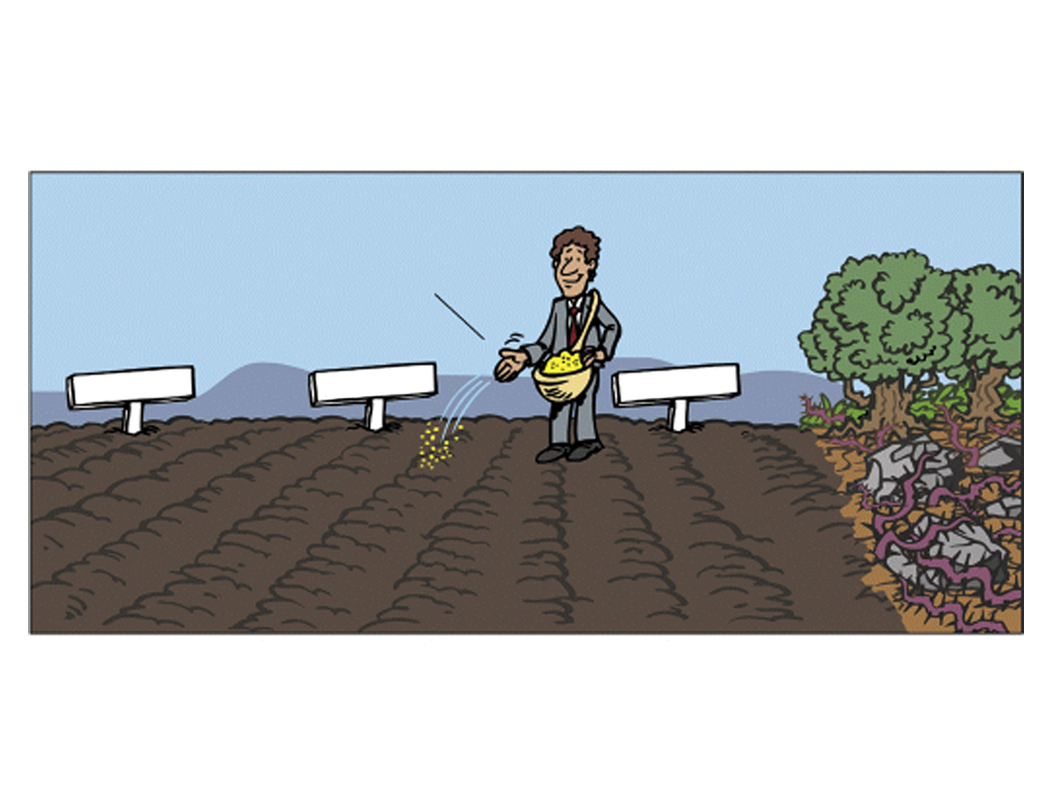 “اليهود”
المدرسة
الكنيسة
البيت
أرض غير محروثة
أرض محروثة
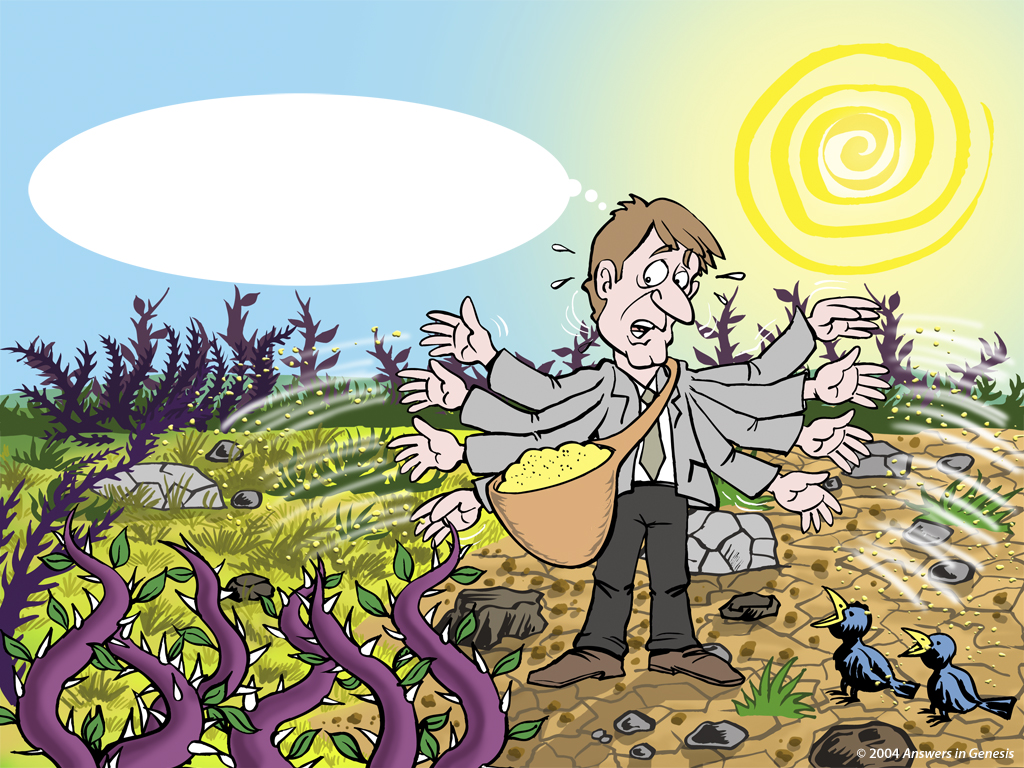 الكنيسة اليوم
هذه هي الطريقة التي ننشر بها الإنجيل دائمًا في الماضي. رائع! هذه الأعشاب تزداد سوءًا كل يوم! اوه حسناً!
Church Today sowing 00895
بذار     الإنجيل
“اليونانيون”
الكنائس، المدارس، وسائل الإعلام والبيوت تبذر بذار الدمار
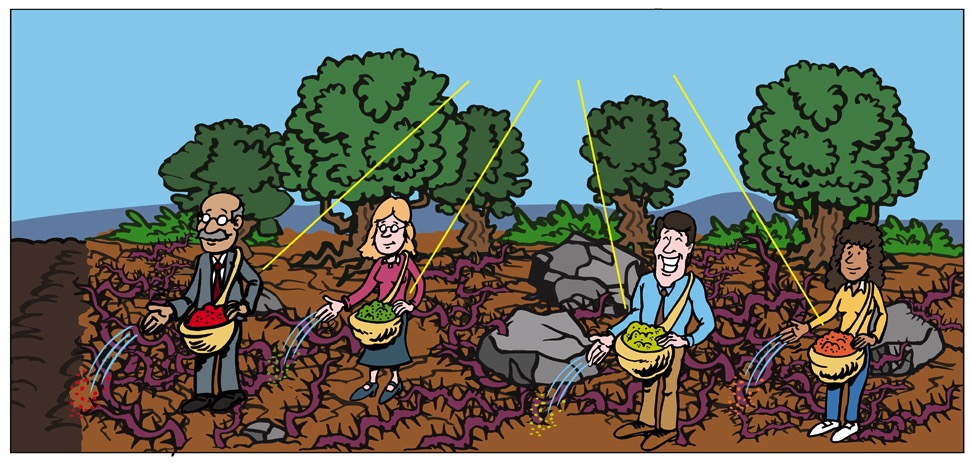 البذور الملوثة
Greeks – Unplowed Ground
أرض محروثة
أرض غير محروثة
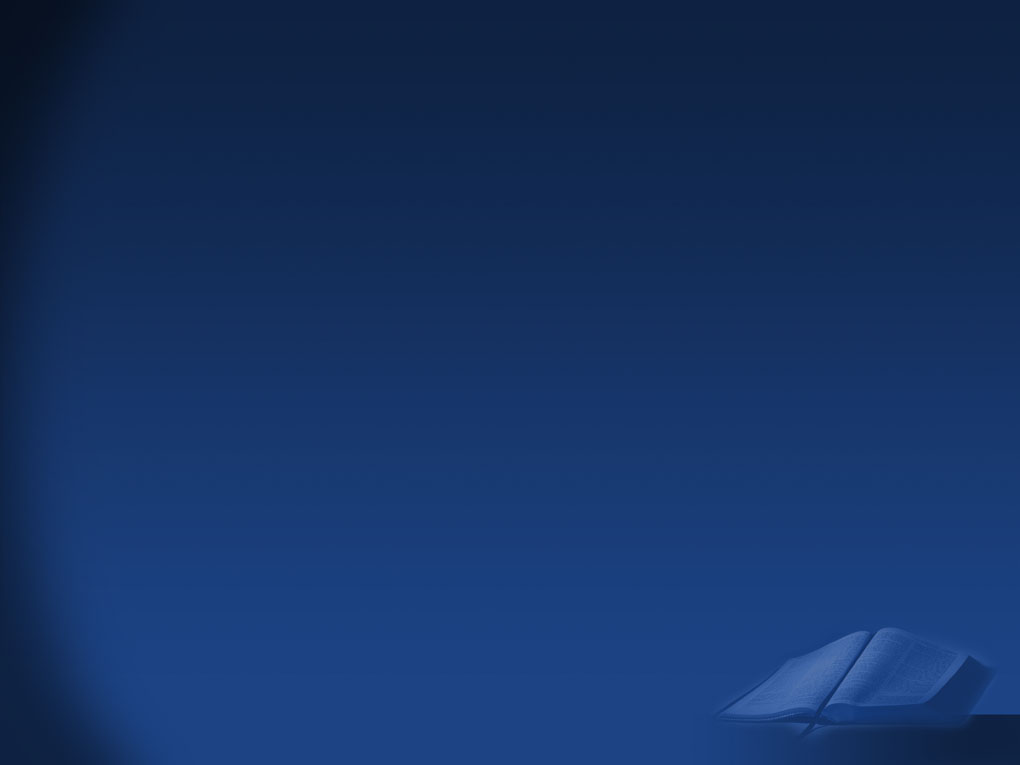 Blank NAS
إرميا ٤ : ٣
لأَنَّهُ هَكَذَا قَالَ الرَّبُّ لِرِجَالِ يَهُوذَا وَلأُورُشَلِيمَ: احْرُثُوا لأَنْفُسِكُمْ حَرْثاً وَلاَ تَزْرَعُوا فِي الأَشْوَاكِ.
[Speaker Notes: Verse 9 echoes the language of Gen. 9:10-16.  There is nothing on Day 3, when God made dry land, to link this description with creation week.]
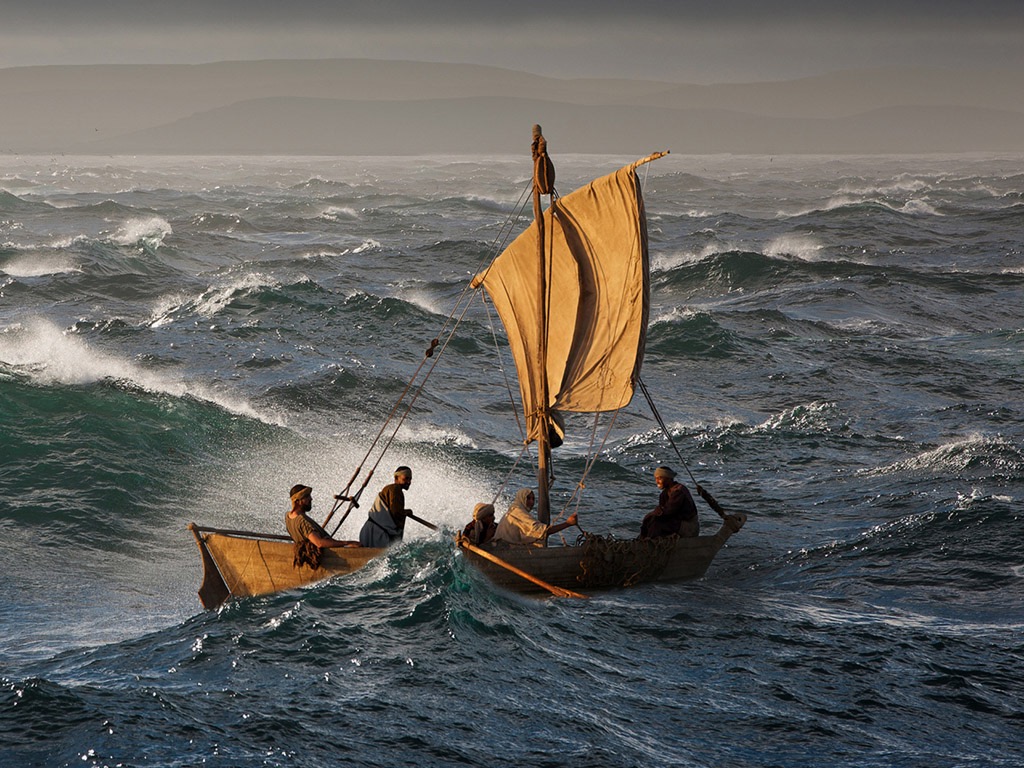 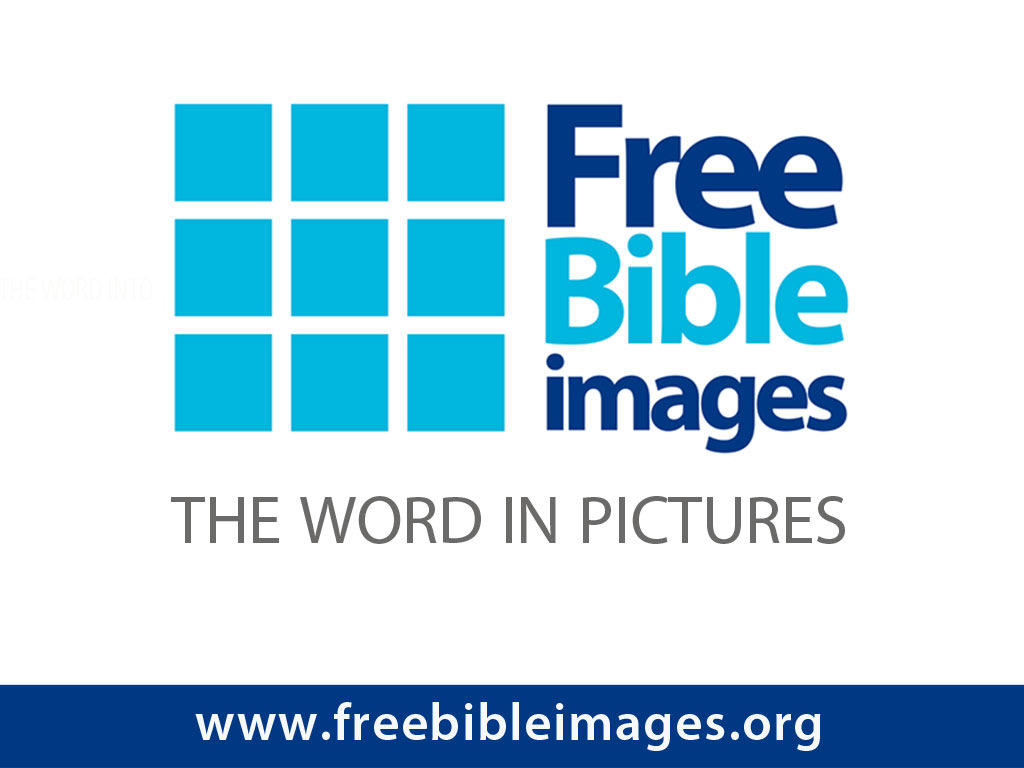 صور   كتابية   مجانية
متَّى 8: 23-27
مرقس 4: 35-41
لوقا 8: 22-25
يسوع يُهدِّئ العاصفة
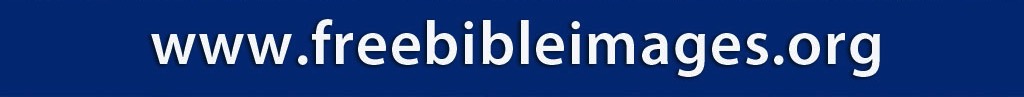 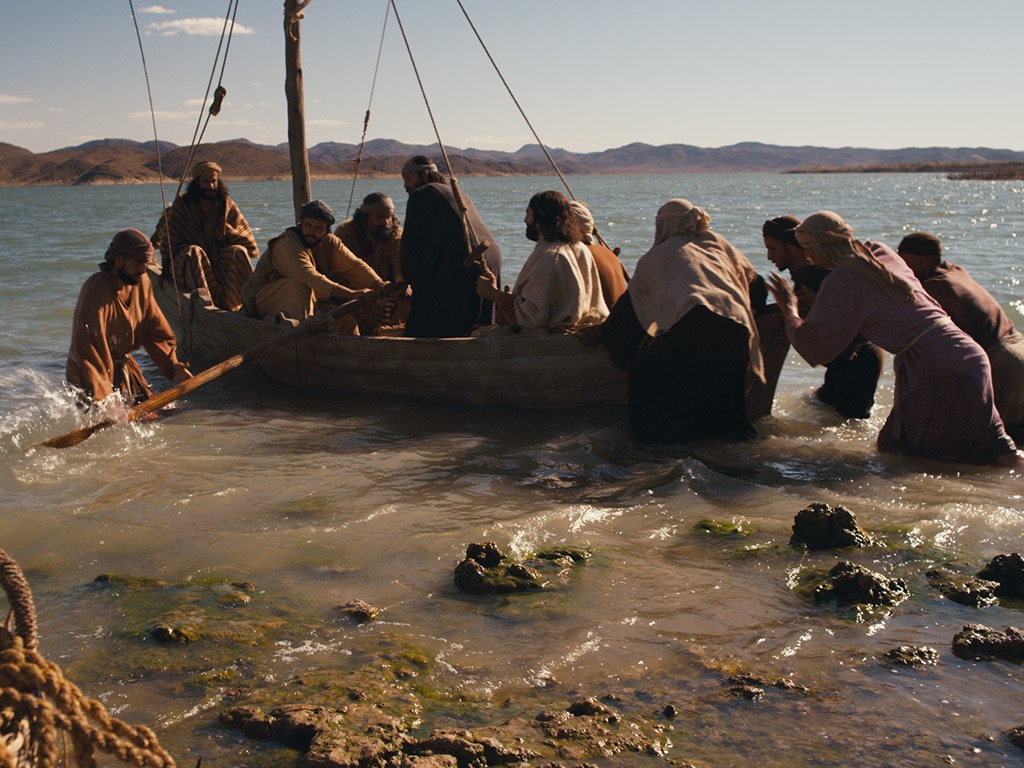 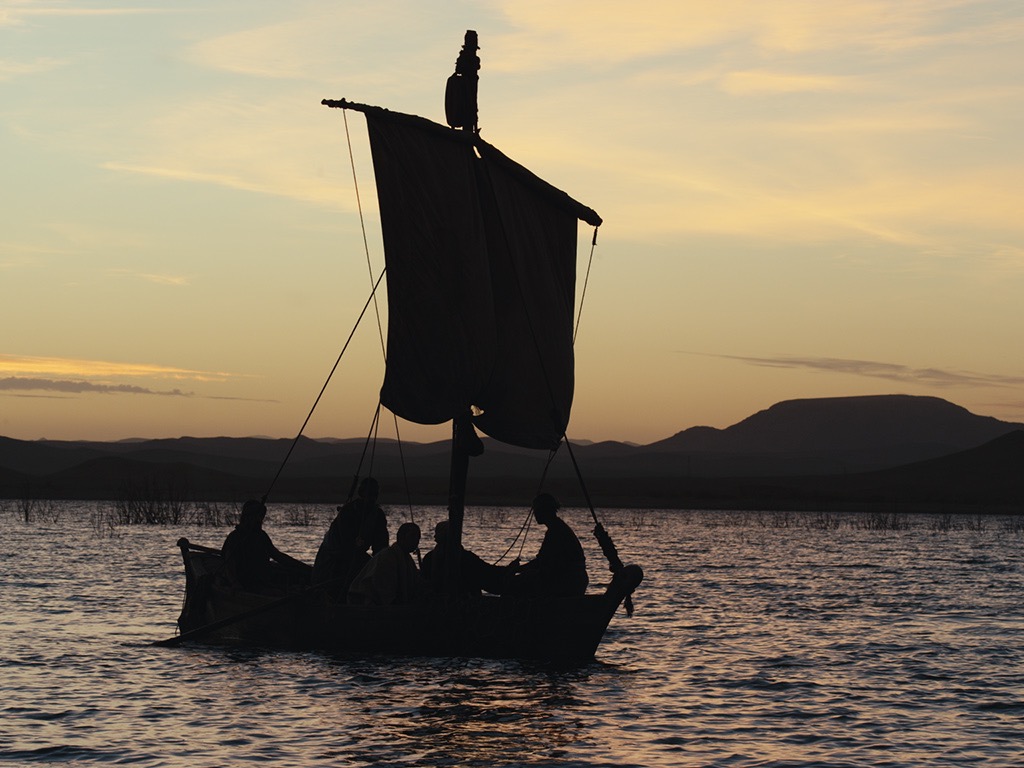 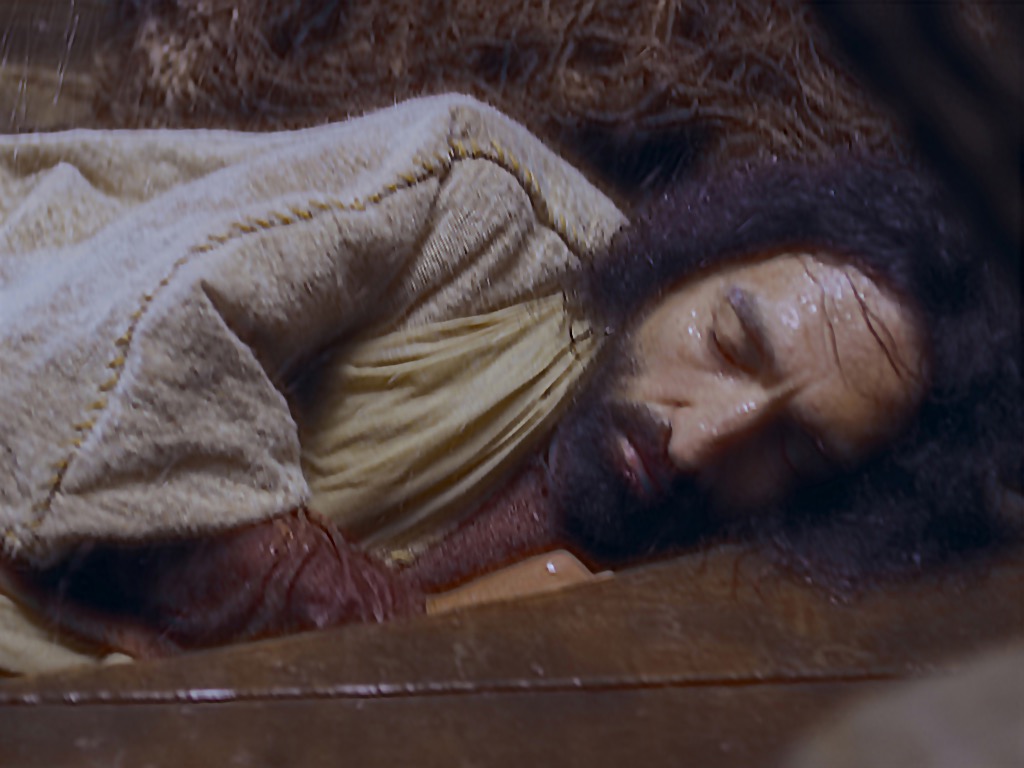 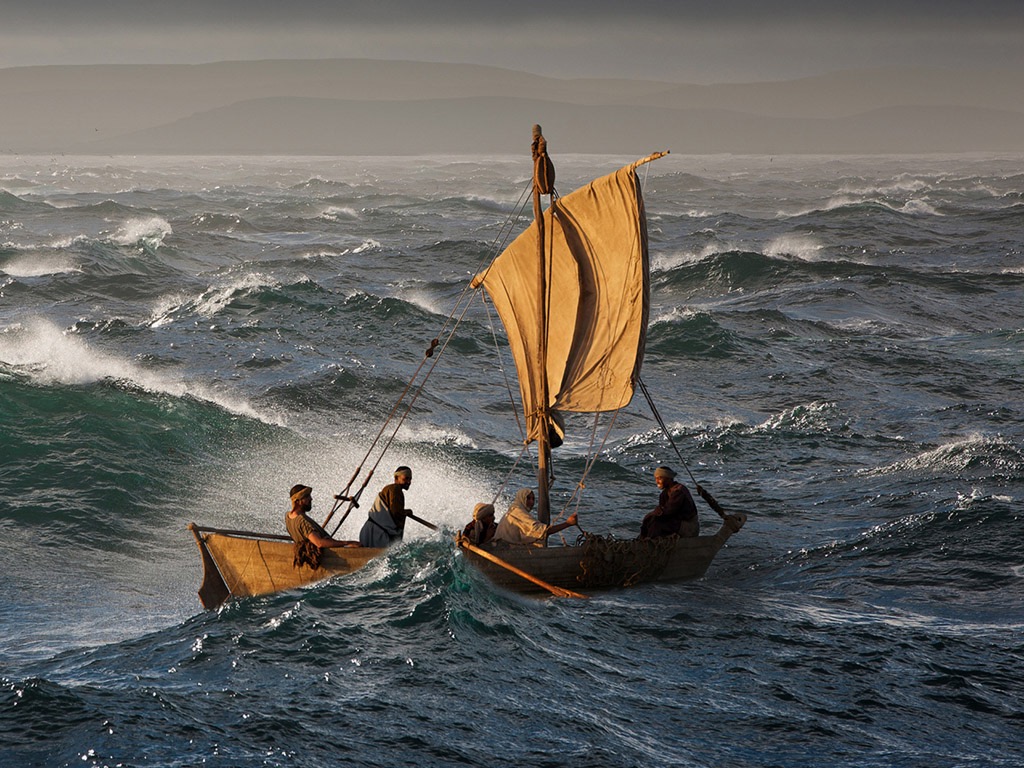 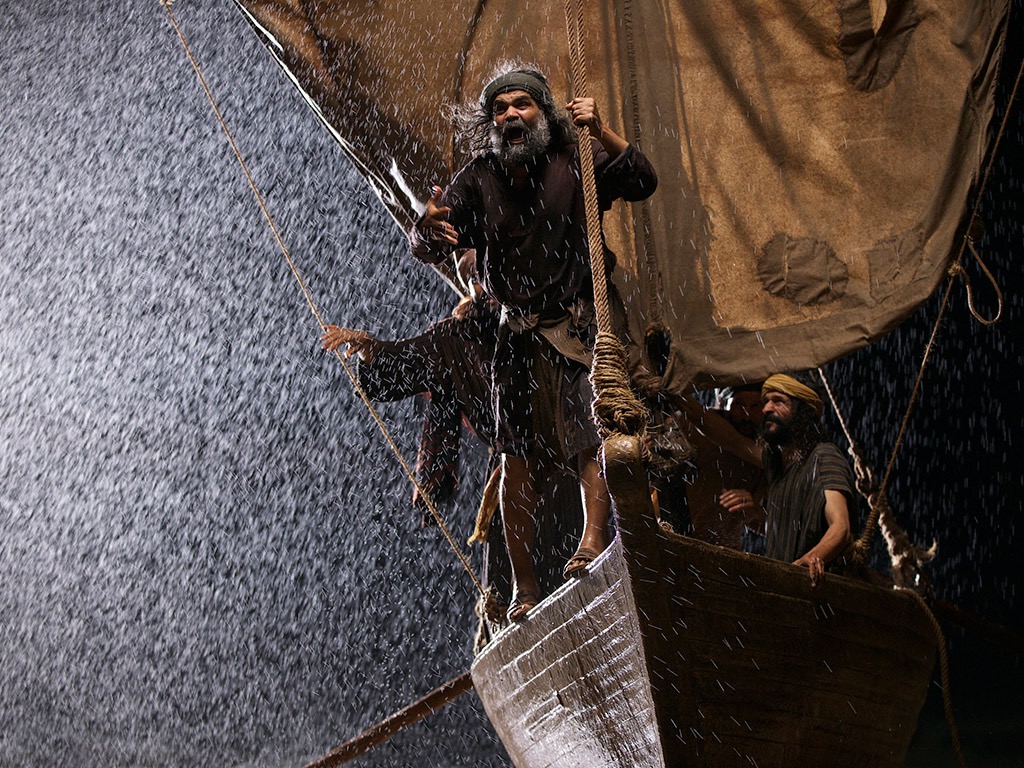 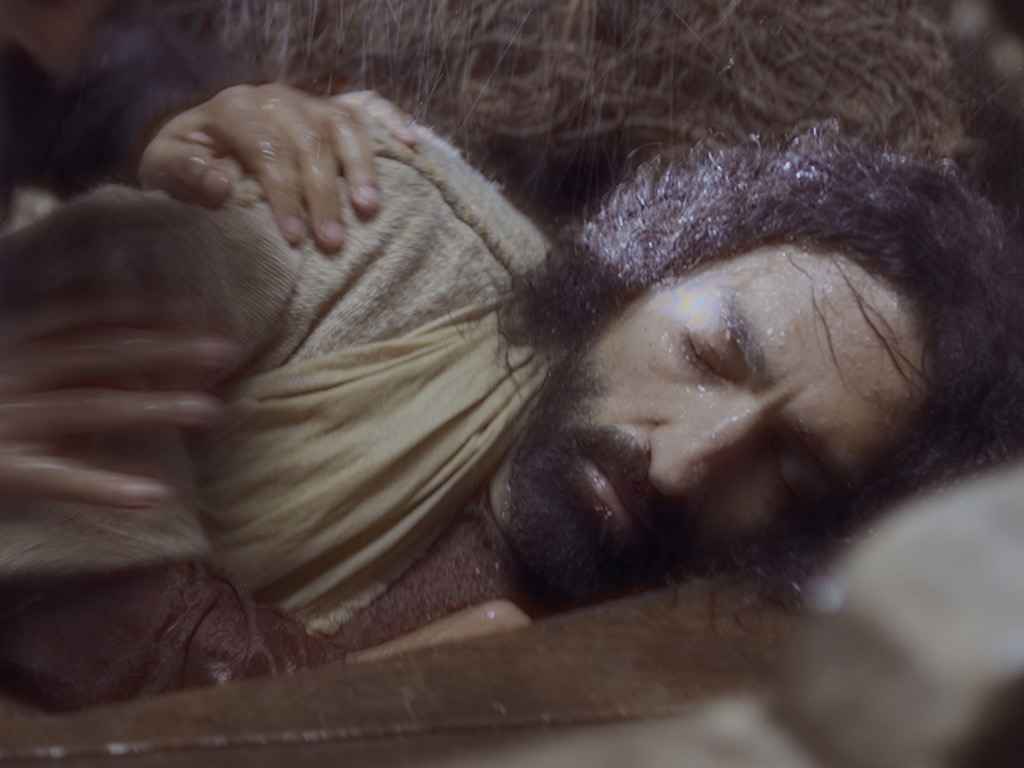 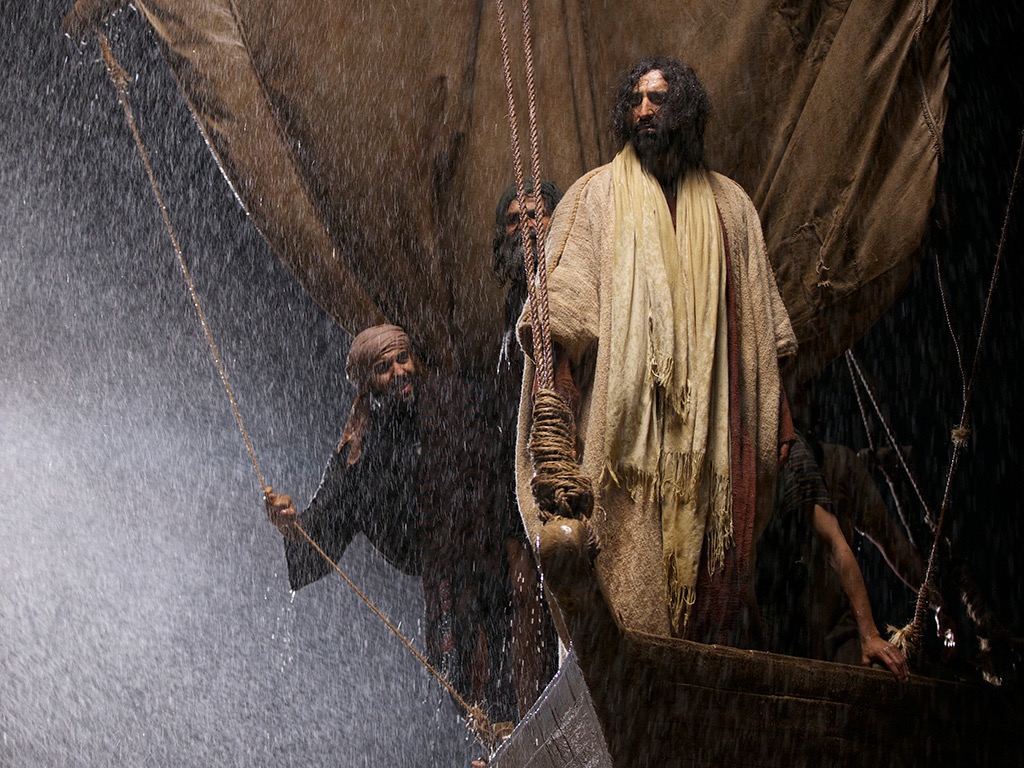 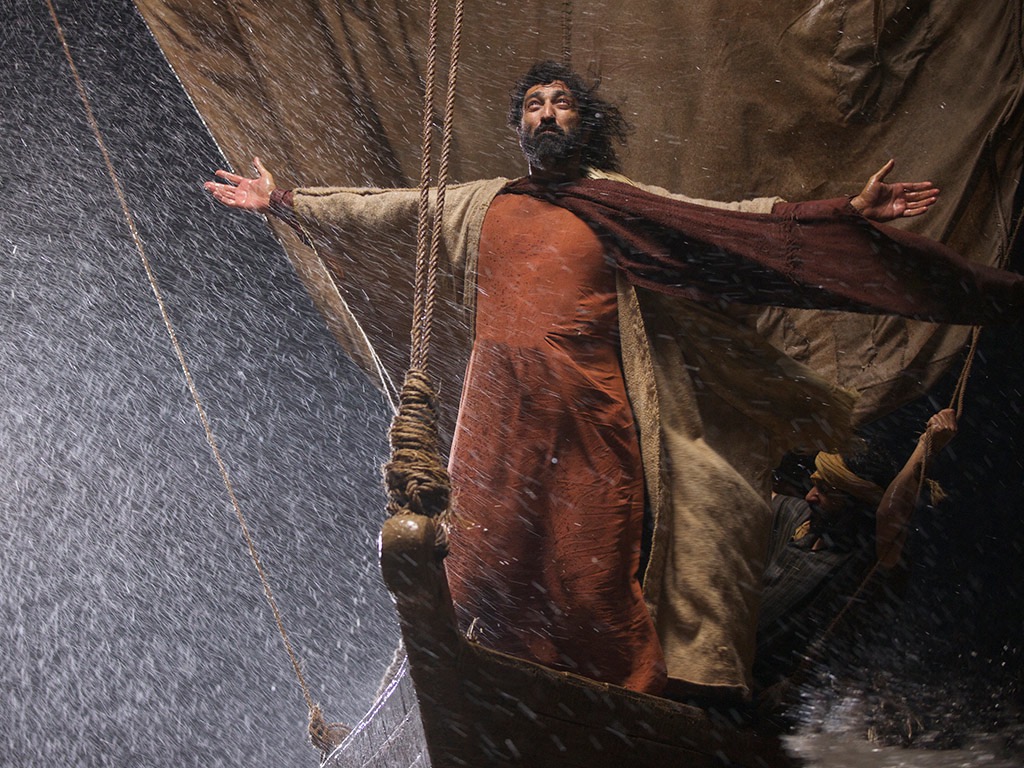 مرقس ٤ : ٣٩

فَقَامَ وَانْتَهَرَ الرِّيحَ وَقَالَ لِلْبَحْرِ: «اسْكُتْ. ابْكَمْ». فَسَكَنَتِ الرِّيحُ وَصَارَ هُدُوءٌ عَظِيمٌ.
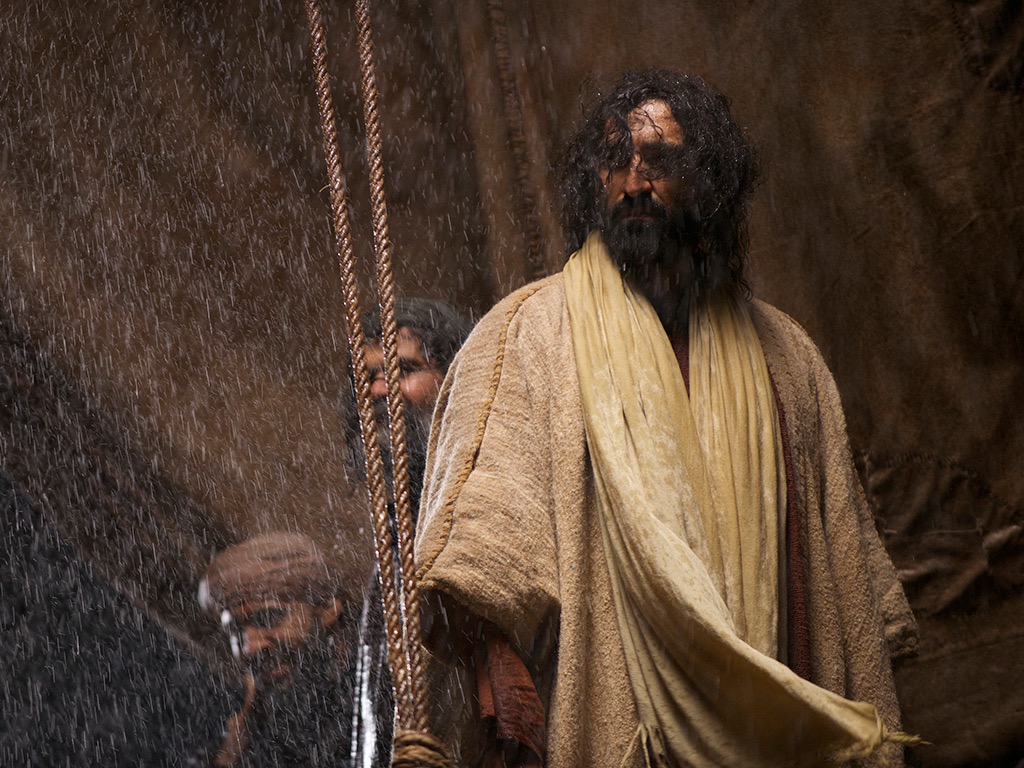 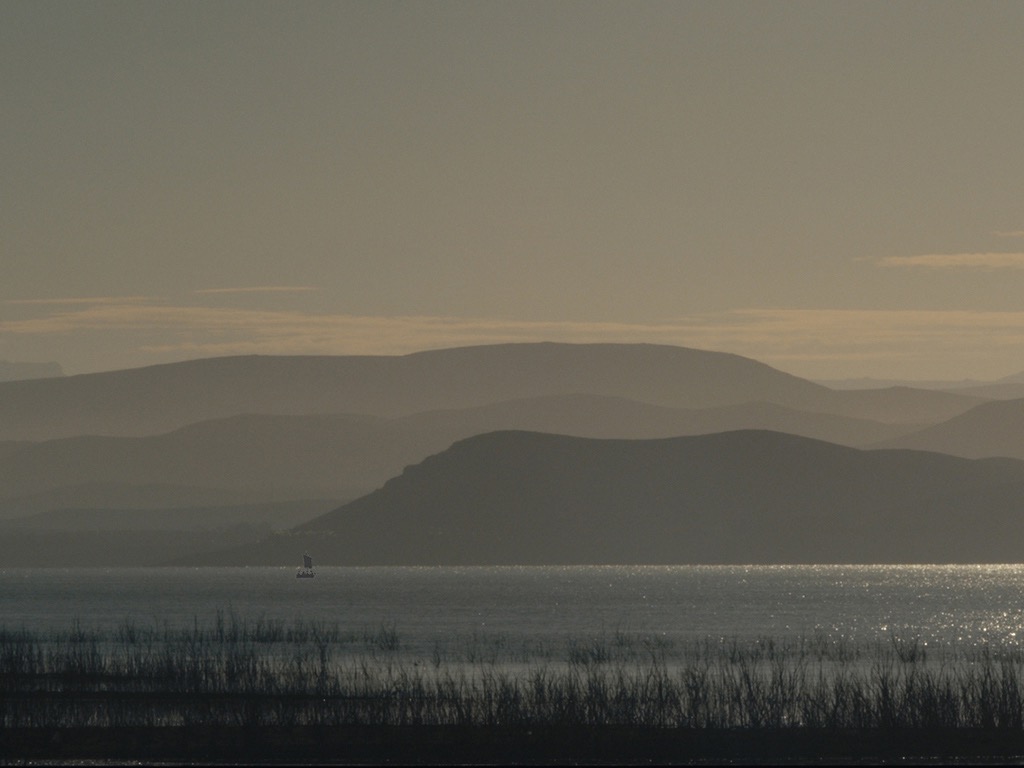 [Speaker Notes: أظهرَتْ معجزاتُ المسيح أنَّه هو المسيَّا رغم المعارضة التي واجهها من قادة اليهود (مرقس 4: 35- 5: 43).]
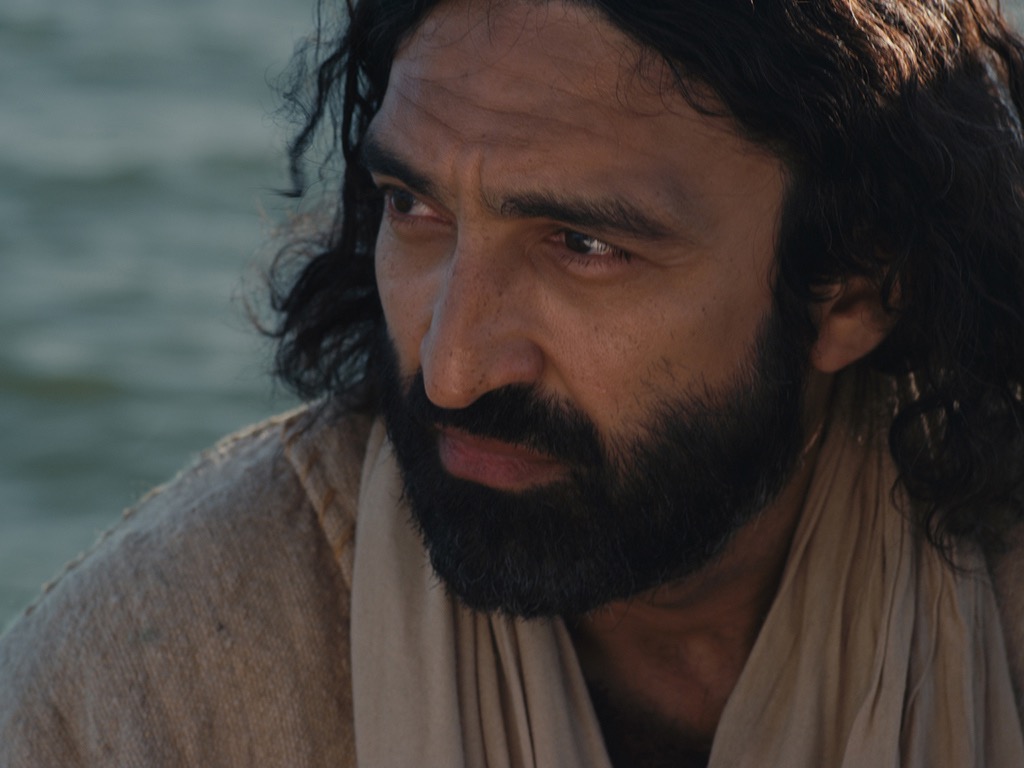 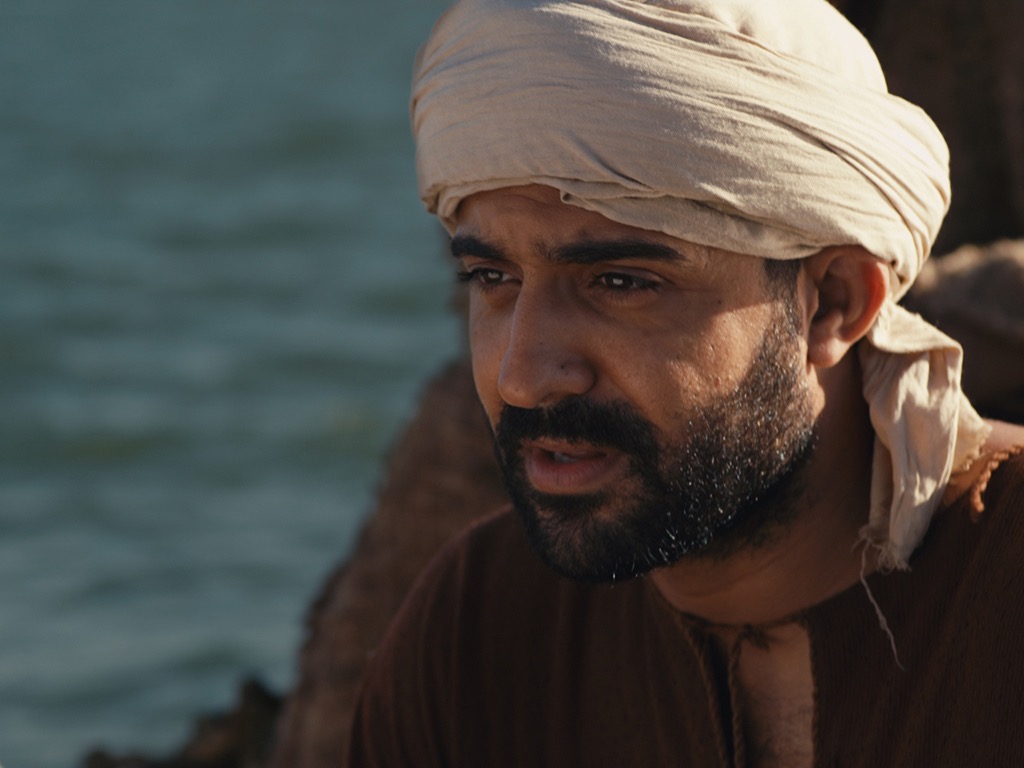 استخدمت بإذن رسمي
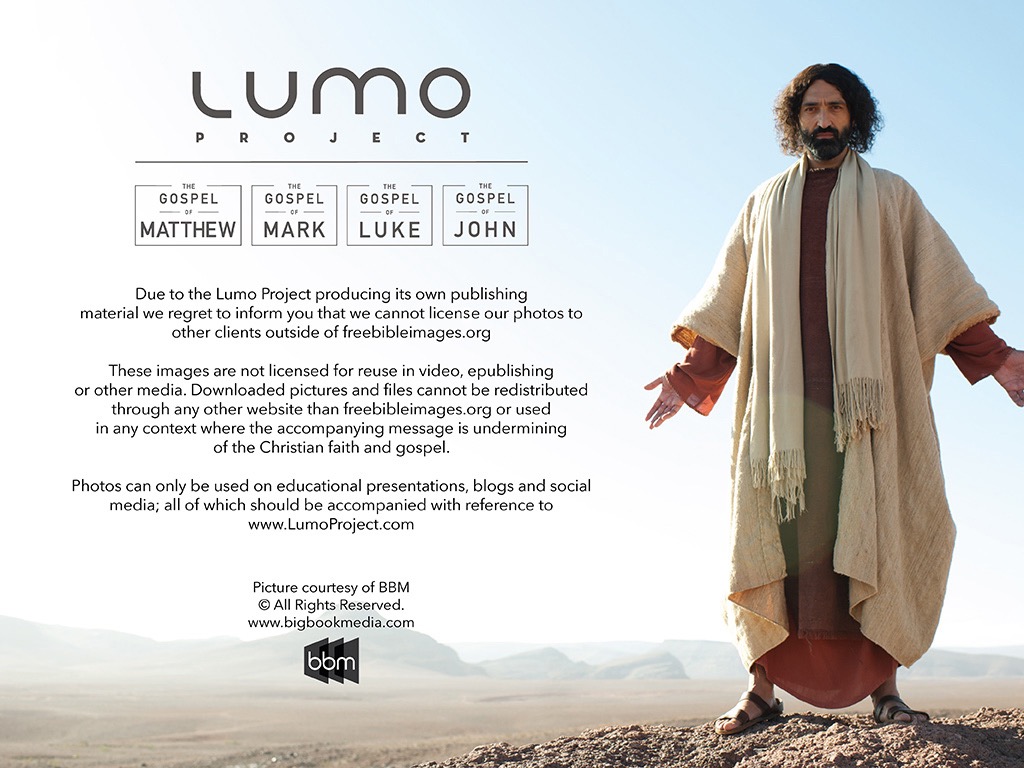 Picture courtesy of BBM© All Rights Reserved.
www.bigbookmedia.com
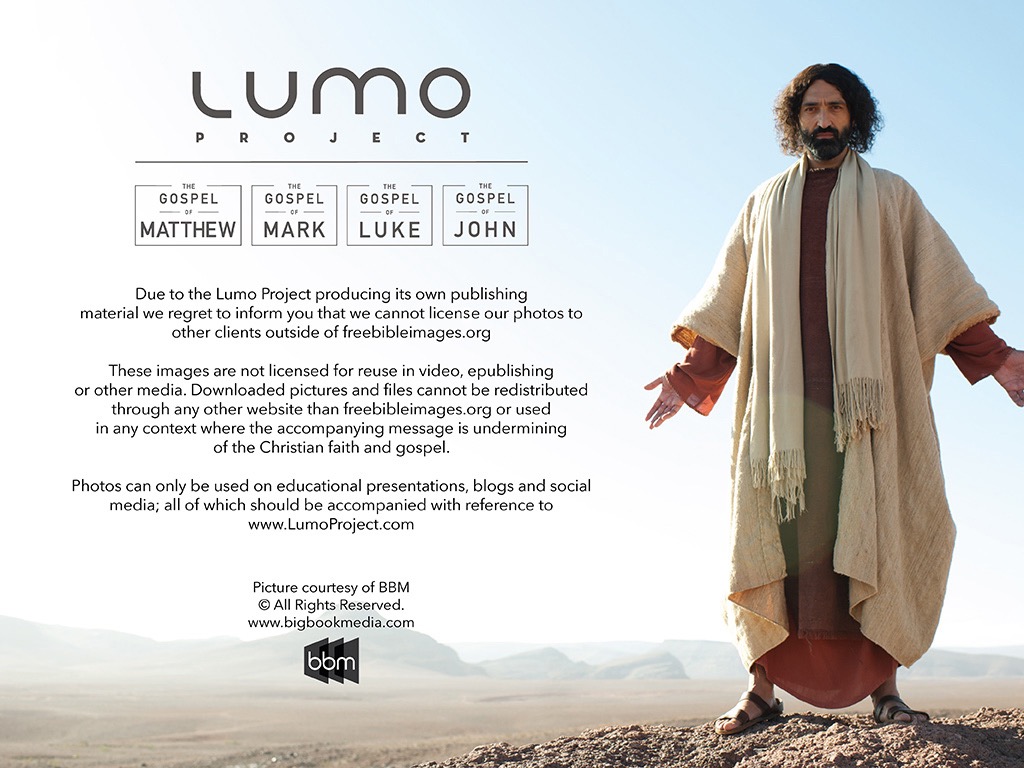 إنجيل


متى
إنجيل 


مرقس
إنجيل


لوقا
إنجيل 
 

يوحنا
نظرًا لإنتاج Lumo لمواد النشر الخاصة به ، نأسف لإبلاغك بأنه لا يمكننا ترخيص صورنا لعملاء آخرين خارج 
freebibleimages.org
هذه الصور غير مرخصة لإعادة استخدامها في الفيديو أو النشر أو الوسائط الأخرى. لا يمكن إعادة توزيع الصور والملفات التي تم تنزيلها من خلال أي موقع ويب آخر غير freebibleimages.org أو استخدامها في أي سياق تؤدي فيه الرسالة المصاحبة إلى تقويض الإيمان المسيحي والإنجيل.
لا يمكن استخدام الصور إلا في العروض التقديمية التعليمية والمدونات ووسائل التواصل الاجتماعي ، وكلها يجب أن تكون مصحوبة بالإشارة إلى 
www.LumoProject.com.
Slides on مرقس 5
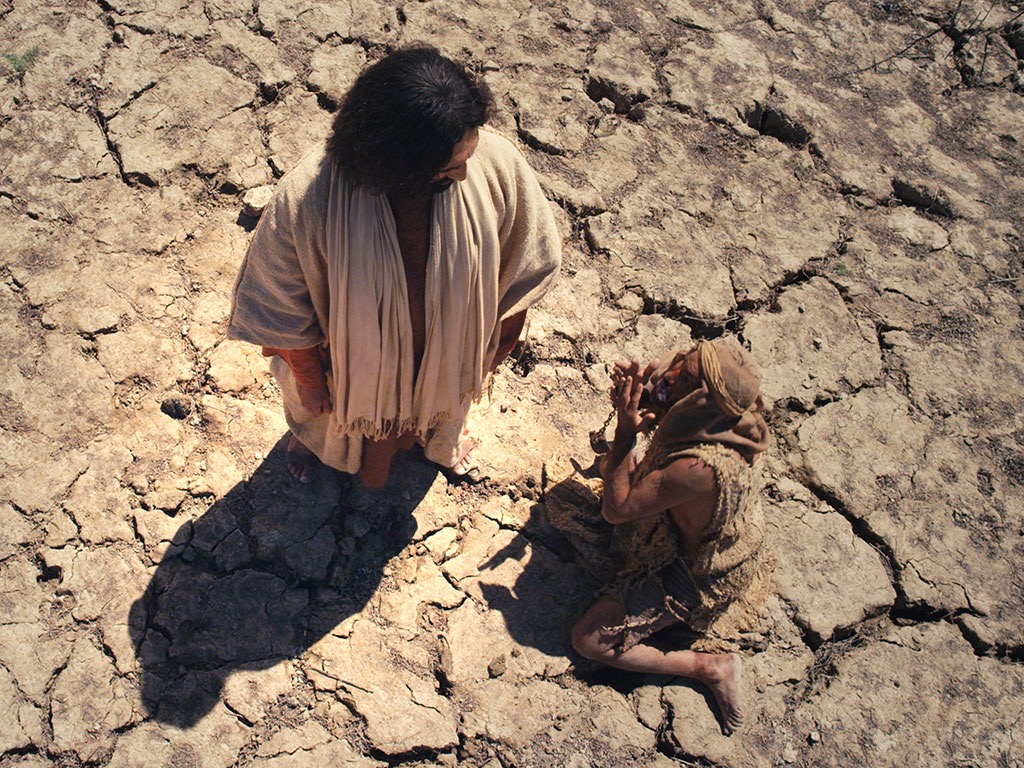 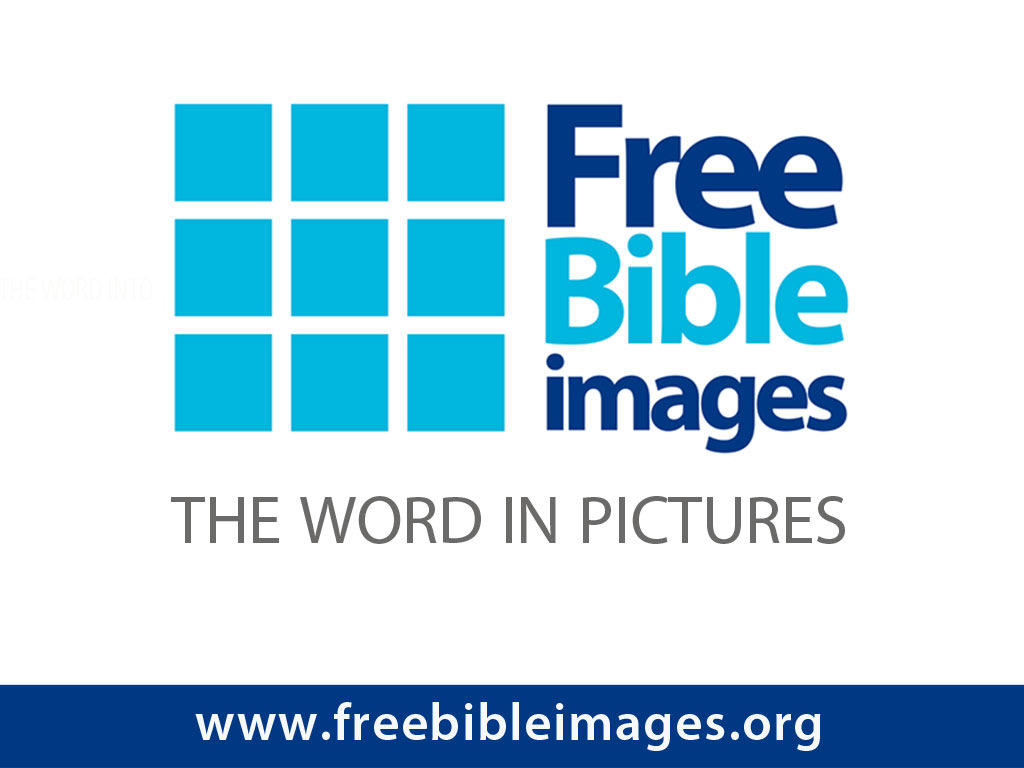 صور   كتابية   مجانية
مرقس 5: 1-20، لوقا 8: 26-29
يسوع يسلم رجل البراري
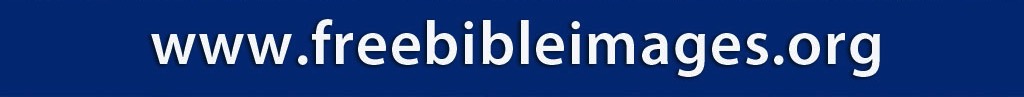 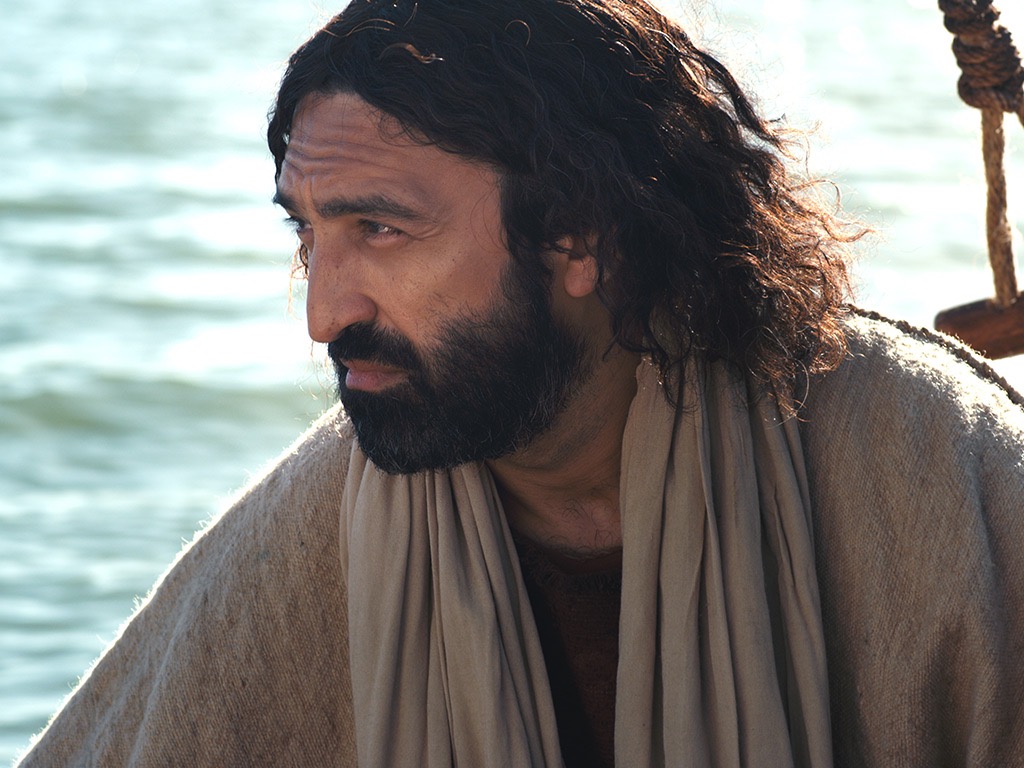 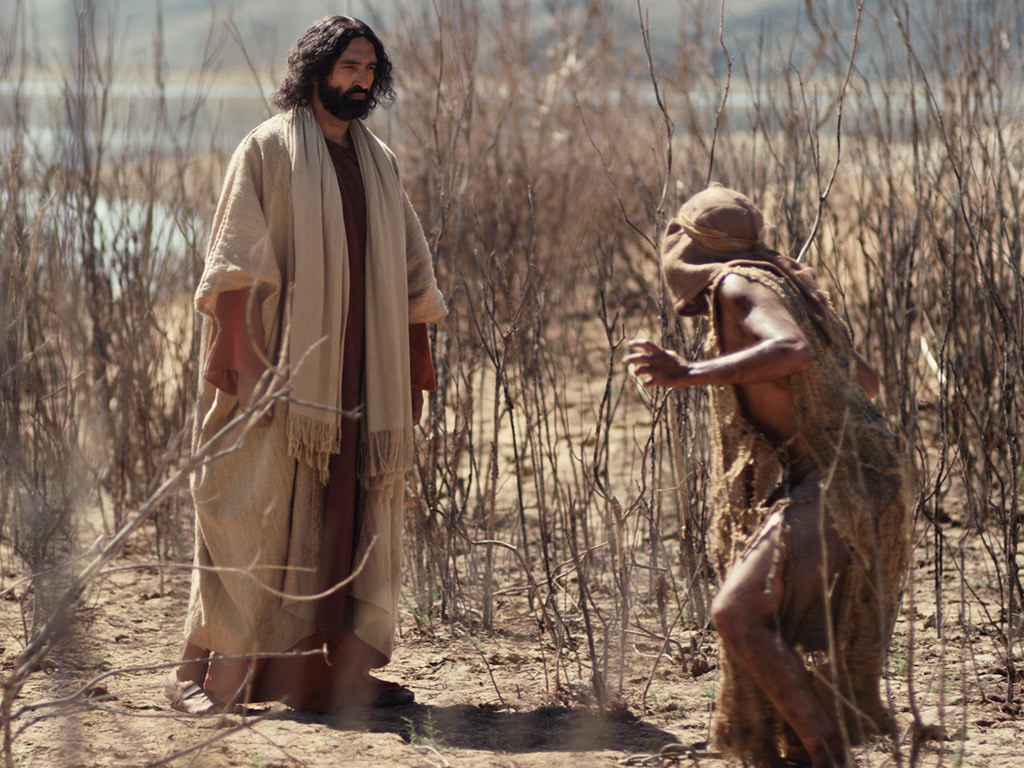 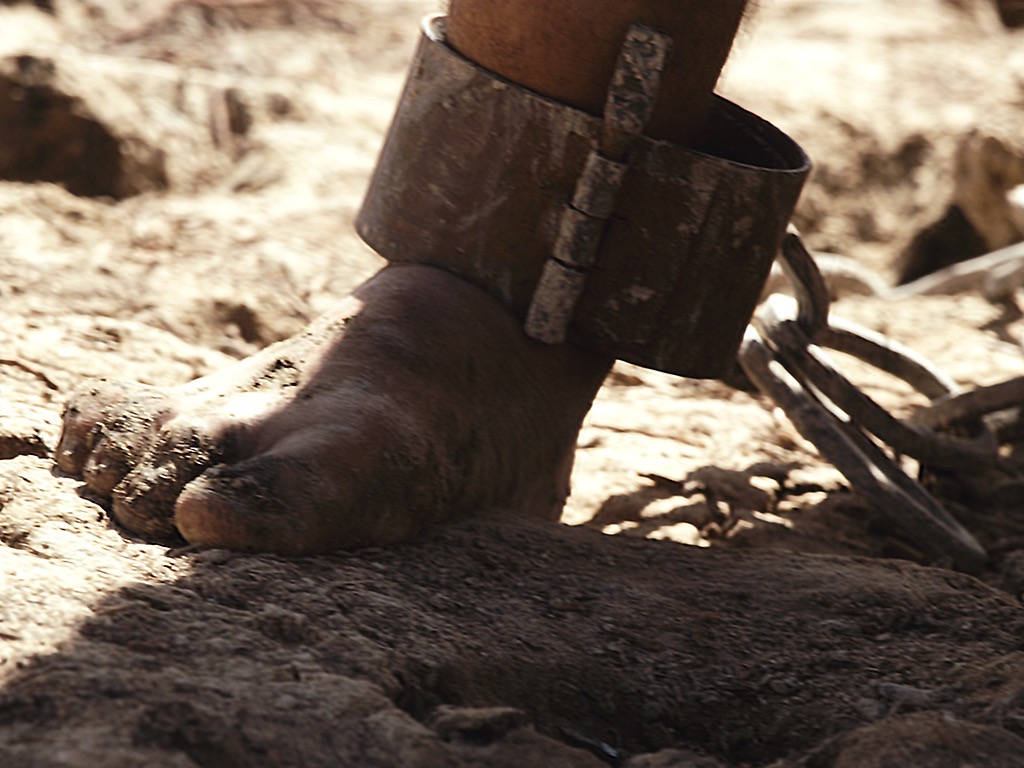 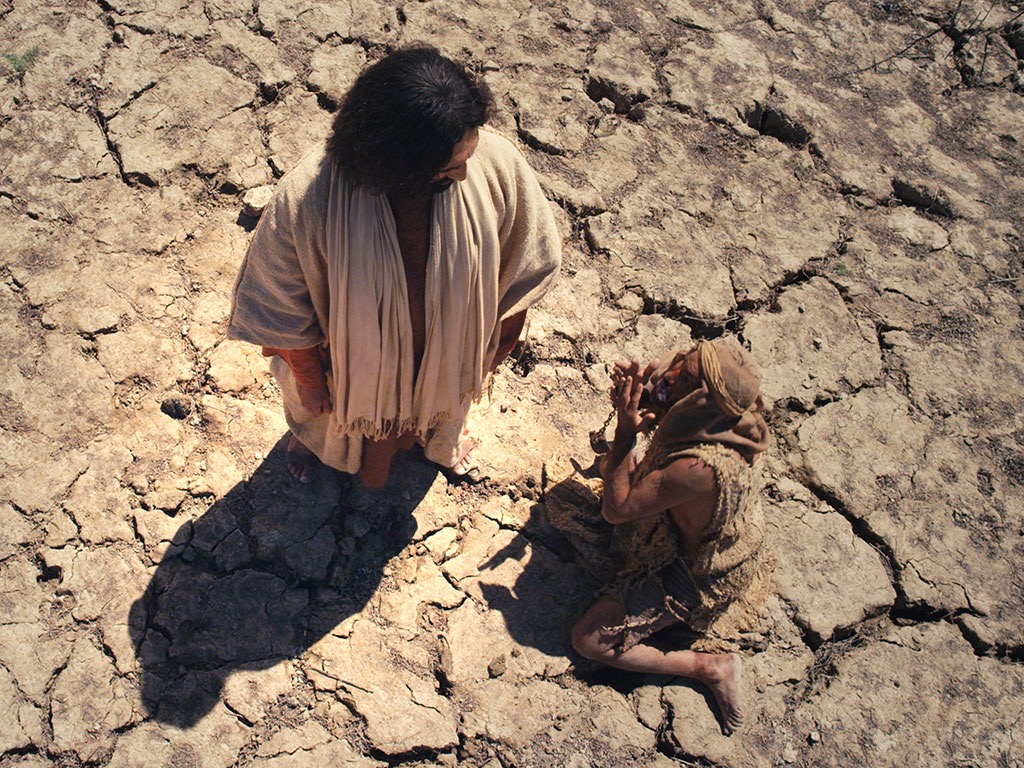 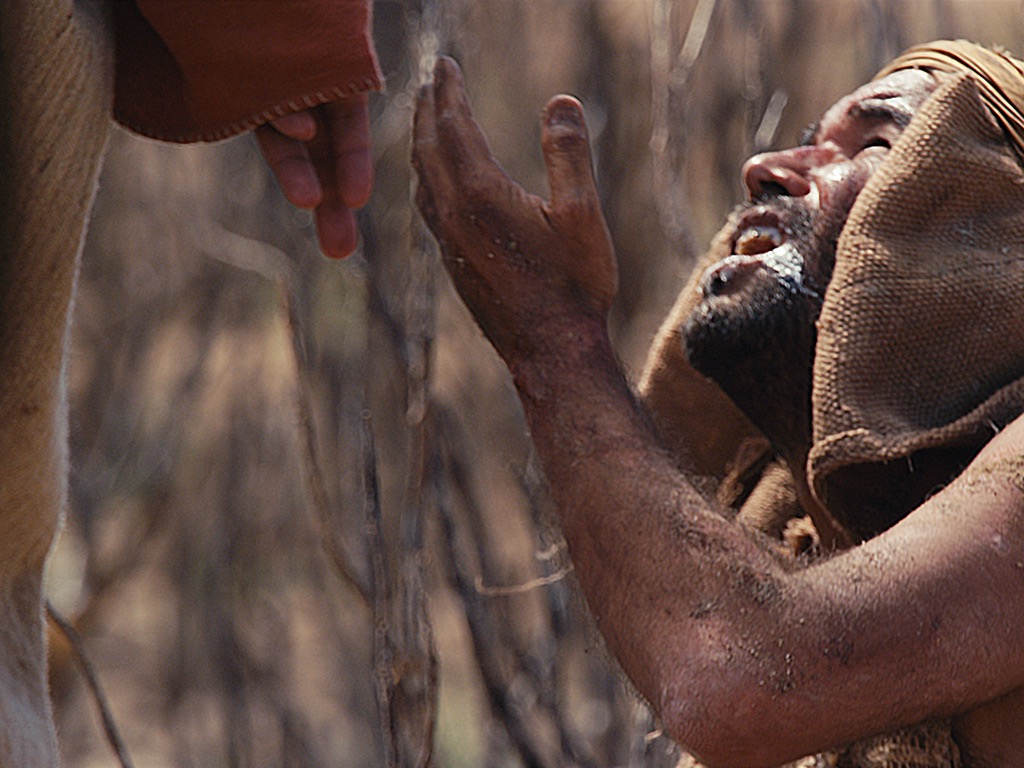 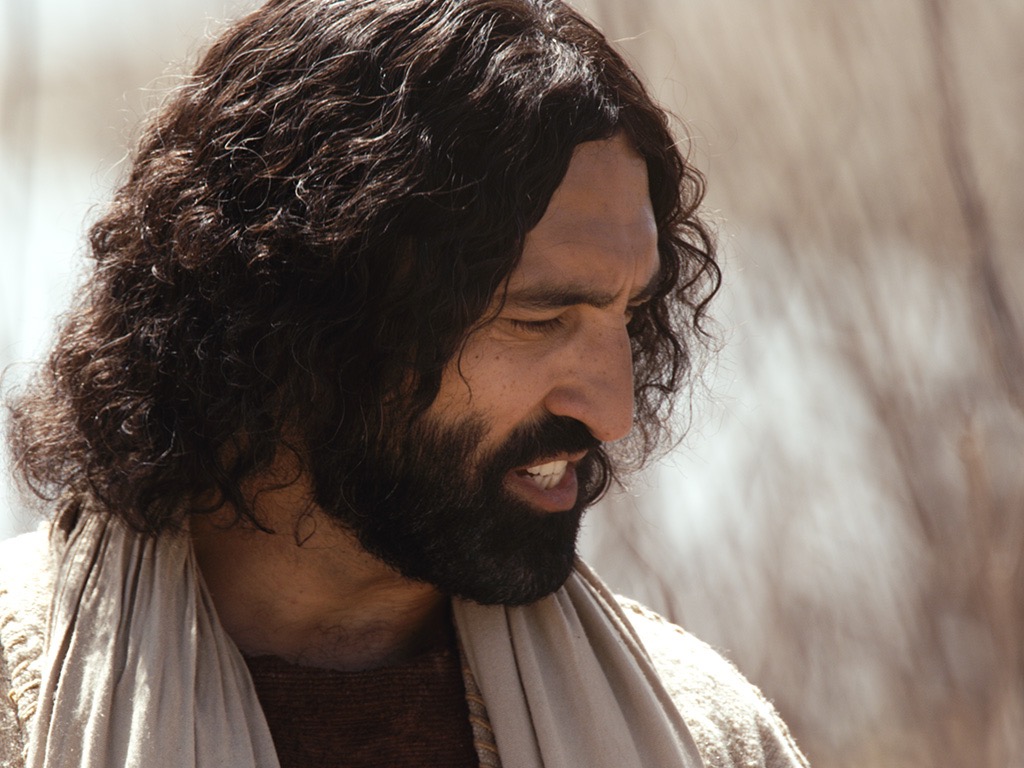 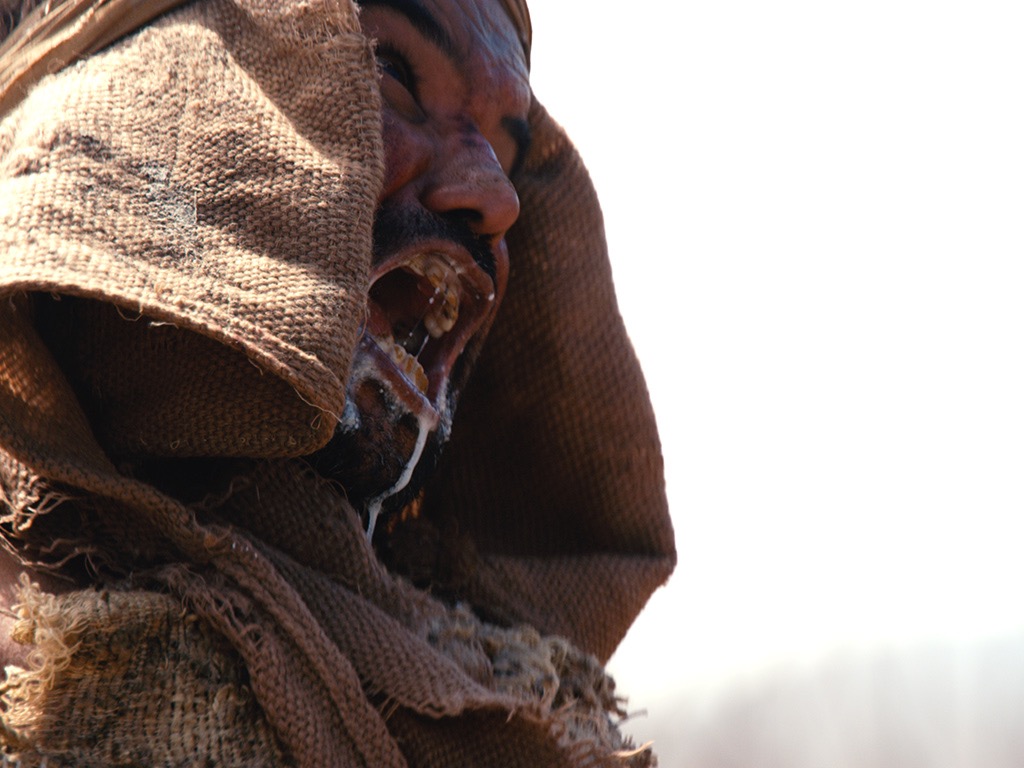 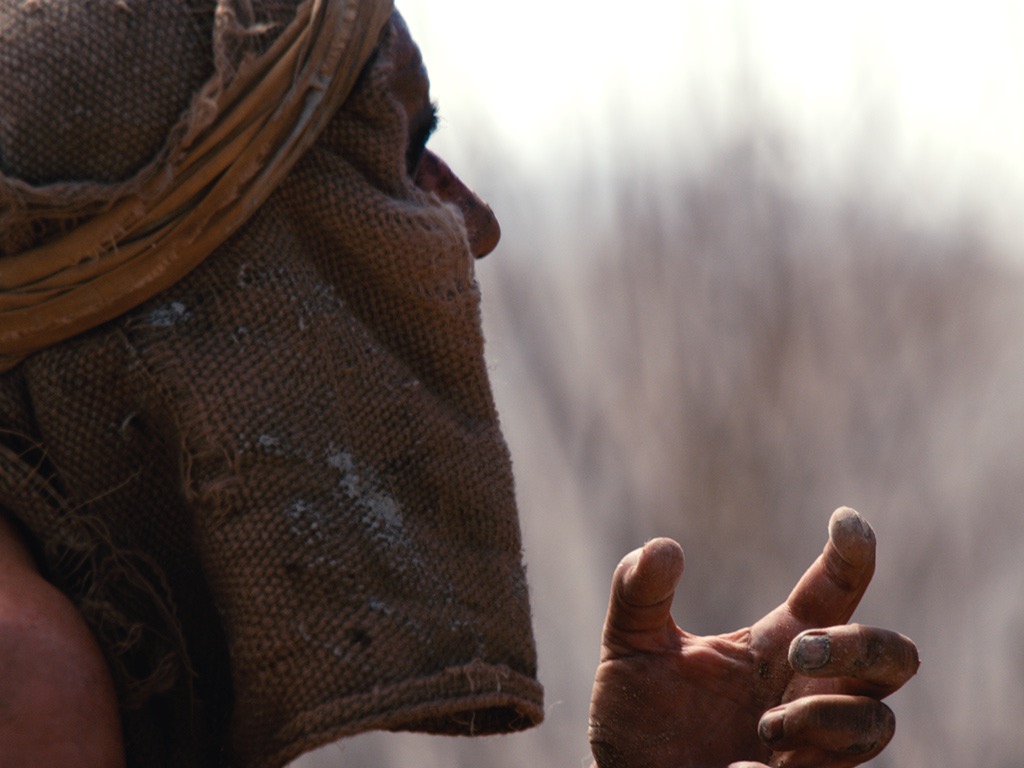 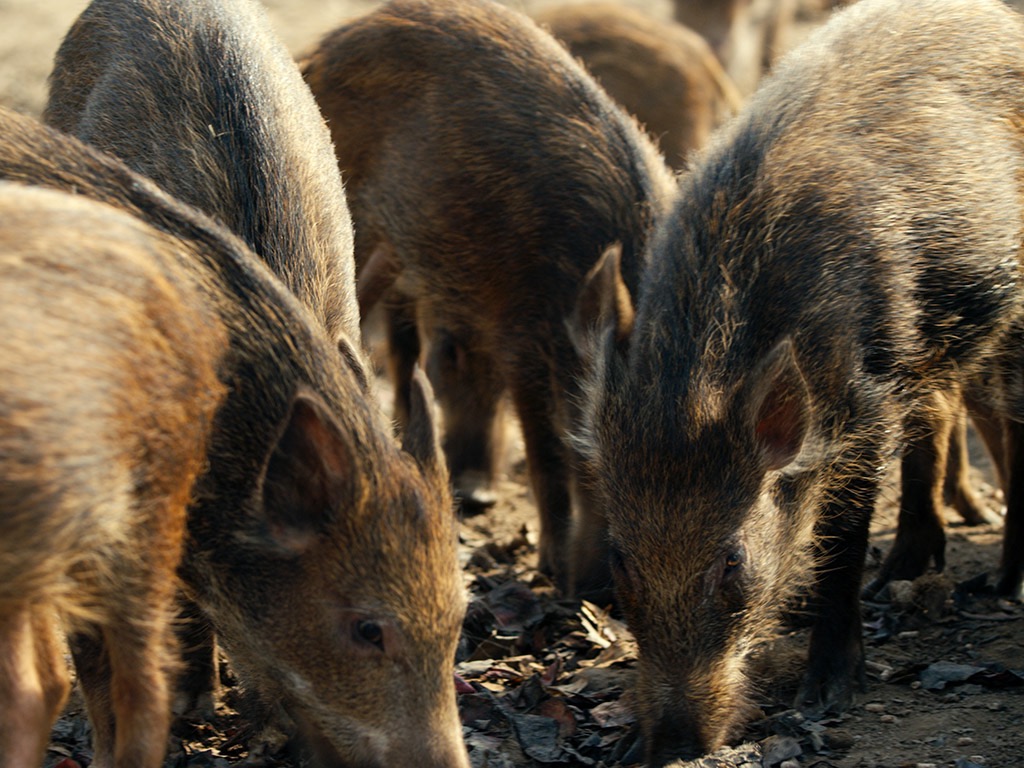 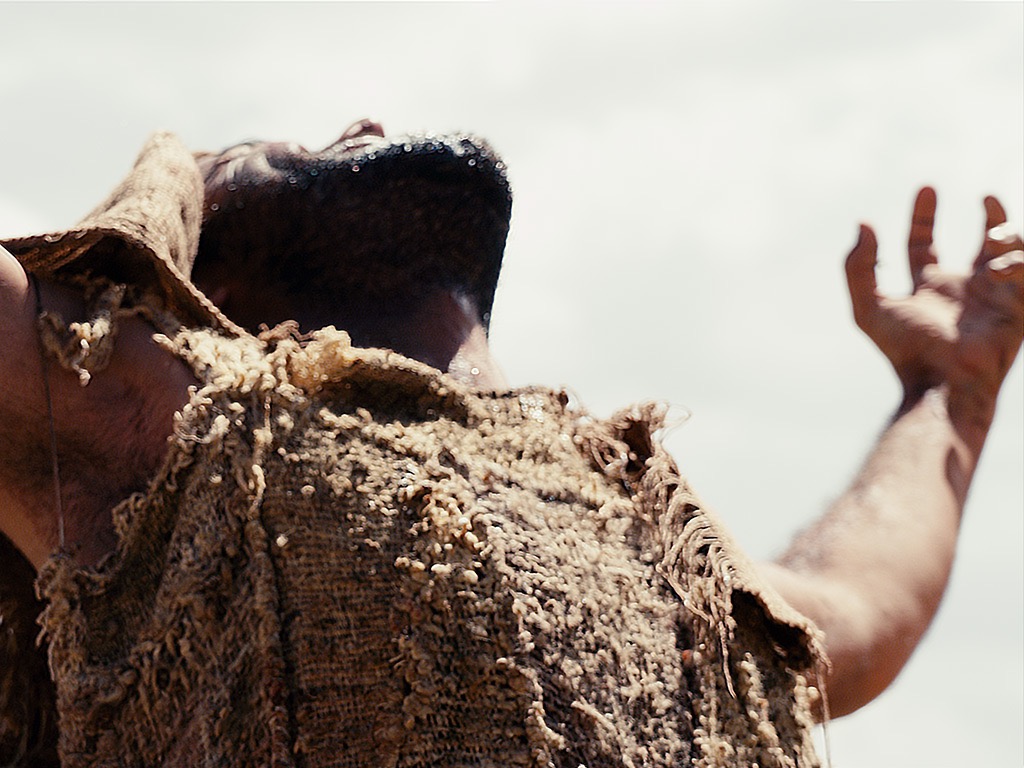 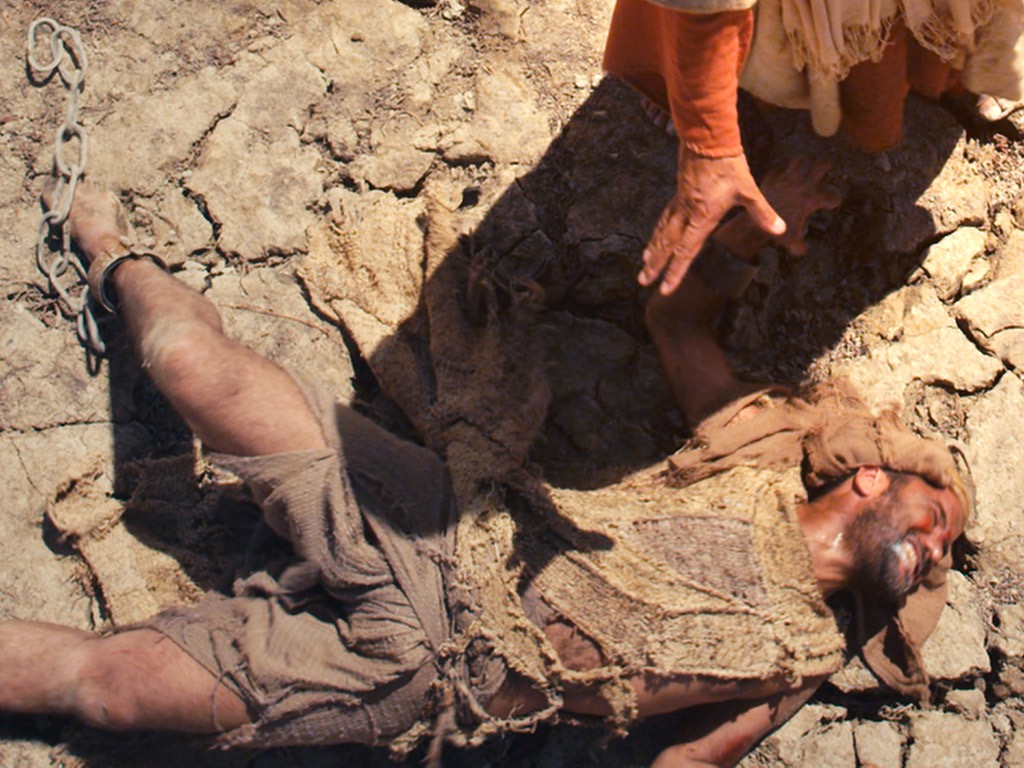 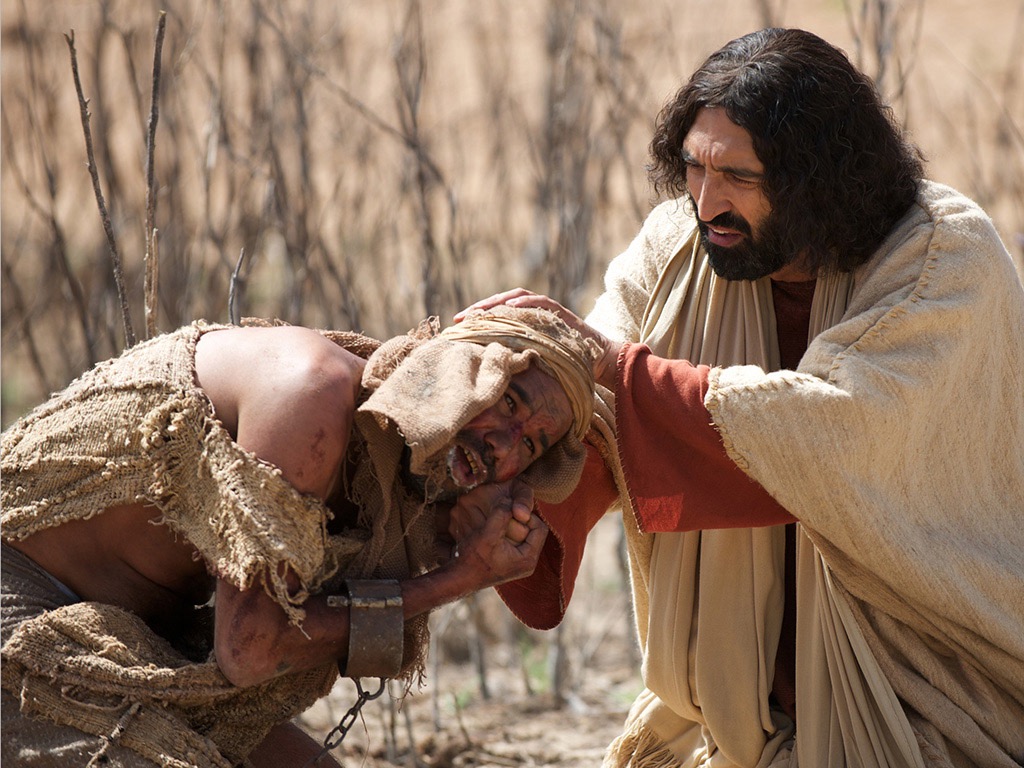 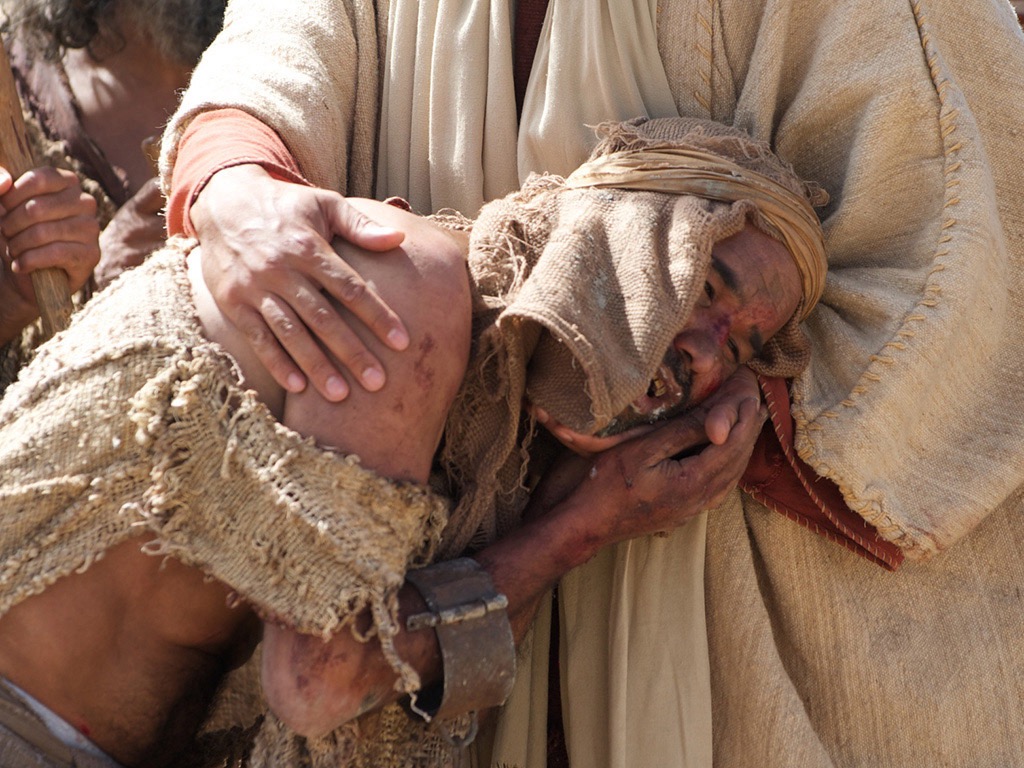 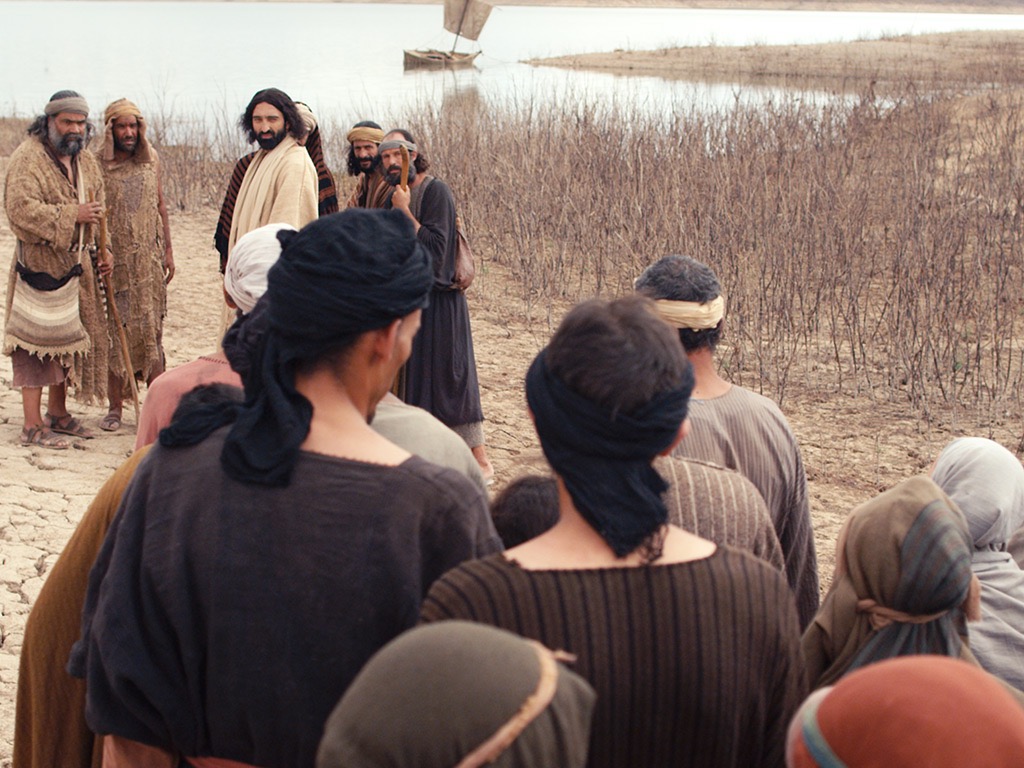 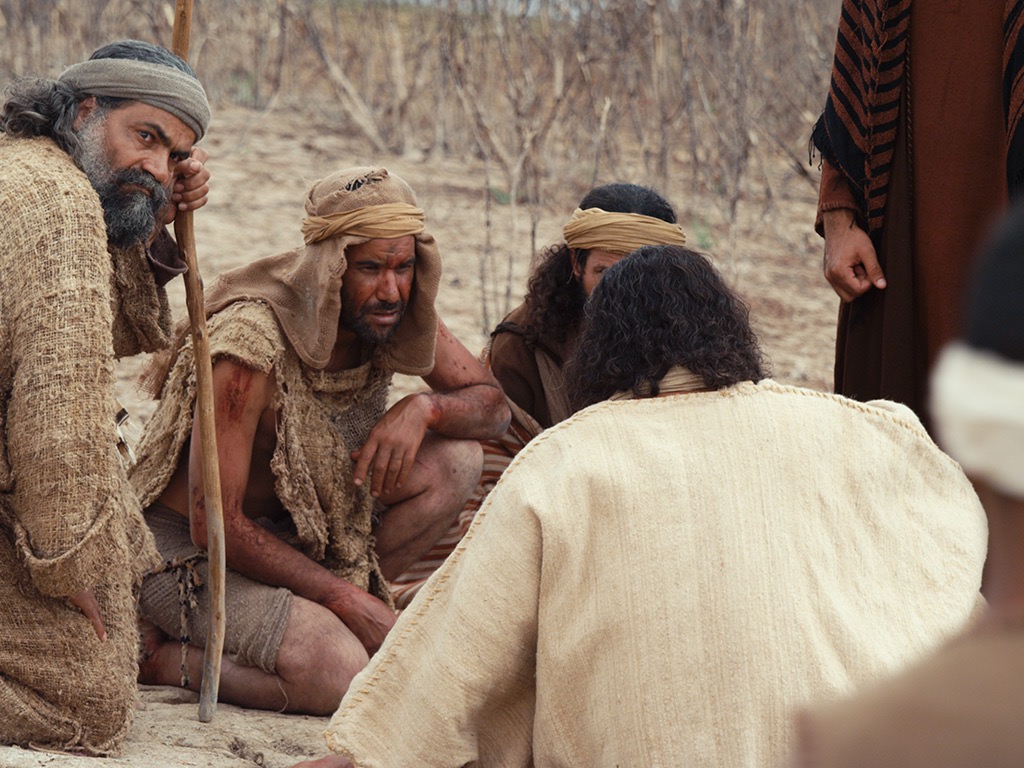 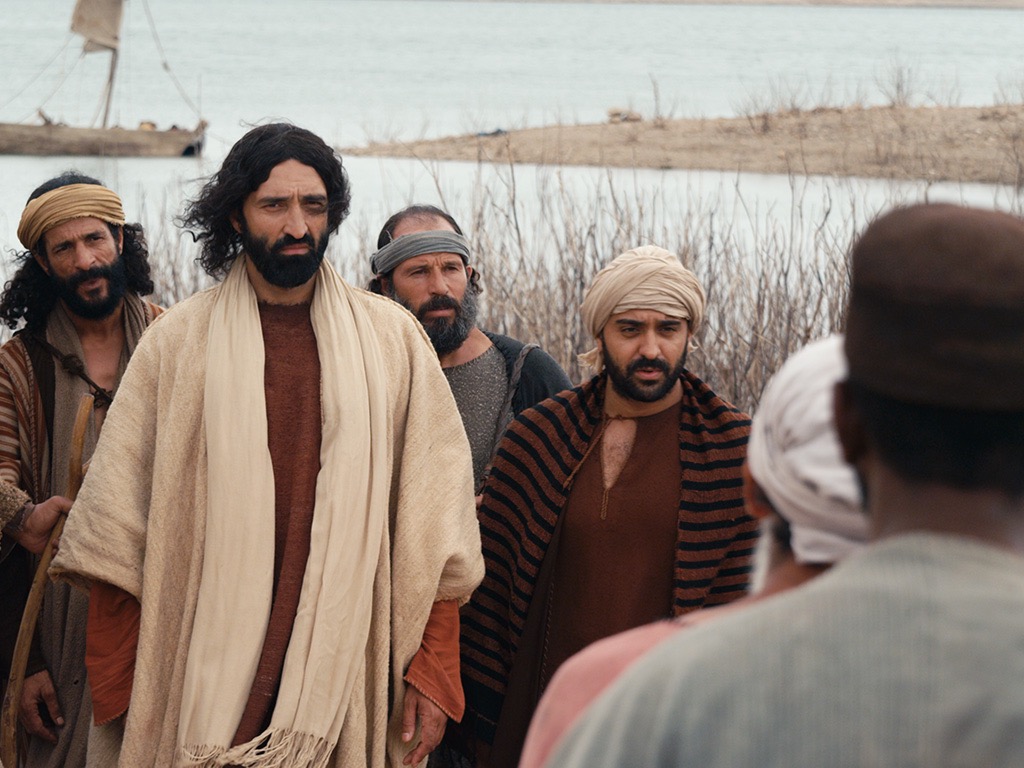 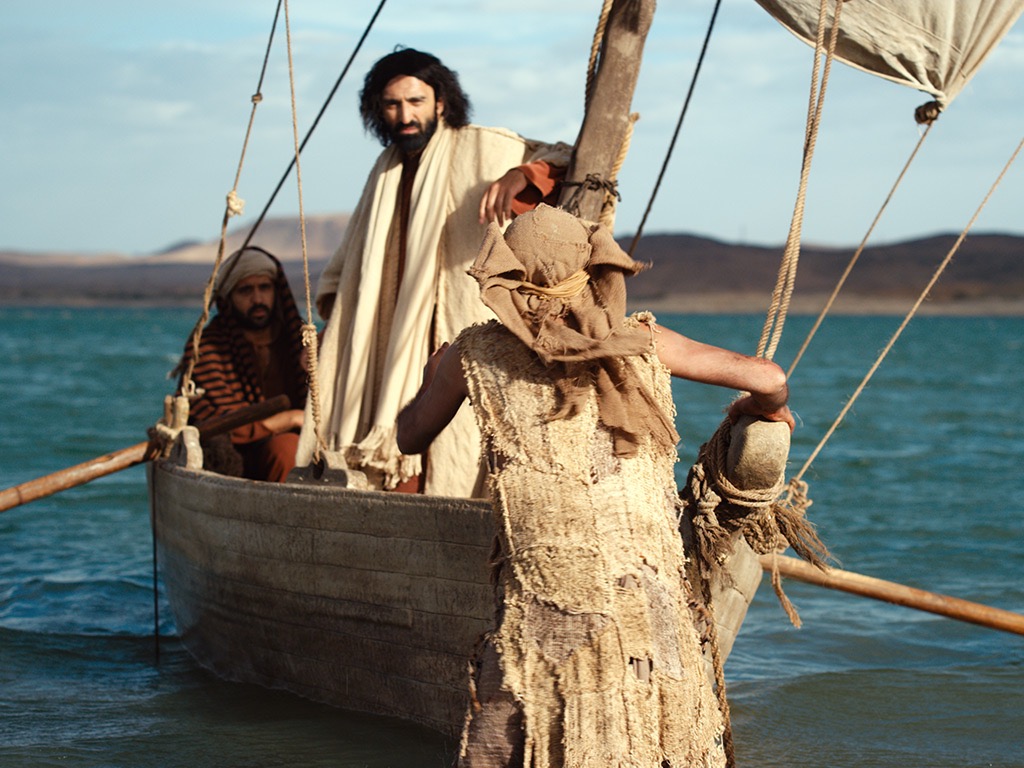 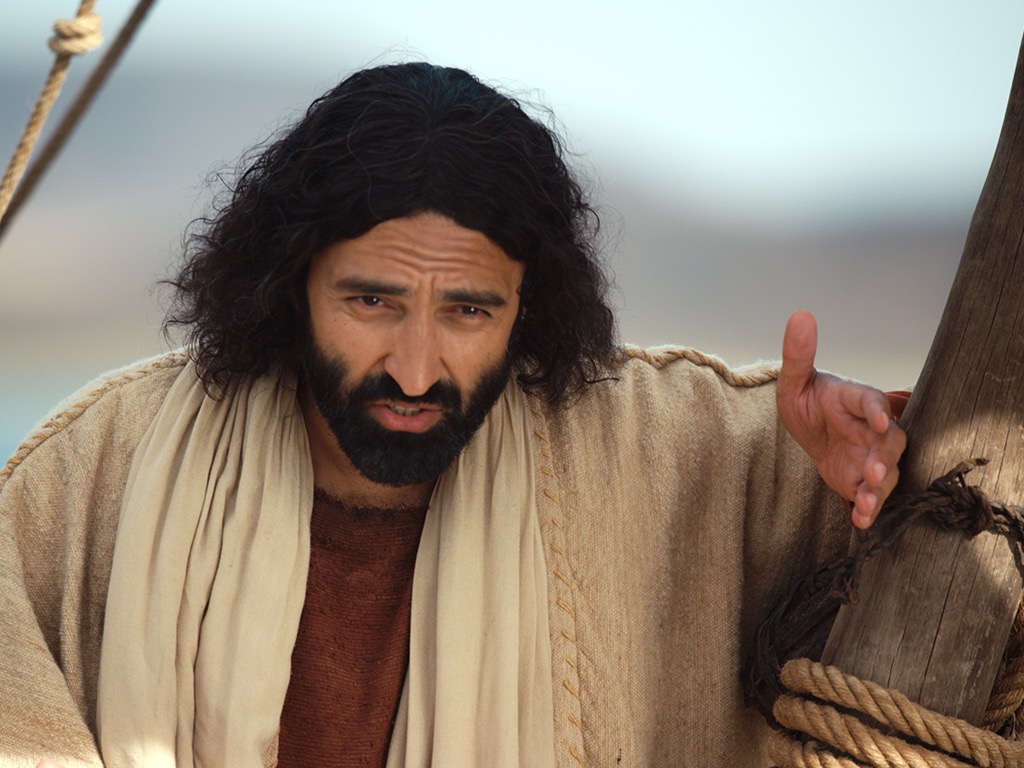 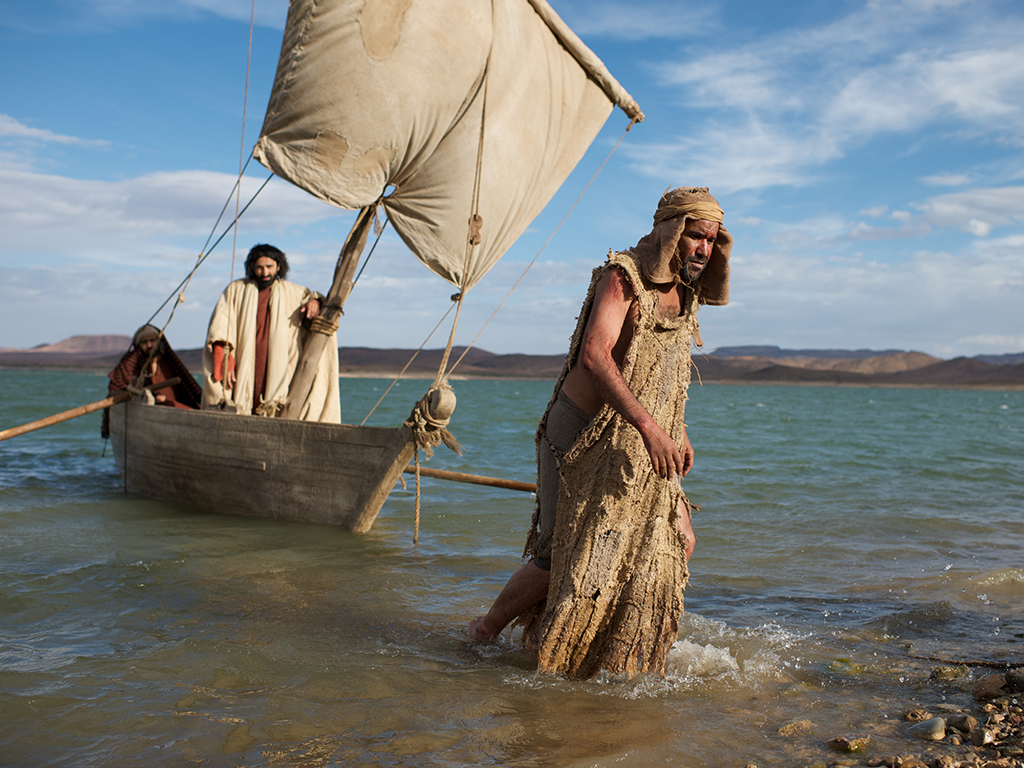 استخدمت بإذن رسمي
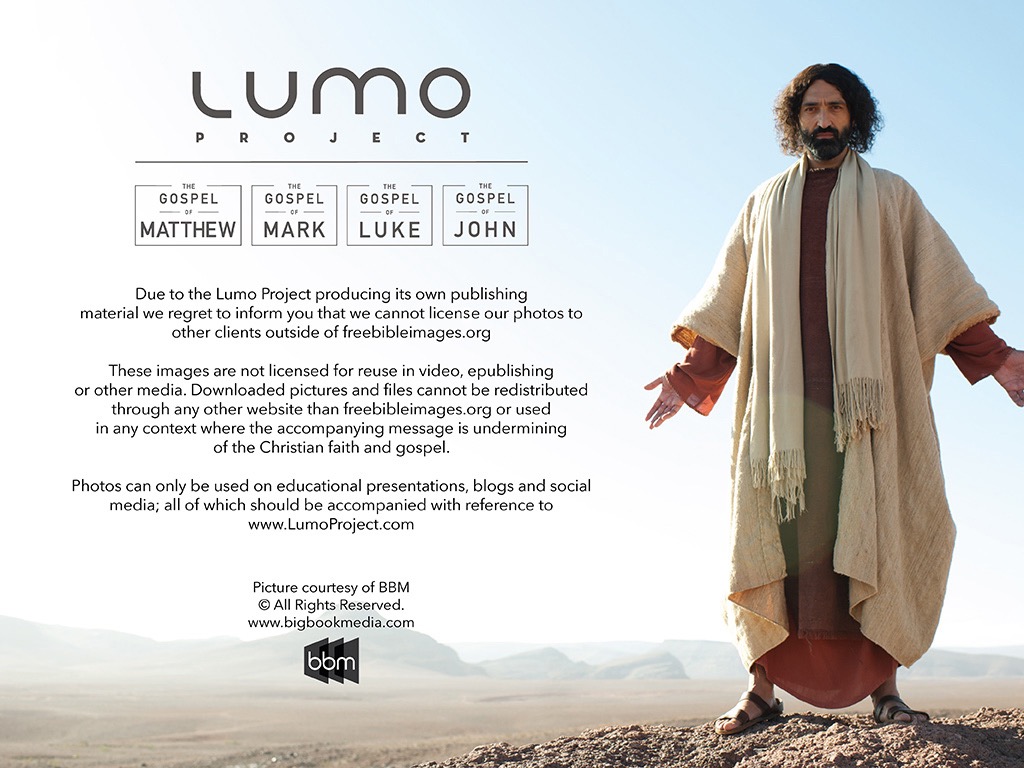 Picture courtesy of BBM© All Rights Reserved.
www.bigbookmedia.com
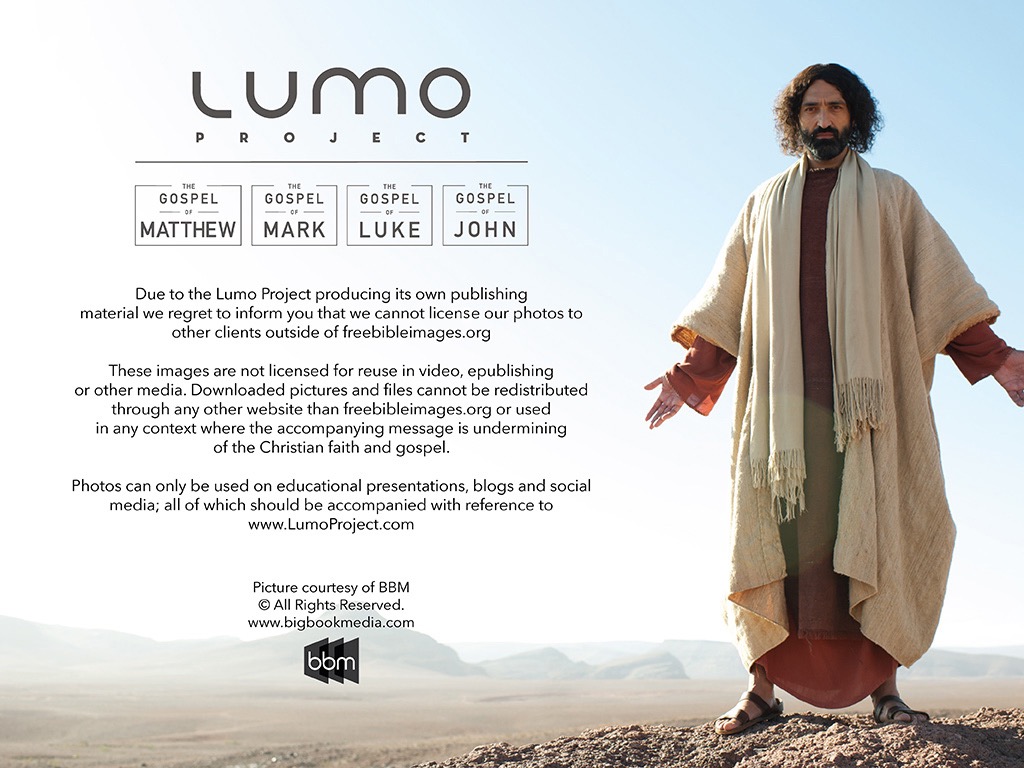 إنجيل


متى
إنجيل 


مرقس
إنجيل


لوقا
إنجيل 
 

يوحنا
نظرًا لإنتاج Lumo لمواد النشر الخاصة به ، نأسف لإبلاغك بأنه لا يمكننا ترخيص صورنا لعملاء آخرين خارج 
freebibleimages.org
هذه الصور غير مرخصة لإعادة استخدامها في الفيديو أو النشر أو الوسائط الأخرى. لا يمكن إعادة توزيع الصور والملفات التي تم تنزيلها من خلال أي موقع ويب آخر غير freebibleimages.org أو استخدامها في أي سياق تؤدي فيه الرسالة المصاحبة إلى تقويض الإيمان المسيحي والإنجيل.
لا يمكن استخدام الصور إلا في العروض التقديمية التعليمية والمدونات ووسائل التواصل الاجتماعي ، وكلها يجب أن تكون مصحوبة بالإشارة إلى 
www.LumoProject.com.
86
الموجز
1. إن مجيء المسيح كخادم يعرّفه على أنه المسيح والإله ولكنه يتلقى ملخصًا موجزًا ​​للغاية من مرقس للوصول بسرعة إلى المحتوى الرئيسي لروايته: خدمته وتضحيته كخادم (1: 1-13).
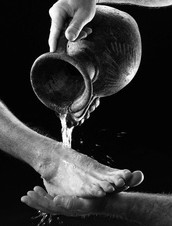 2. تتلقى خدمة المسيح كخادم معارضة، وهو ما يسجله مرقس مع استجابة المسيح لتعليم التلمذة من أجل تشجيع قراءه على توقع الإضطهاد من أجل البر (1: 14-10: 52).
المدن العشر وأرض عبر الأردن
89
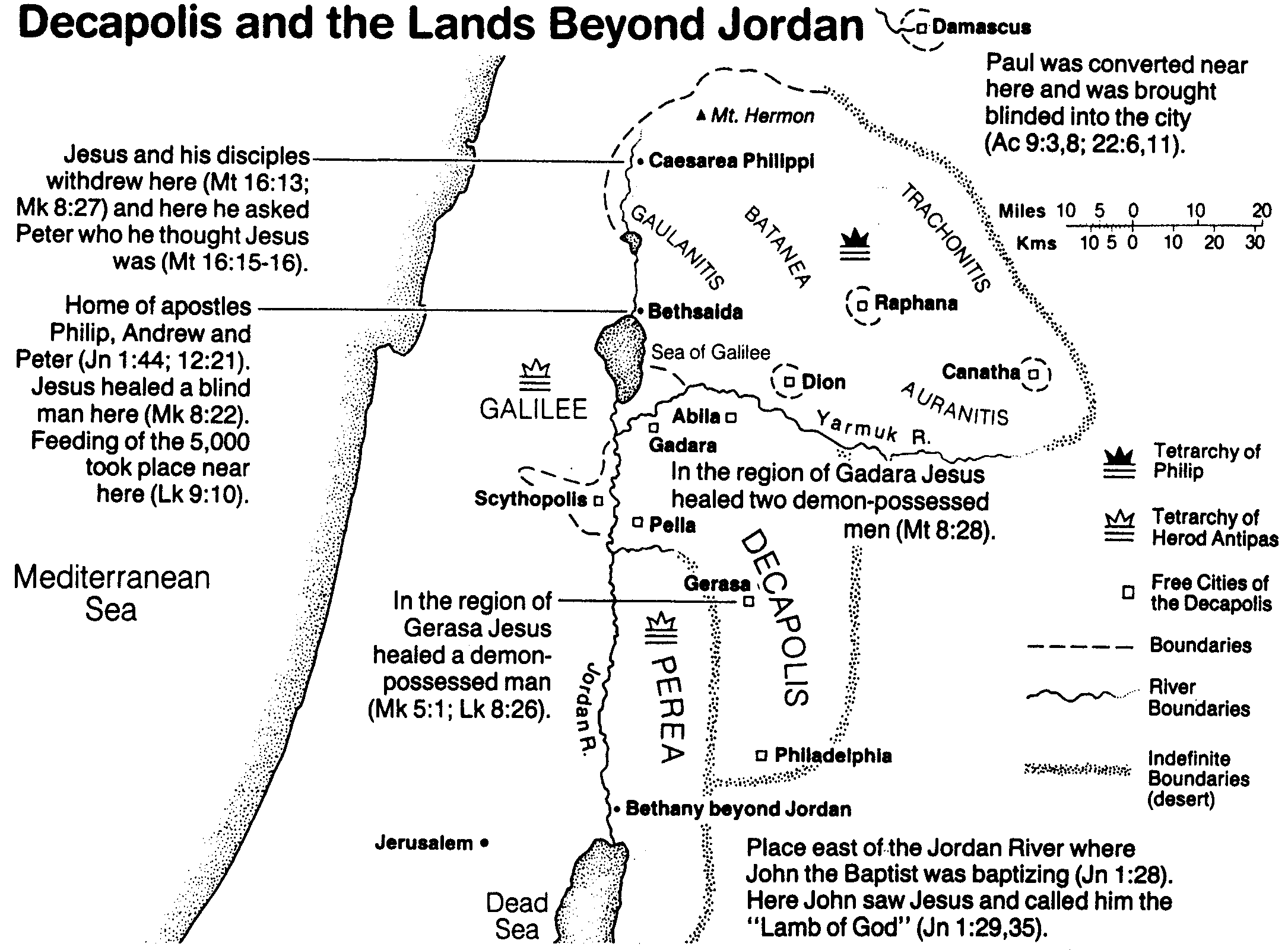 低加坡里和约旦之外的土地
89
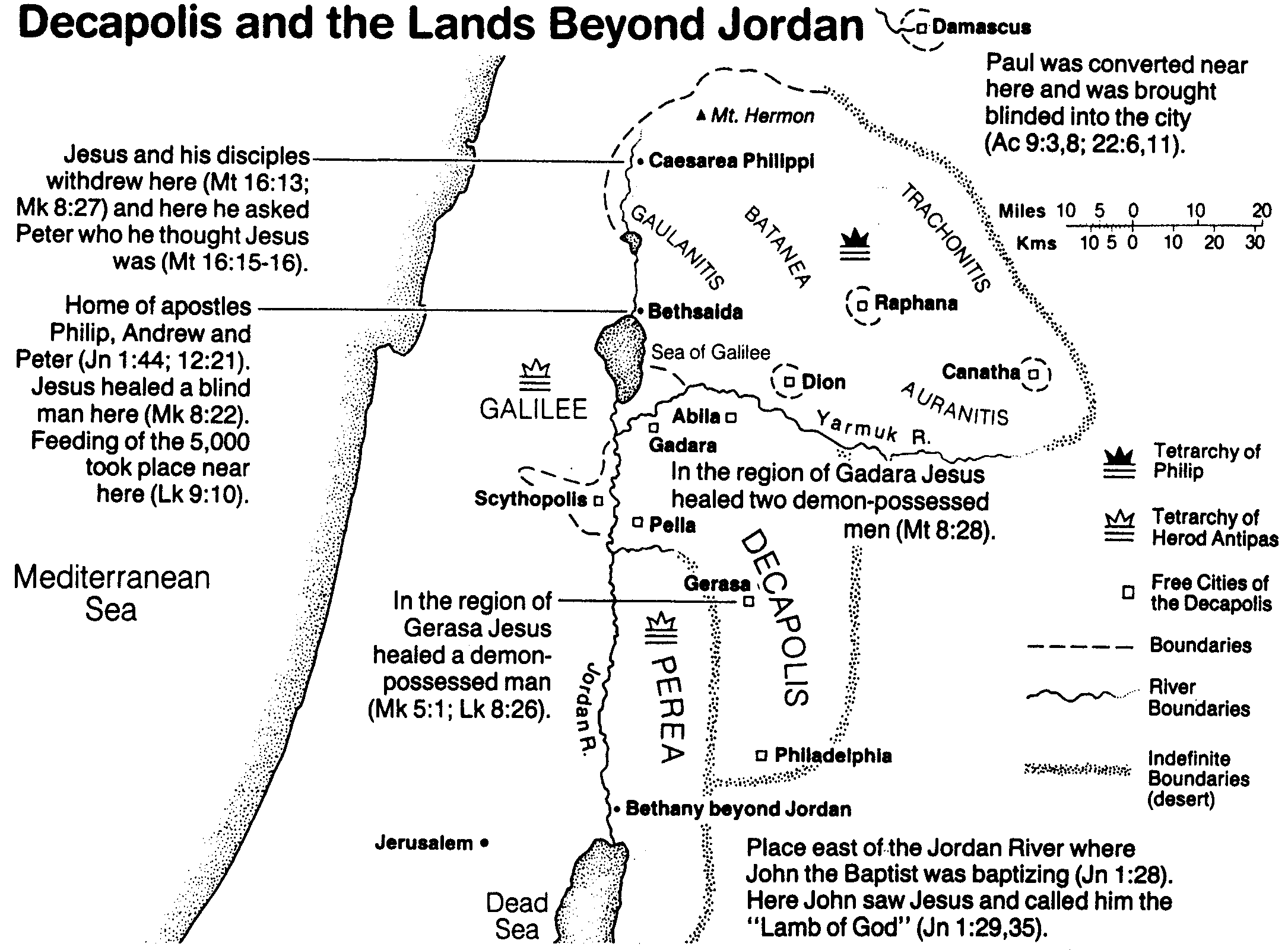 大马士革
保罗在这附近转身，被蒙蔽到城里(使徒9:3,8;22:6,11)
黑门山
耶稣和他的门徒撤出了这里(马太16:13;马可8:27)在这里他问彼得他认为耶稣是谁(马太16:15-16
凯撒利亚腓立比
毕
戈兰高地
士
大
使徒菲利普，安德鲁和彼得的家(约翰1:44;12:21).耶稣在这里治好了一个盲人(马可8:22).在这附近进行了在这附近进行了喂养5000人事件(路加9:10)
毕士大
加利利海
迪翁
加利利
阿比拉
雅莫
科河
菲利普的分层结构
乌姆盖斯
在乌姆盖斯地区，耶稣医治了两名被恶魔附身的男子(马太8:28)
锡索波利斯
希律安提帕的分层结构
派拉
低
地中海
加
杰拉什
自由的低加坡里城市
在杰拉萨耶稣地区治愈了恶魔附身的人(马可5:1;路加8:26)
坡
边界
里
河流边界
约旦河
希腊
非拉铁非
无限边界（沙漠）
在约旦以外的伯大尼
耶路撒冷
在约旦河东岸，施洗约翰施洗。(约翰1:28)约翰在这里看到耶稣，称他为“上帝的羔羊”(约翰1:29,35)
死海
89
مقاطعات صور وصيدون
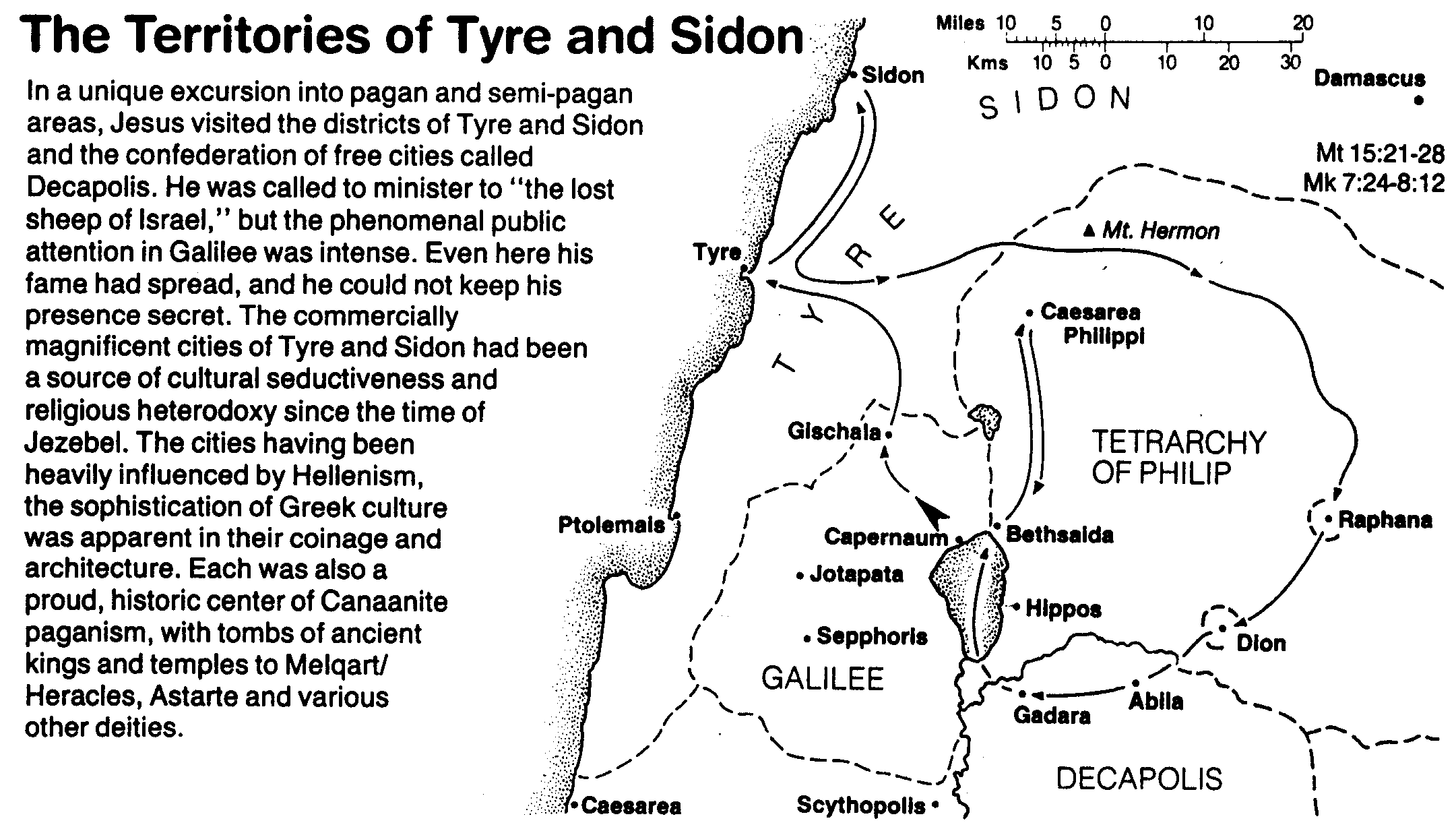 في رحلة فريدة من نوعها إلى المناطق الوثنية وشبه الوثنية، زار يسوع مناطق صور وصيدون واتحاد المدن الحرة المسمى ديكابوليس. لقد تم استدعاؤه لخدمة "خراف إسرائيل الضالة"، لكن الاهتمام العام الهائل في الجليل كان شديدًا. وحتى هنا انتشرت شهرته، ولم يتمكن من إخفاء وجوده. كانت مدينتا صور وصيدون الرائعتان تجاريًا مصدرًا للإغراء الثقافي والبدعة الدينية منذ زمن إيزابل.
بعد أن تأثرت المدن بالهيلينية، كان تطور الثقافة اليونانية واضحًا في عملاتها وهندستها المعمارية. وكانت كل واحدة منها أيضًا مركزًا تاريخيًا فخورًا للوثنية الكنعانية، حيث تضم مقابر الملوك القدماء ومعابد ميلقرت/هرقل. عشتروت والعديد من الآلهة الأخرى.
كتاب الموارد المرئية للكتاب المقدس، ١٨٩
Slides on مرقس 6
اضطهاد مدينة المسيح له
الروح القدس
الرجال باللون الأبيض
مريم
يوسف
النساء باللون الأصفر
يوسف
سمعان
أخت 2
يسوع
يعقوب
يهوذا
أخت 1
أليس هذا هو النجار ابن مريم وأخو يعقوب ويوسي ويهوذا وسمعان أو ليست أخواته ههنا عندنا فكانوا يعثرون به (مرقس 6: 3)
[Speaker Notes: LC-03-Opposition-34
NS-02-Mark1-9-slide 233
NS-20-James-49
NS-26-Jude 74]
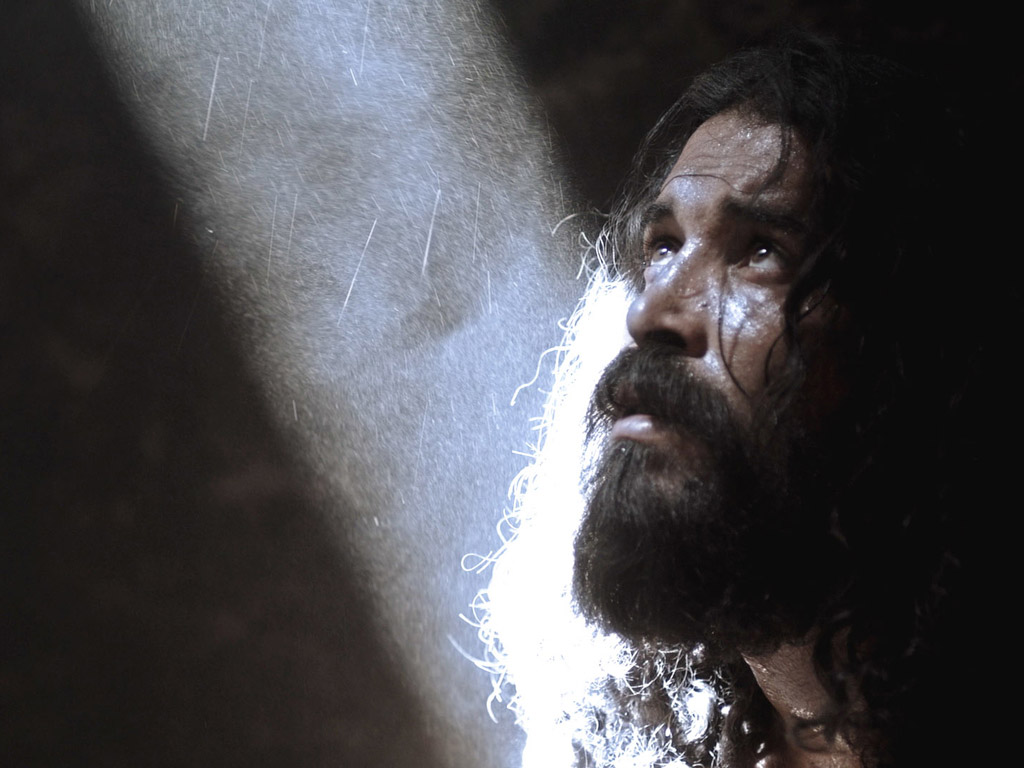 يوحنا المعمدان
في السجن
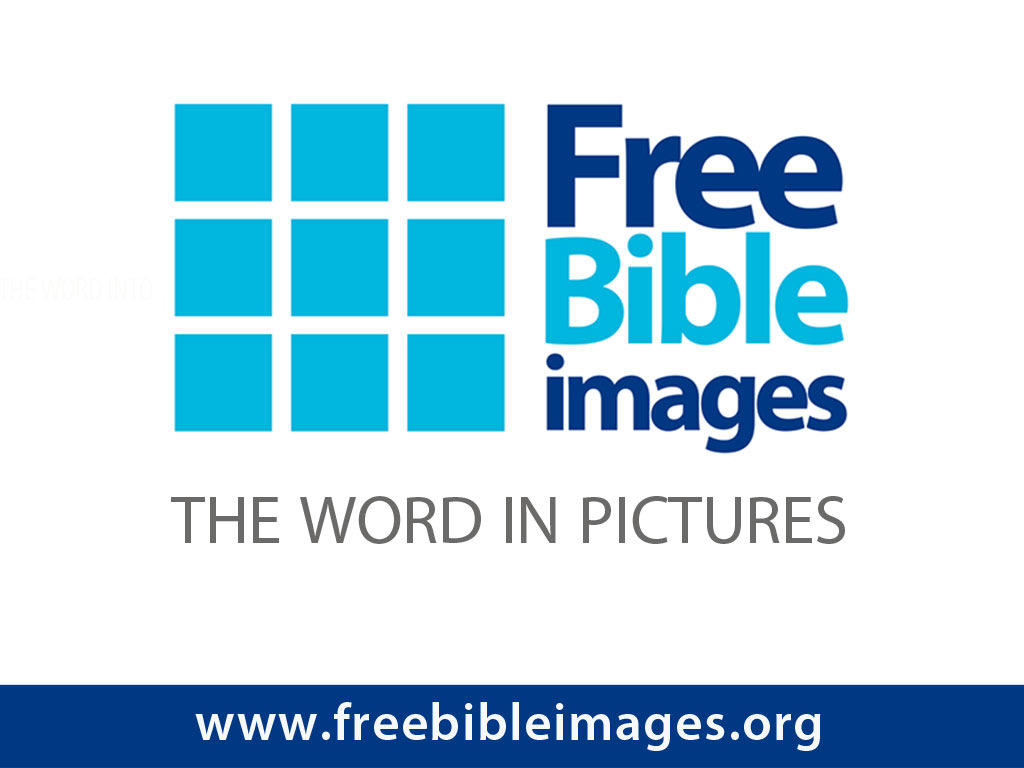 صور   كتابية   مجانية
متى 14: 1-12
مرقس 6: 14-29
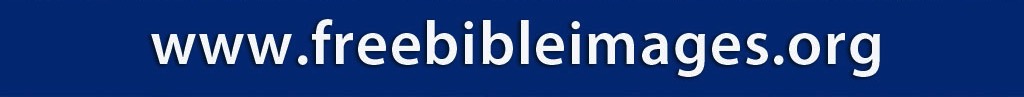 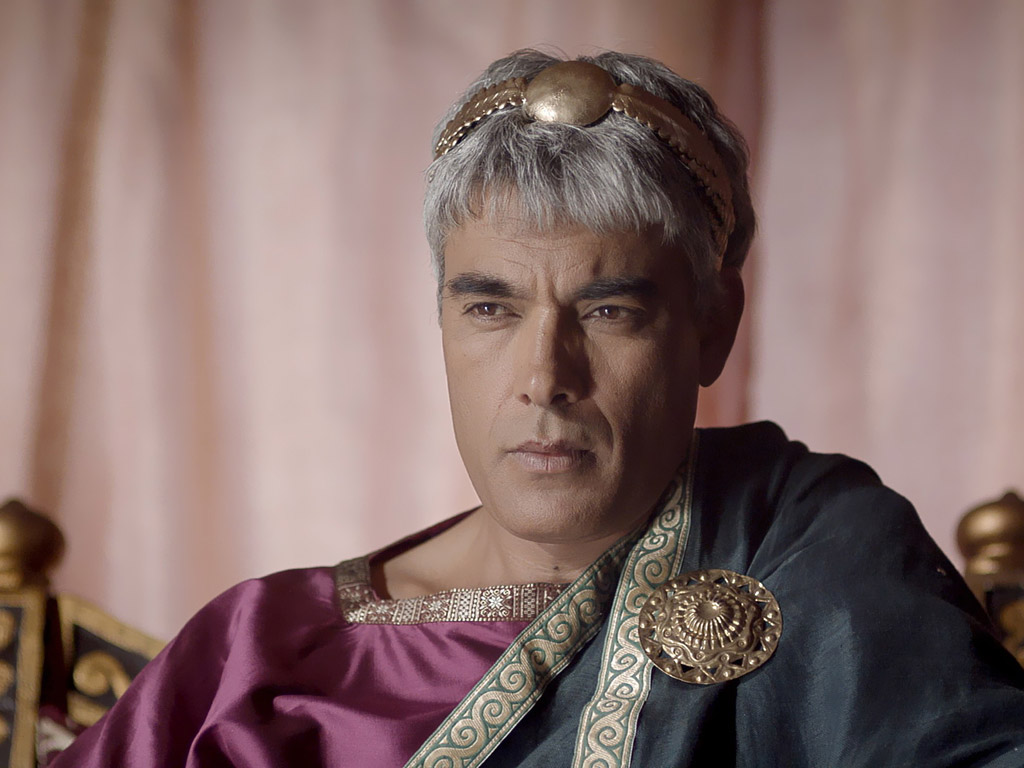 عارض هيرودسُ يسوعَ
لكنَّ يسوع أكَّد شرعيَّته بواسطة ثلاث معجزات
(مرقس 6: 14-56).
[Speaker Notes: عارض هيرودسُ يسوعَ، لكنَّ يسوع أكَّد شرعيَّة شخصه بواسطة ثلاث معجزات (مرقس 6: 14-56).]
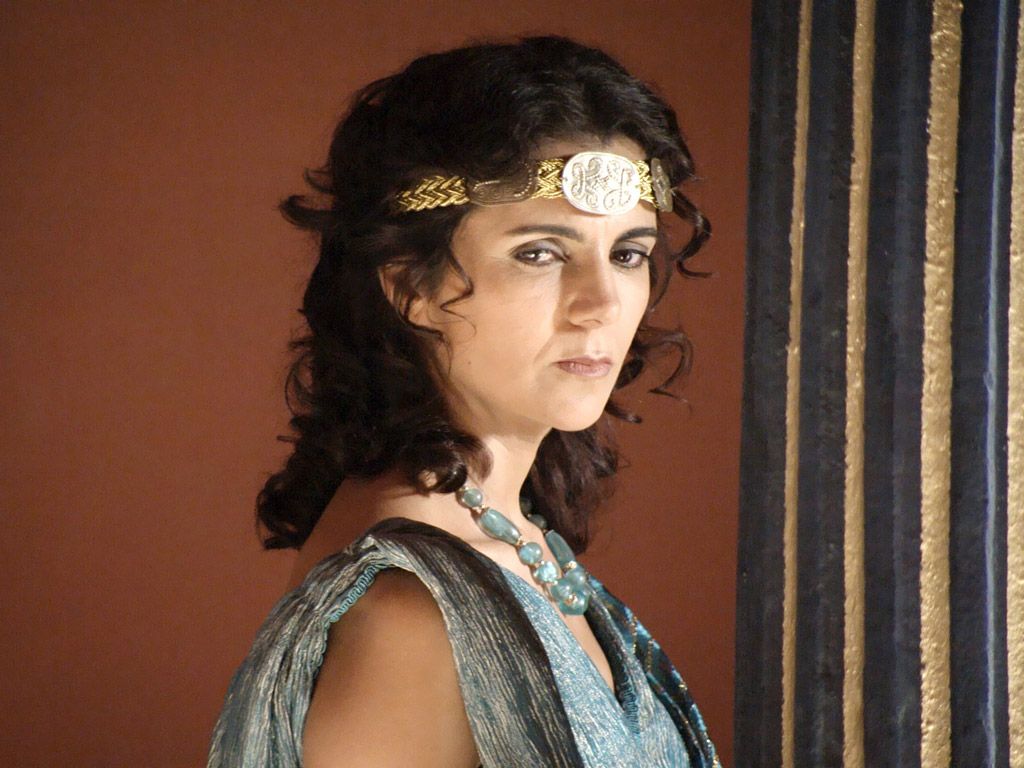 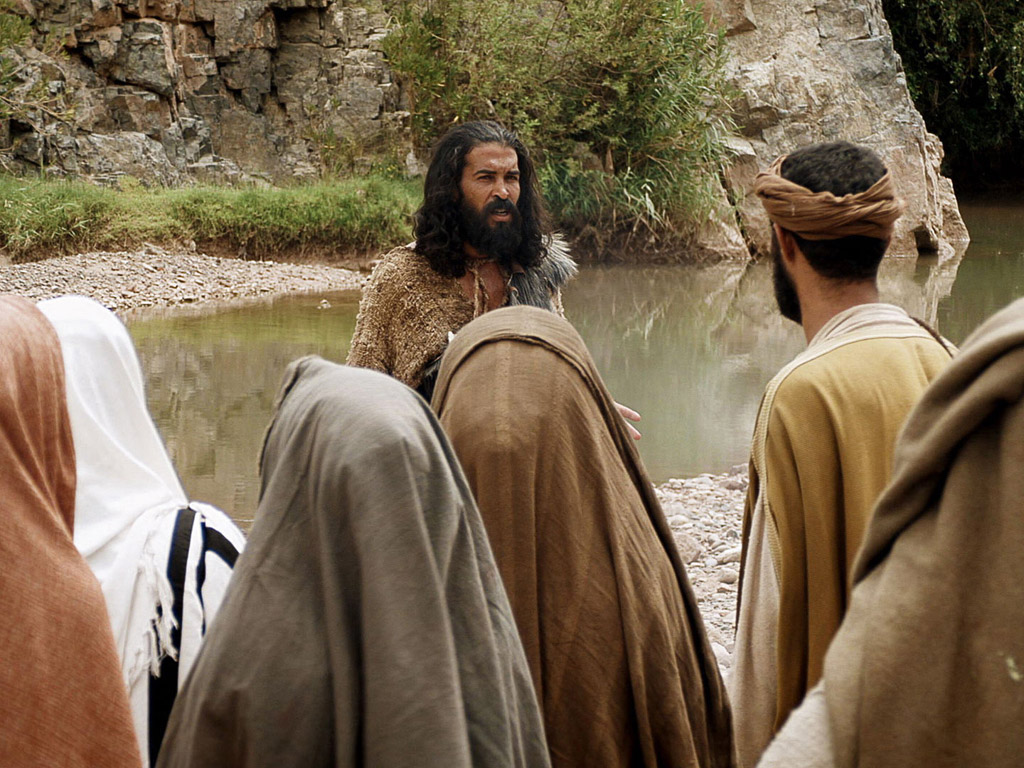 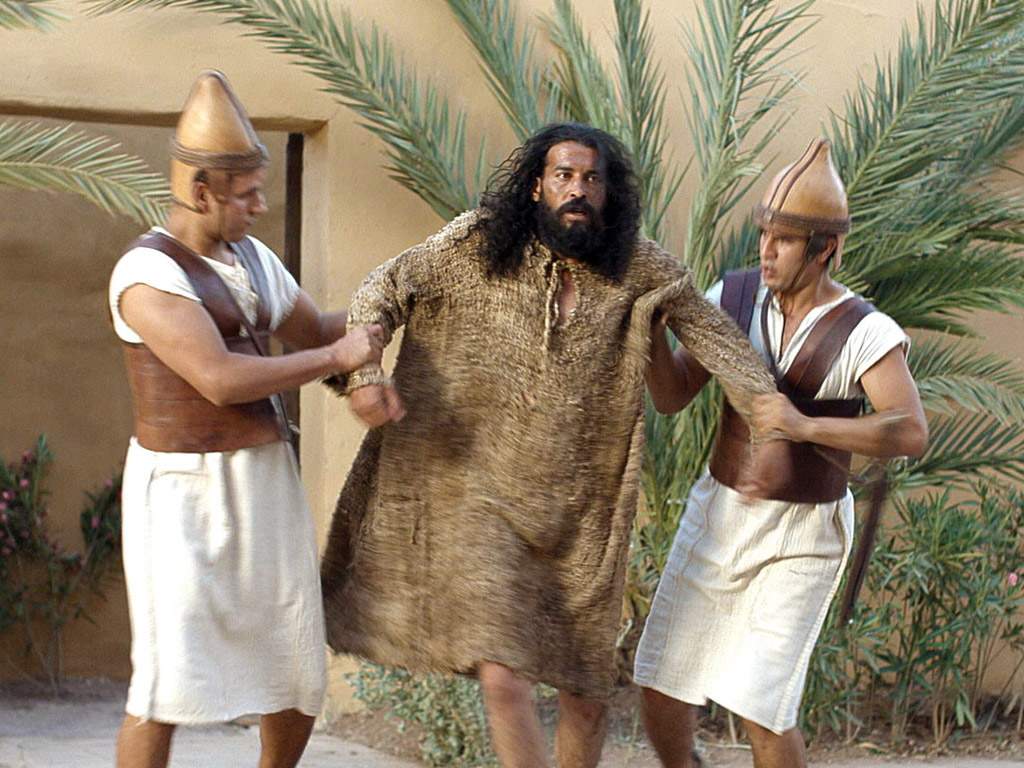 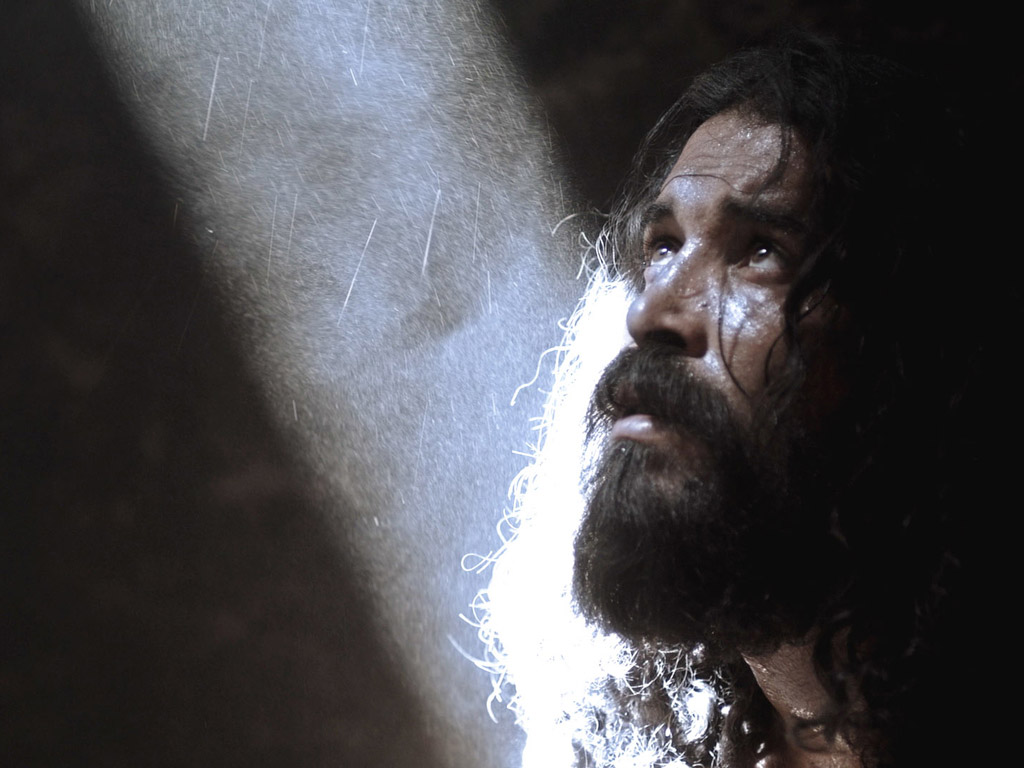 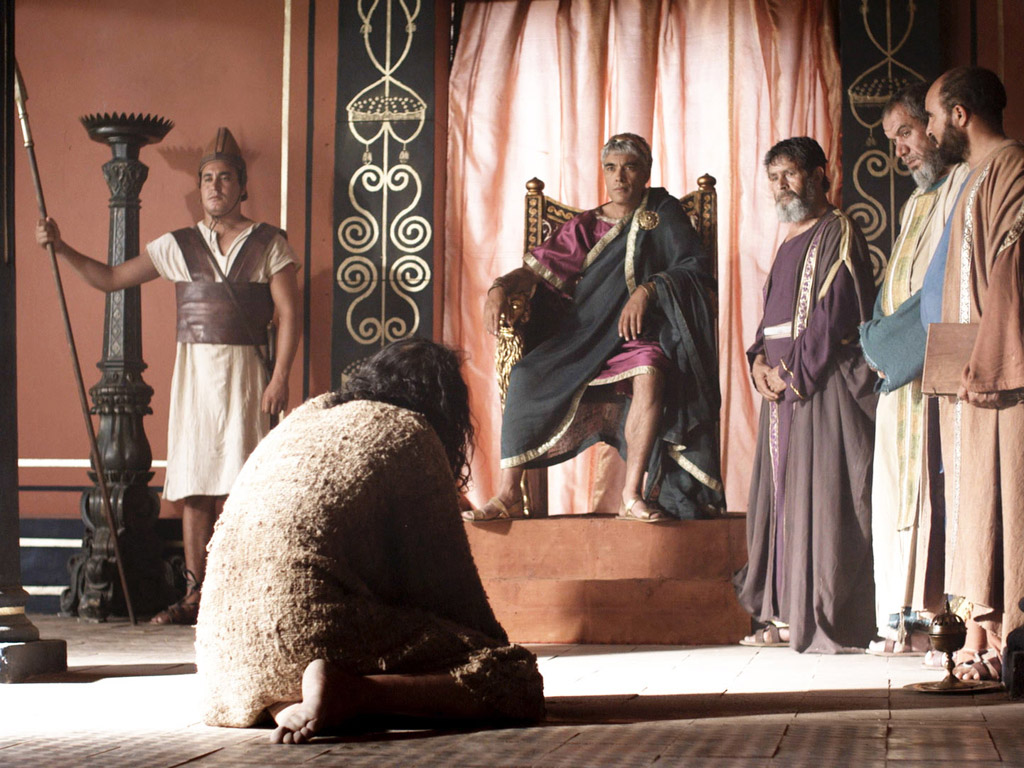 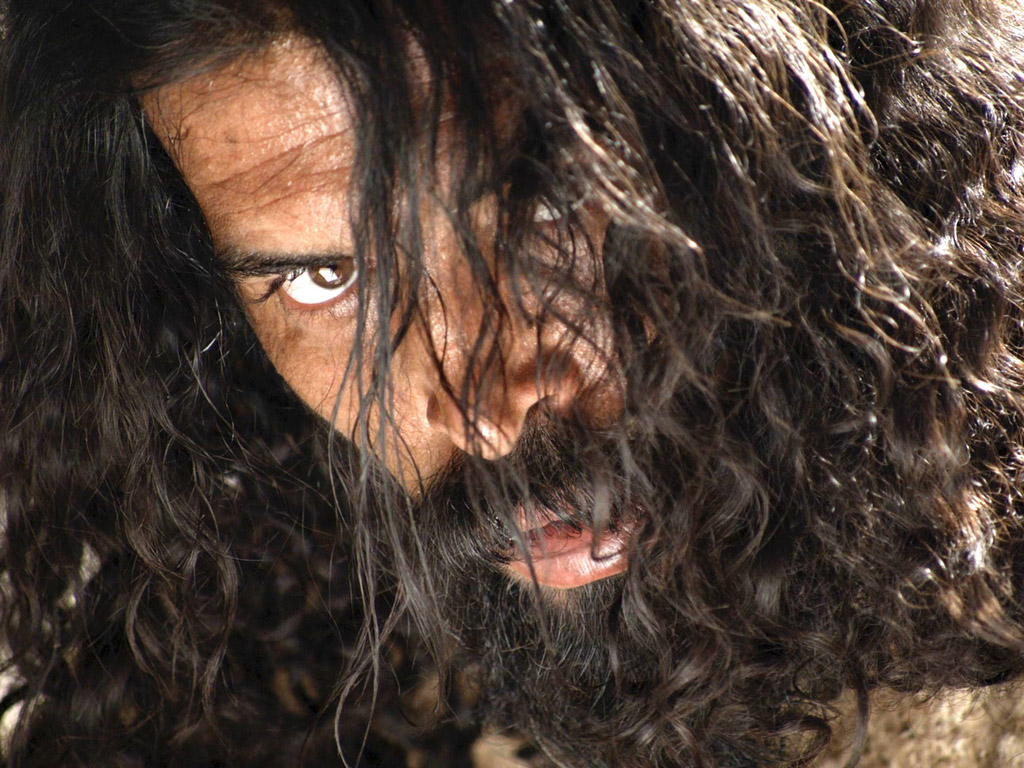 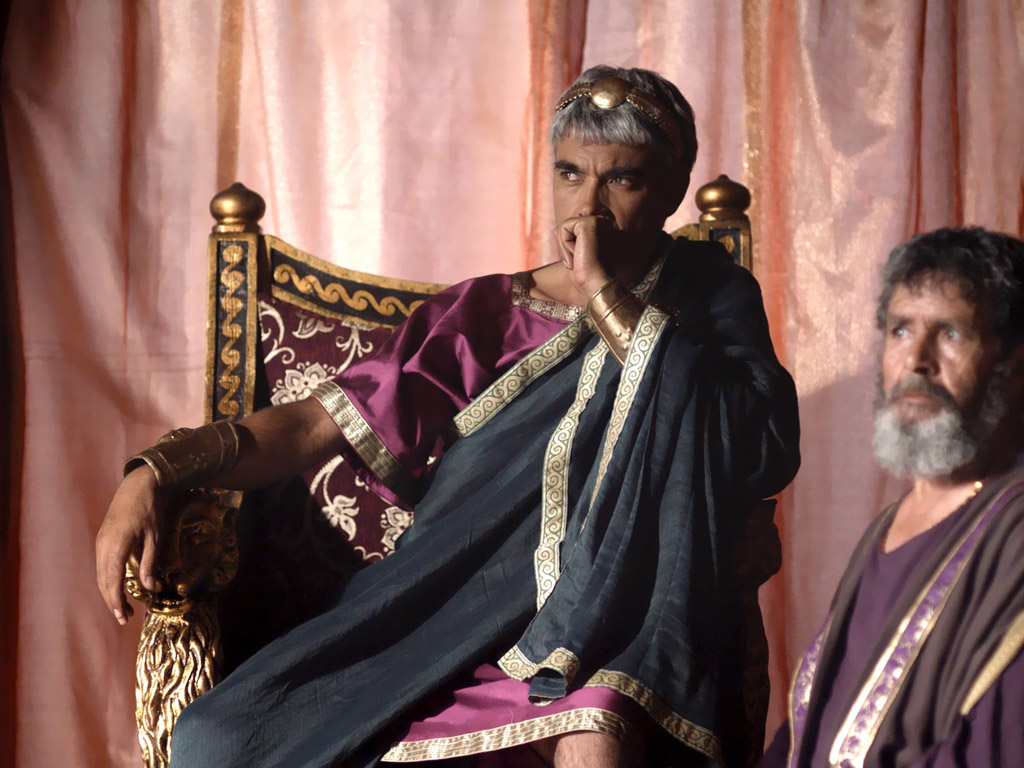 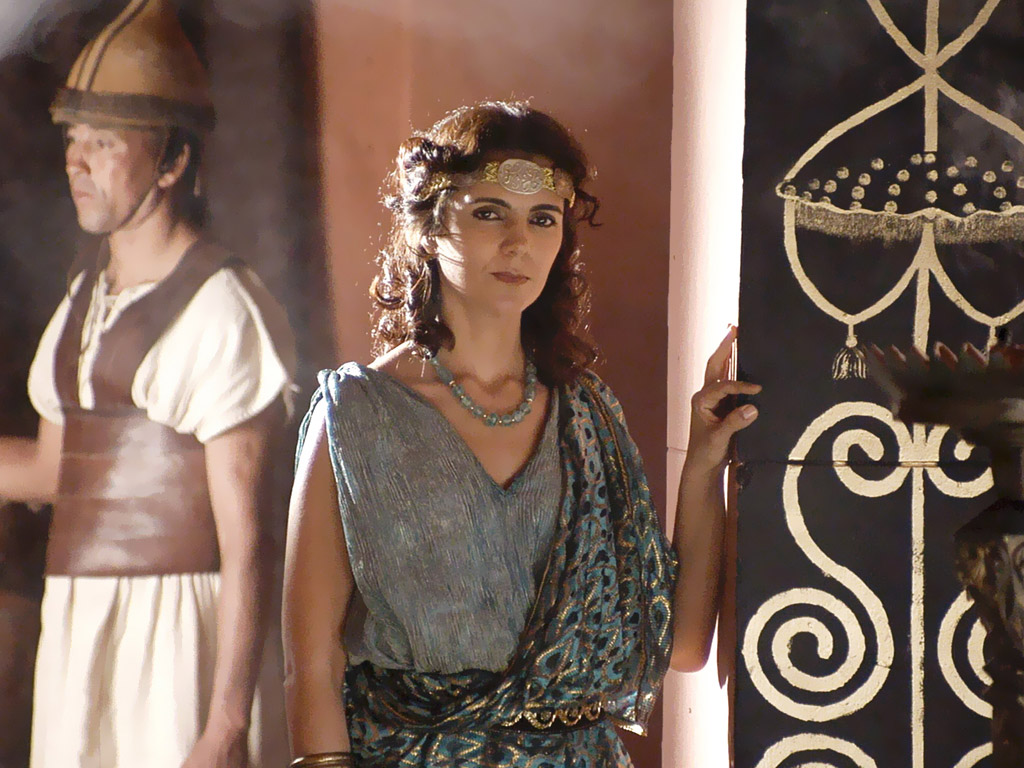 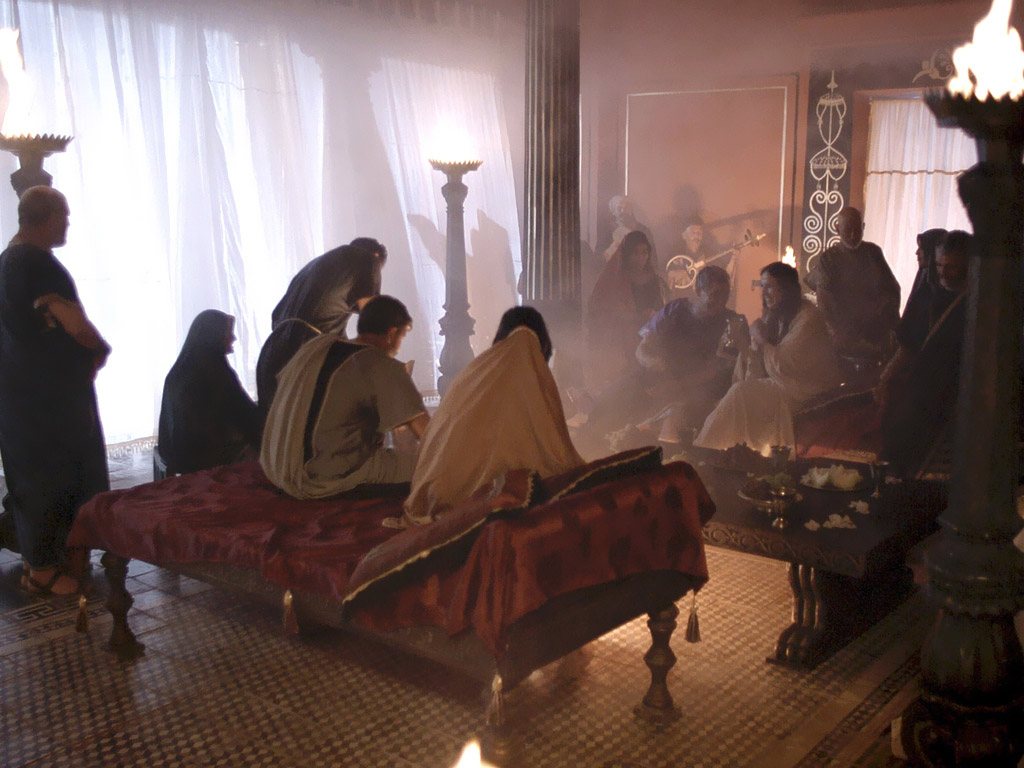 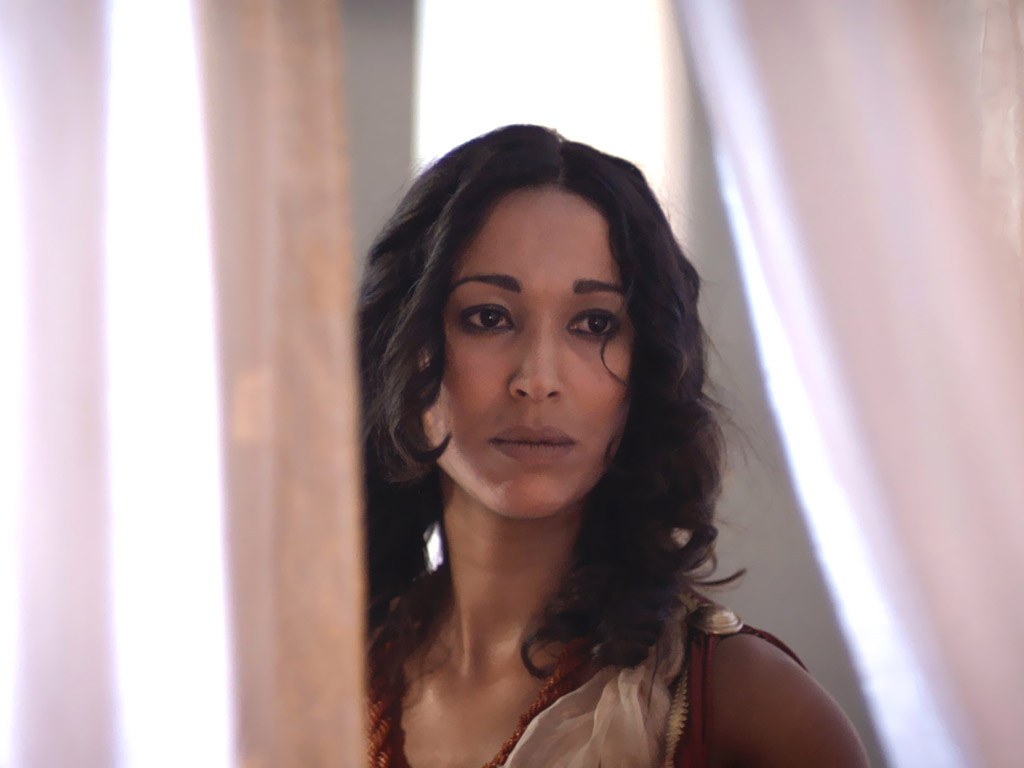 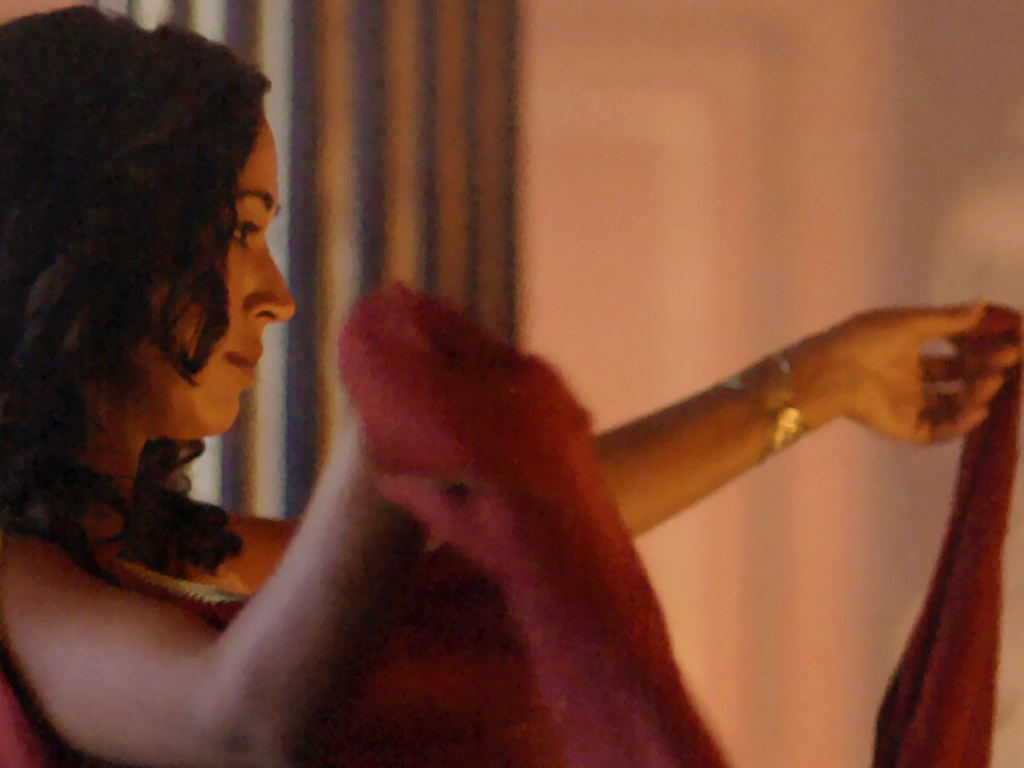 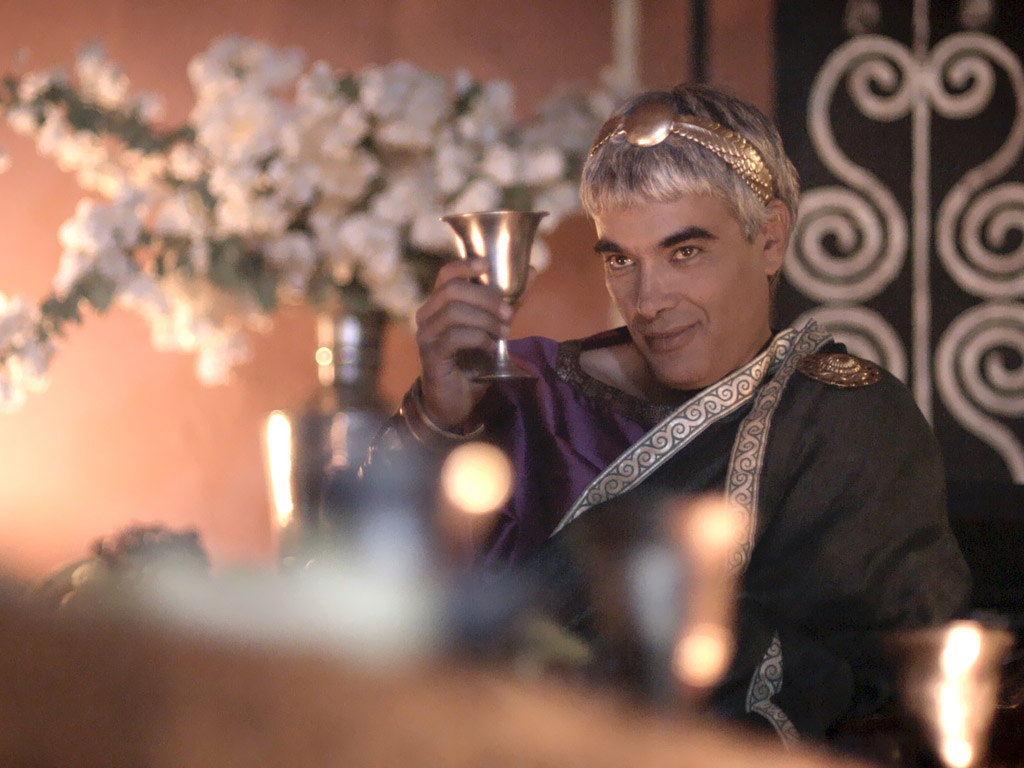 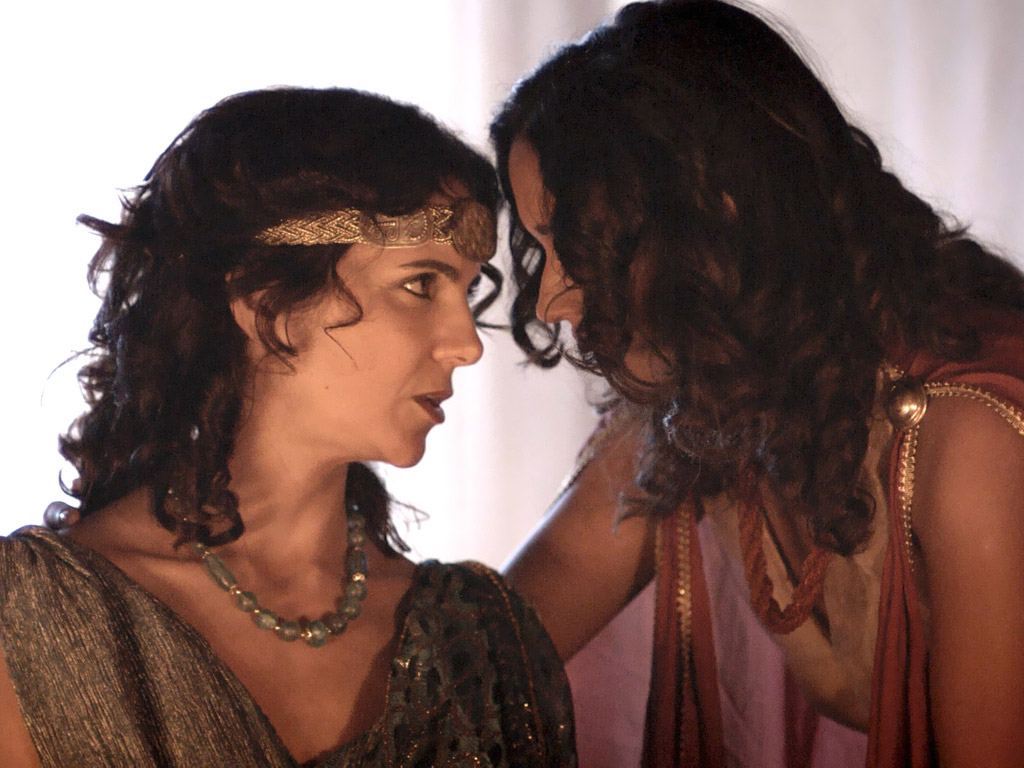 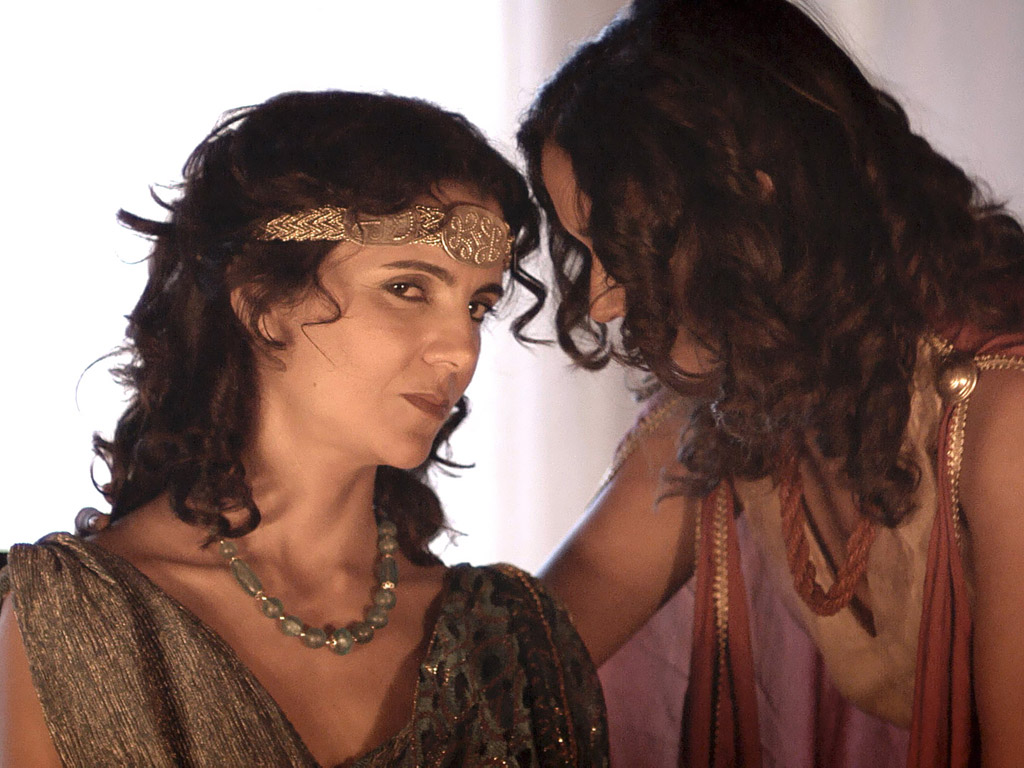 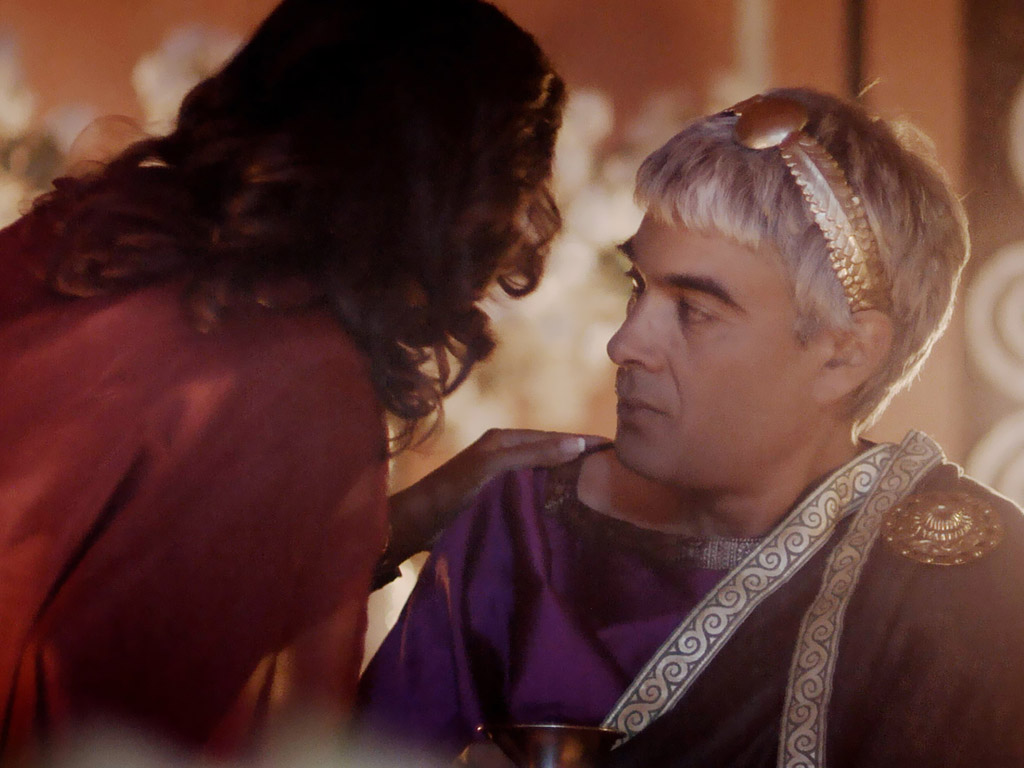 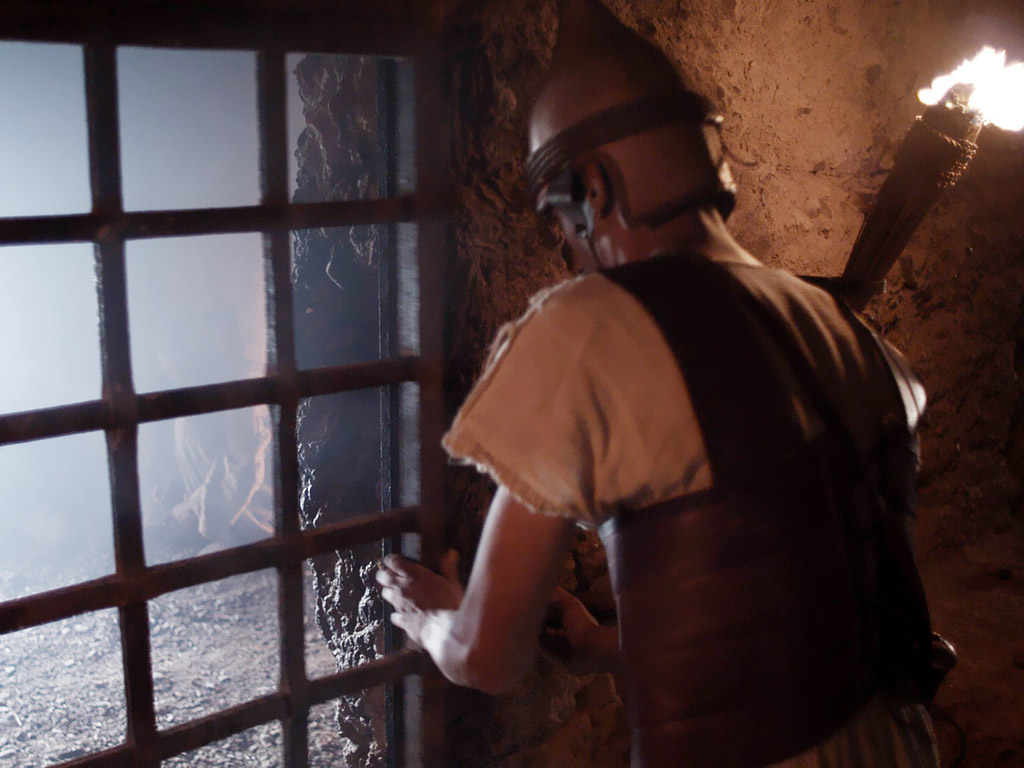 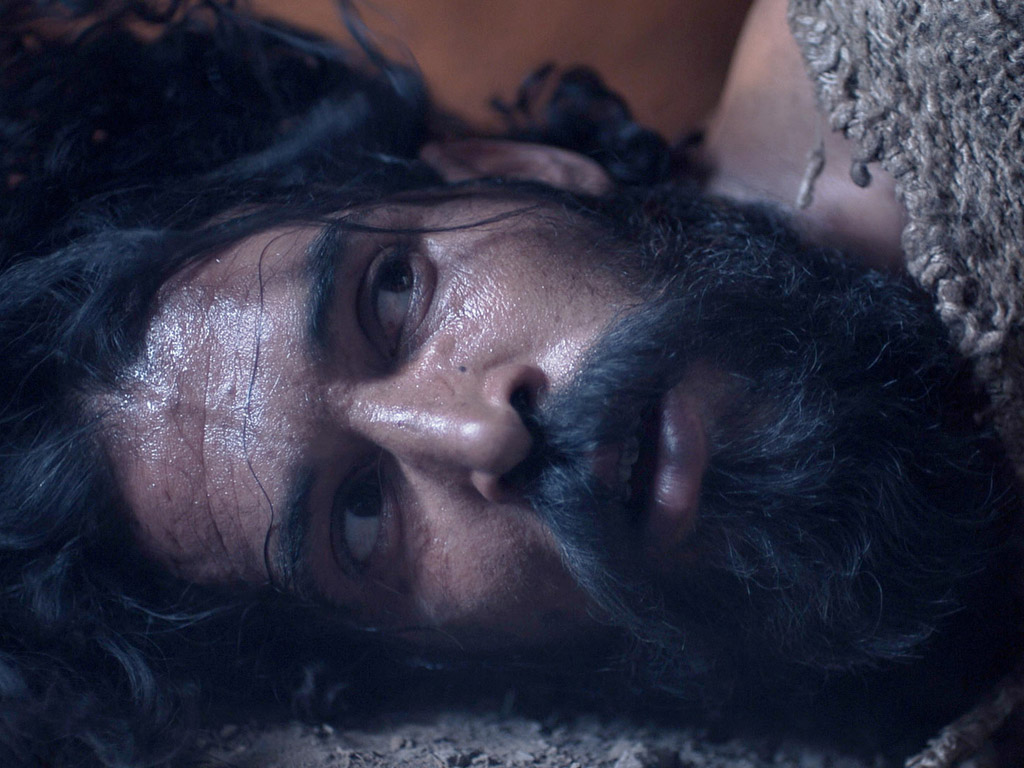 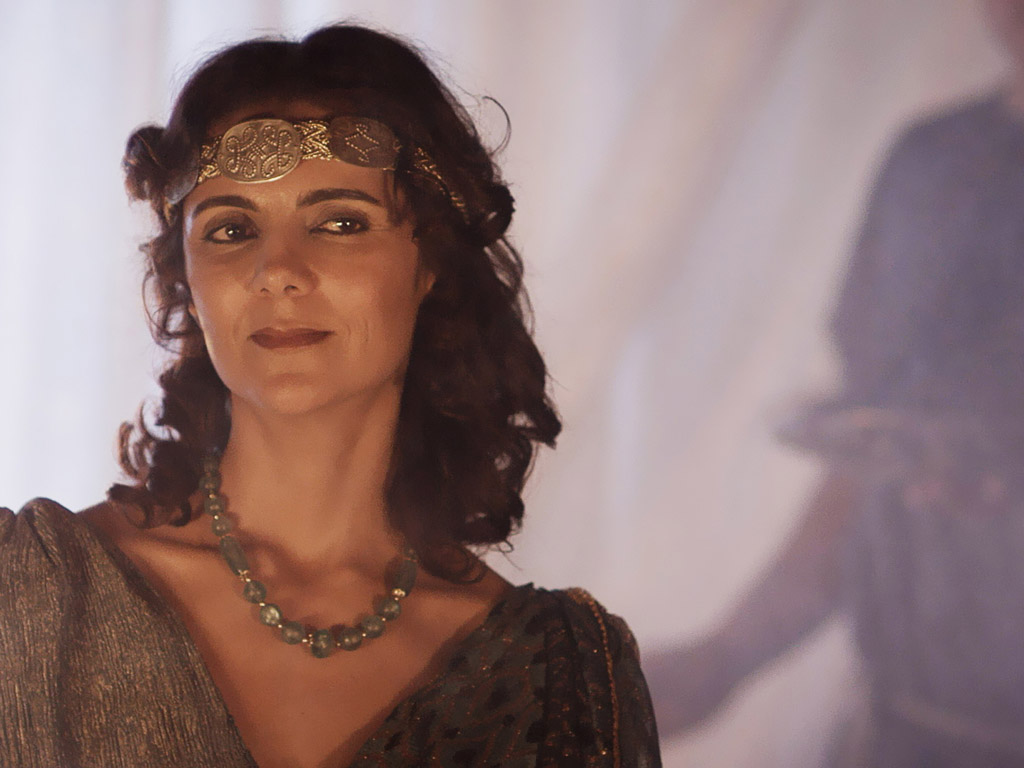 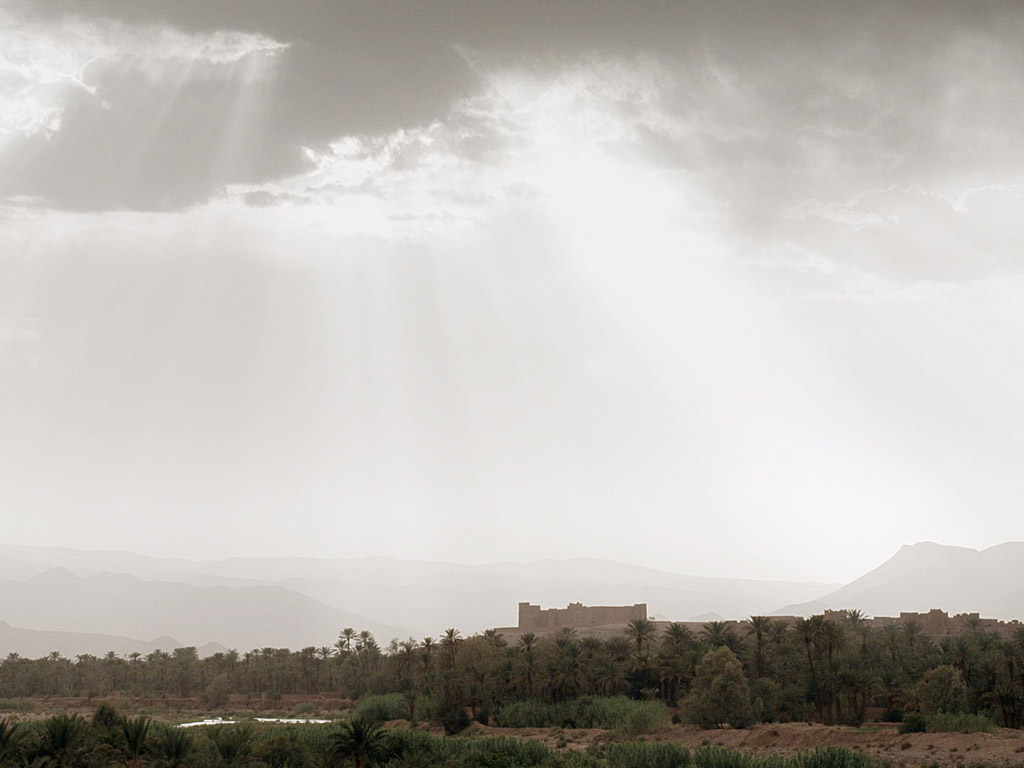 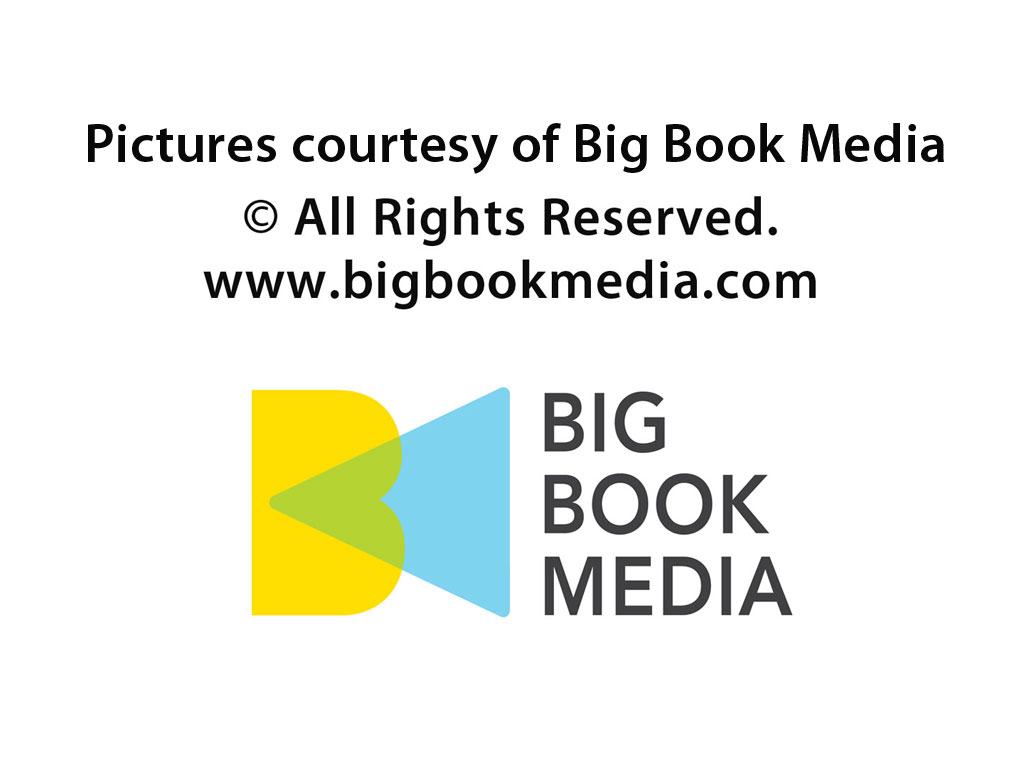 مستخدمة بإذن
الصور مقدمة من Big Book Media© All Rights Reserved.
بيك بوك ميديا
وسائط الكتب الكبيرة
[Speaker Notes: _________
Common-486
NS-01-Matt1-14-slide 477]
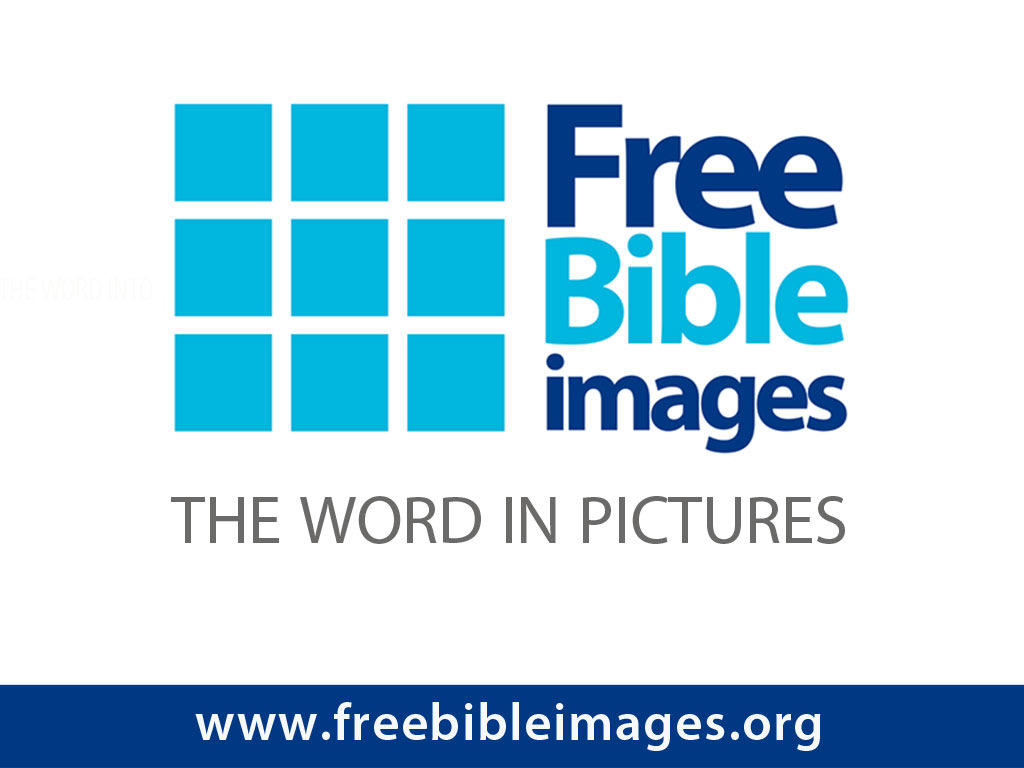 صور كتابية مجانية
الكلمة في صور
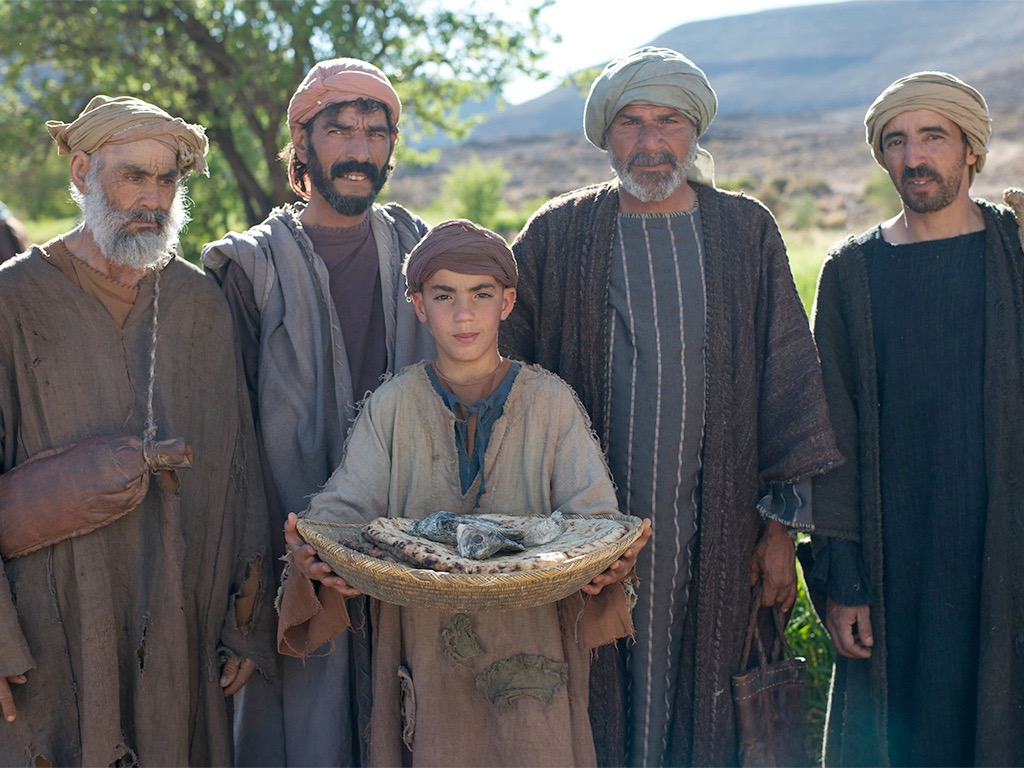 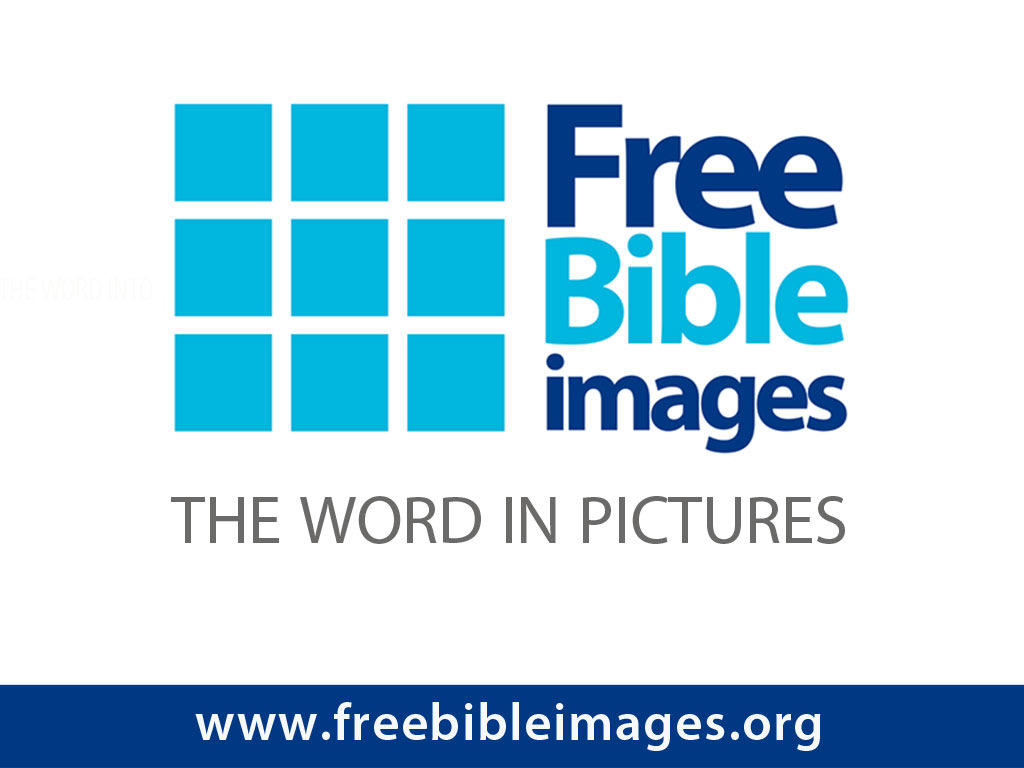 صور   كتابية   مجانية
يسوع يُطعِم 5000 شخص
متَّى 14: 13-22
مرقس 6: 31-46
لوقا 9: 10-17
يوحنا 6: 1-13
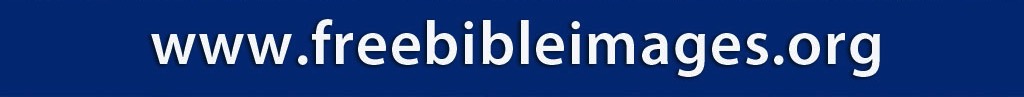 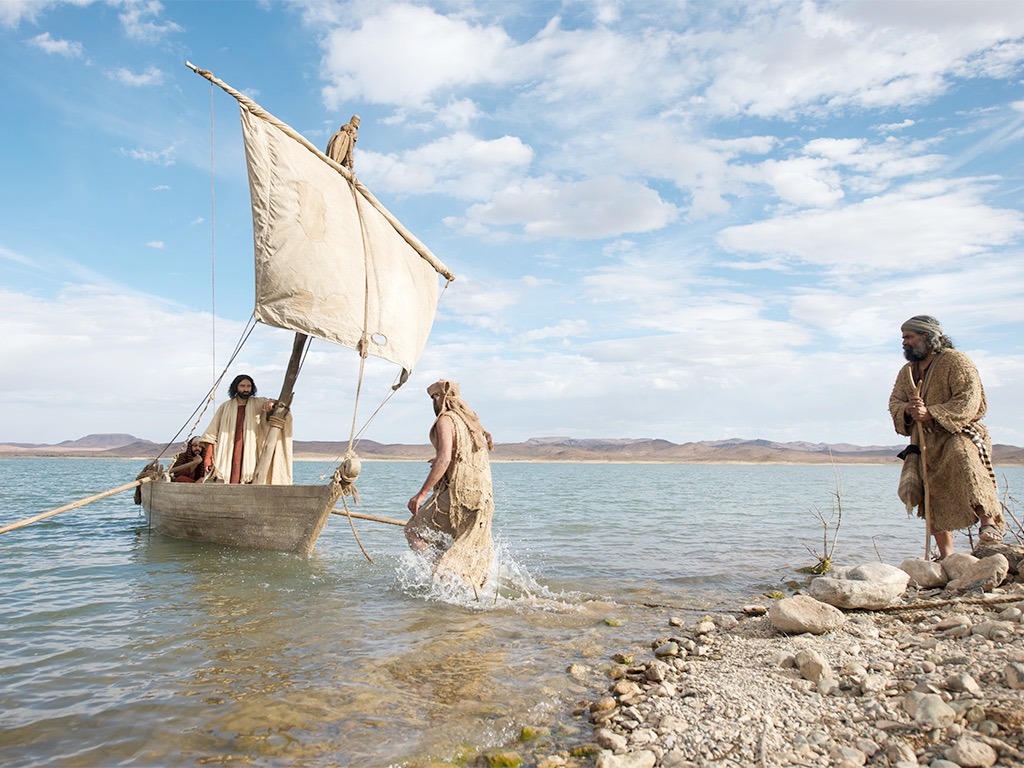 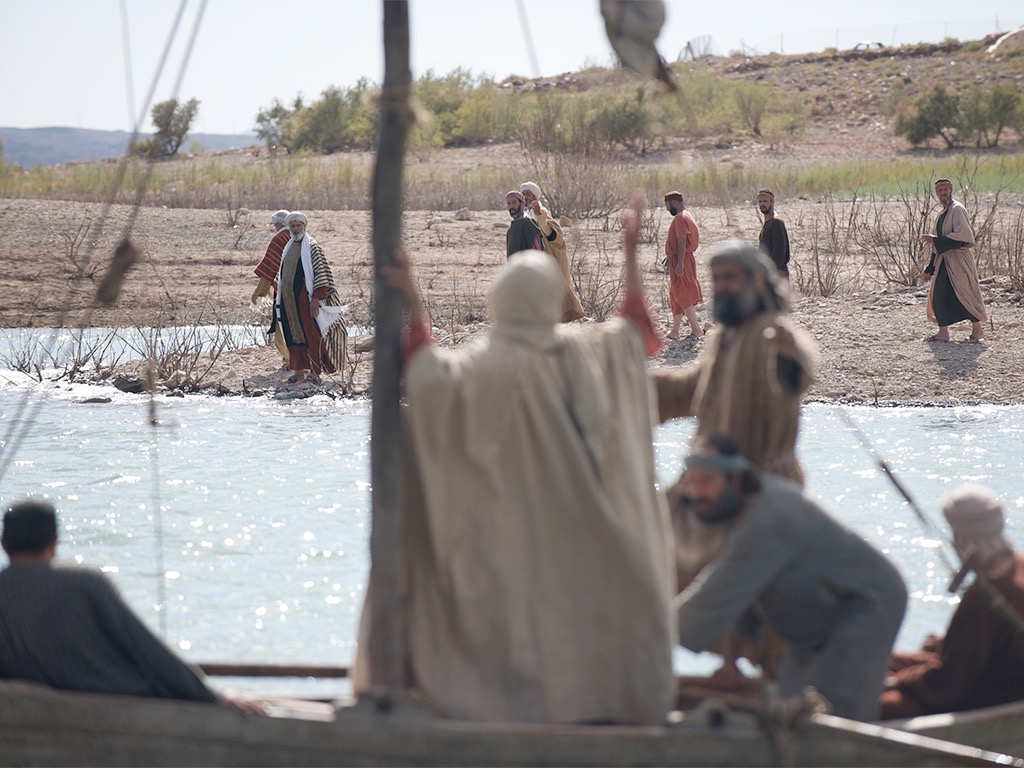 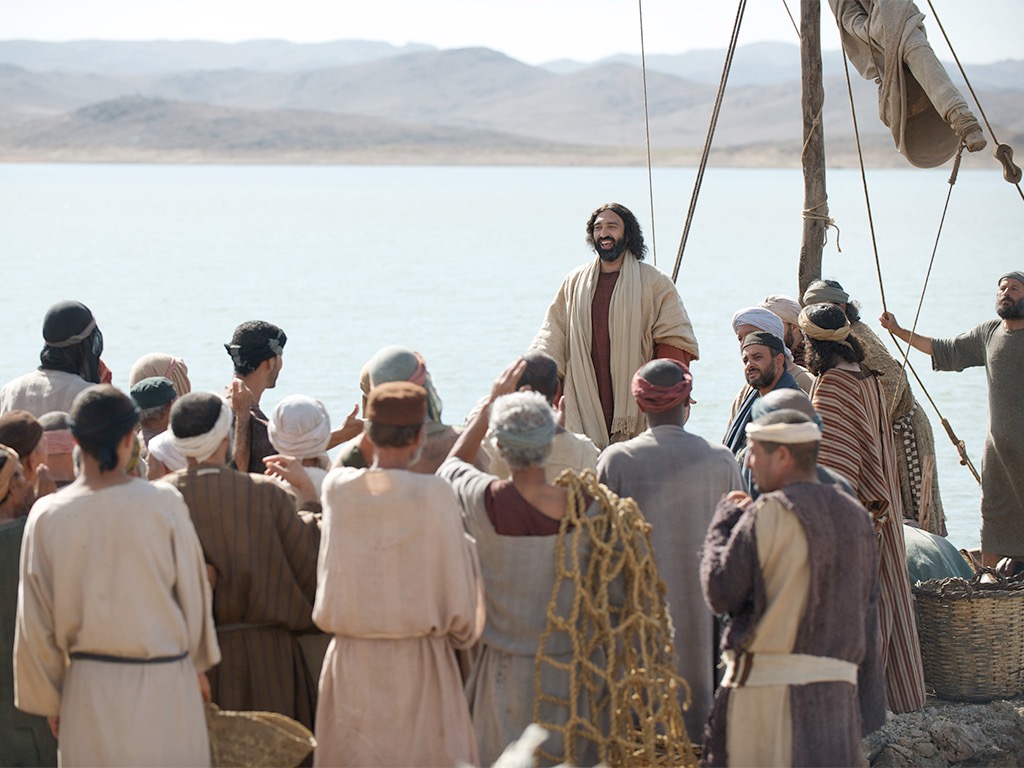 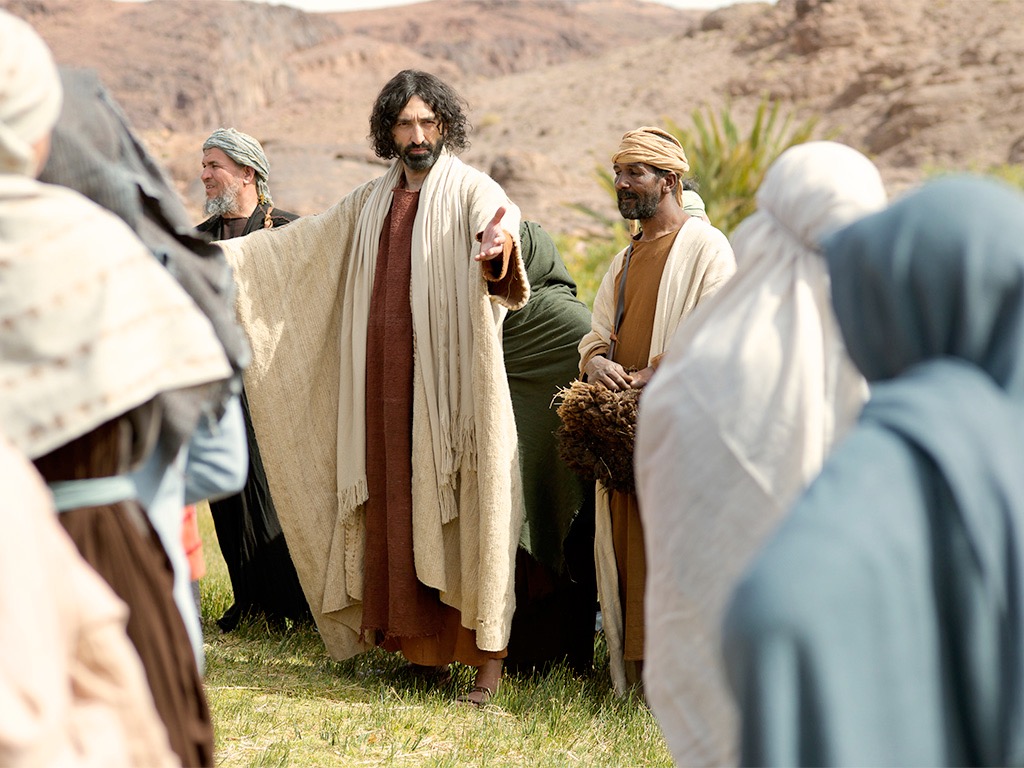 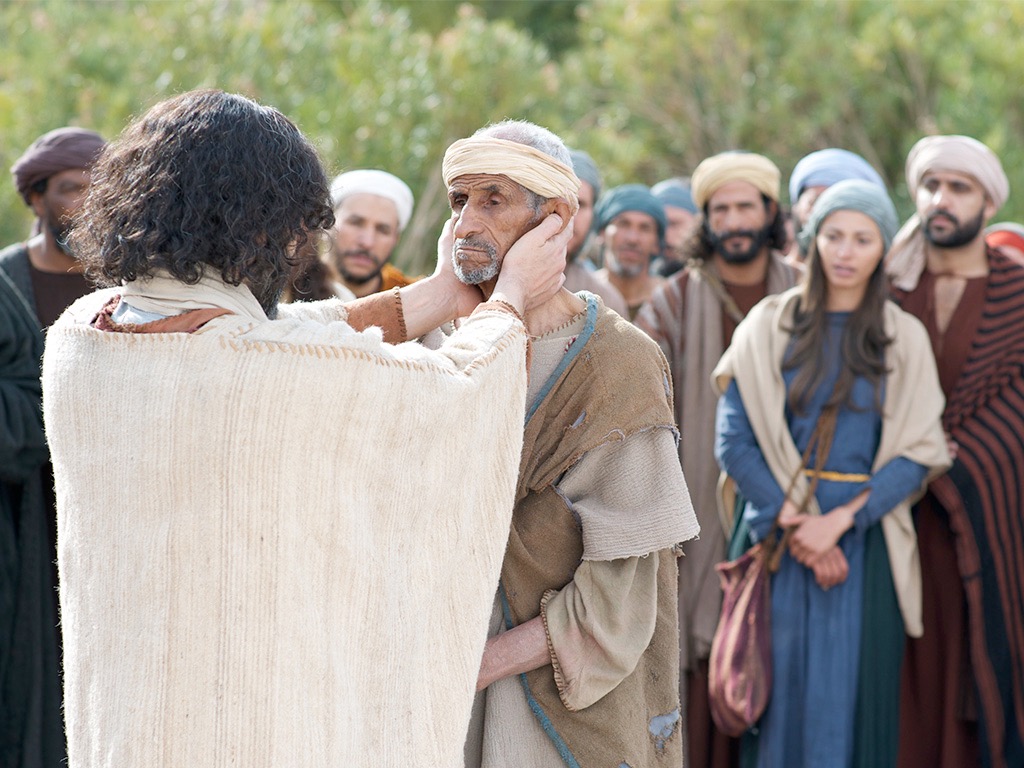 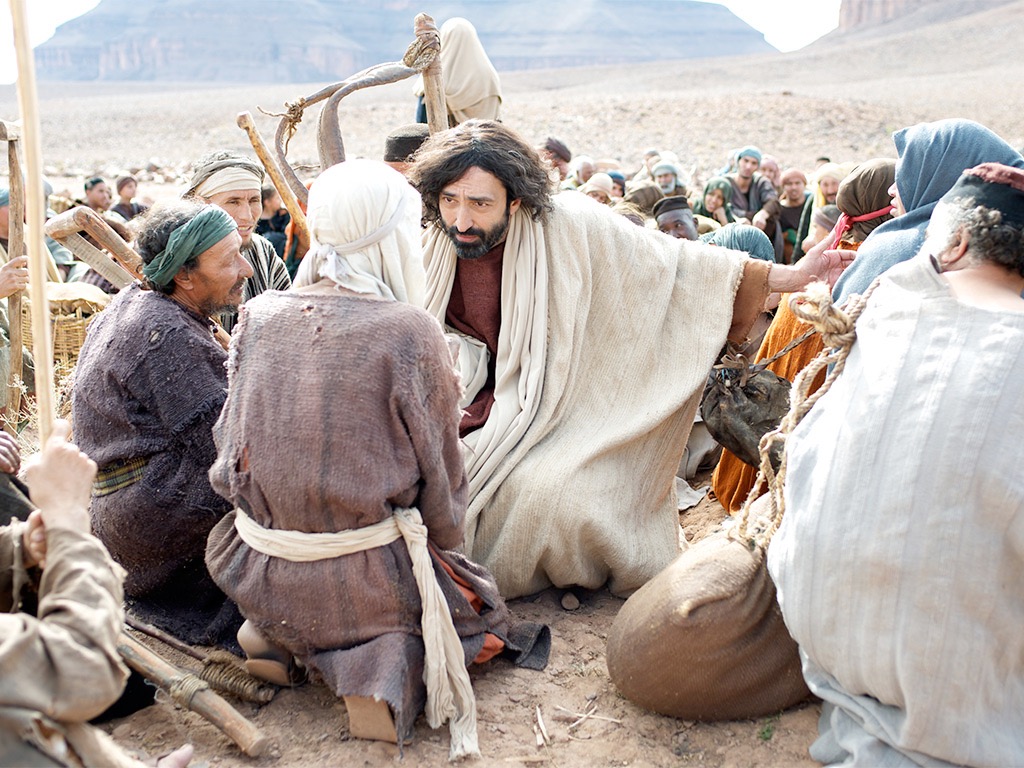 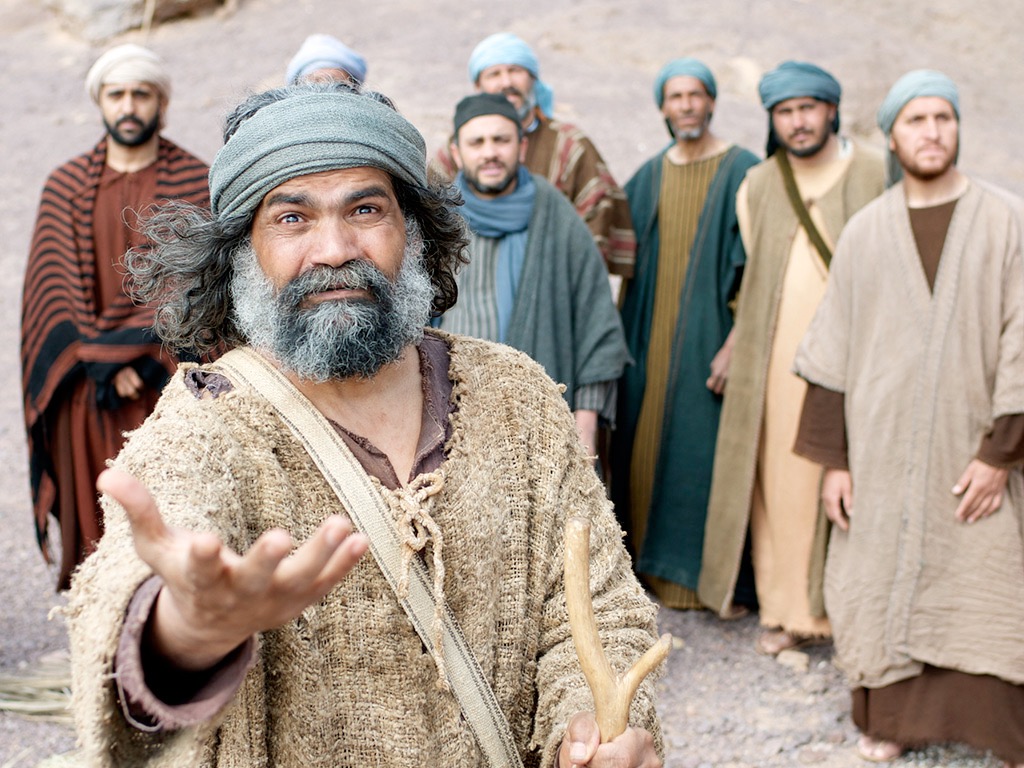 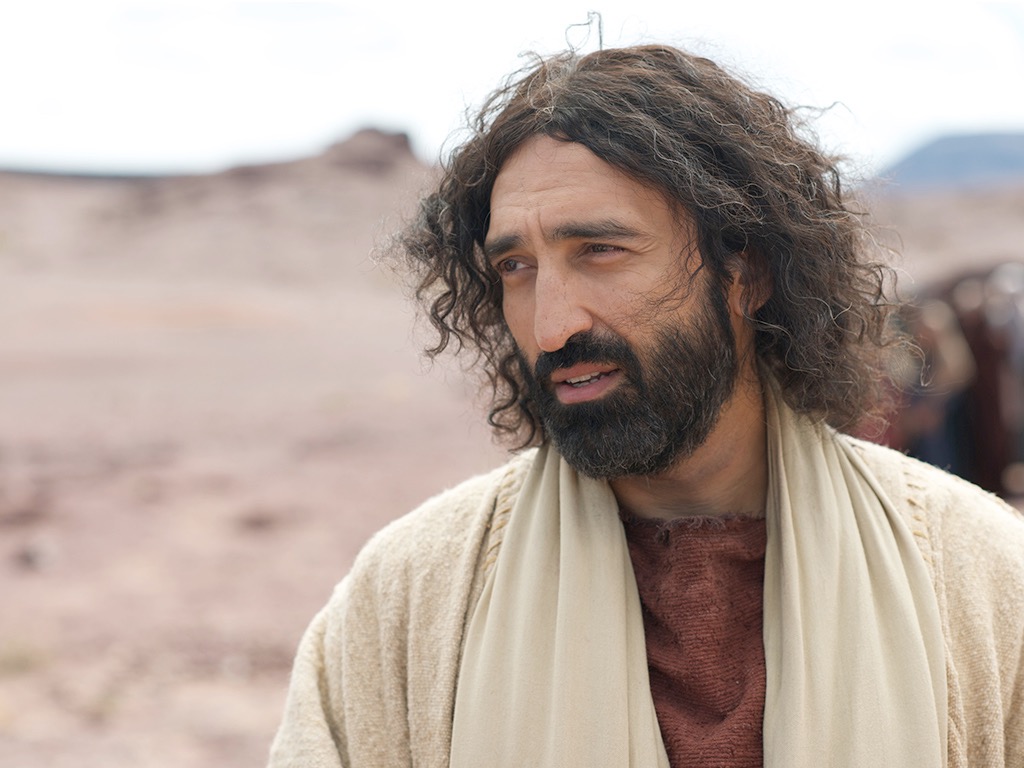 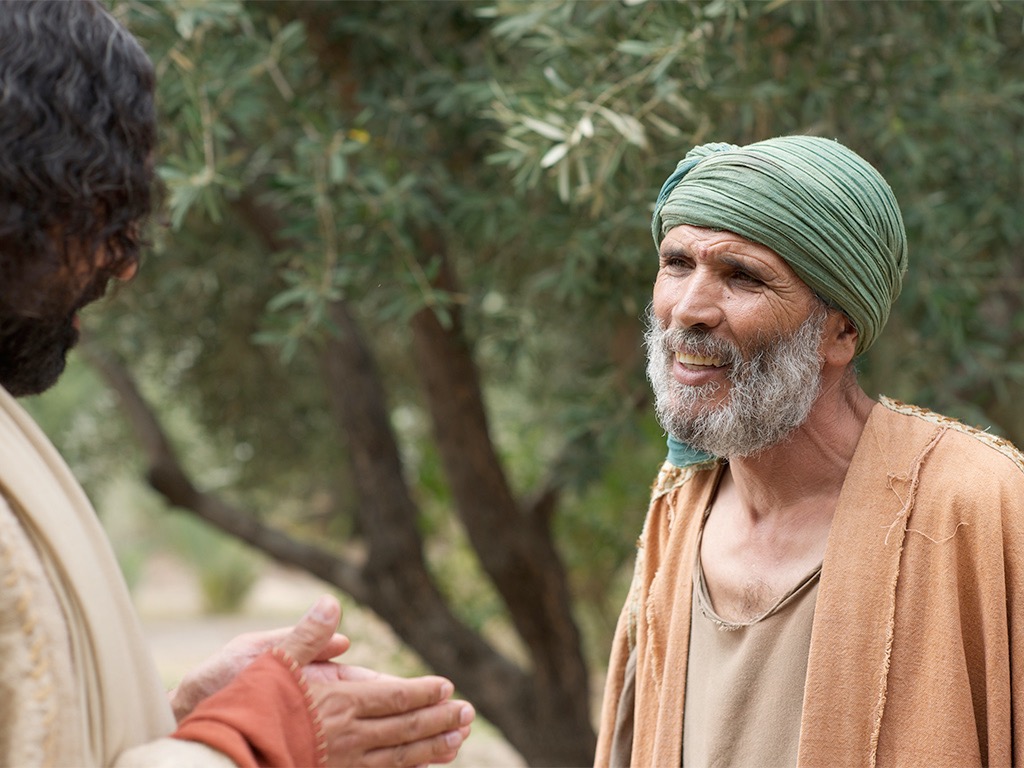 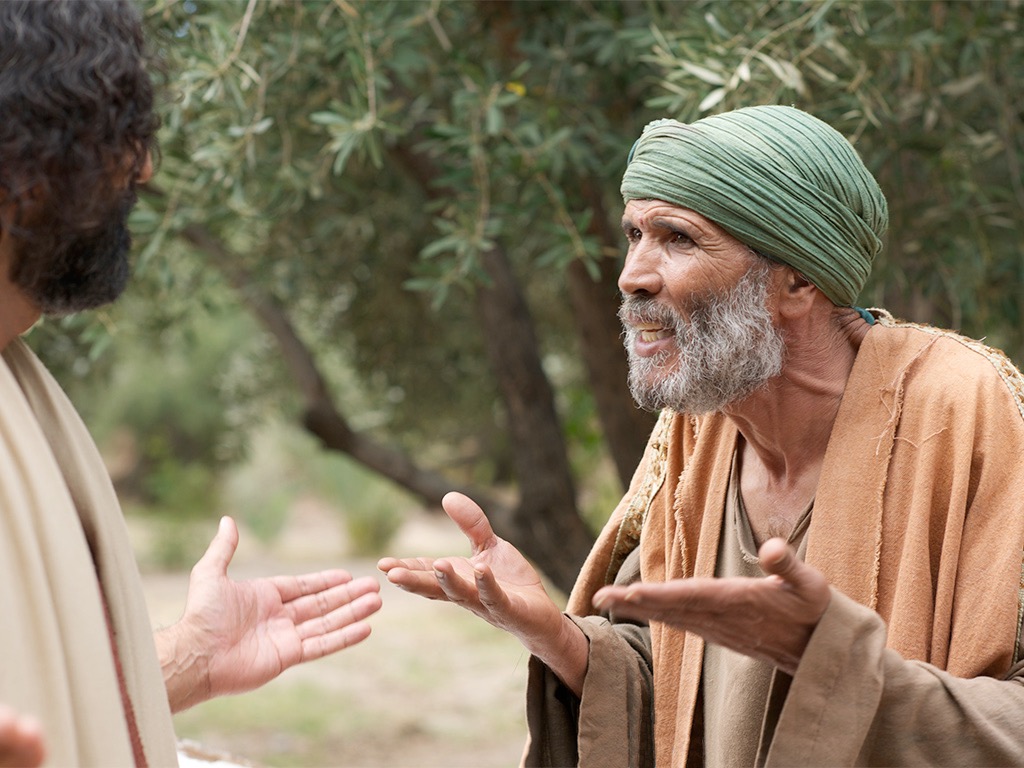 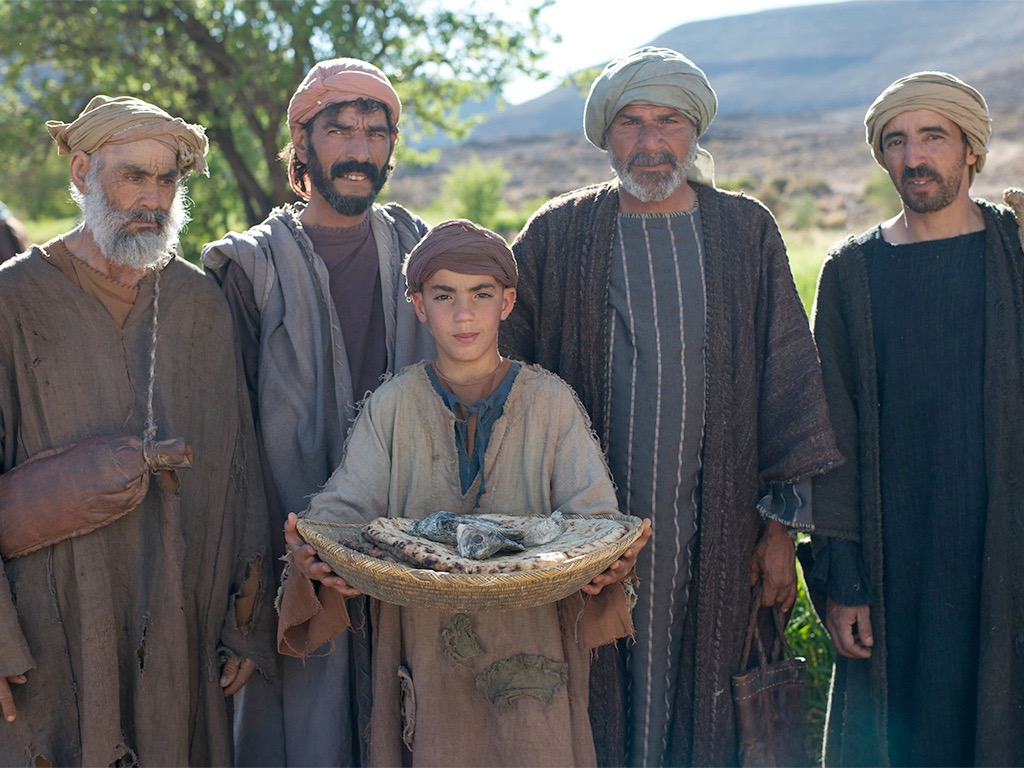 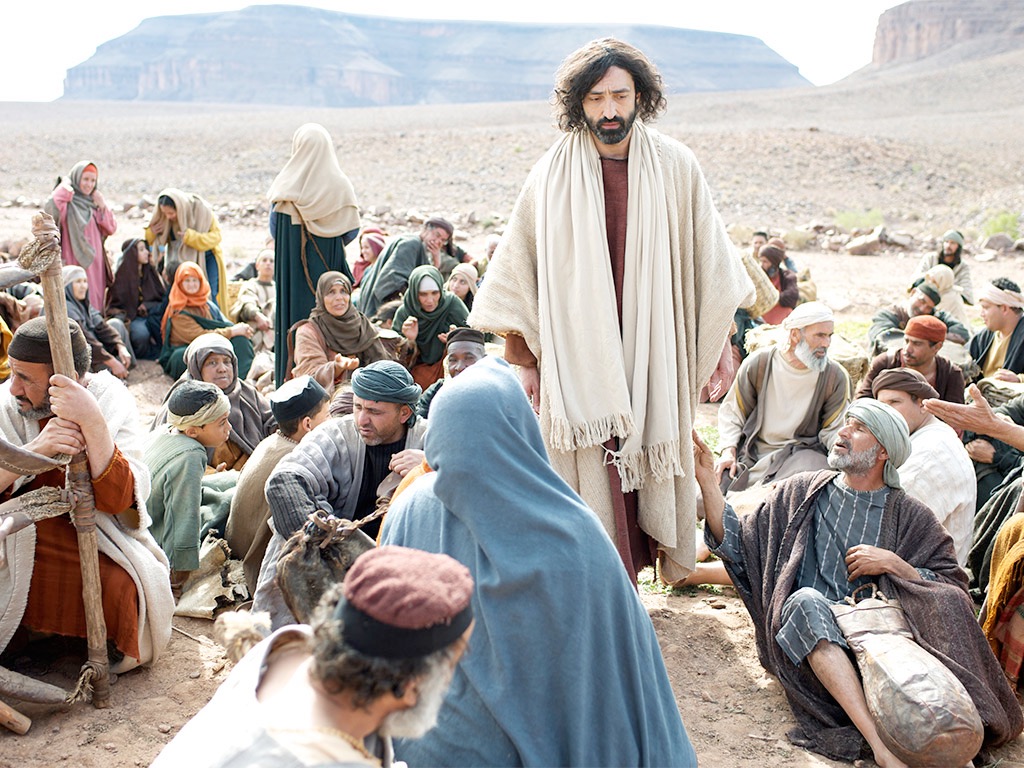 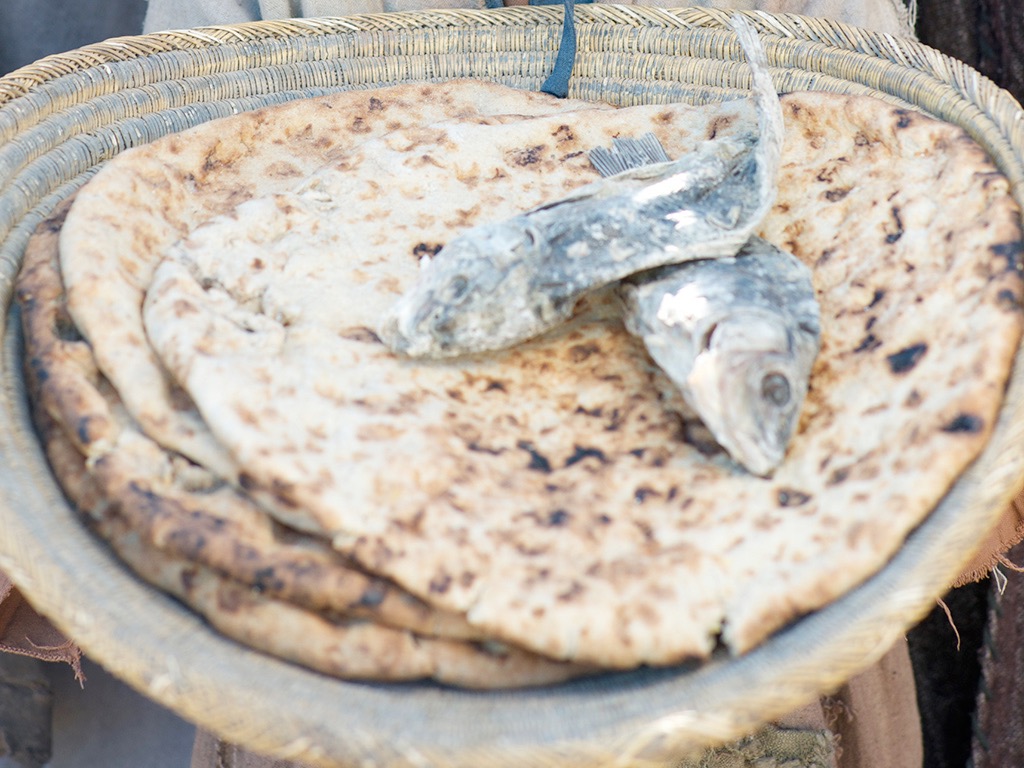 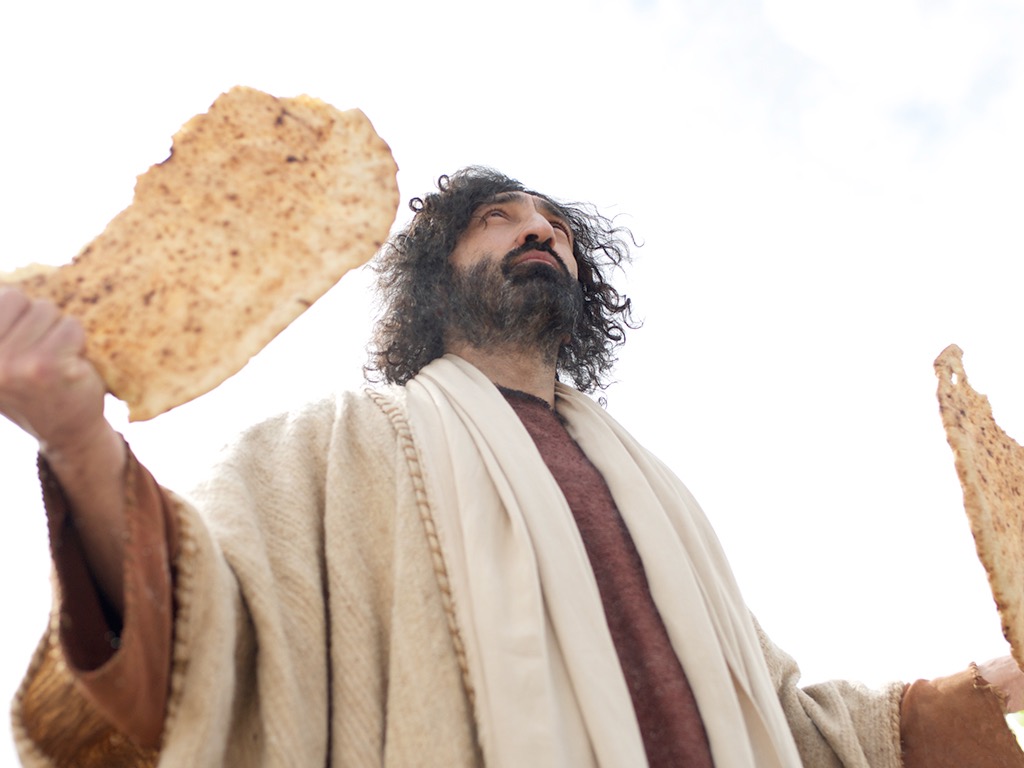 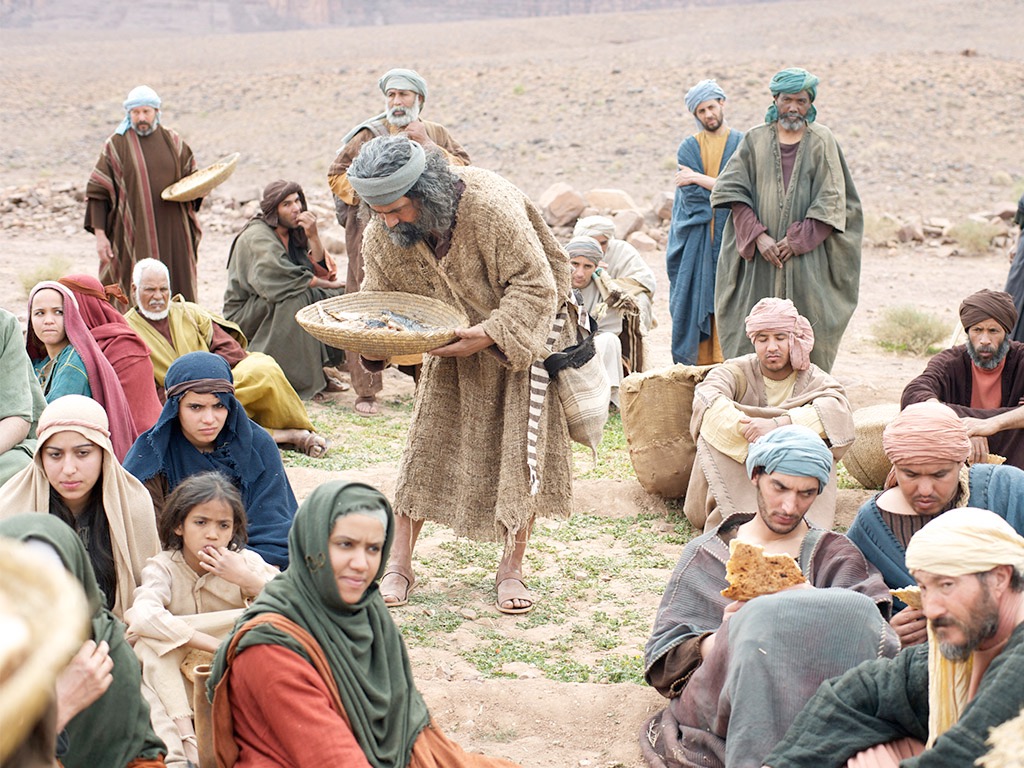 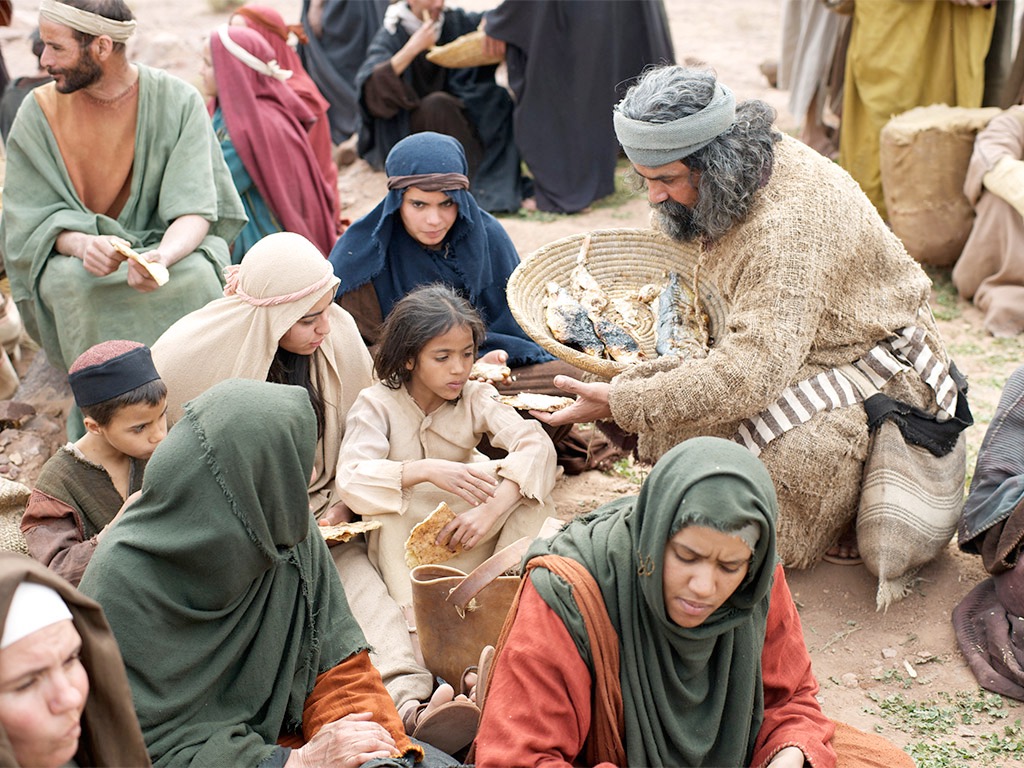 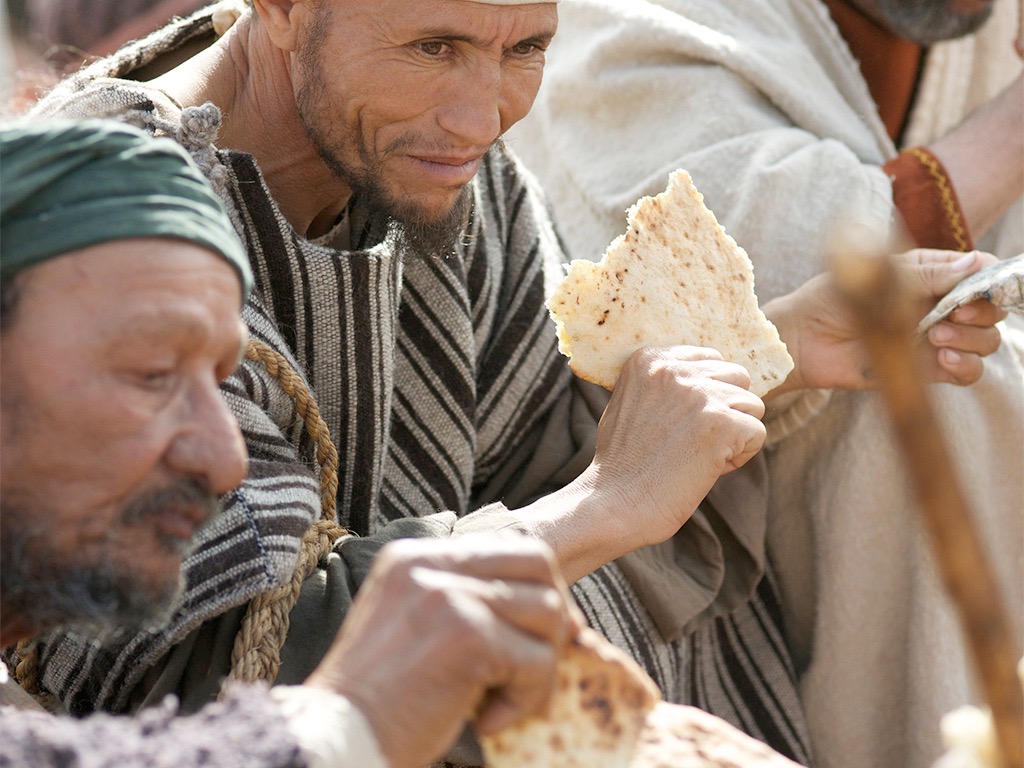 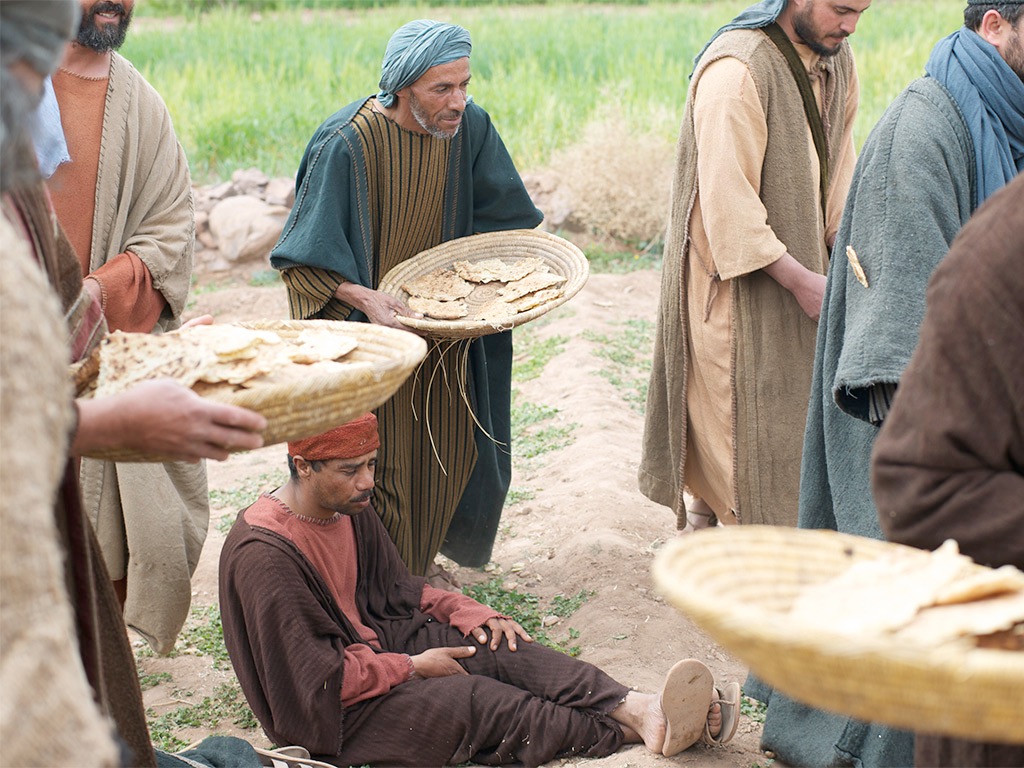 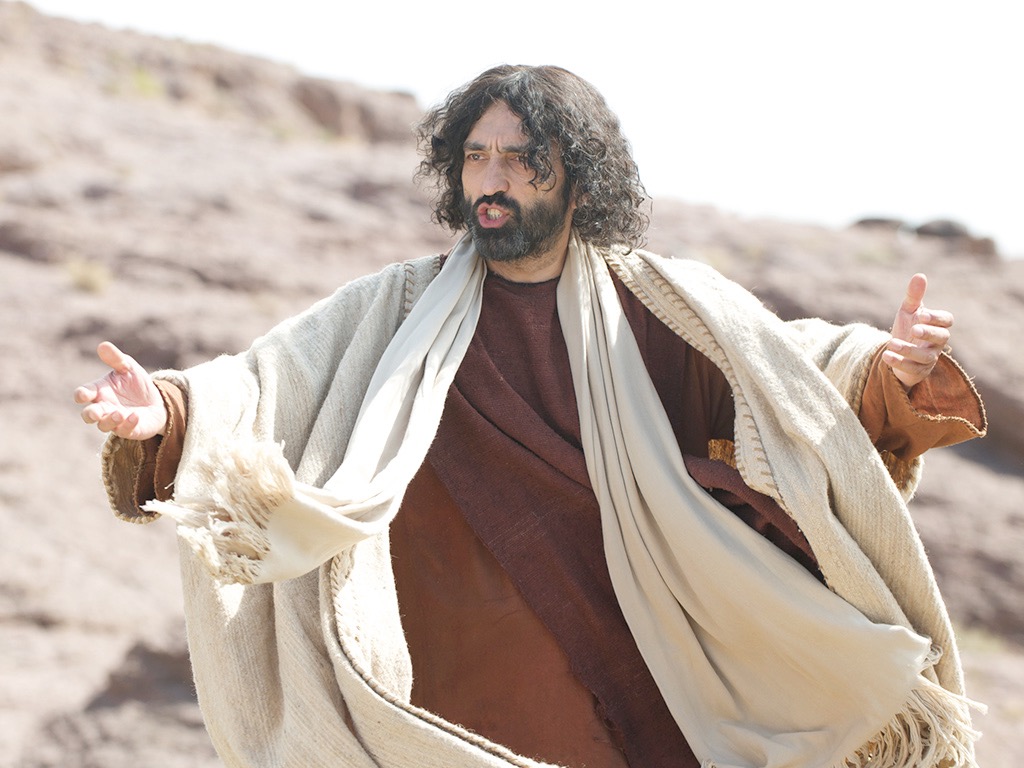 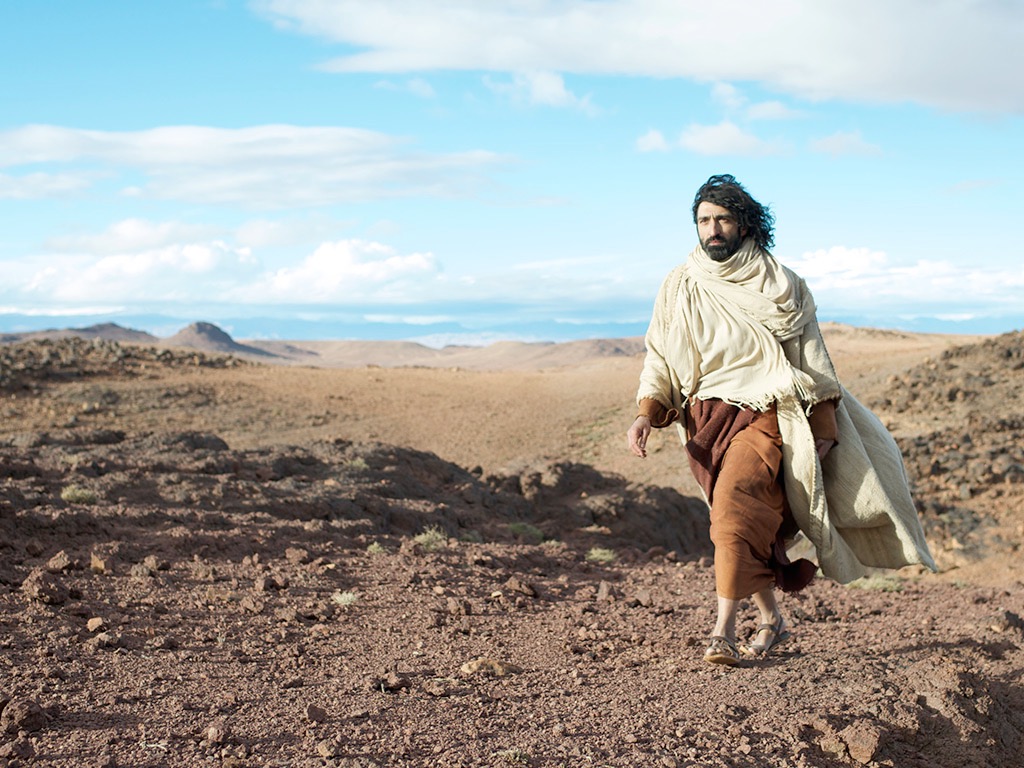 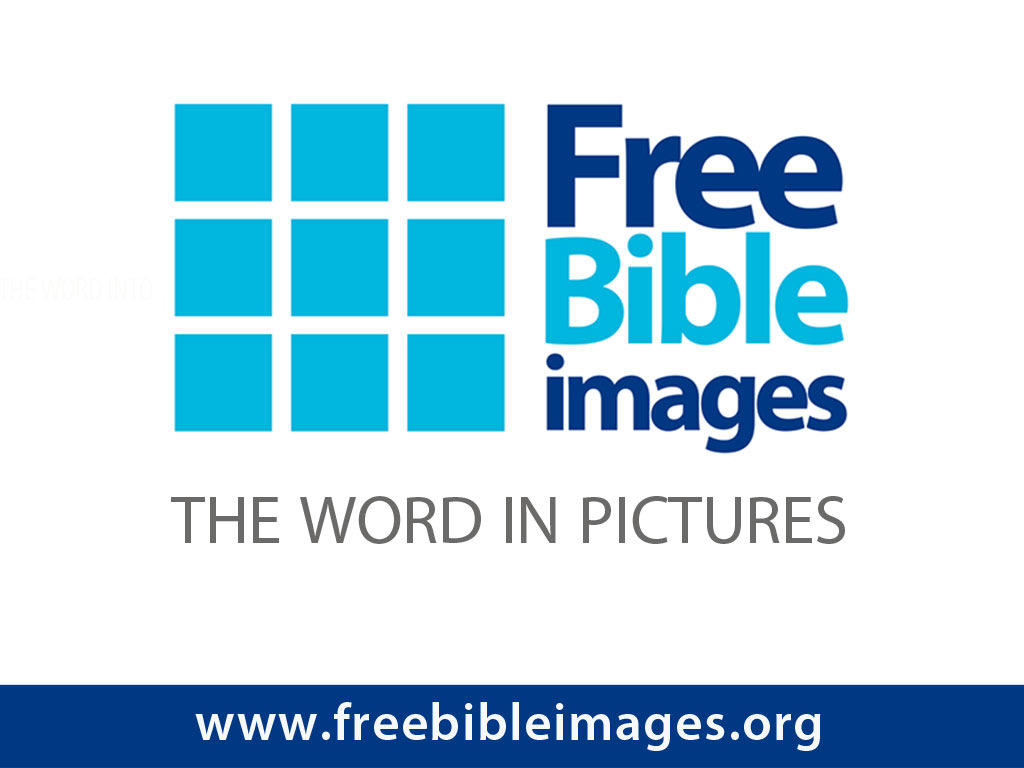 صور كتابية مجانية
الكلمة في صور
استخدمت بإذن رسمي
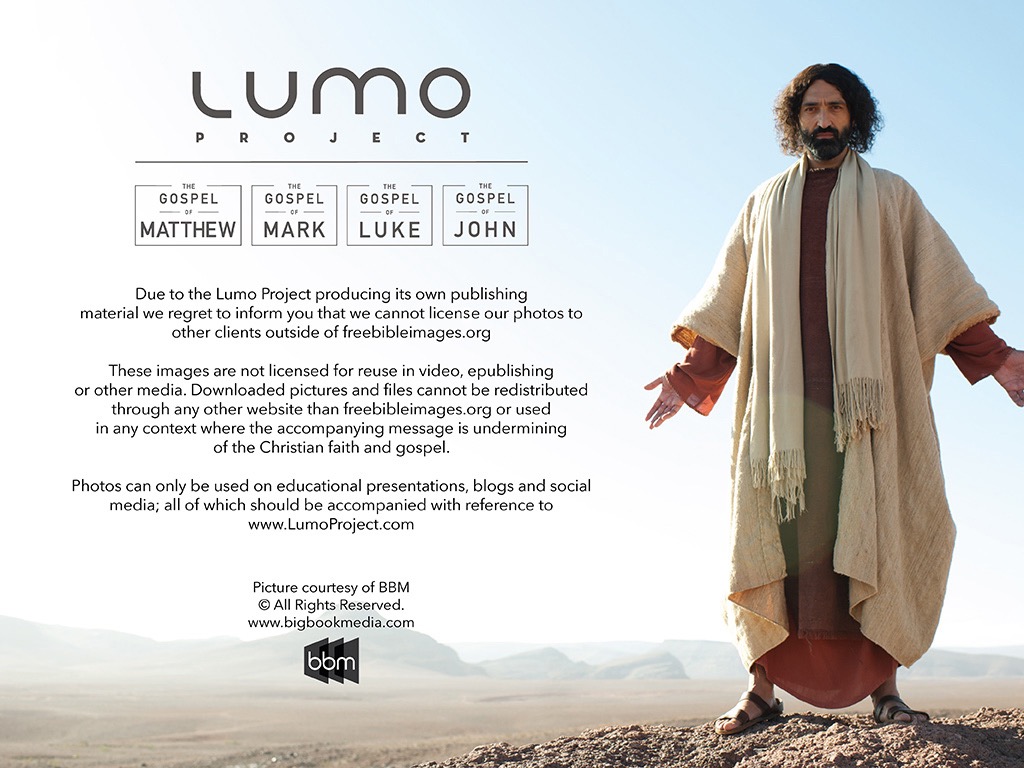 Picture courtesy of BBM© All Rights Reserved.
www.bigbookmedia.com
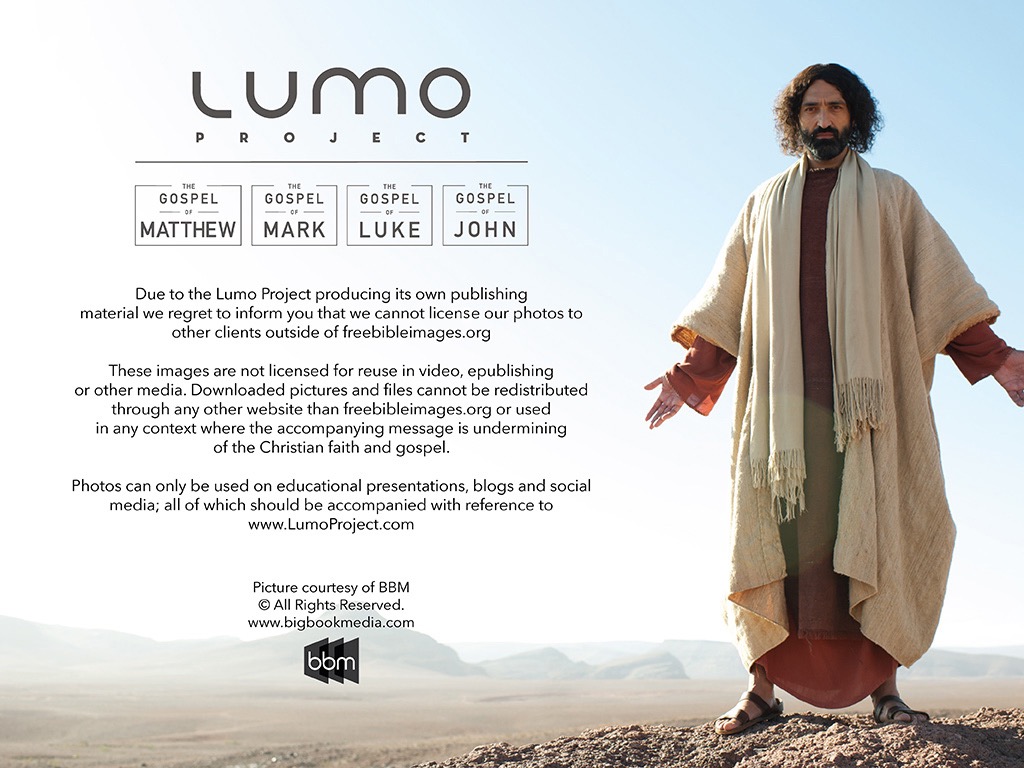 إنجيل


متى
إنجيل 


مرقس
إنجيل


لوقا
إنجيل 
 

يوحنا
نظرًا لإنتاج Lumo لمواد النشر الخاصة به ، نأسف لإبلاغك بأنه لا يمكننا ترخيص صورنا لعملاء آخرين خارج 
freebibleimages.org
هذه الصور غير مرخصة لإعادة استخدامها في الفيديو أو النشر أو الوسائط الأخرى. لا يمكن إعادة توزيع الصور والملفات التي تم تنزيلها من خلال أي موقع ويب آخر غير freebibleimages.org أو استخدامها في أي سياق تؤدي فيه الرسالة المصاحبة إلى تقويض الإيمان المسيحي والإنجيل.
لا يمكن استخدام الصور إلا في العروض التقديمية التعليمية والمدونات ووسائل التواصل الاجتماعي ، وكلها يجب أن تكون مصحوبة بالإشارة إلى 
www.LumoProject.com.
Slides on مرقس 7
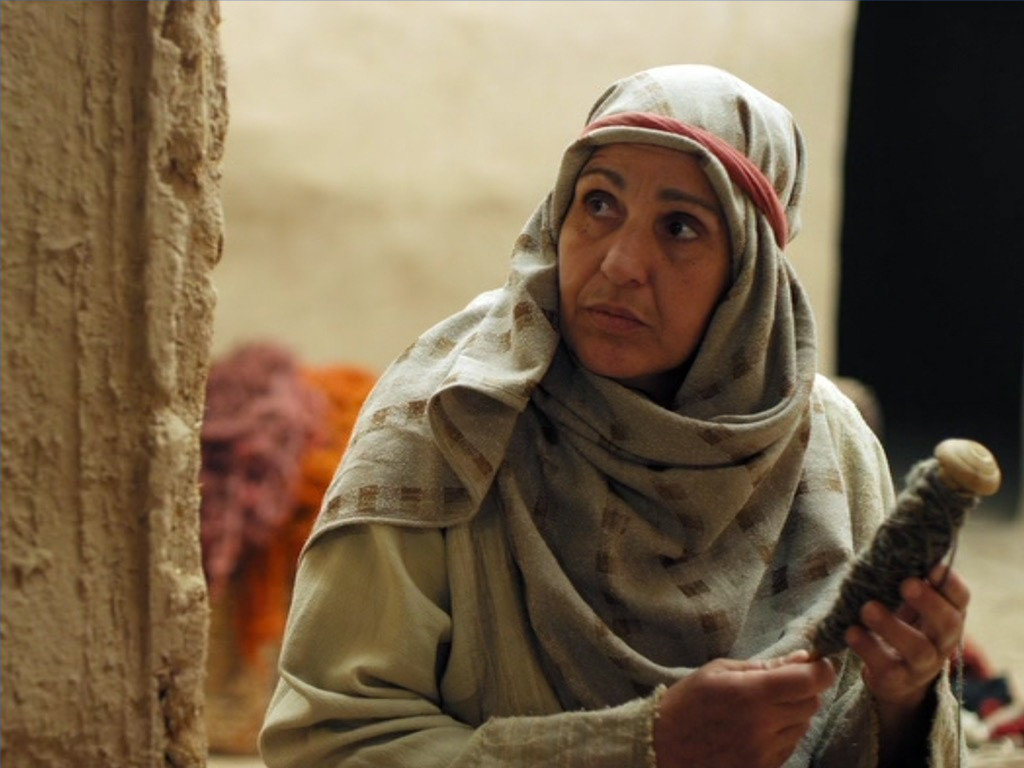 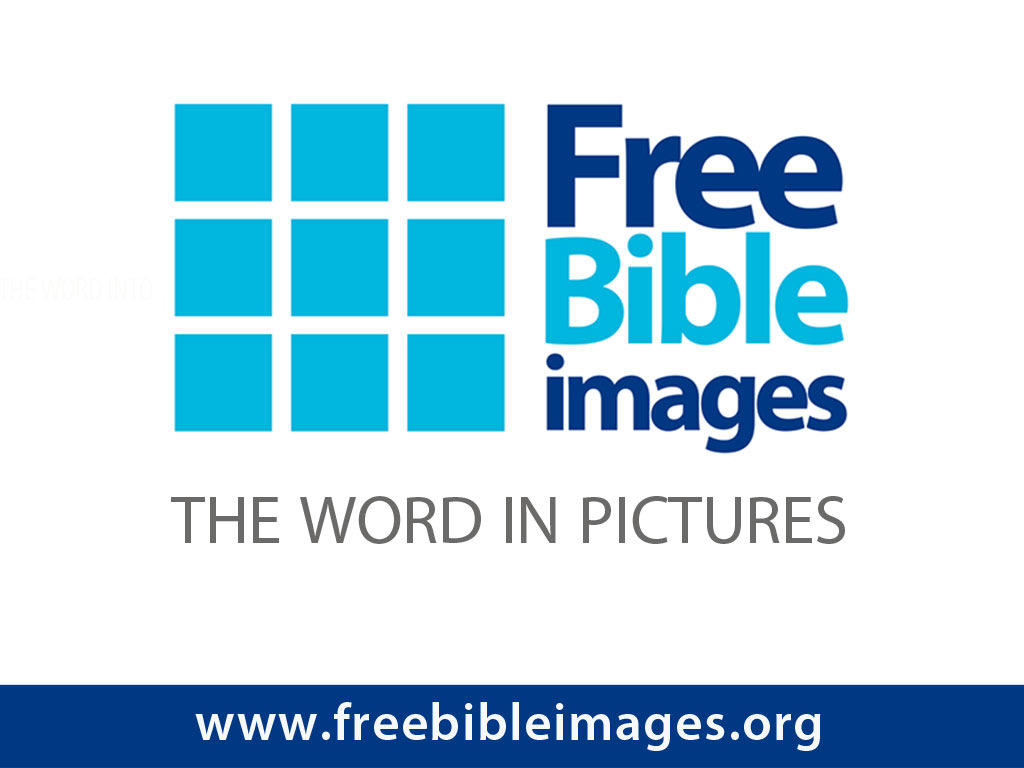 صور   كتابية   مجانية
امرأة فينيقية سورية تطلب من يسوع المساعدة
مرقس 7: 24-30
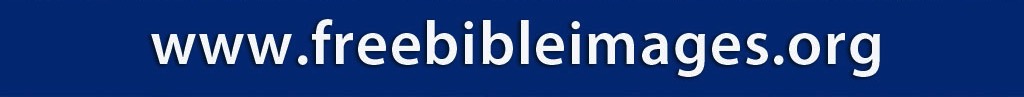 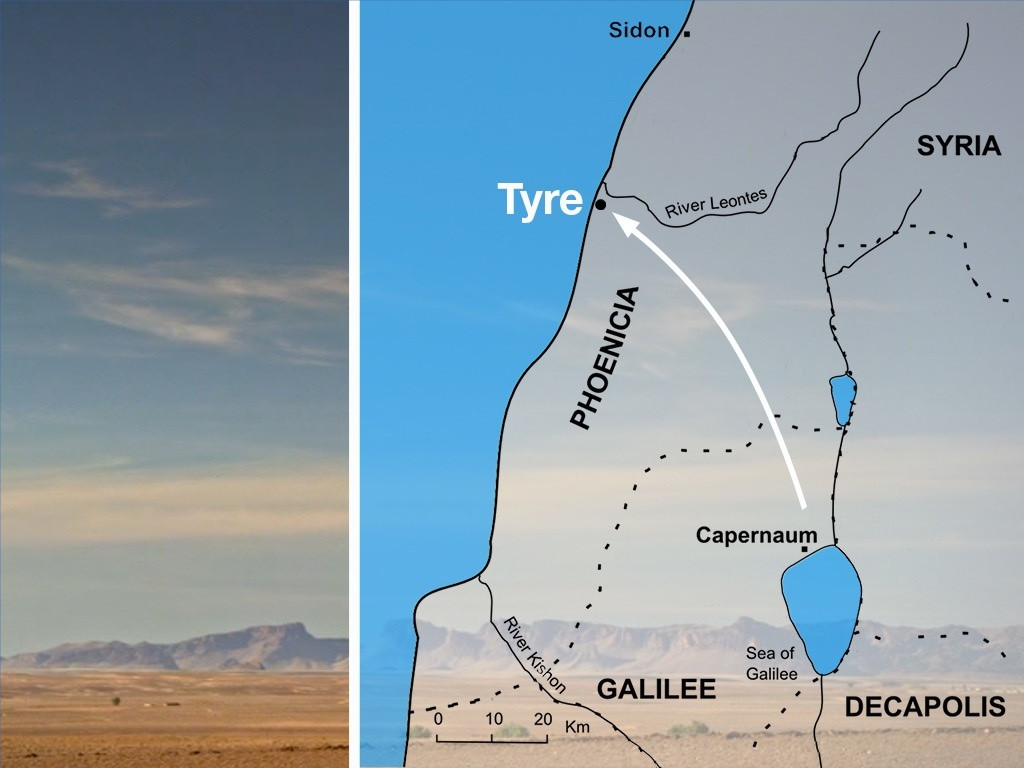 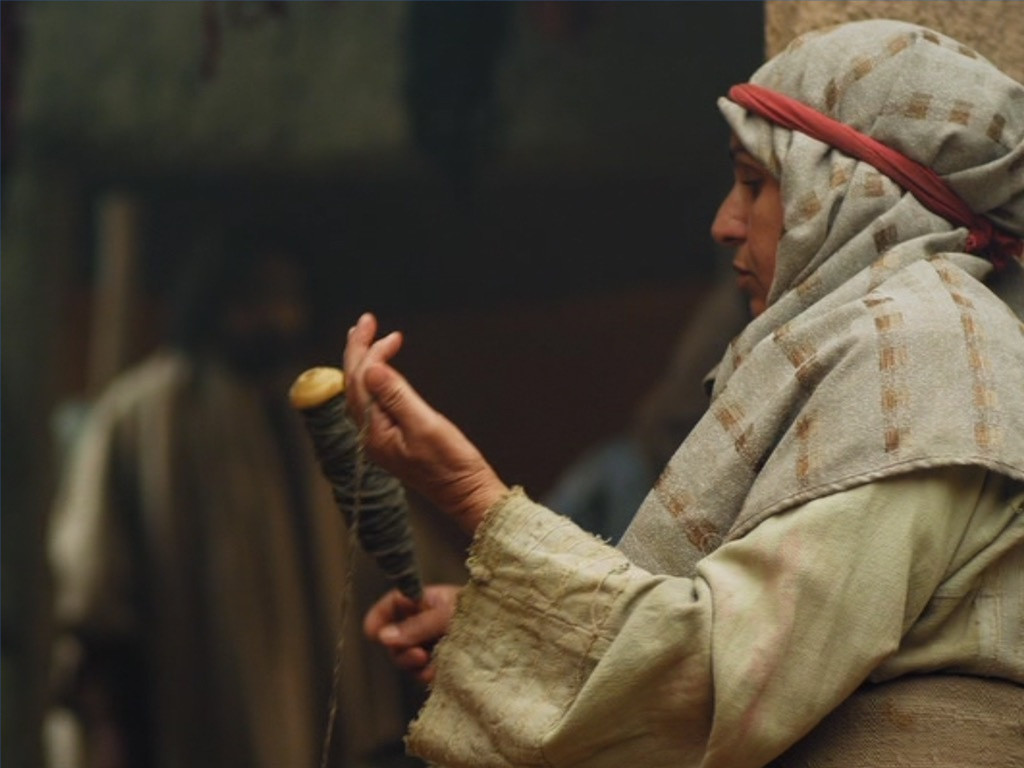 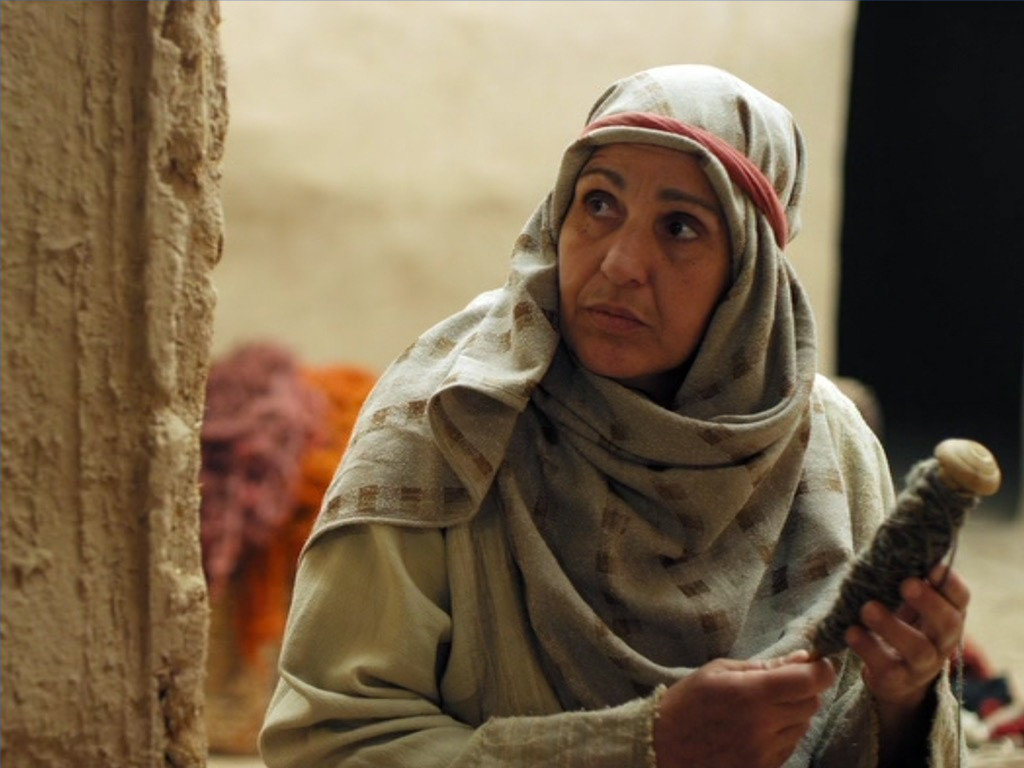 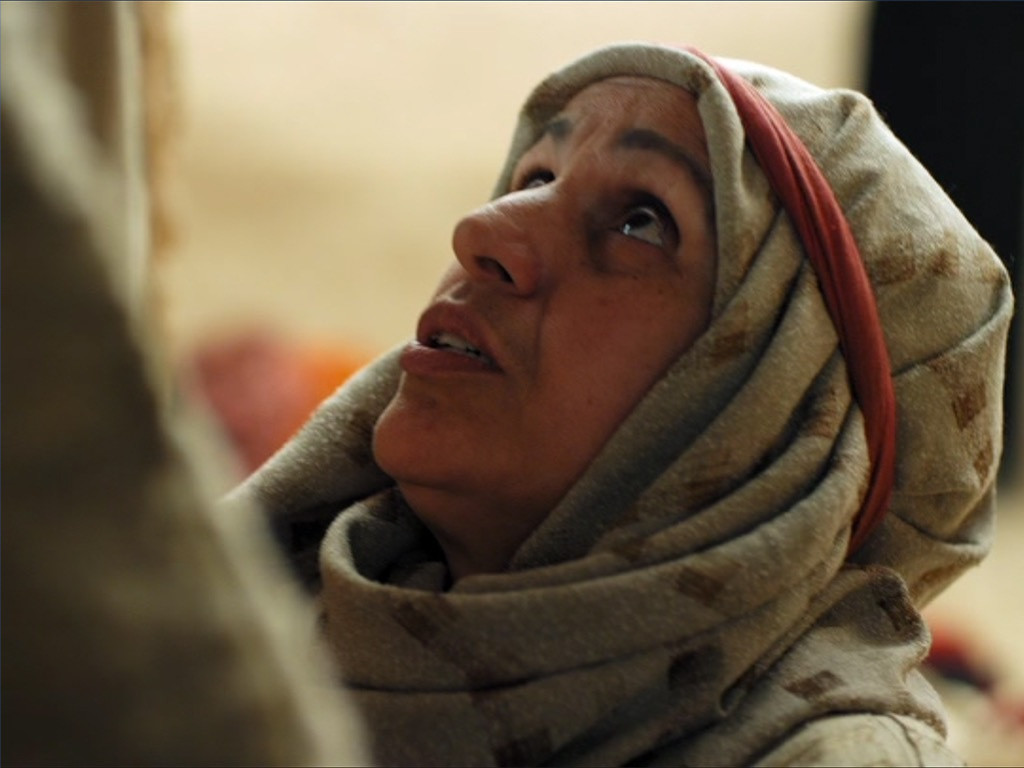 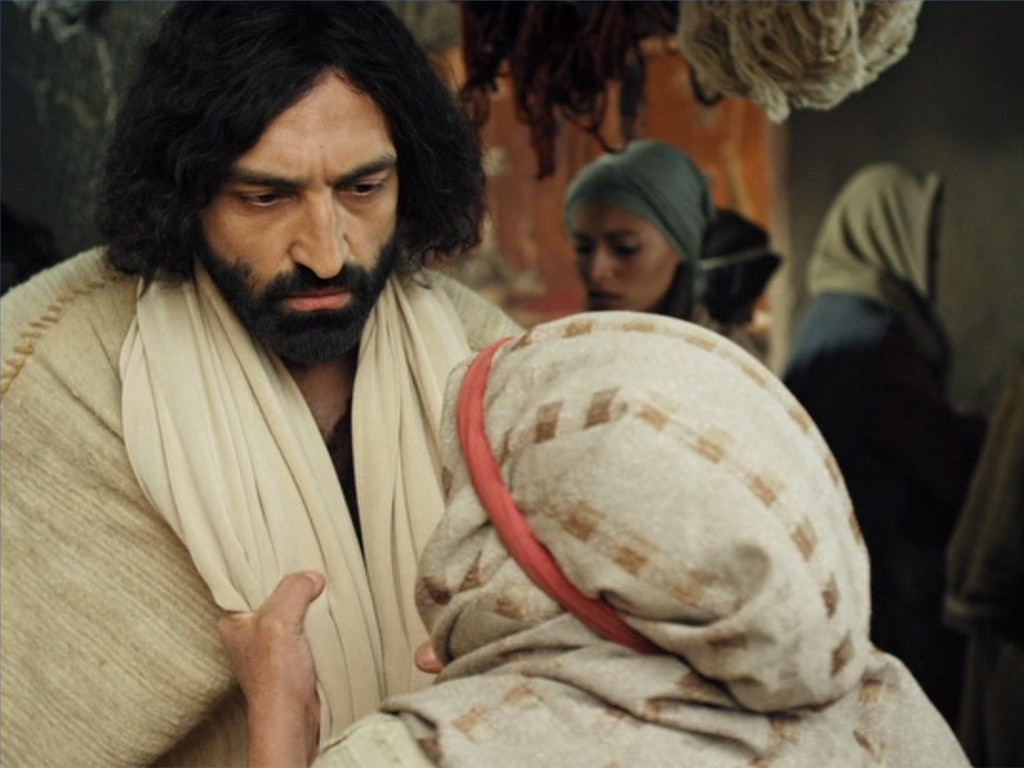 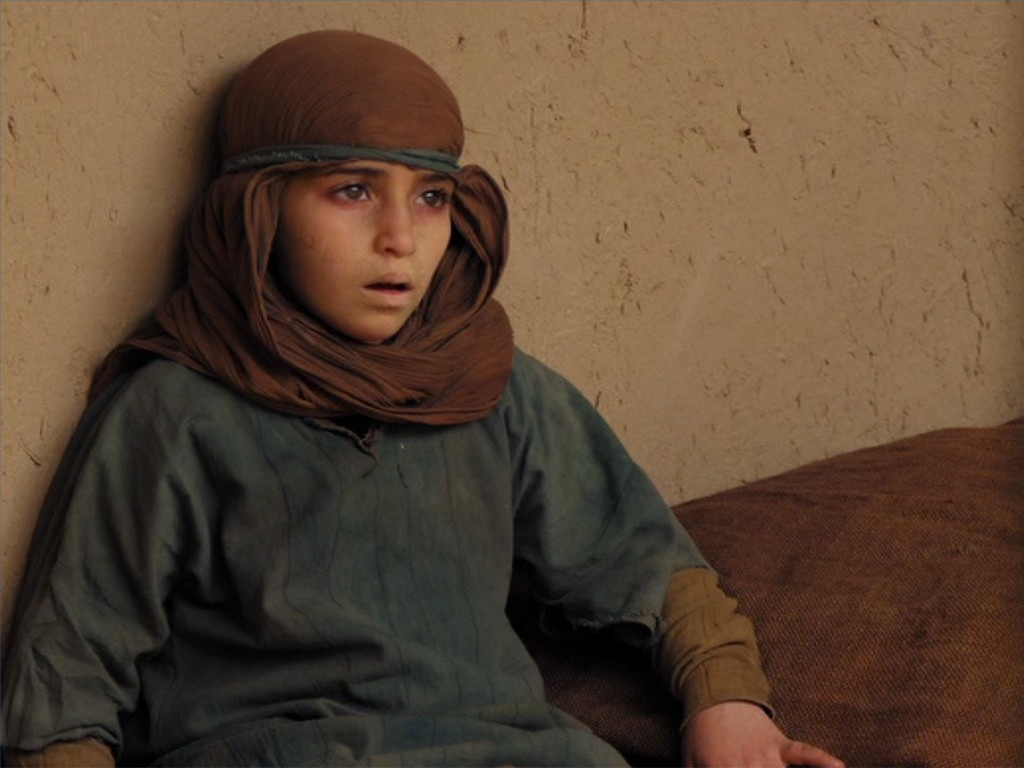 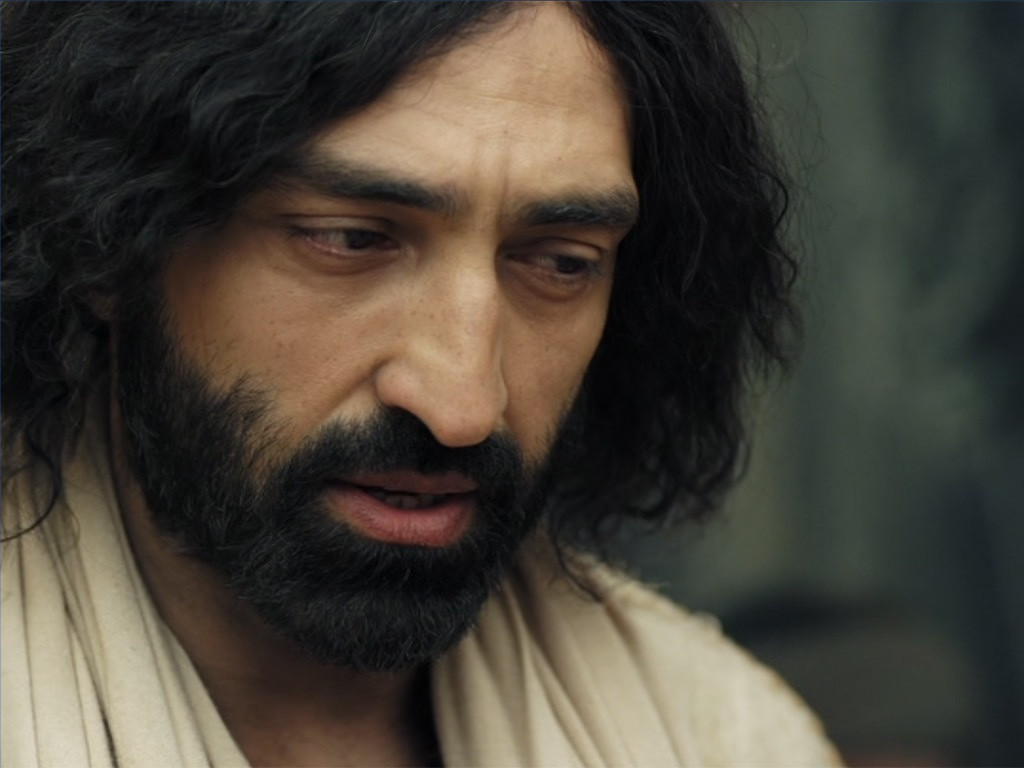 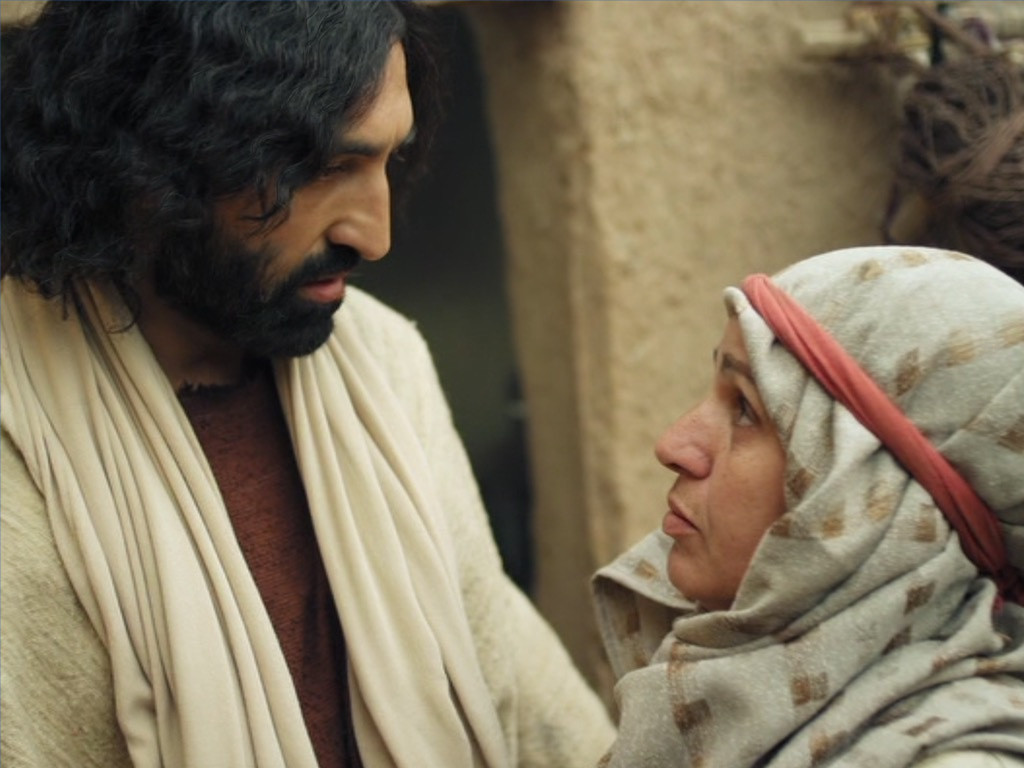 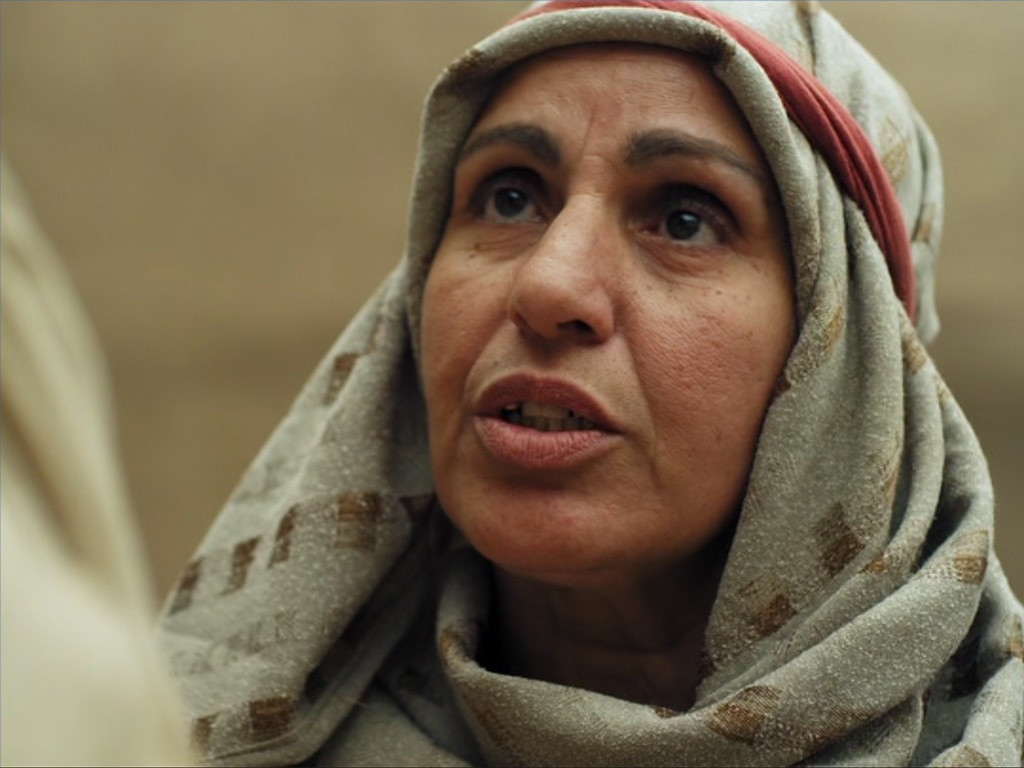 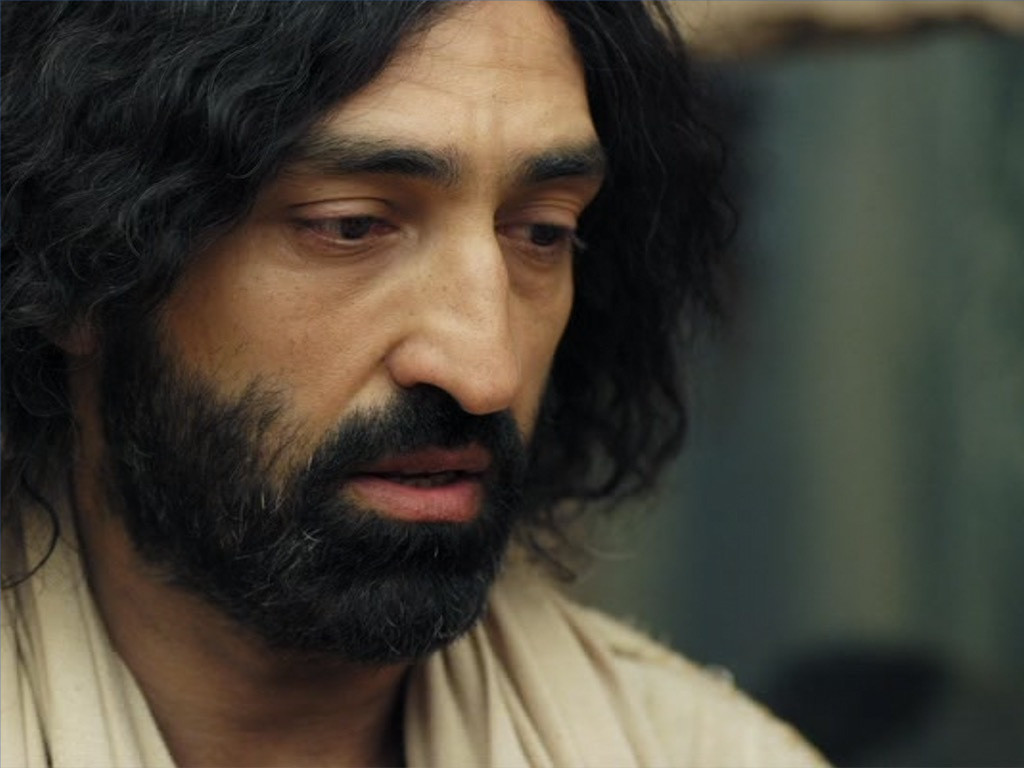 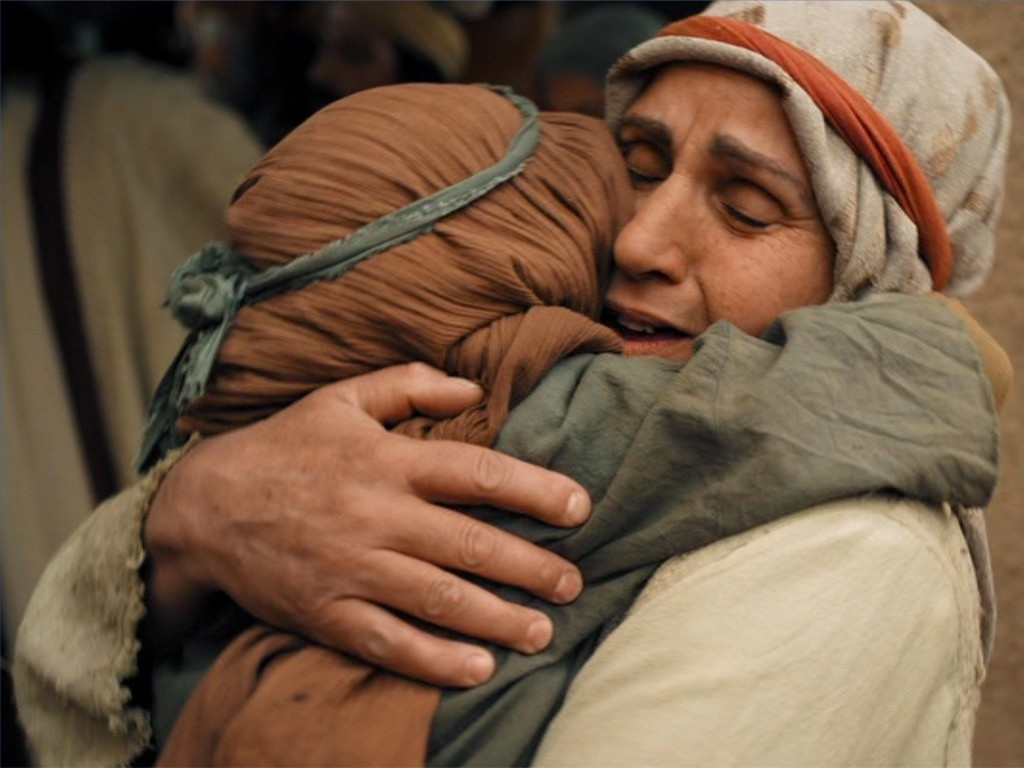 استخدمت بإذن رسمي
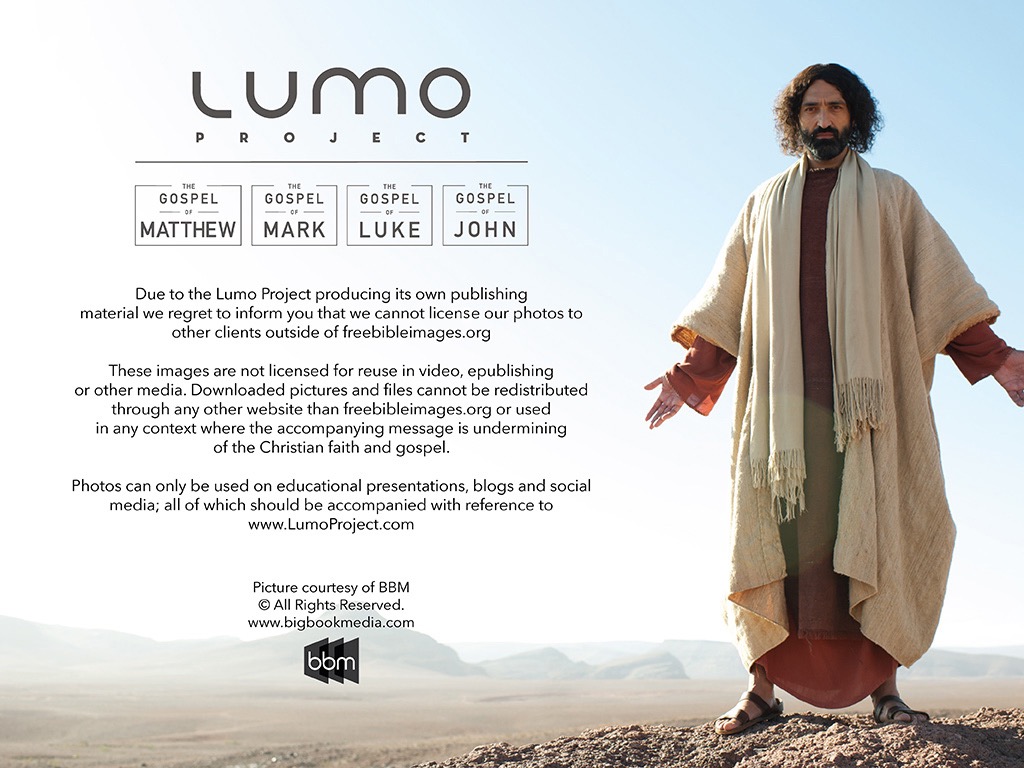 Picture courtesy of BBM© All Rights Reserved.
www.bigbookmedia.com
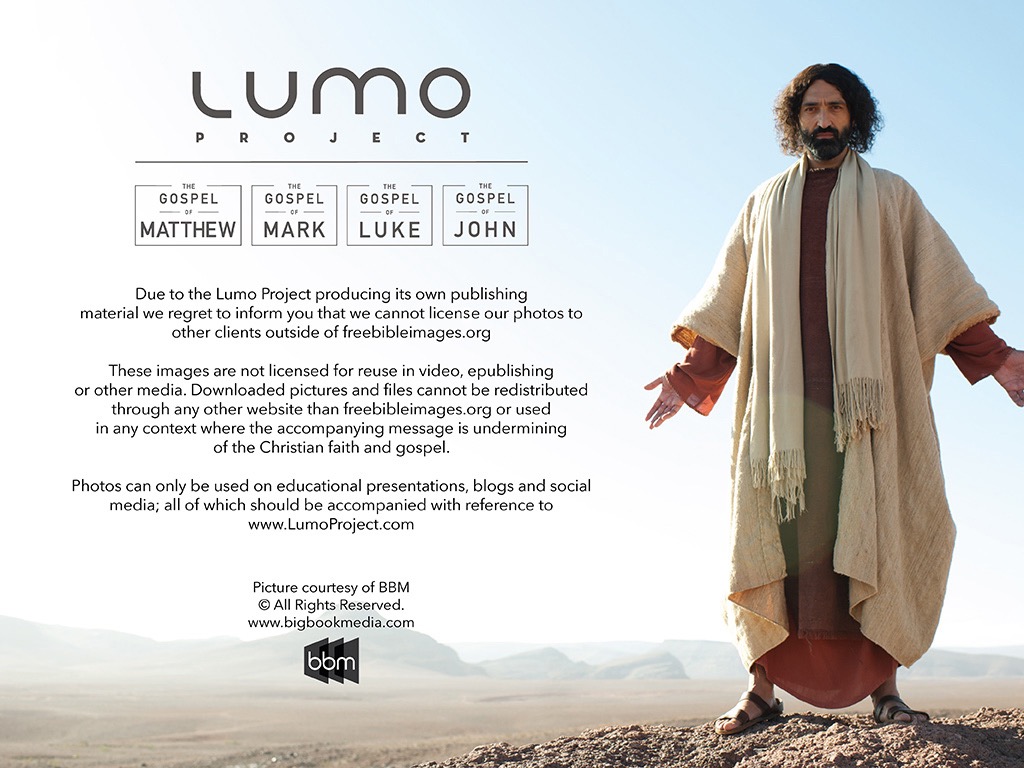 إنجيل


متى
إنجيل 


مرقس
إنجيل


لوقا
إنجيل 
 

يوحنا
نظرًا لإنتاج Lumo لمواد النشر الخاصة به ، نأسف لإبلاغك بأنه لا يمكننا ترخيص صورنا لعملاء آخرين خارج 
freebibleimages.org
هذه الصور غير مرخصة لإعادة استخدامها في الفيديو أو النشر أو الوسائط الأخرى. لا يمكن إعادة توزيع الصور والملفات التي تم تنزيلها من خلال أي موقع ويب آخر غير freebibleimages.org أو استخدامها في أي سياق تؤدي فيه الرسالة المصاحبة إلى تقويض الإيمان المسيحي والإنجيل.
لا يمكن استخدام الصور إلا في العروض التقديمية التعليمية والمدونات ووسائل التواصل الاجتماعي ، وكلها يجب أن تكون مصحوبة بالإشارة إلى 
www.LumoProject.com.
Slides on مرقس 8
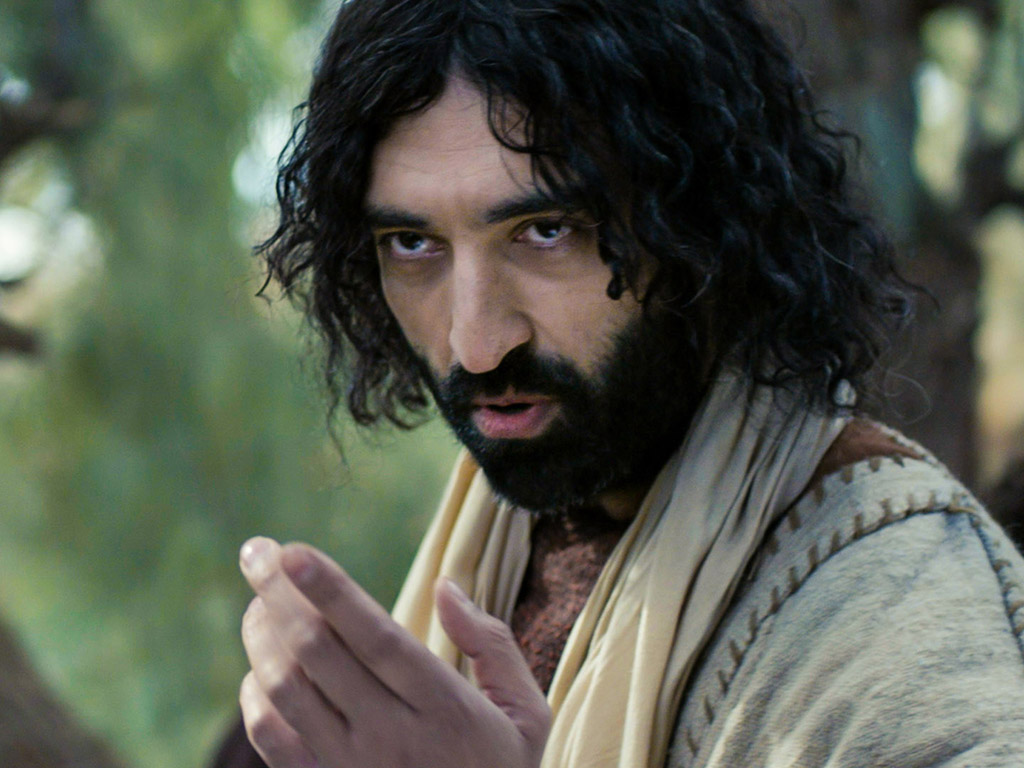 علَّمَ يسوعُ في أثناء ذهابه إلى أورشليم بأنَّ تلاميذَه سيُجابَهون بالمقاومة
(مرقس 8: 27- 10: 52)
كيف يمكنك أن تكون تلميذاً حقيقياً ليسوع في عالم عدائي؟
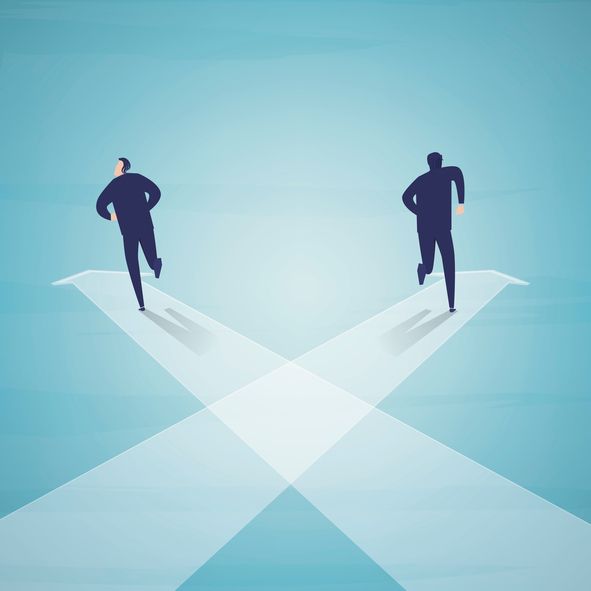 مرقس
الفكرة الرئيسية
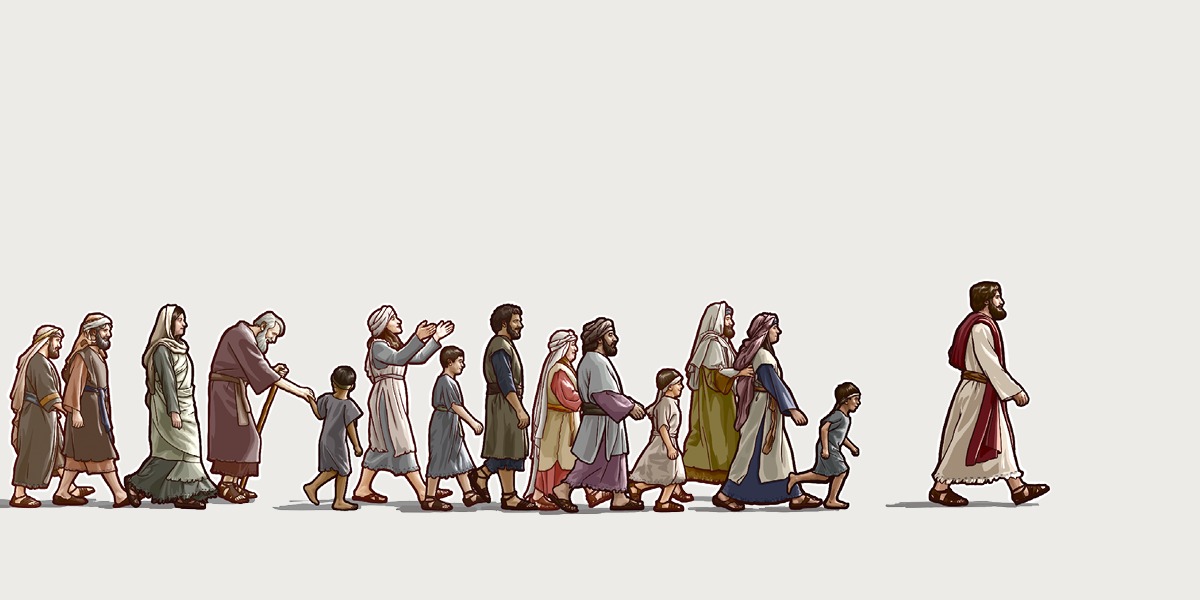 أخدم وتألم مثل يسوع
مرقس
82
مرقس
التطبيق
التطبيق
هل أنت تلميذ يتألم طوعًا على مثال يسوع؟
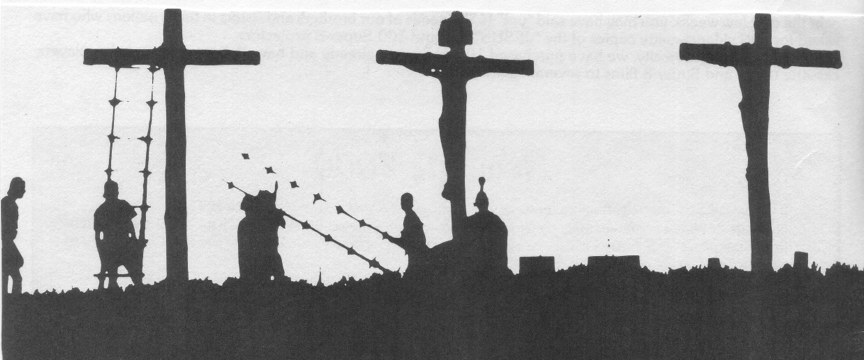 كيف يمكنك أن تكون تلميذاً يتألم على غرار يسوع؟
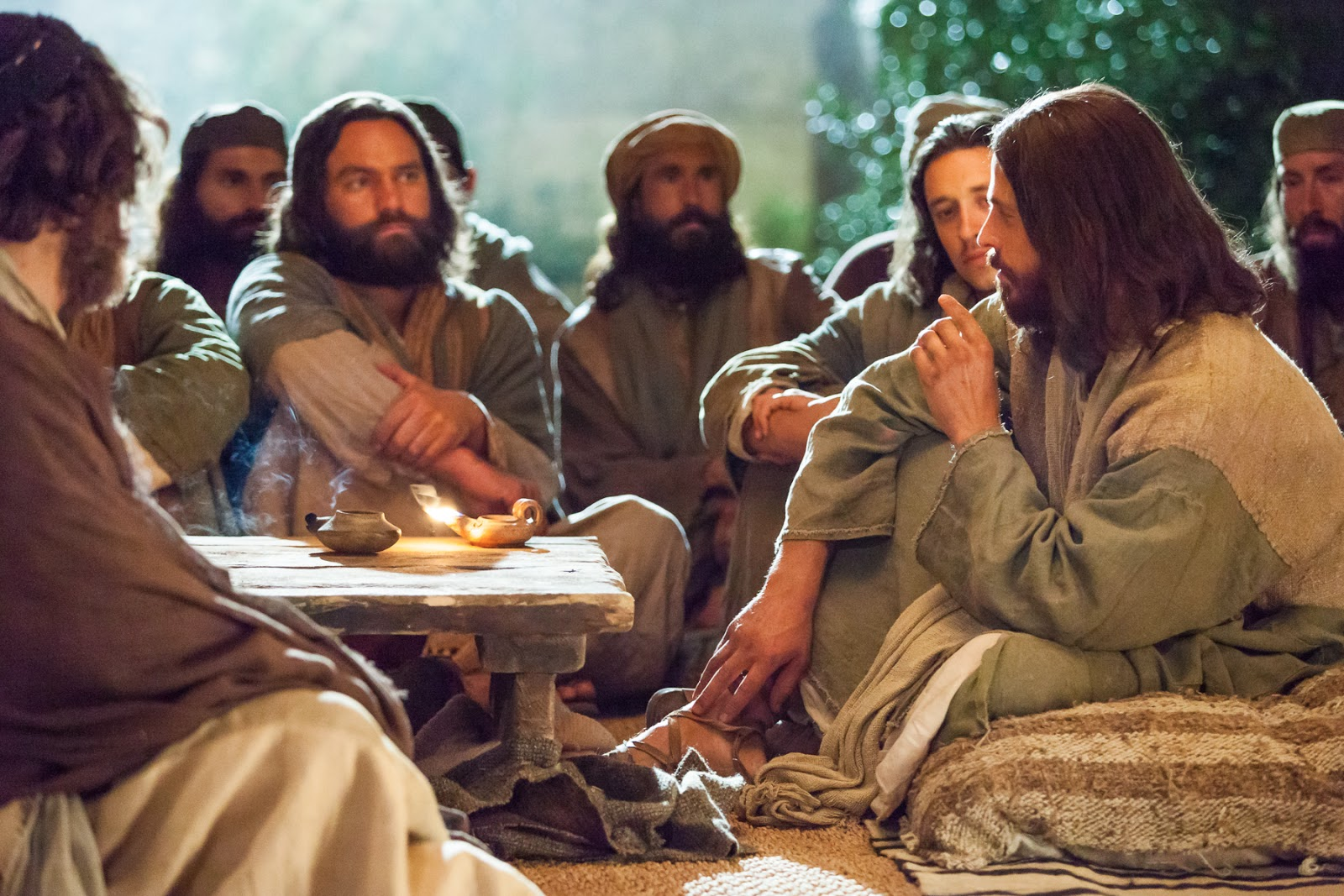 مرقس
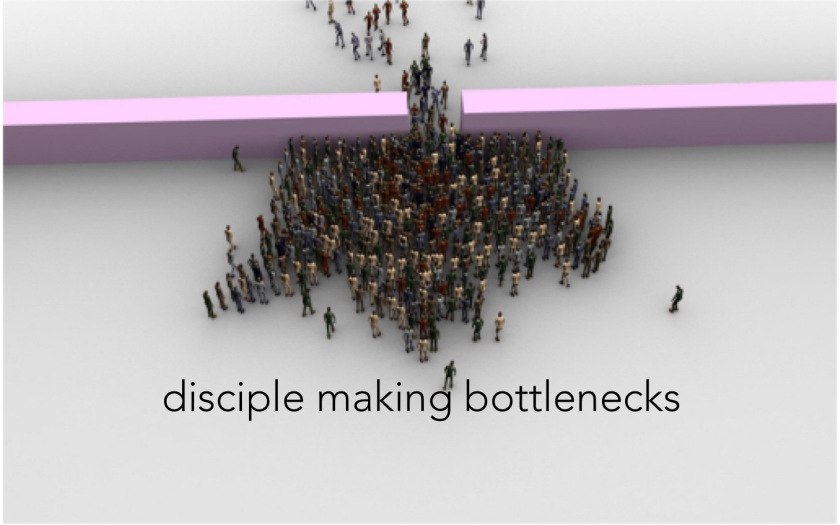 Disciple making bottlenecks
تلميذ في المجتمع
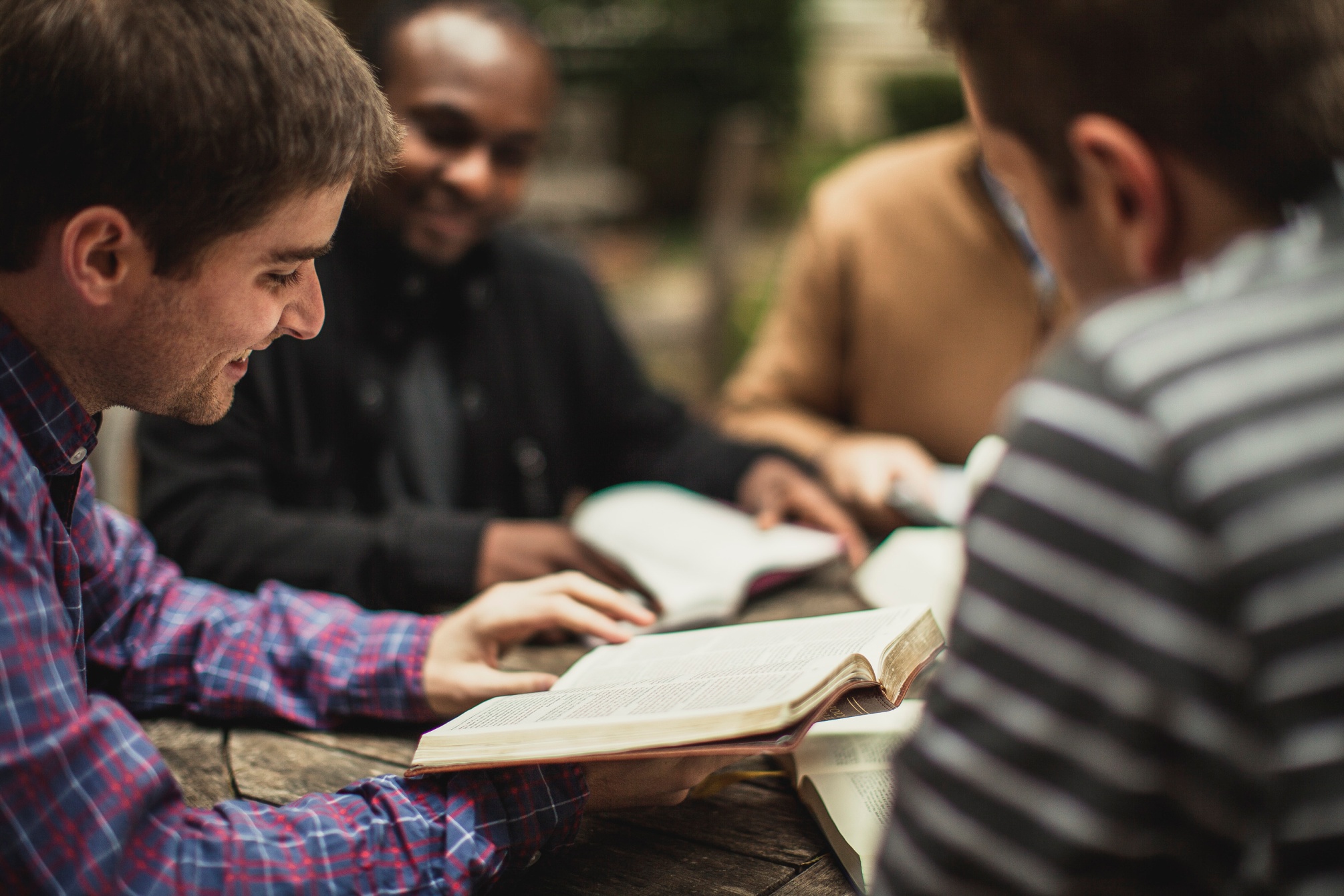 Black
أحصل على هذا العرض التقديمي مجانًا!
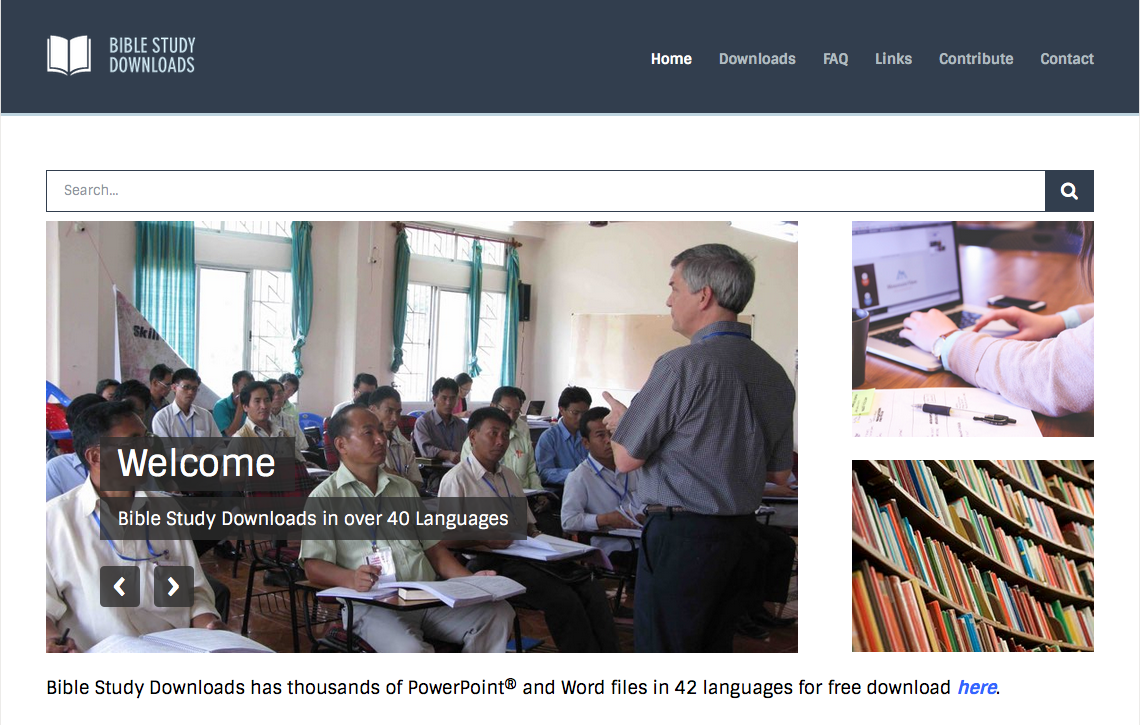 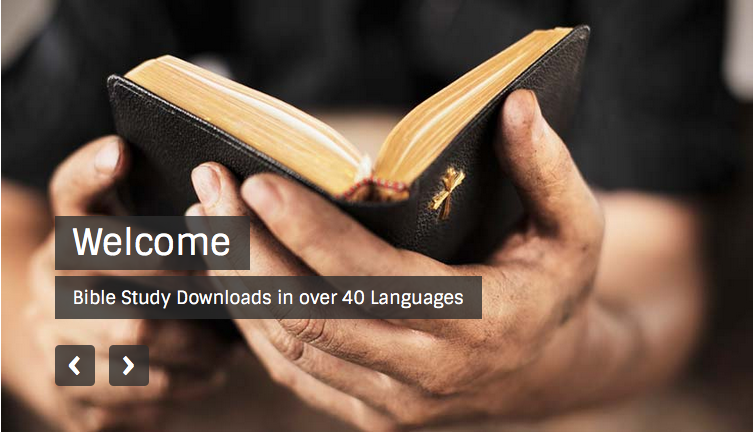 مسح العهد القديم   •  BibleStudyDownloads.org
[Speaker Notes: OP Arabic OT Preaching]
Black
أحصل على هذا العرض التقديمي مجاناً
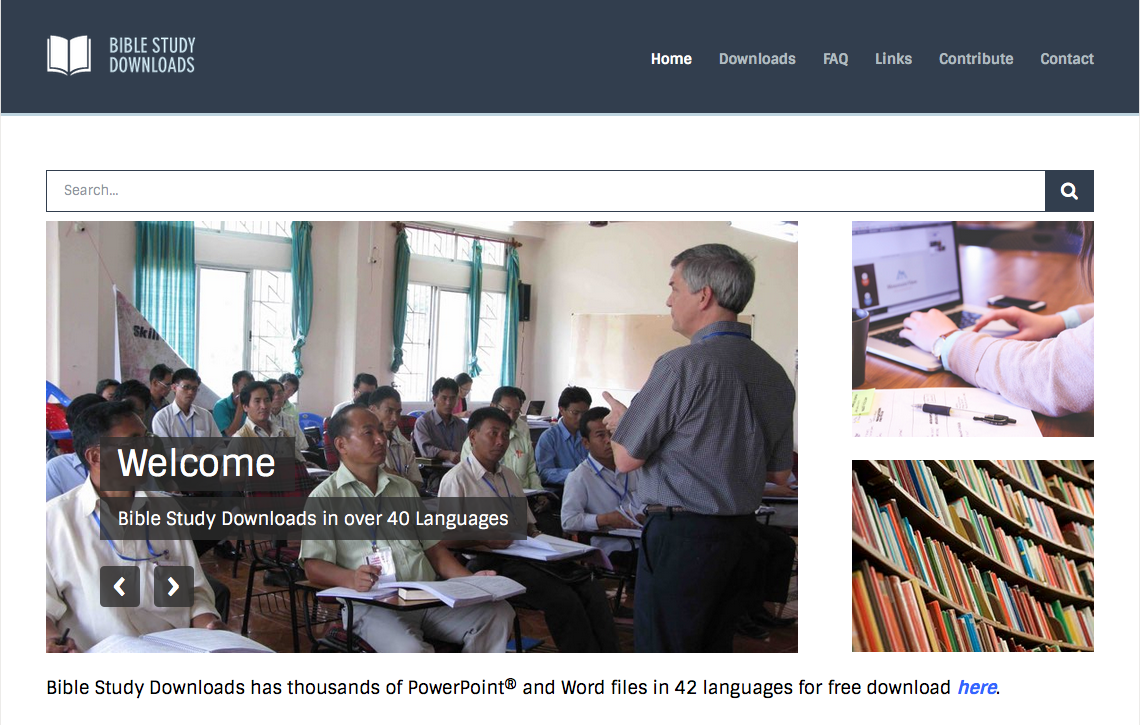 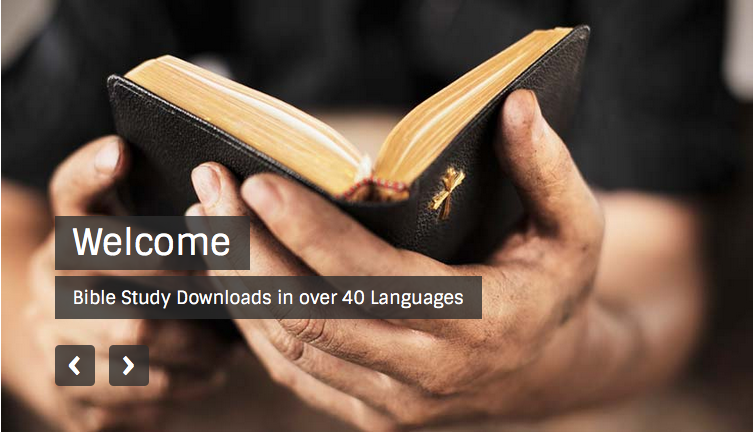 • BibleStudyDownloads.org مسح العهد الجديد
[Speaker Notes: NT Survey (ns) Arabic]